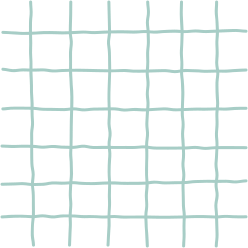 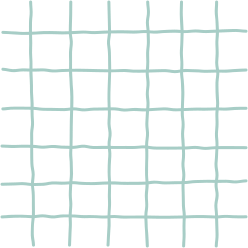 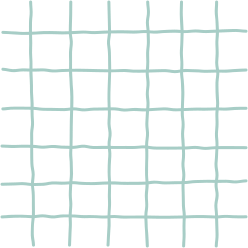 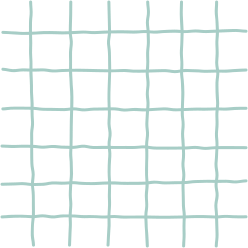 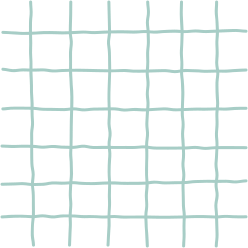 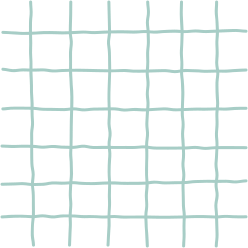 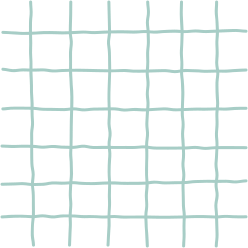 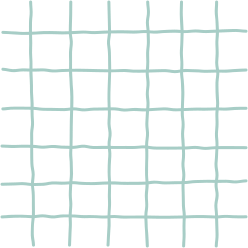 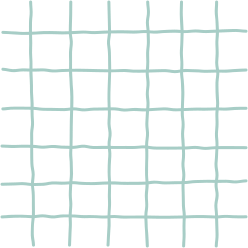 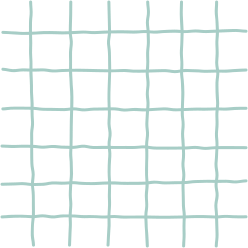 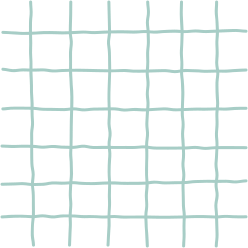 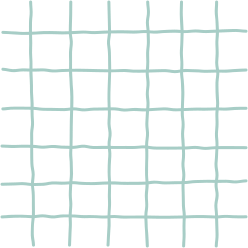 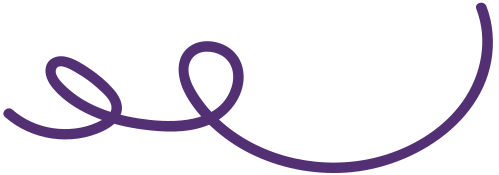 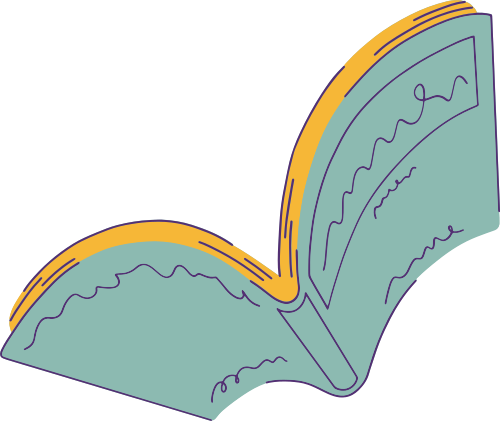 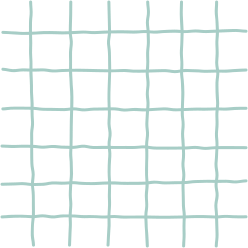 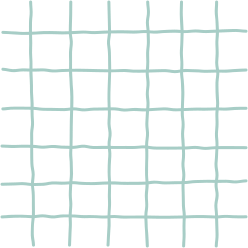 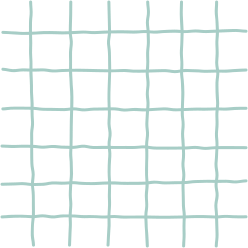 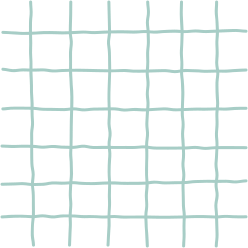 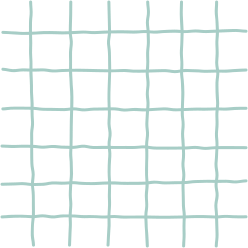 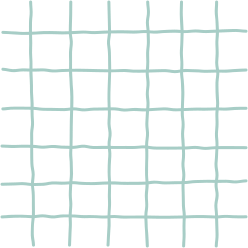 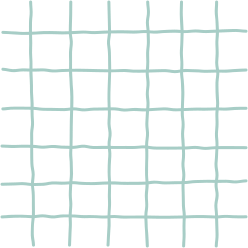 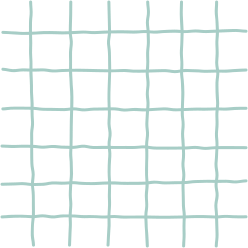 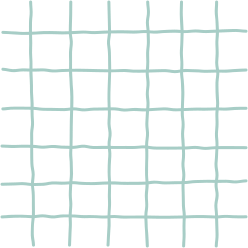 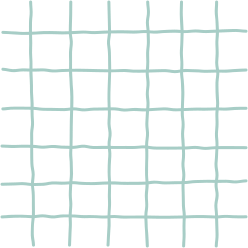 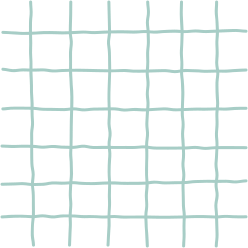 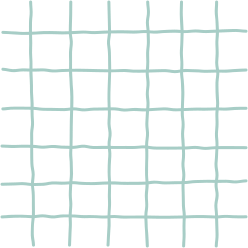 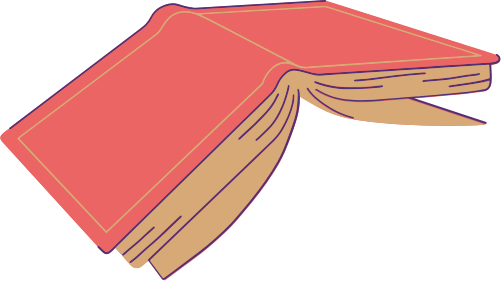 CHÀO MỪNG CÁC EM 
QUAY LẠI VỚI TIẾT HỌC MỚI!
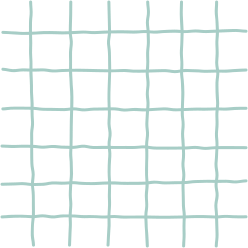 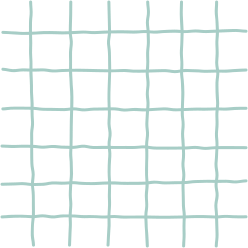 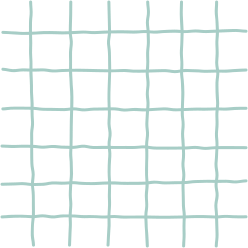 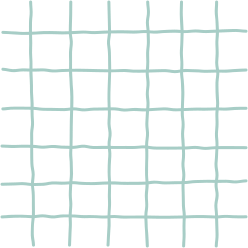 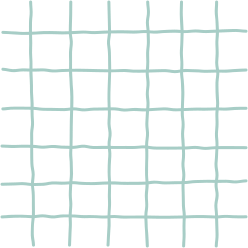 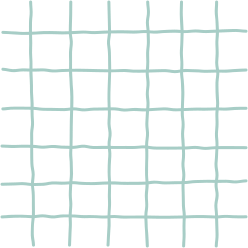 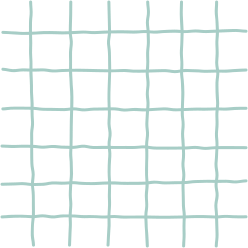 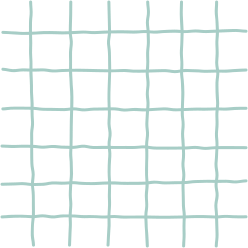 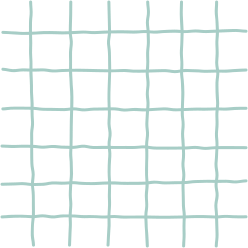 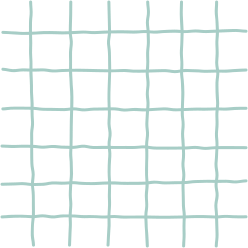 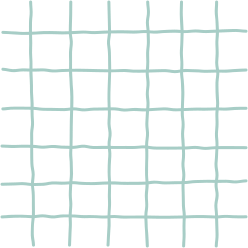 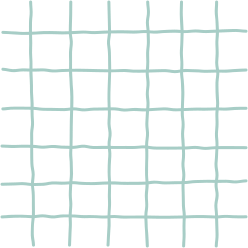 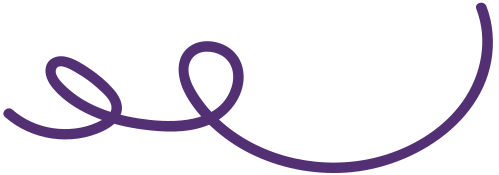 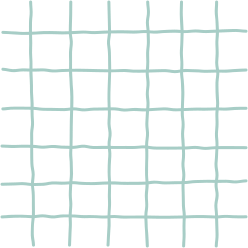 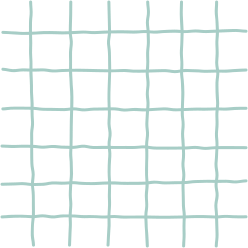 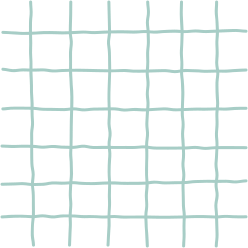 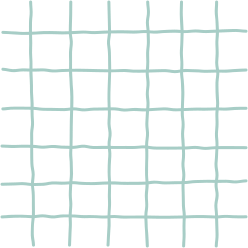 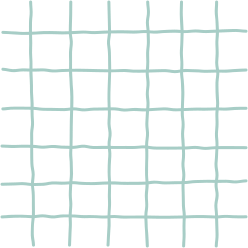 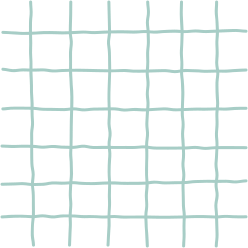 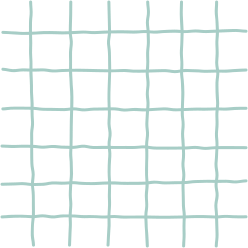 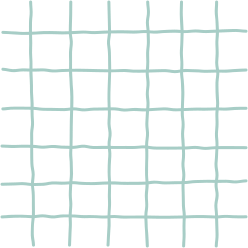 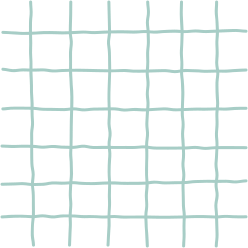 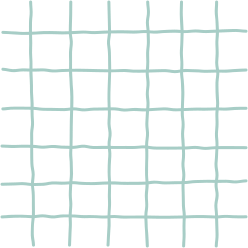 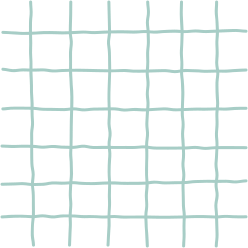 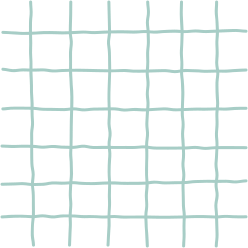 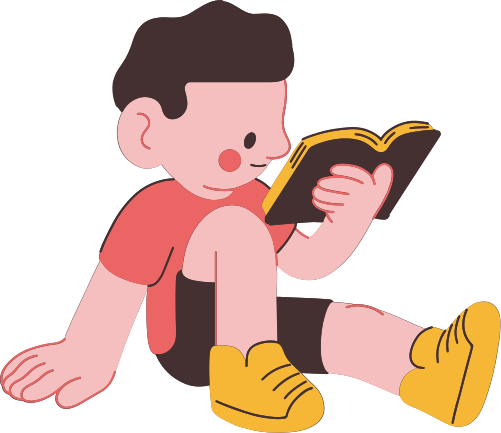 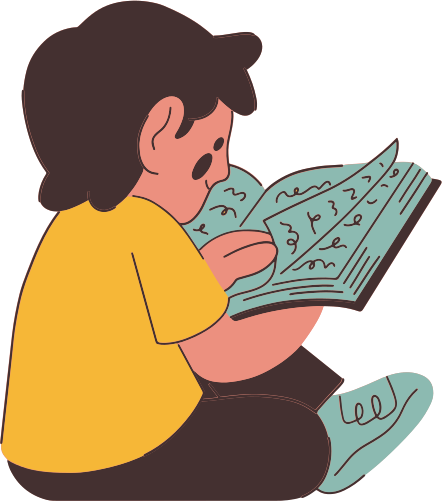 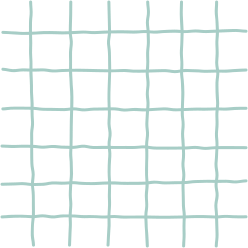 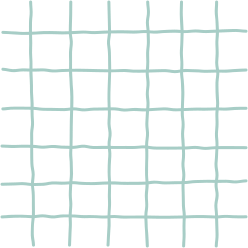 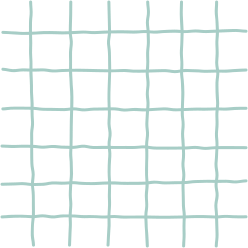 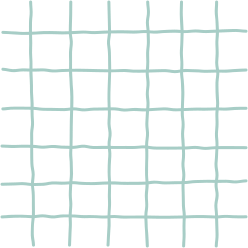 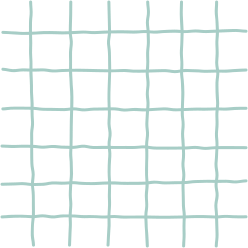 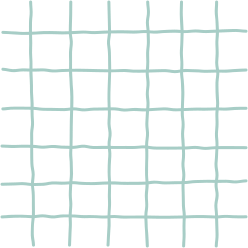 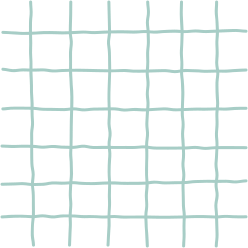 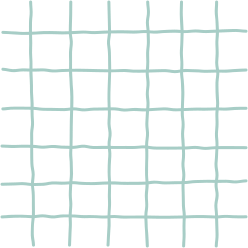 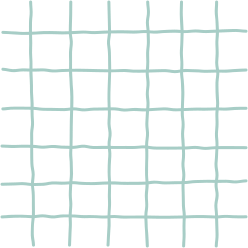 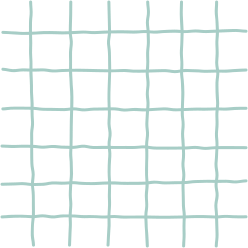 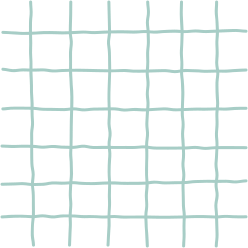 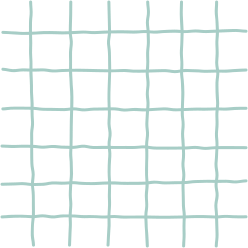 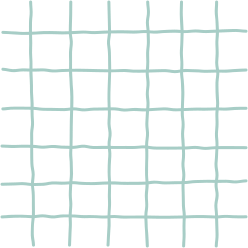 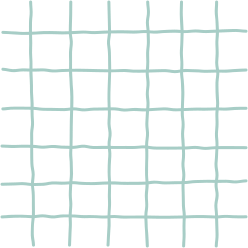 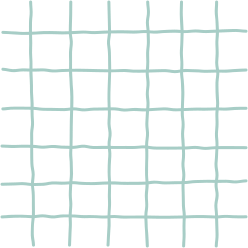 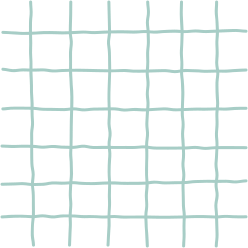 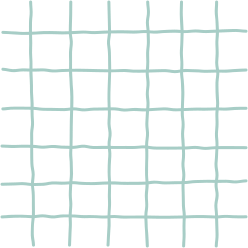 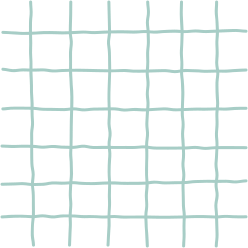 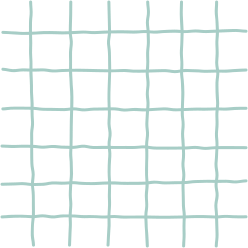 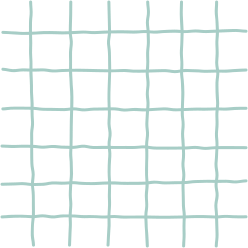 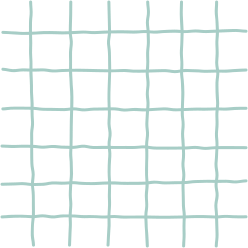 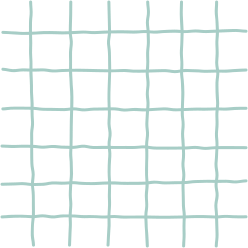 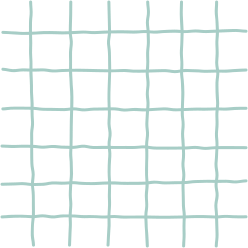 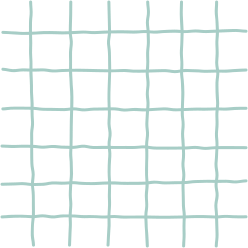 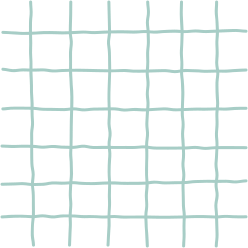 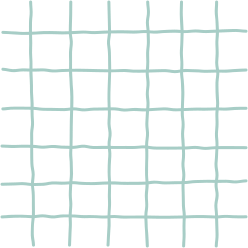 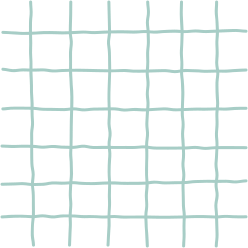 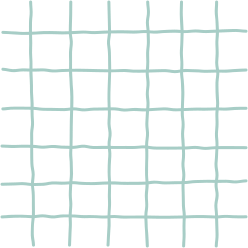 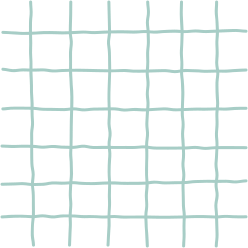 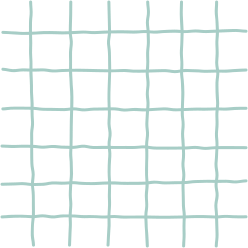 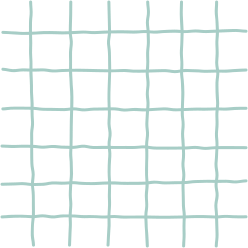 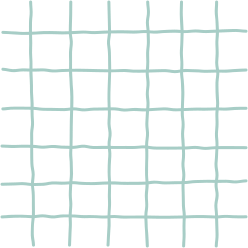 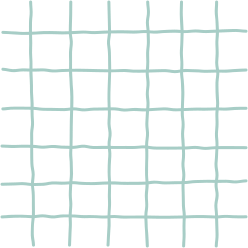 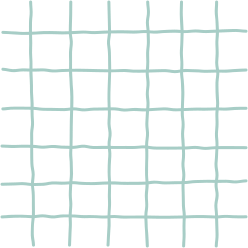 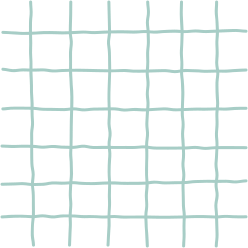 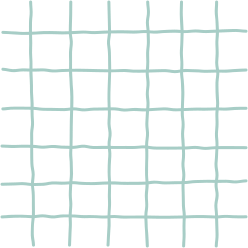 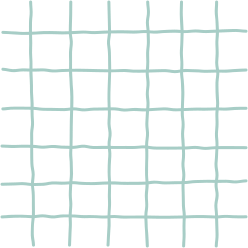 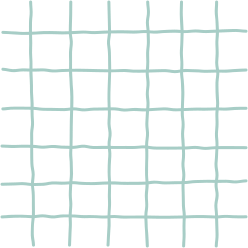 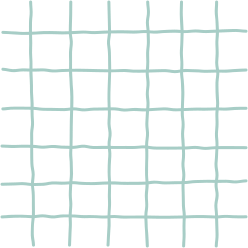 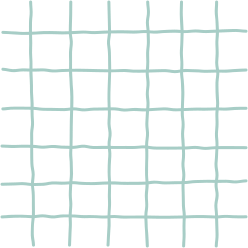 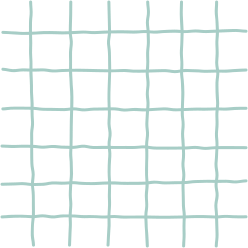 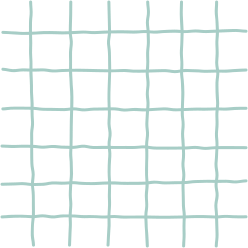 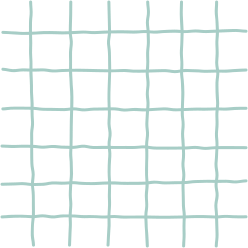 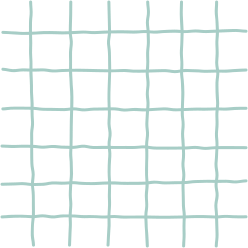 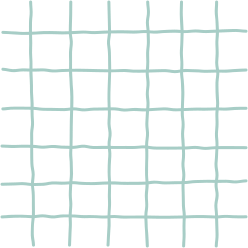 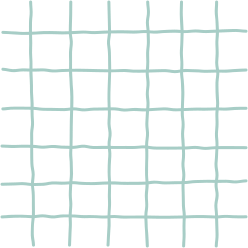 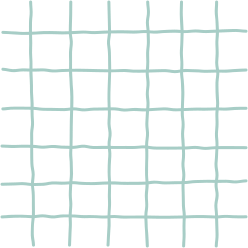 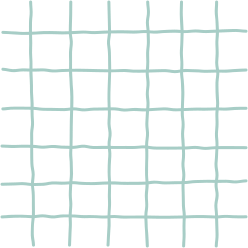 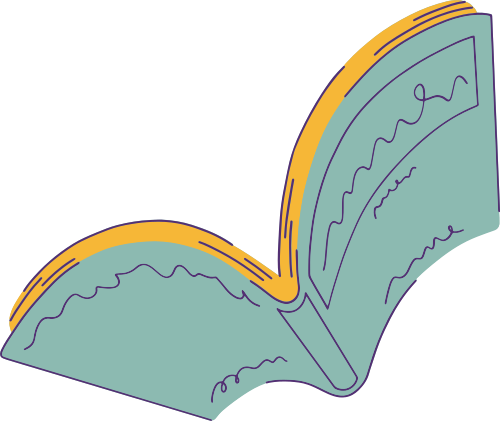 KHỞI ĐỘNG
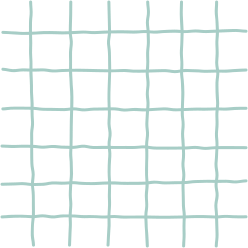 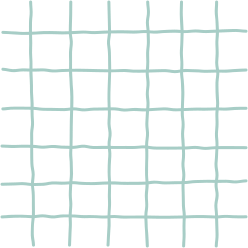 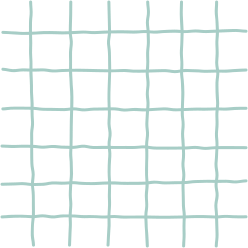 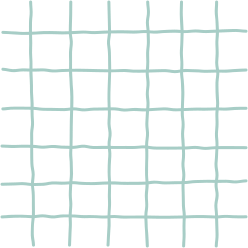 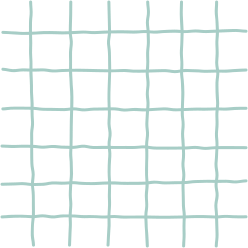 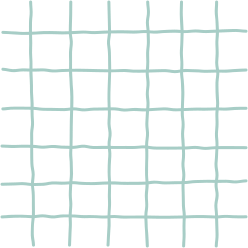 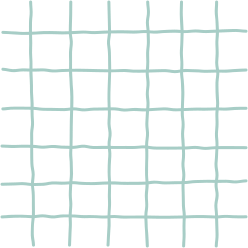 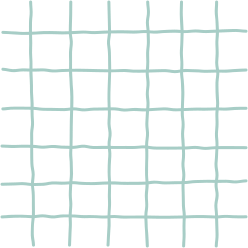 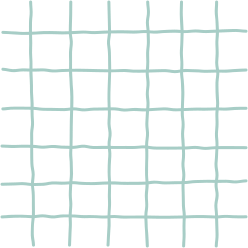 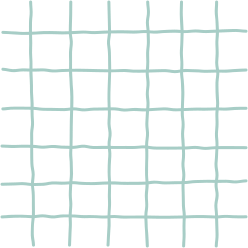 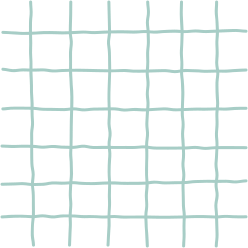 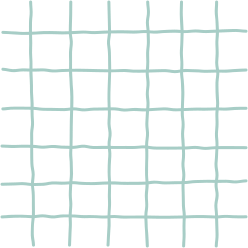 “Ai đi nhanh hơn học sinh lớp 3”
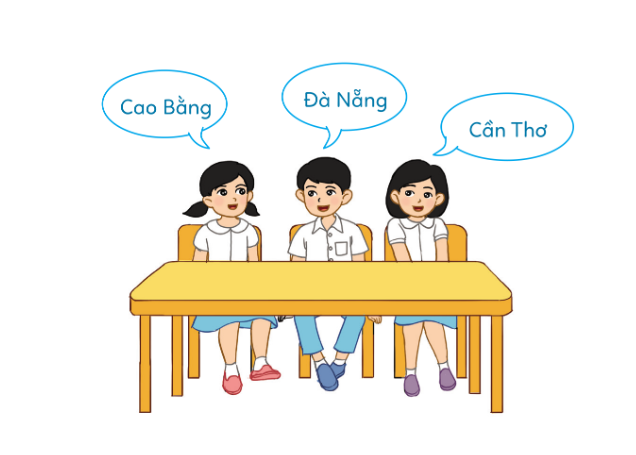 Hướng dẫn:
Các em thực hiện chơi trò chơi theo nhóm.
Các nhóm lần lượt kể các tên tỉnh thành phố lớn của Việt Nam.
Nhóm nào kể được nhiều nhất sẽ là nhóm chiến thắng.
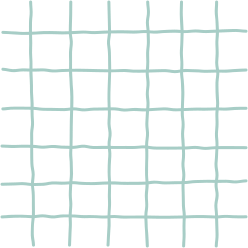 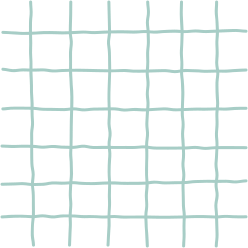 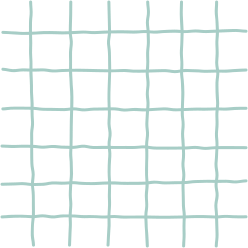 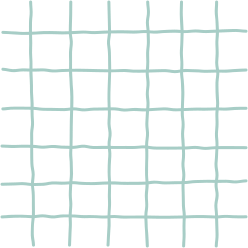 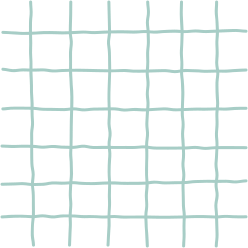 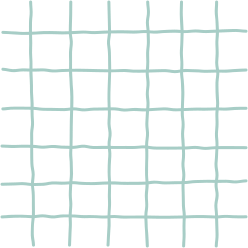 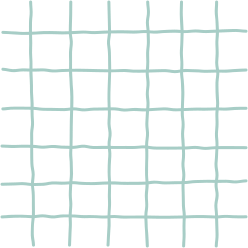 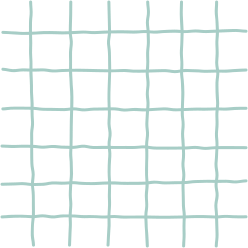 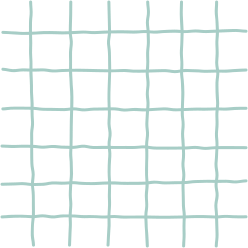 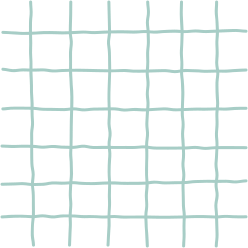 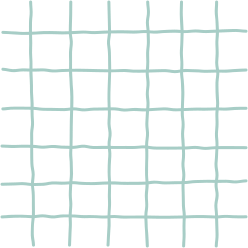 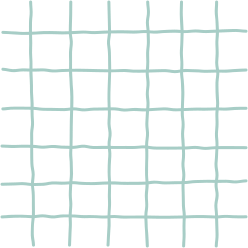 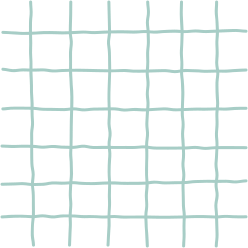 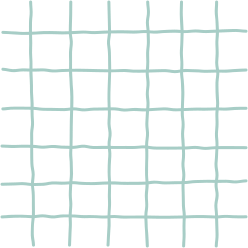 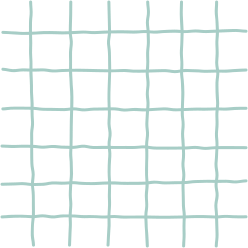 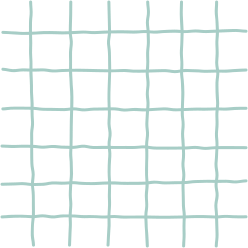 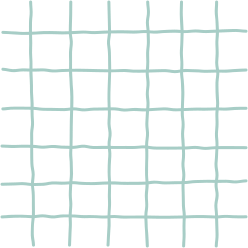 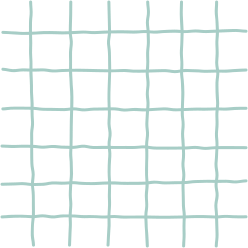 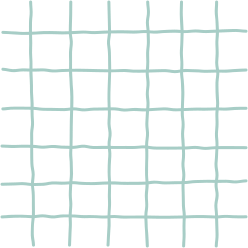 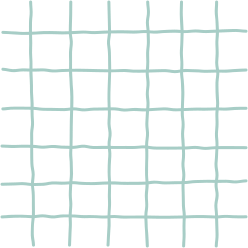 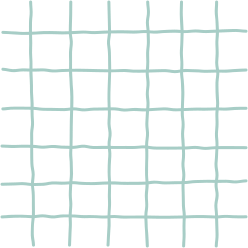 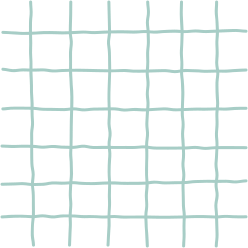 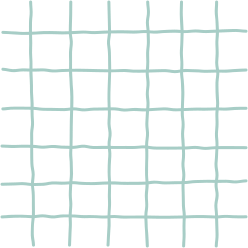 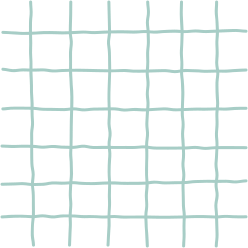 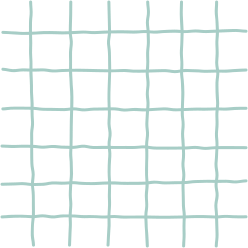 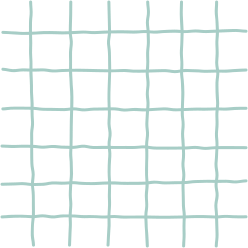 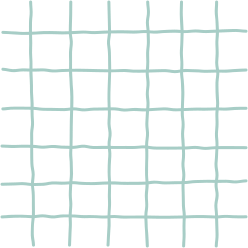 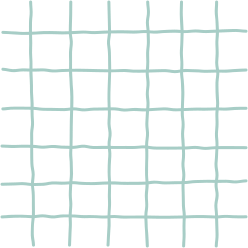 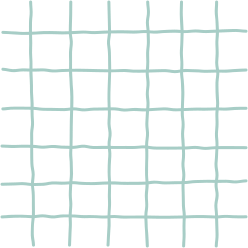 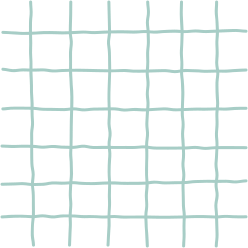 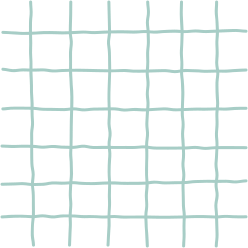 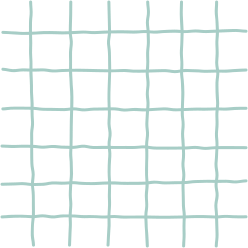 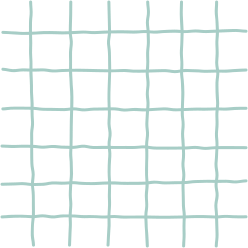 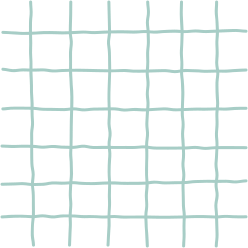 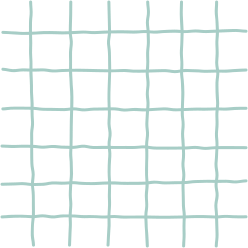 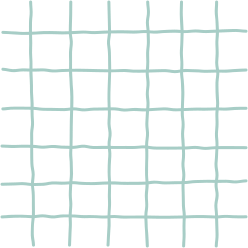 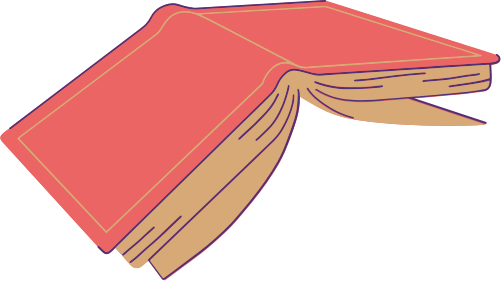 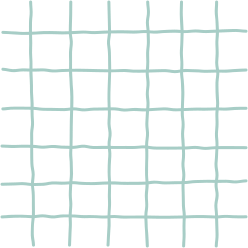 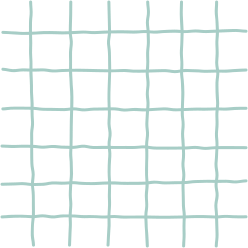 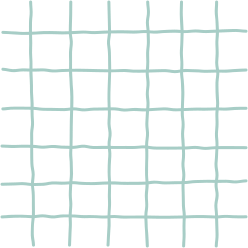 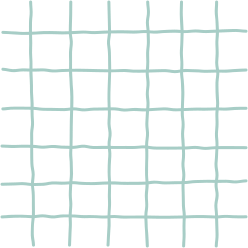 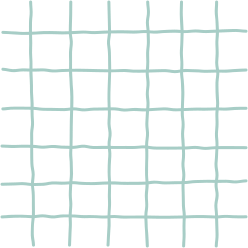 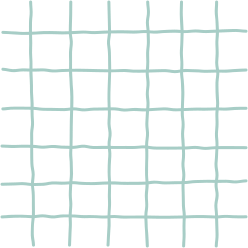 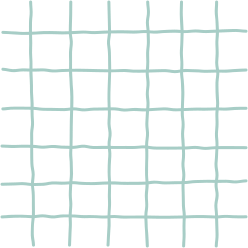 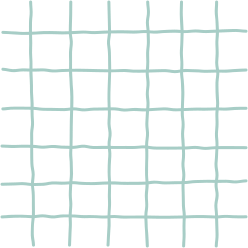 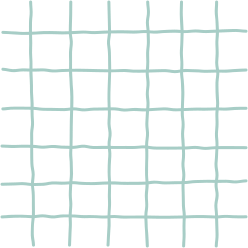 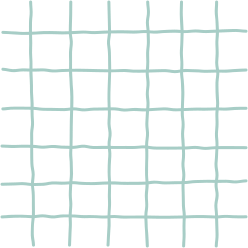 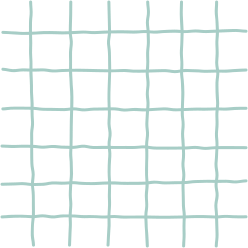 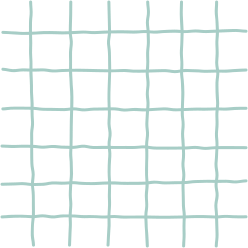 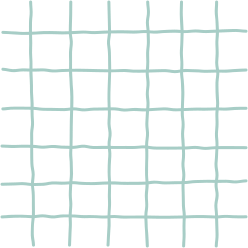 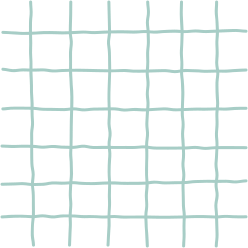 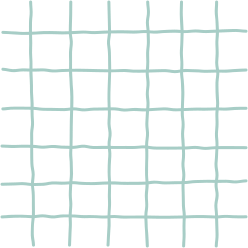 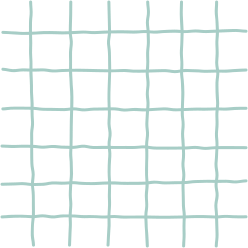 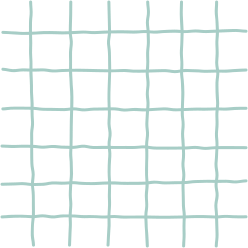 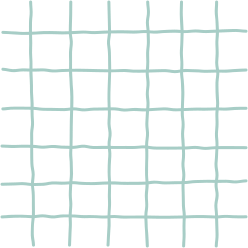 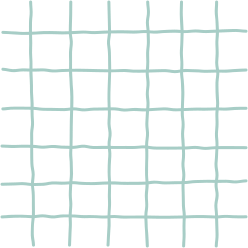 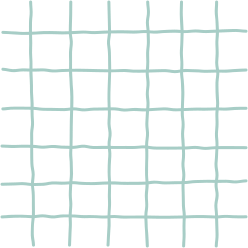 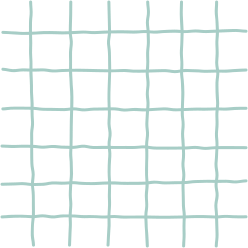 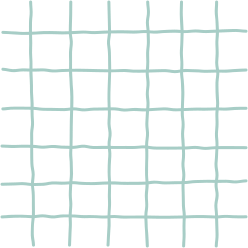 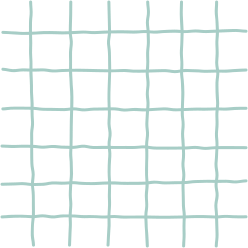 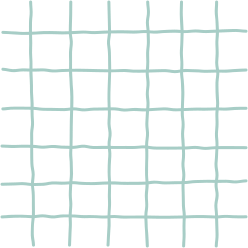 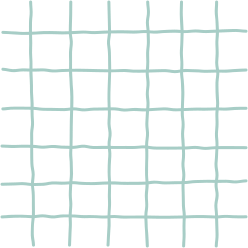 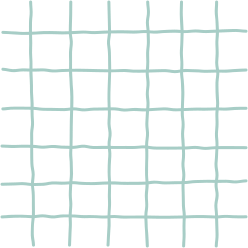 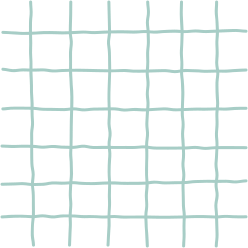 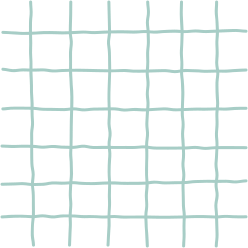 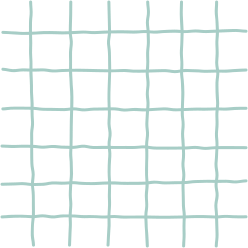 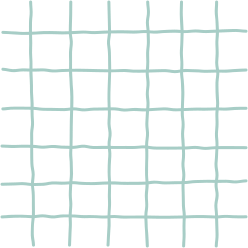 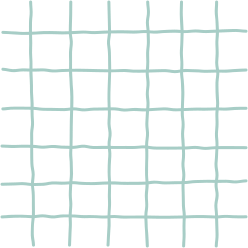 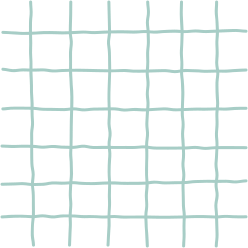 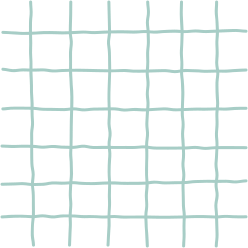 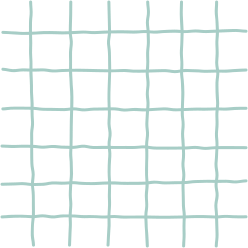 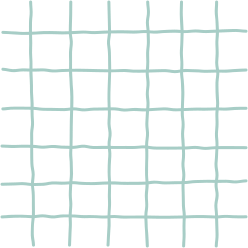 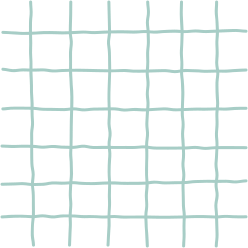 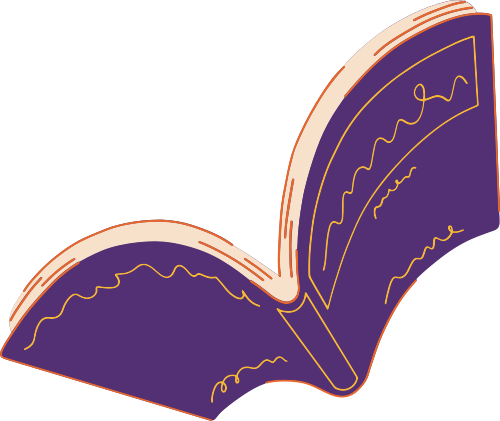 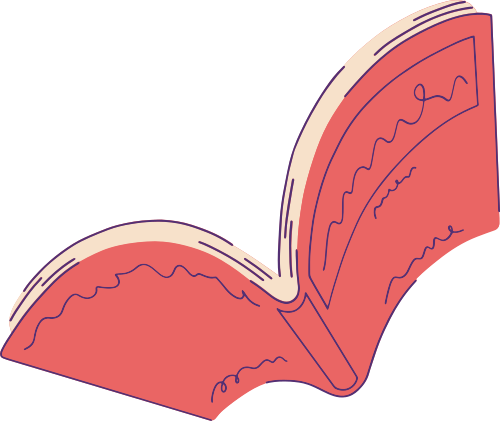 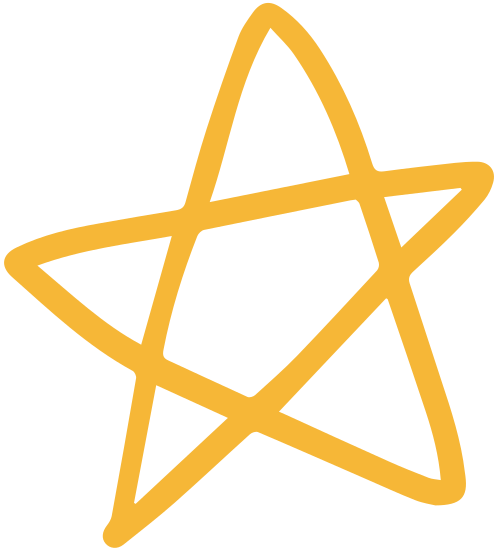 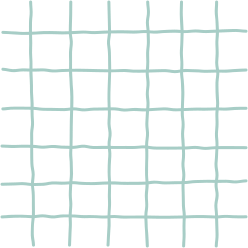 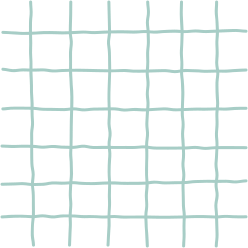 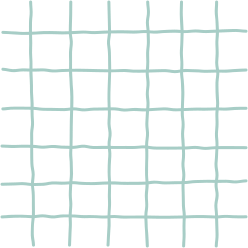 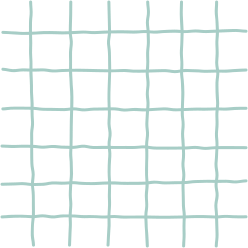 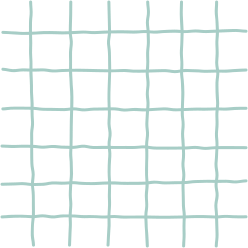 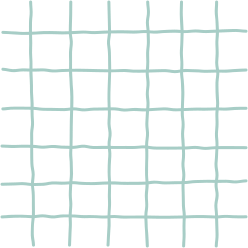 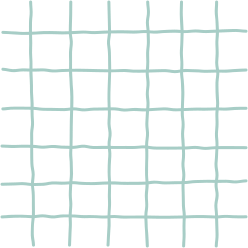 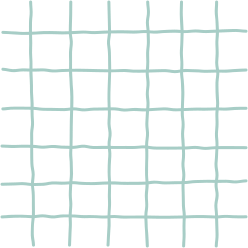 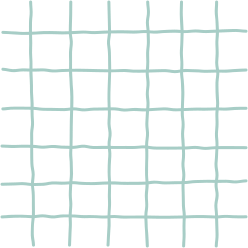 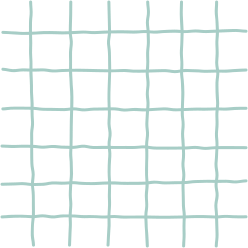 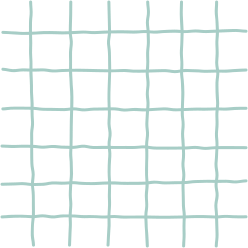 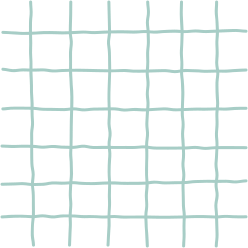 Bài 2: 
EM YÊU TỔ QUỐC VIỆT NAM
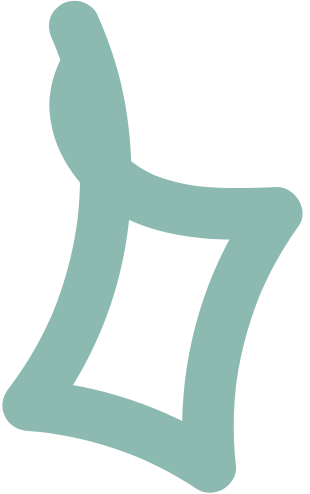 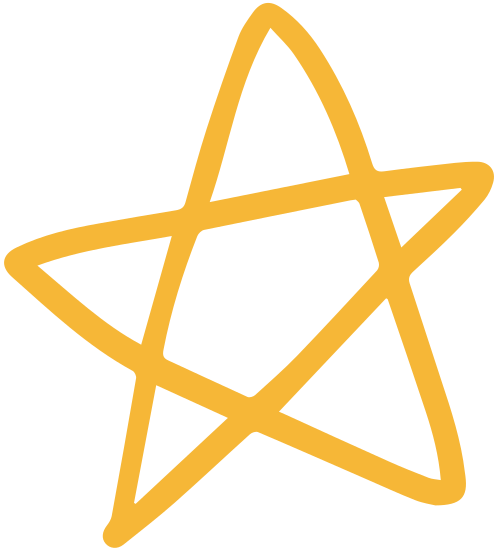 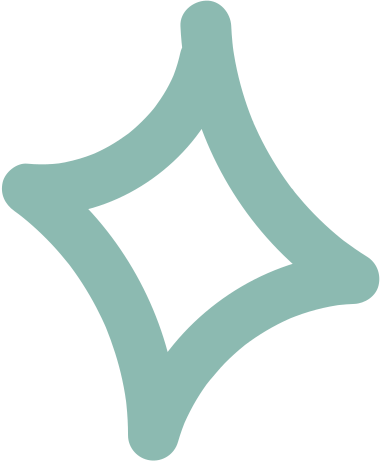 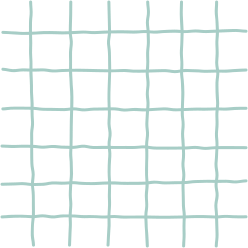 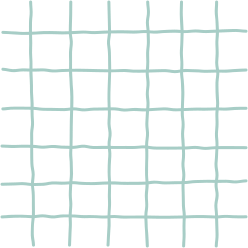 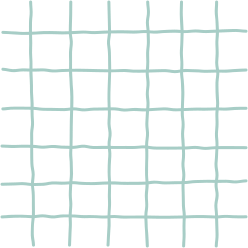 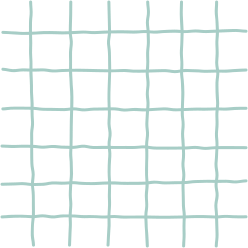 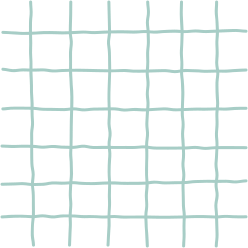 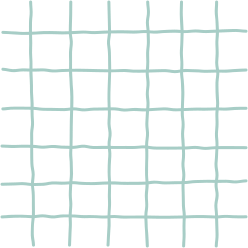 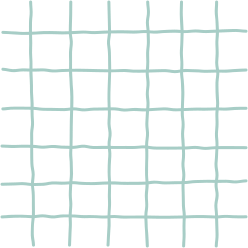 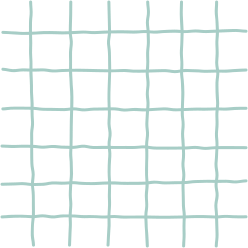 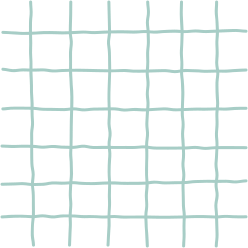 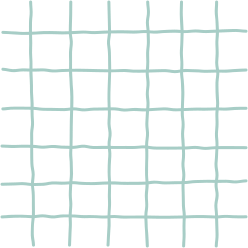 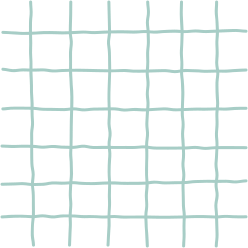 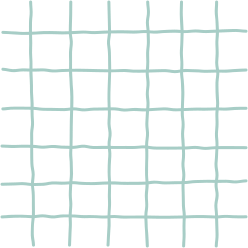 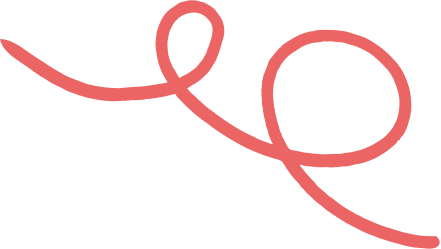 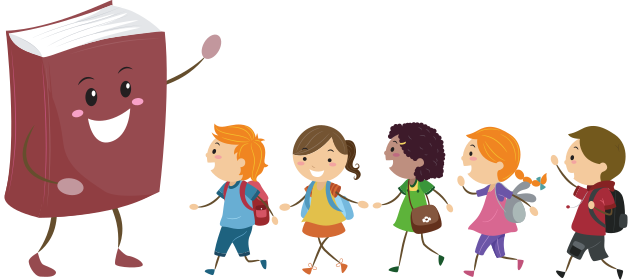 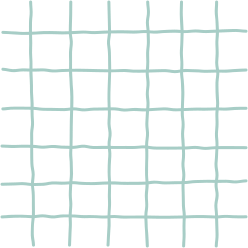 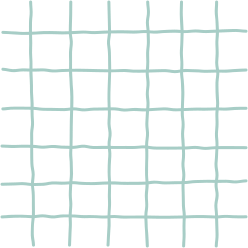 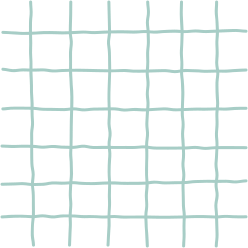 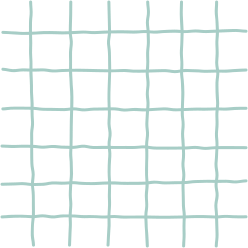 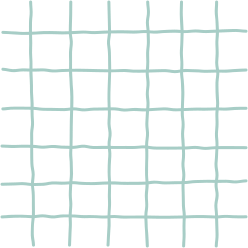 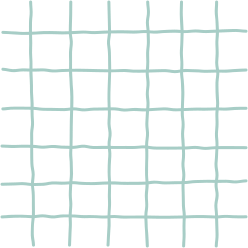 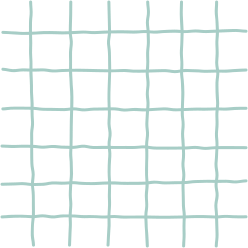 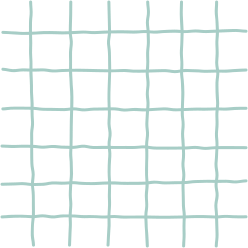 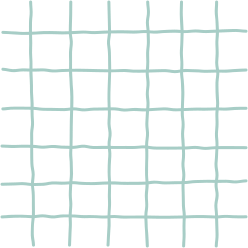 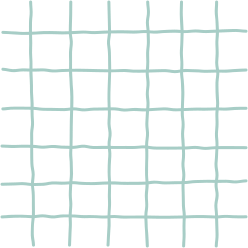 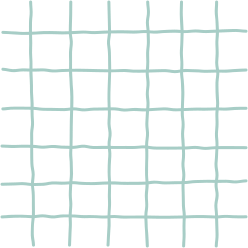 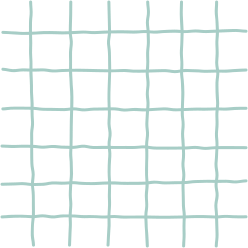 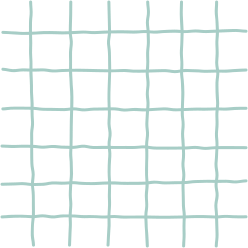 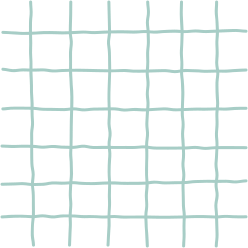 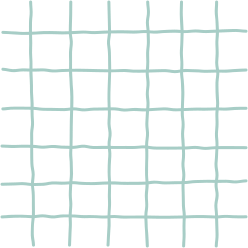 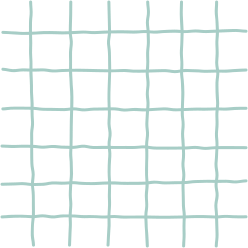 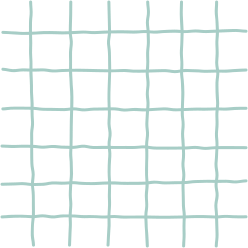 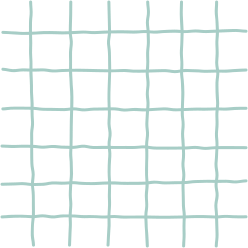 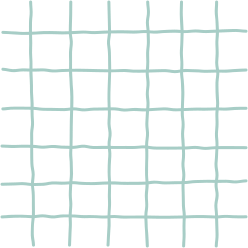 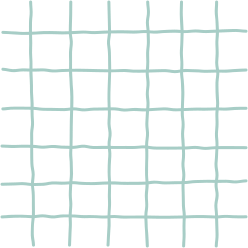 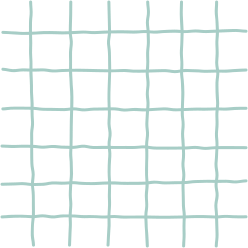 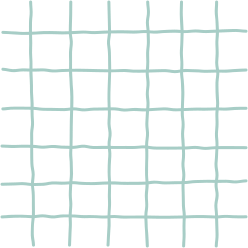 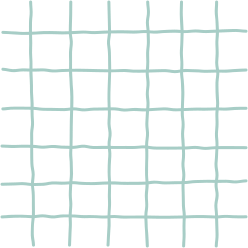 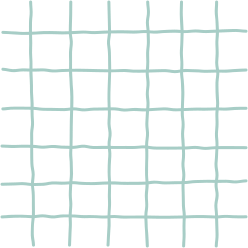 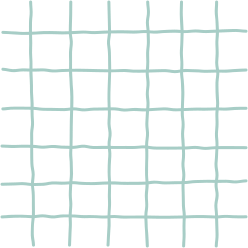 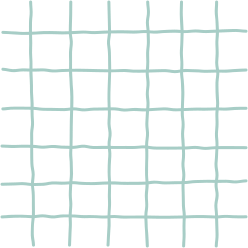 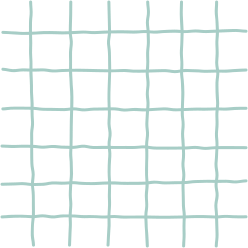 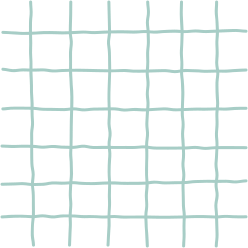 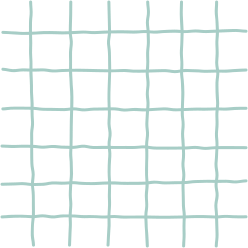 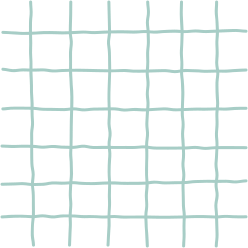 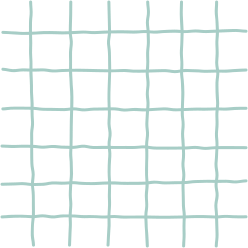 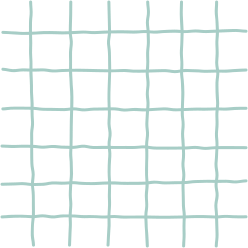 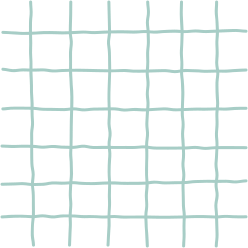 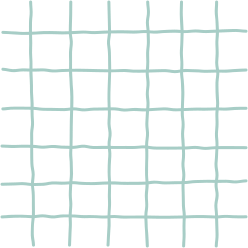 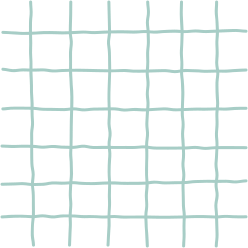 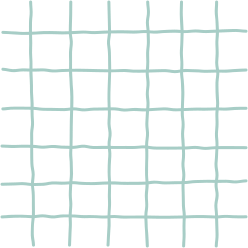 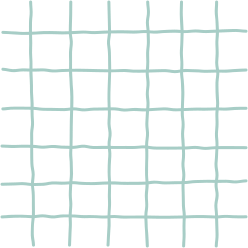 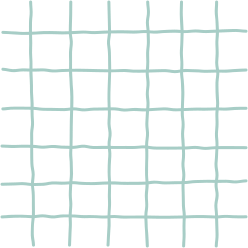 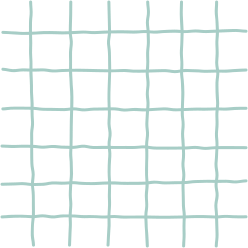 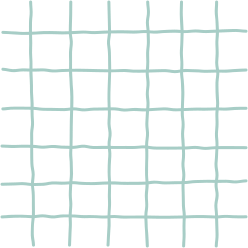 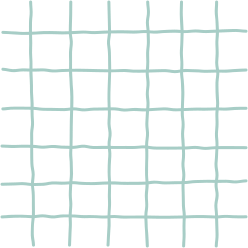 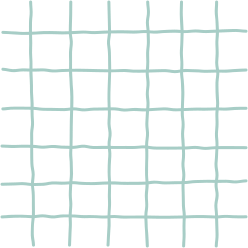 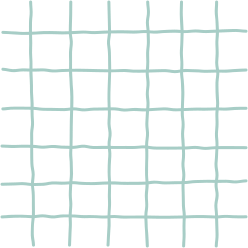 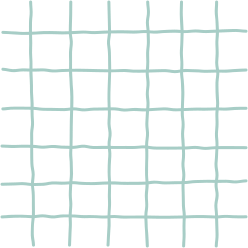 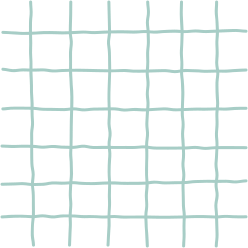 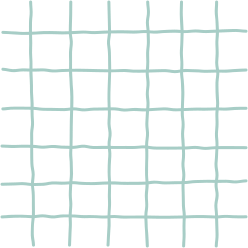 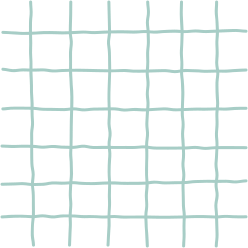 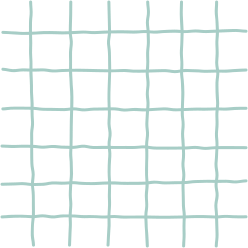 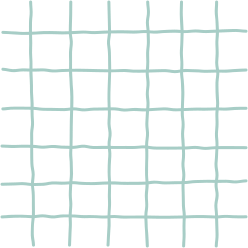 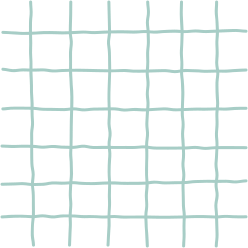 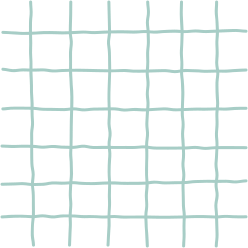 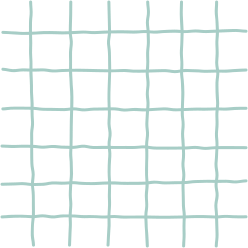 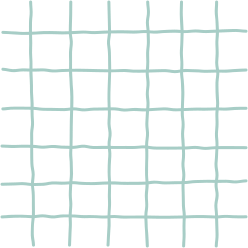 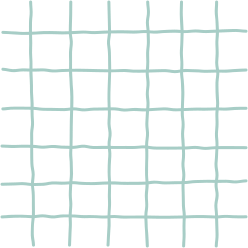 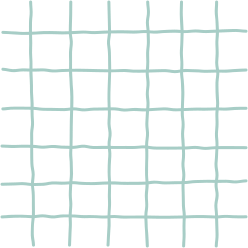 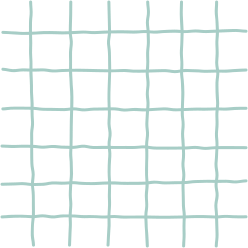 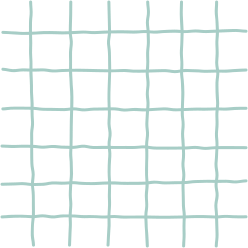 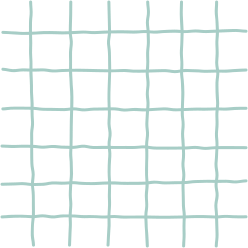 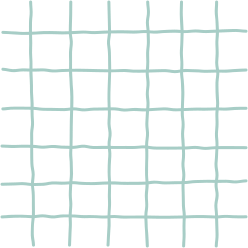 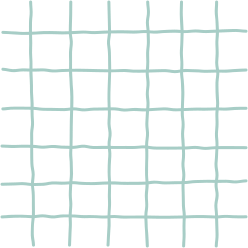 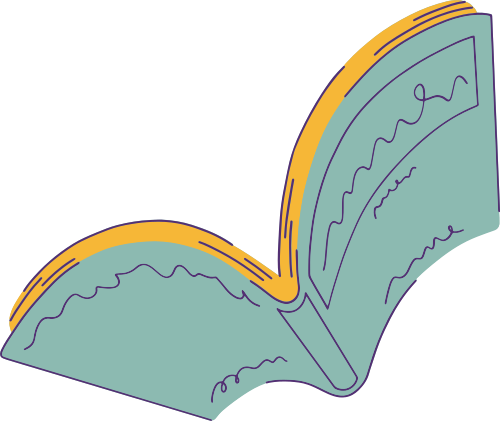 KHÁM PHÁ
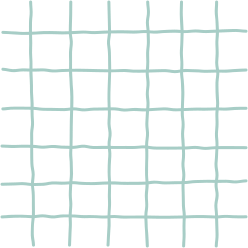 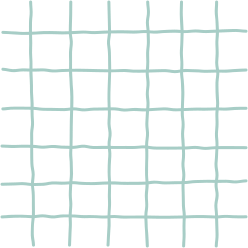 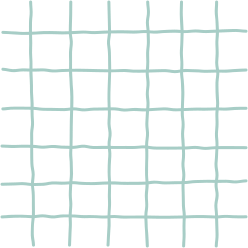 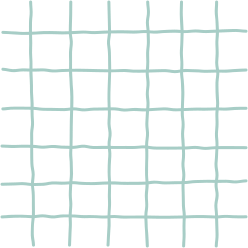 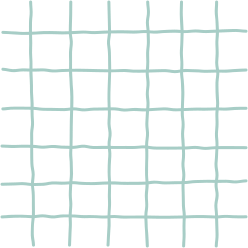 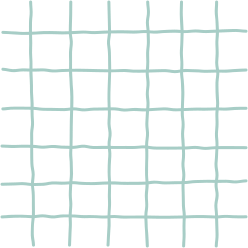 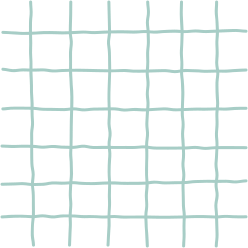 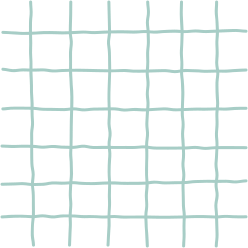 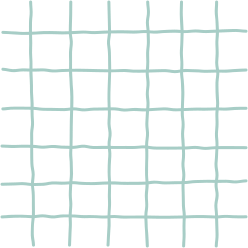 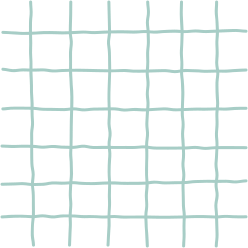 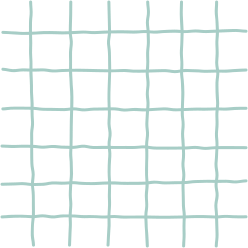 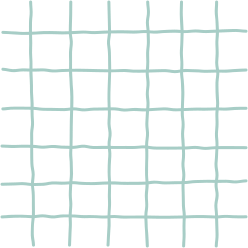 HĐ 1: Quan sát tranh và trả lời câu hỏi
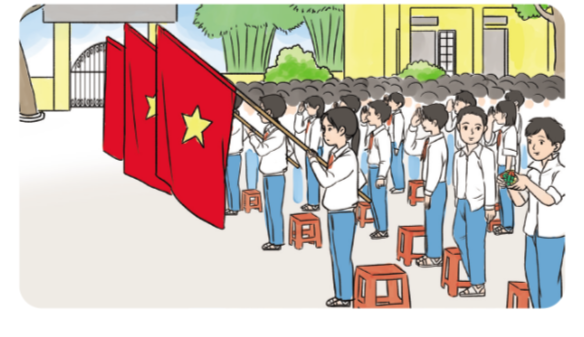 Câu hỏi:
Chỉ ra các hành vi không nghiêm trang khi chào cờ.
Khi chào cờ, em cần làm gì?
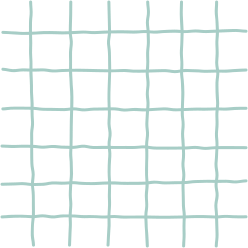 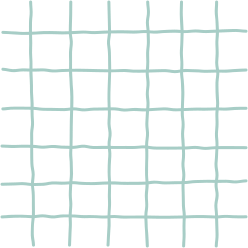 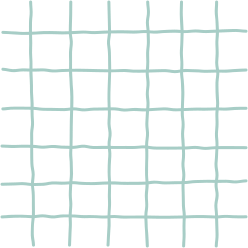 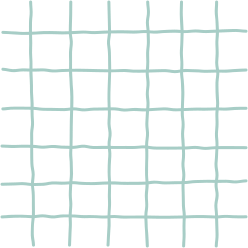 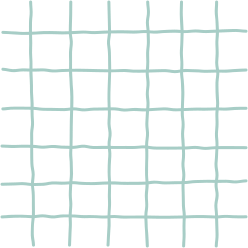 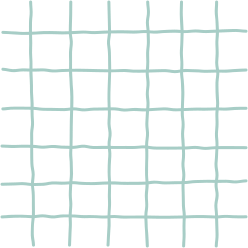 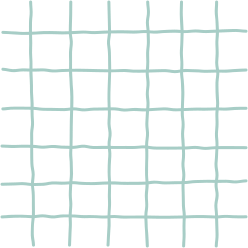 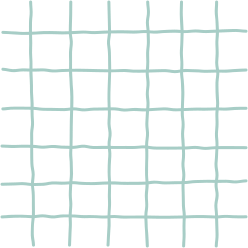 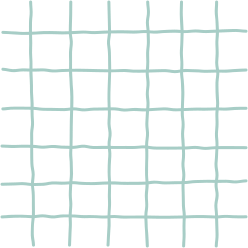 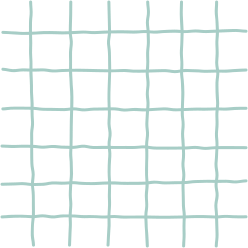 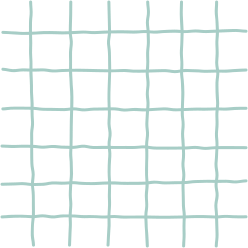 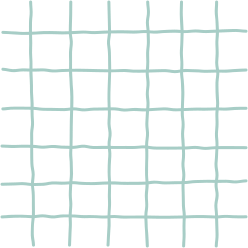 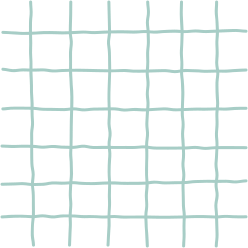 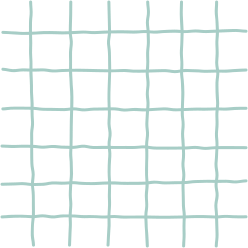 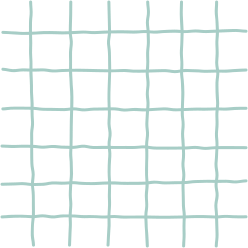 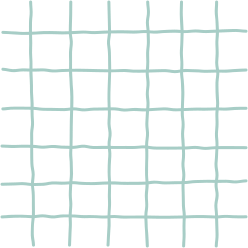 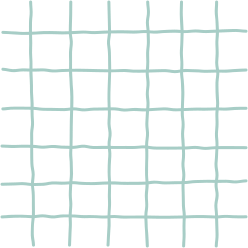 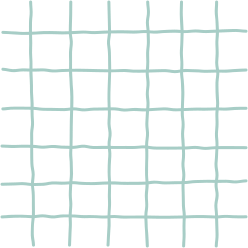 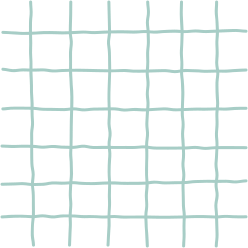 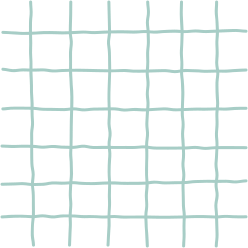 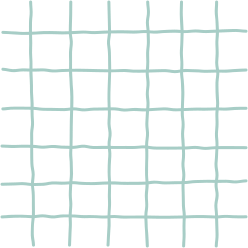 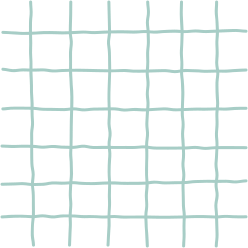 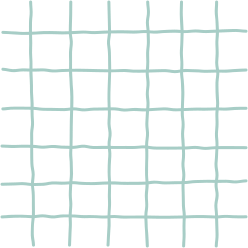 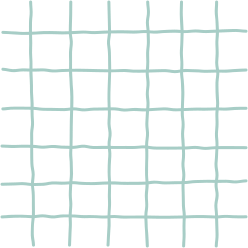 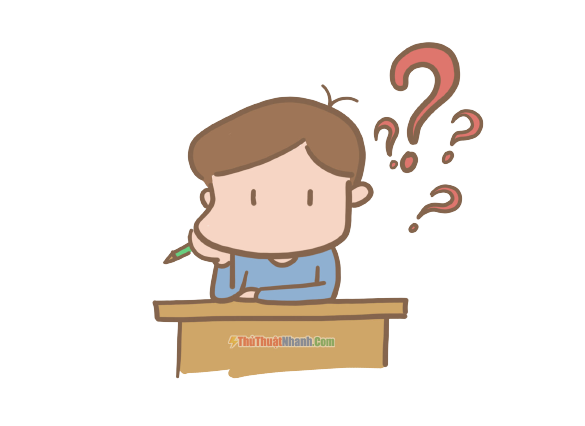 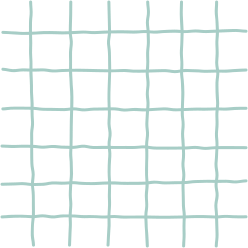 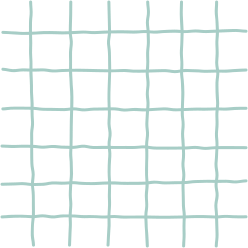 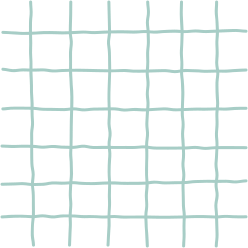 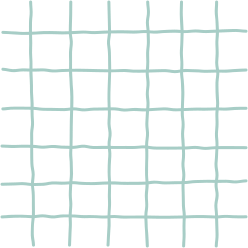 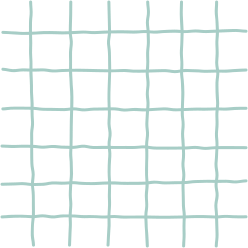 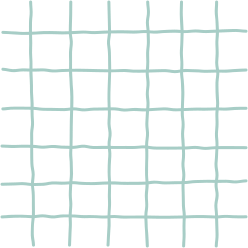 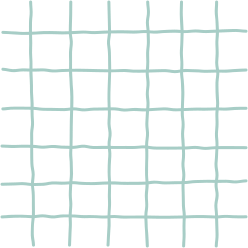 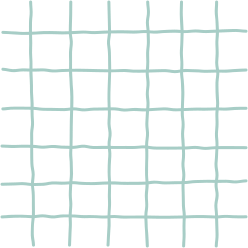 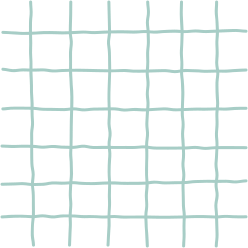 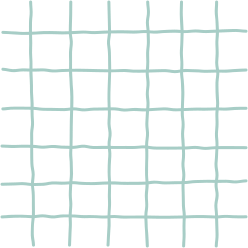 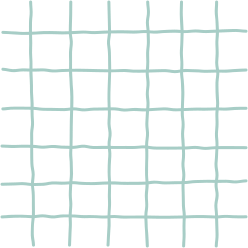 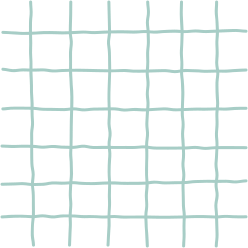 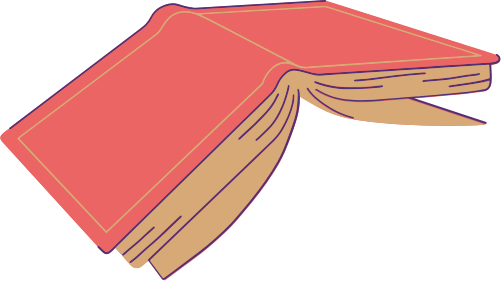 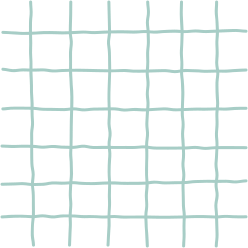 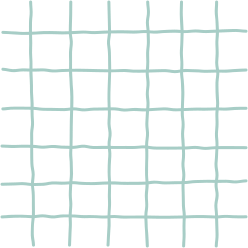 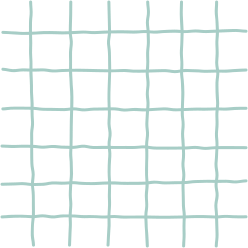 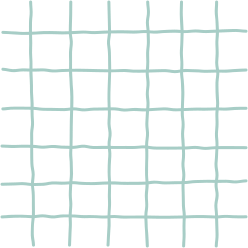 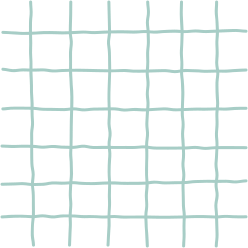 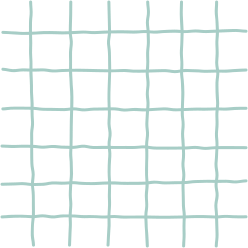 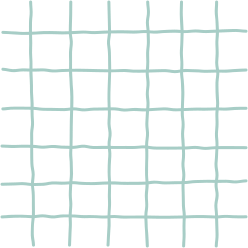 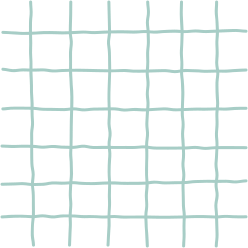 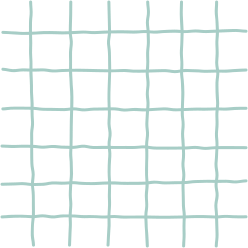 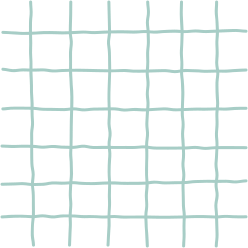 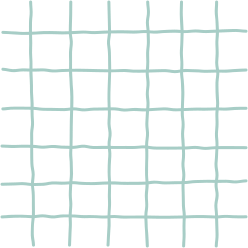 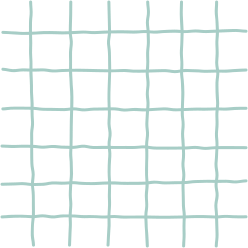 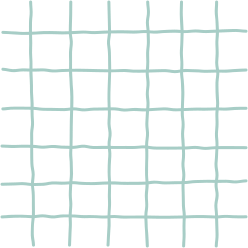 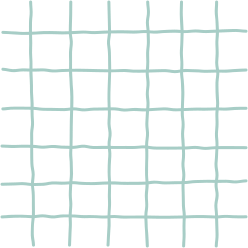 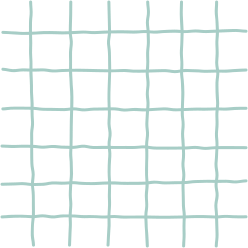 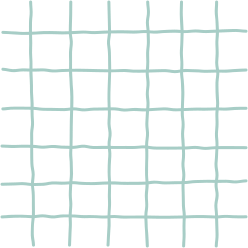 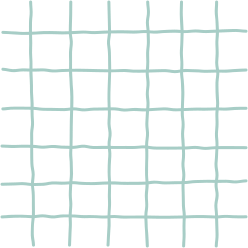 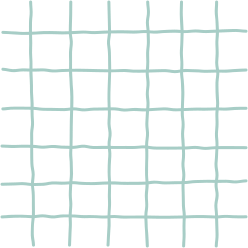 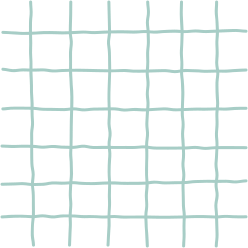 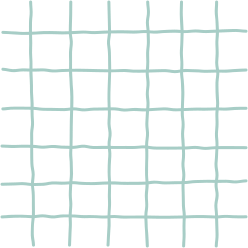 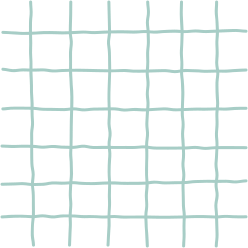 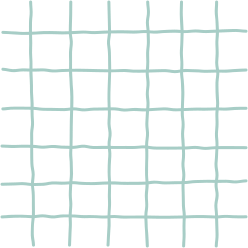 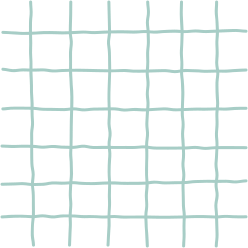 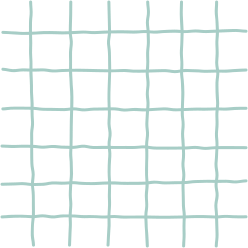 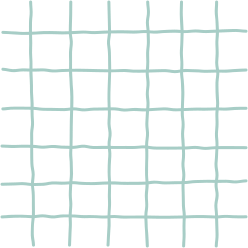 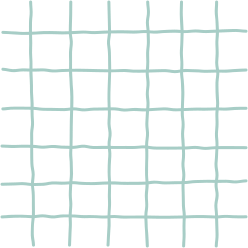 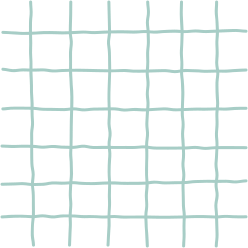 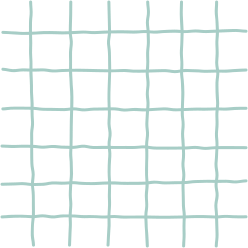 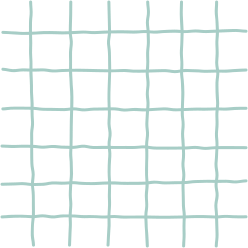 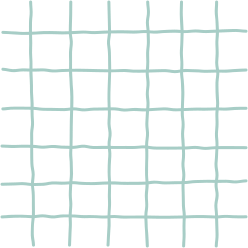 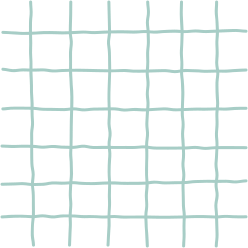 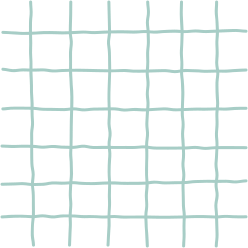 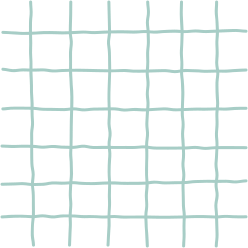 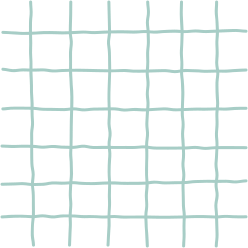 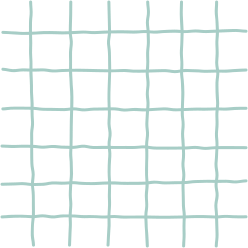 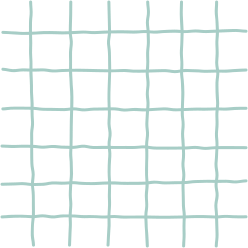 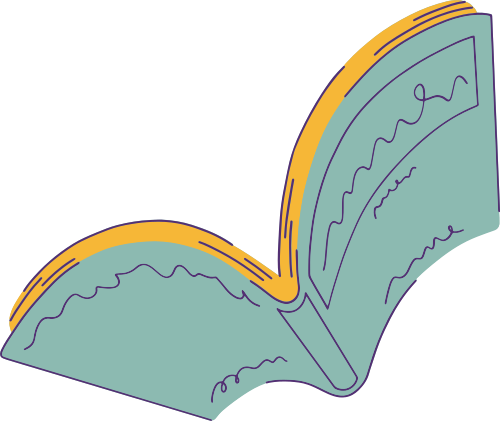 KHÁM PHÁ
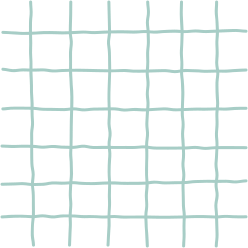 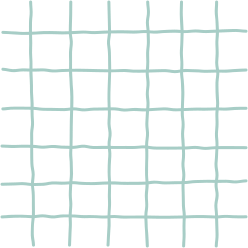 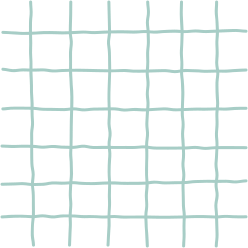 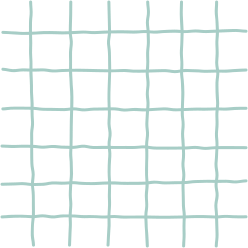 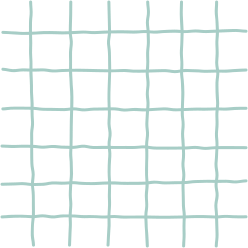 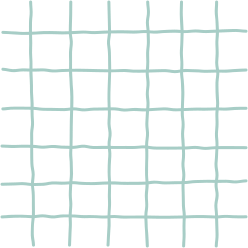 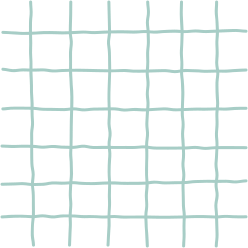 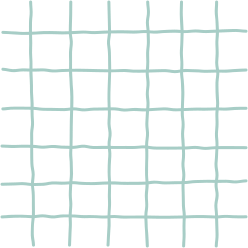 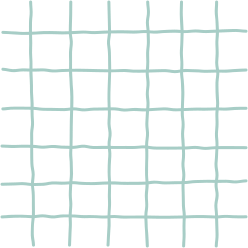 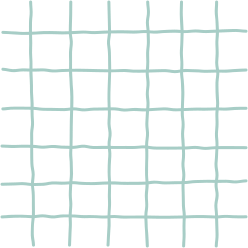 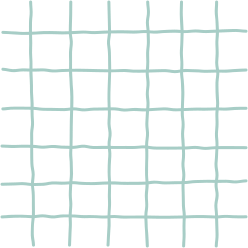 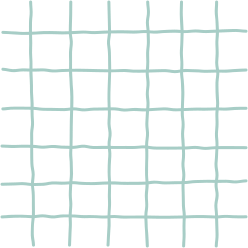 Các hành vi không nghiêm trang khi chào cờ:
Quần áo mặc không chỉnh tề
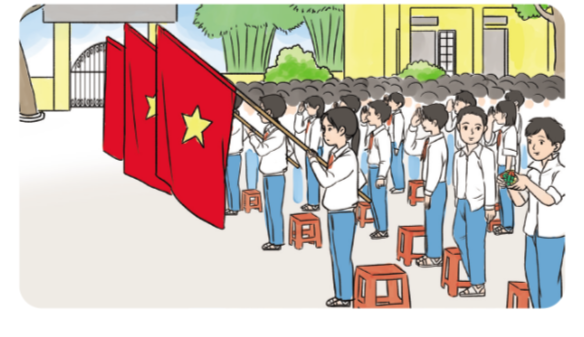 Đùa nghịch, mất tập trung
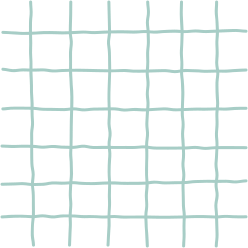 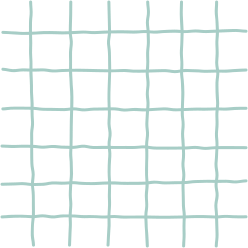 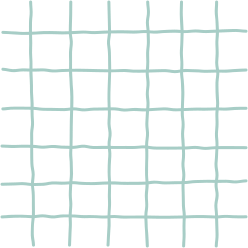 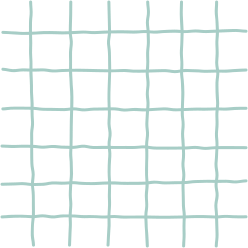 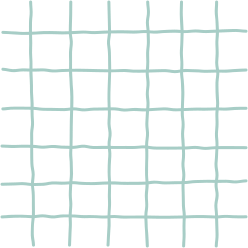 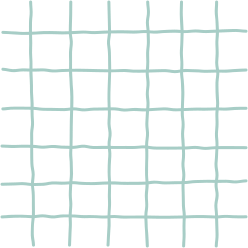 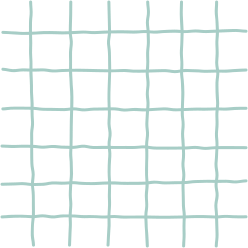 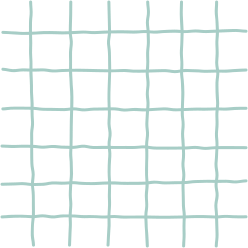 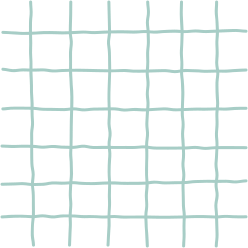 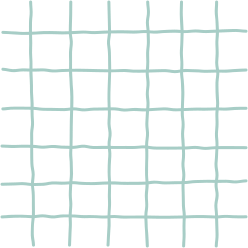 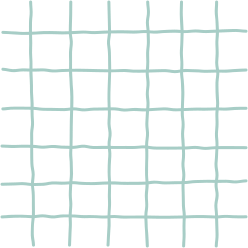 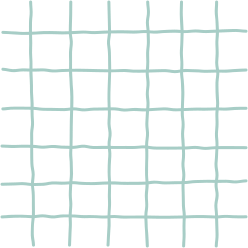 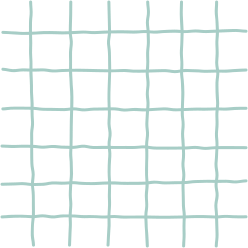 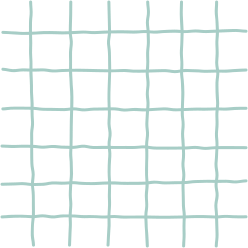 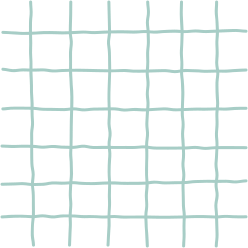 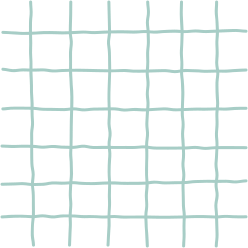 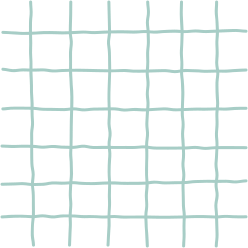 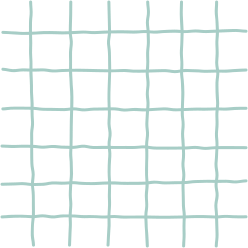 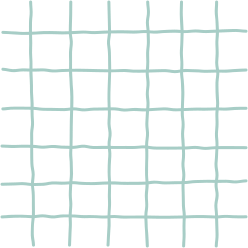 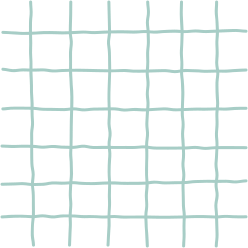 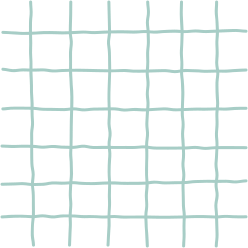 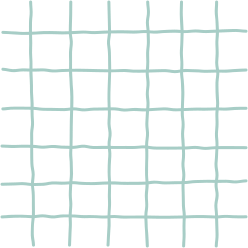 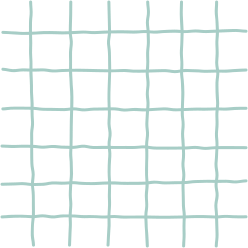 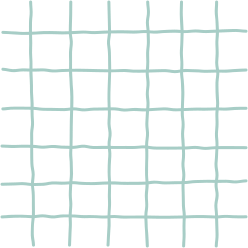 Không đưa tay lên chào
Tư thế không đúng
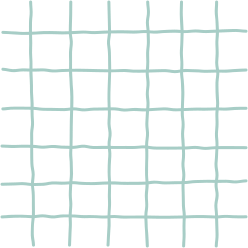 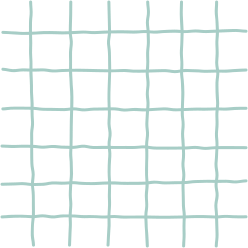 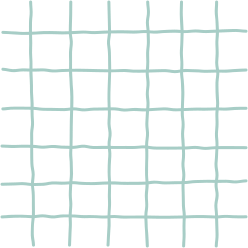 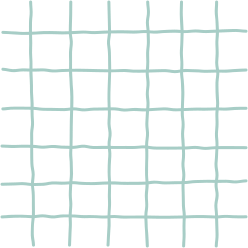 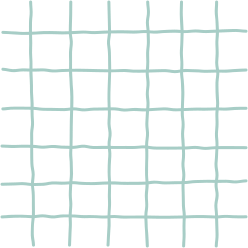 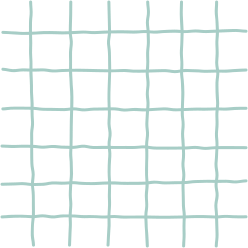 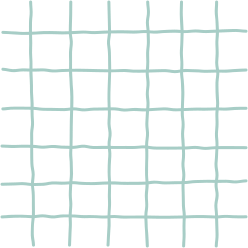 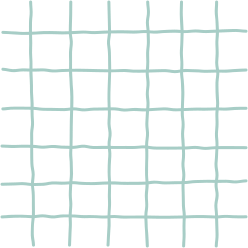 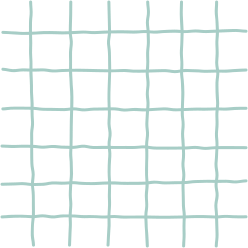 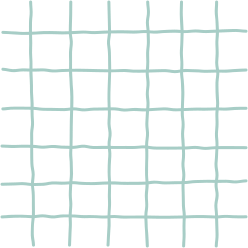 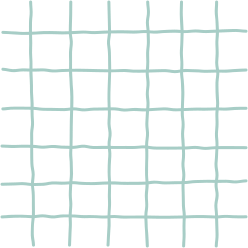 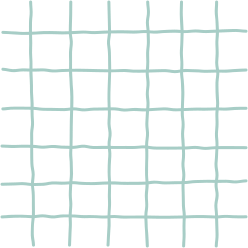 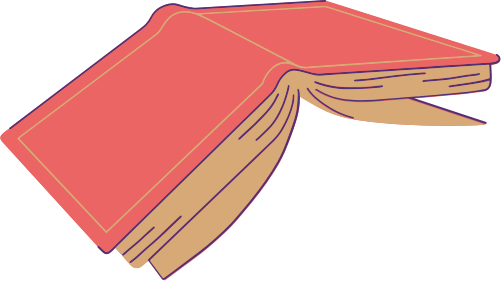 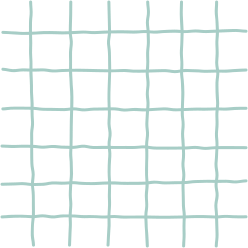 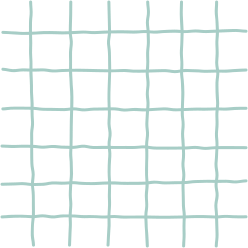 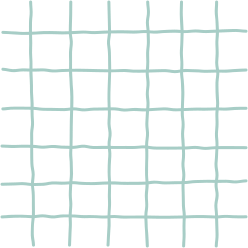 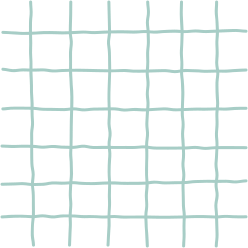 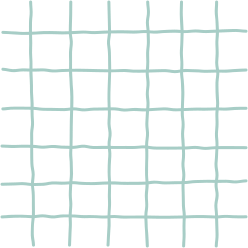 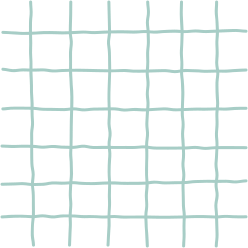 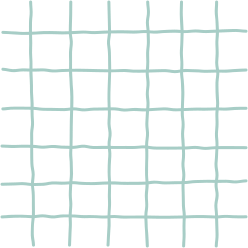 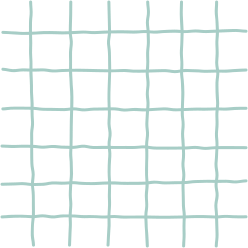 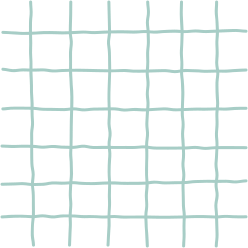 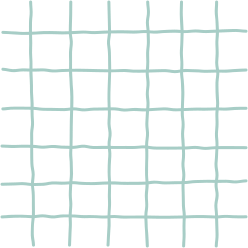 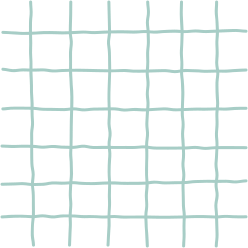 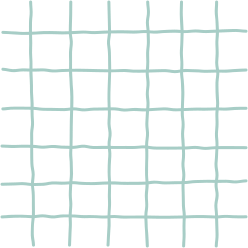 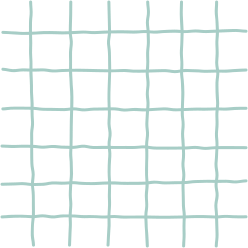 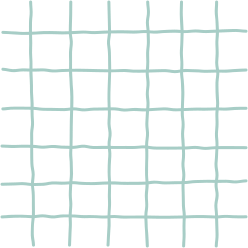 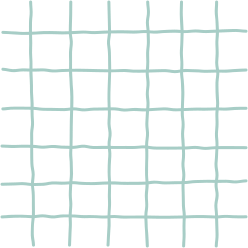 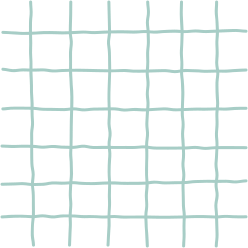 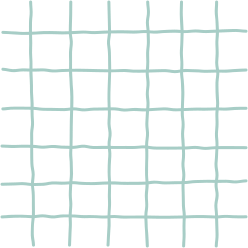 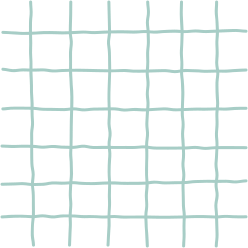 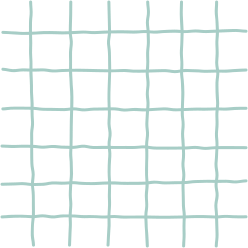 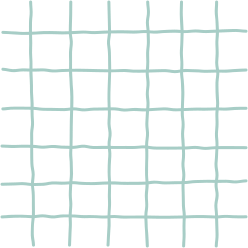 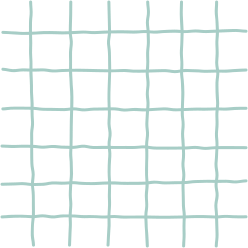 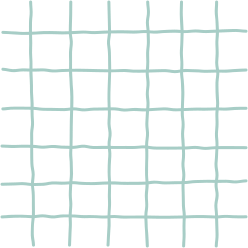 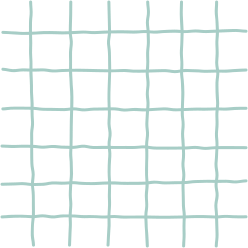 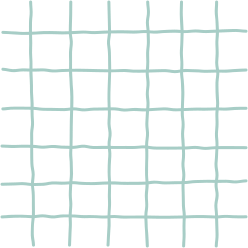 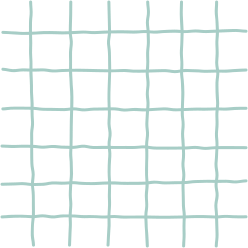 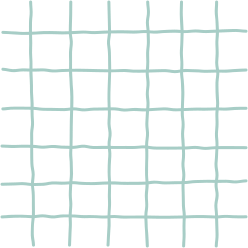 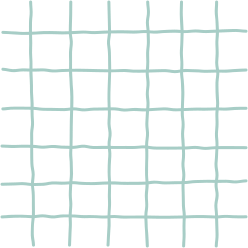 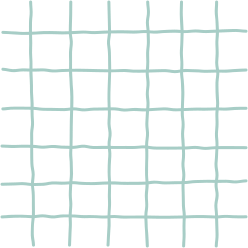 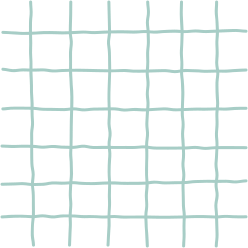 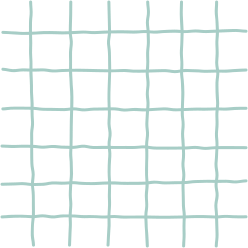 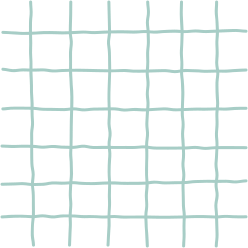 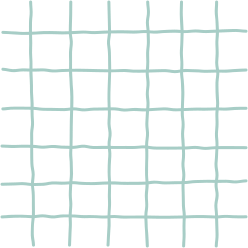 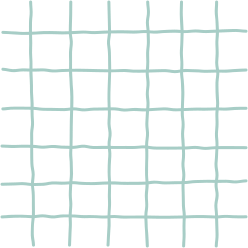 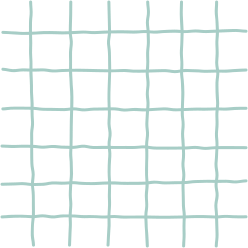 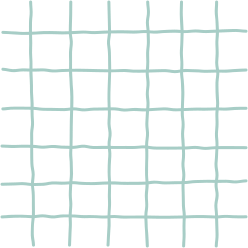 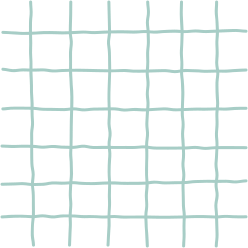 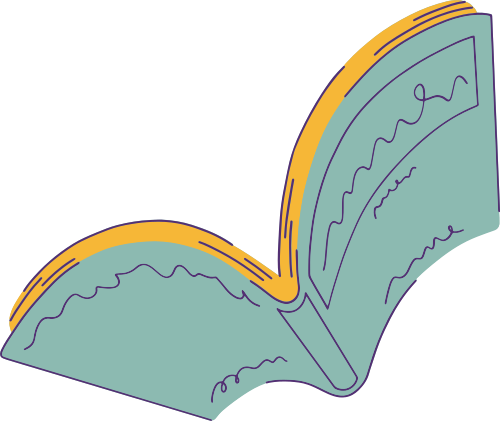 KHÁM PHÁ
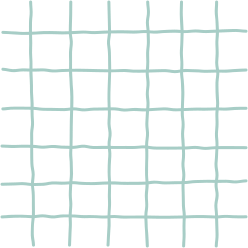 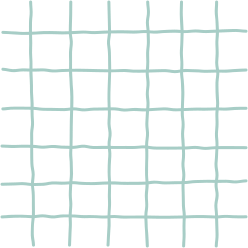 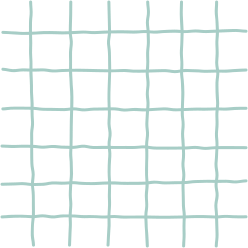 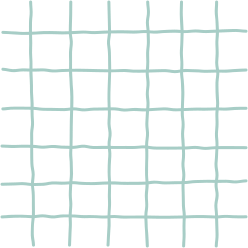 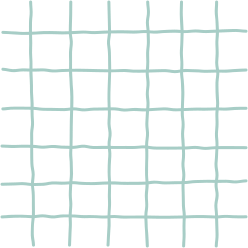 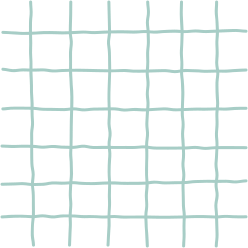 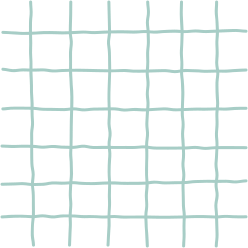 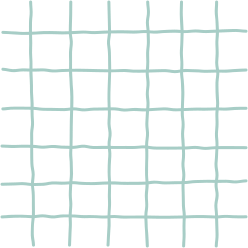 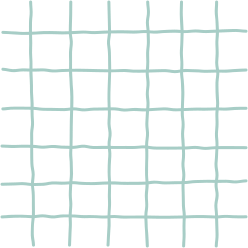 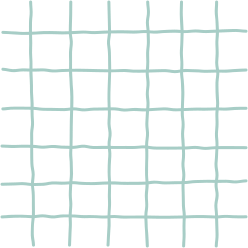 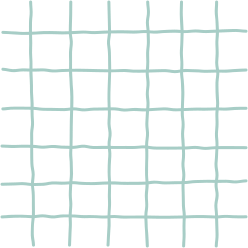 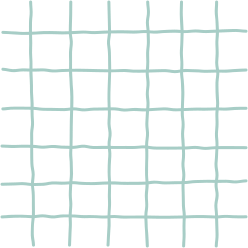 Khi tham gia lễ chào cờ chúng ta cần
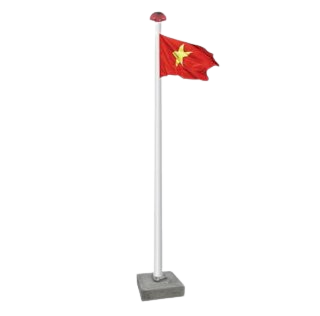 Trang phục chỉnh tề, đầu tóc gọn gàng.
Thực hiện chào theo nghi thức.
Không làm việc riêng, gây mất trật tự.
Hướng mặt về phía cờ.
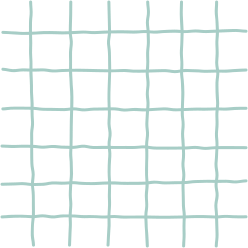 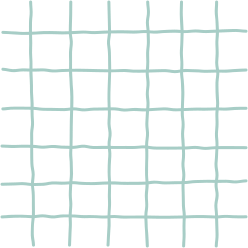 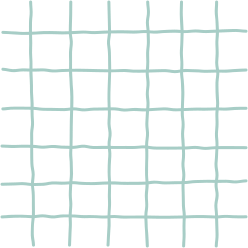 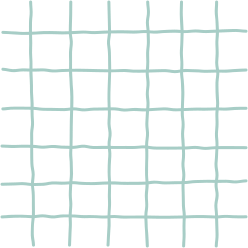 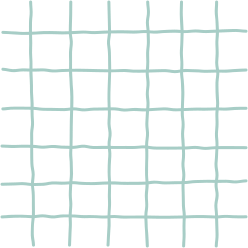 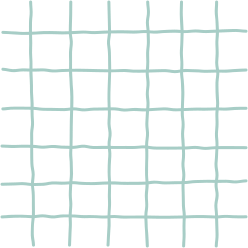 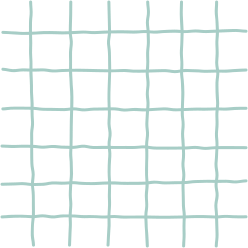 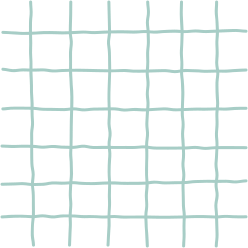 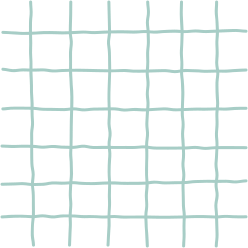 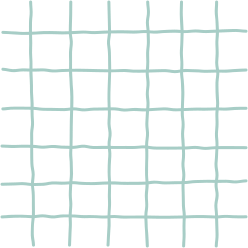 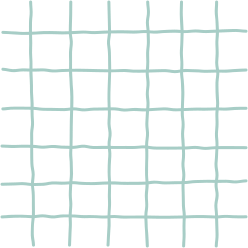 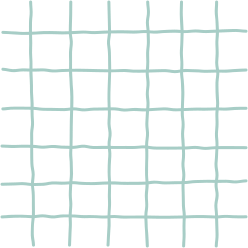 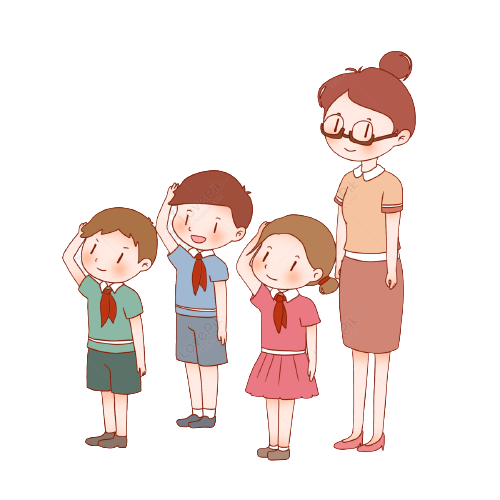 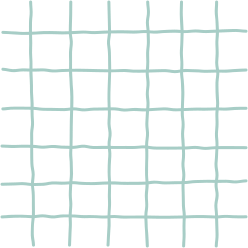 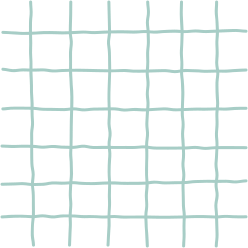 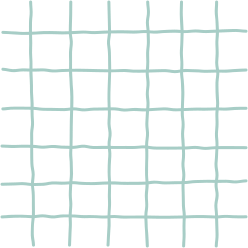 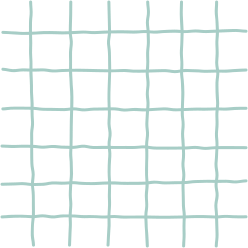 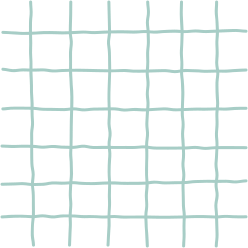 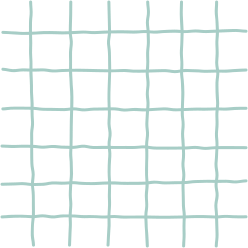 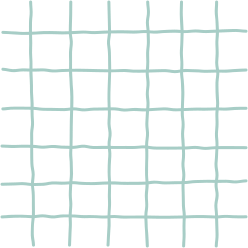 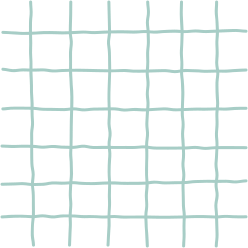 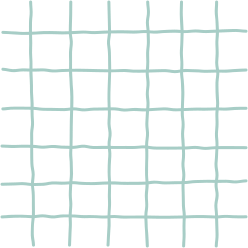 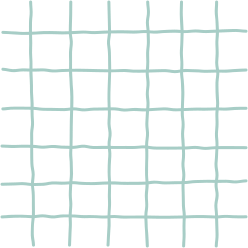 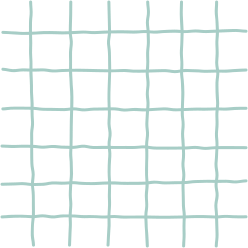 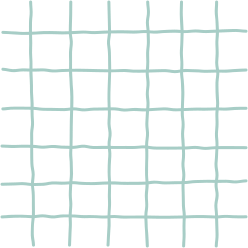 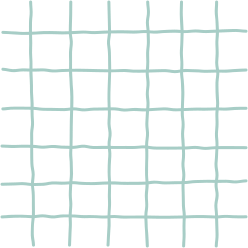 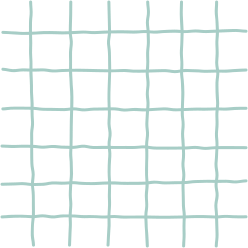 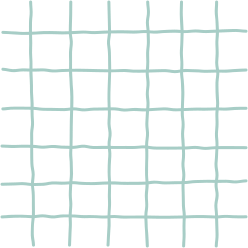 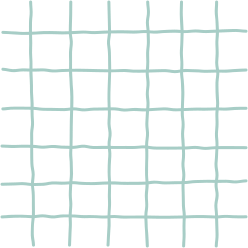 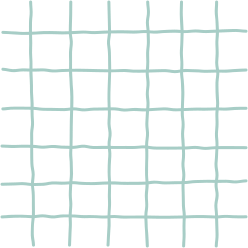 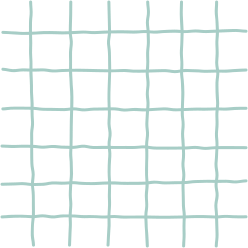 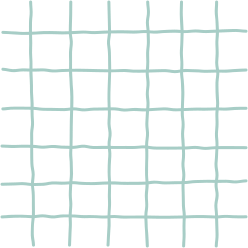 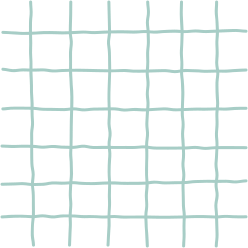 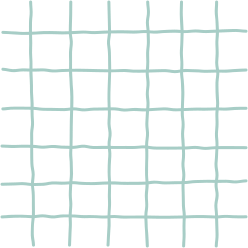 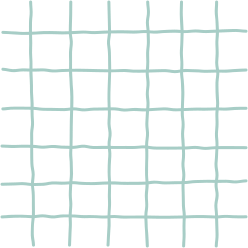 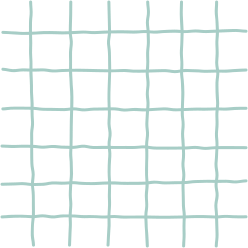 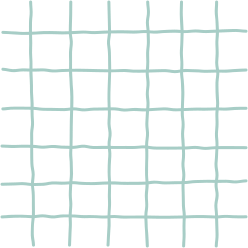 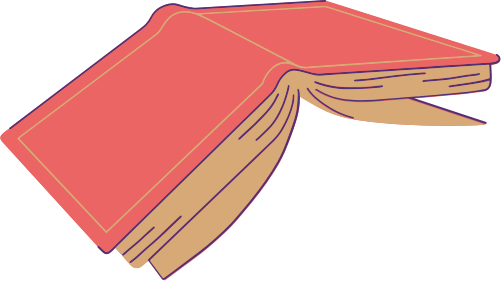 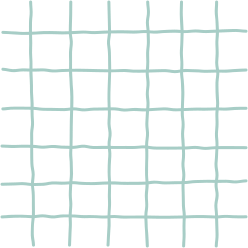 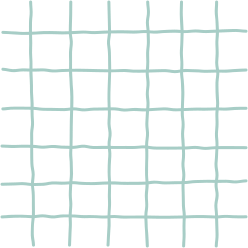 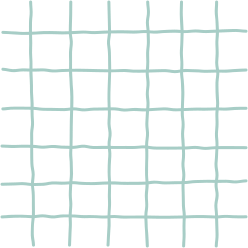 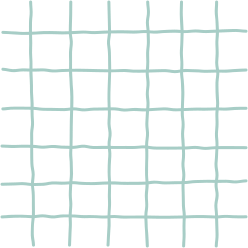 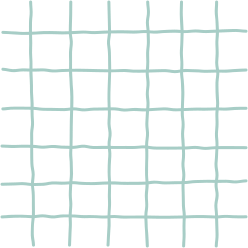 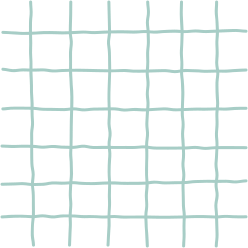 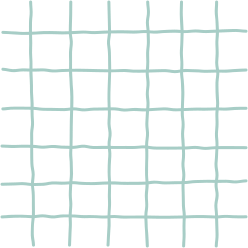 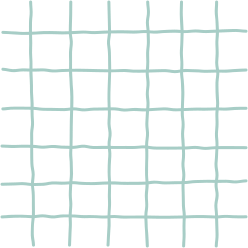 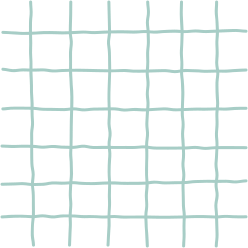 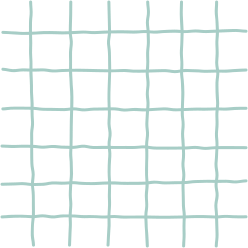 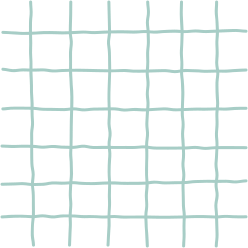 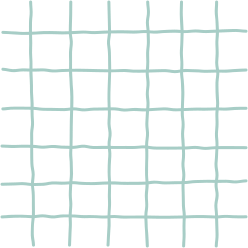 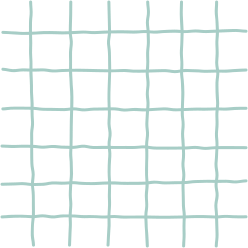 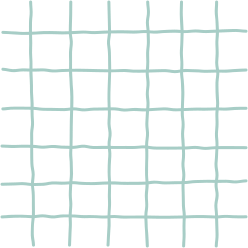 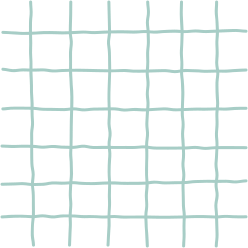 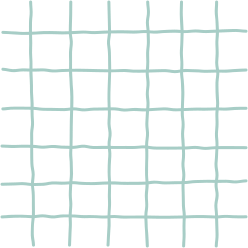 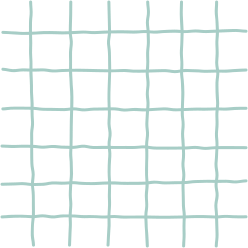 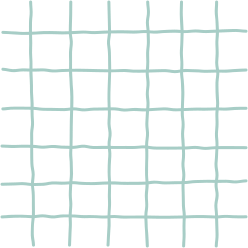 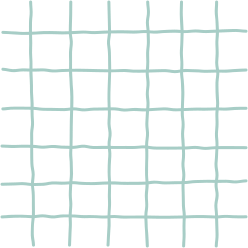 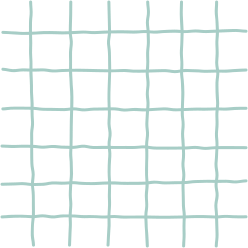 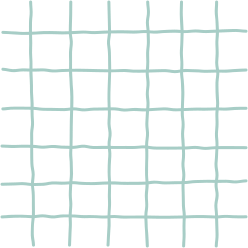 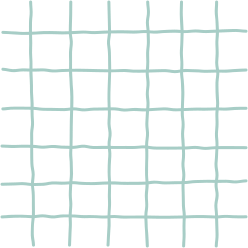 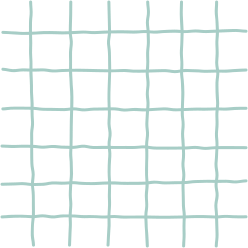 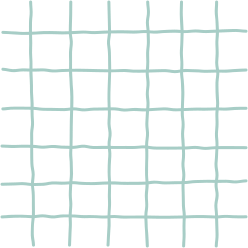 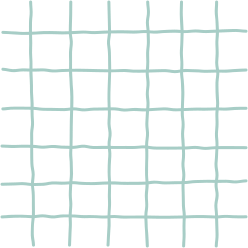 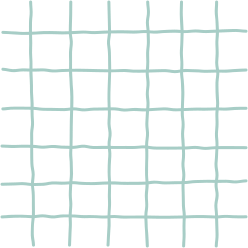 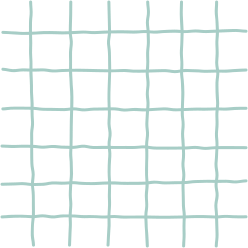 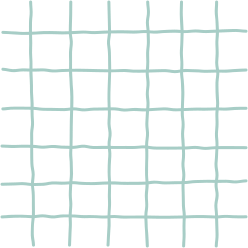 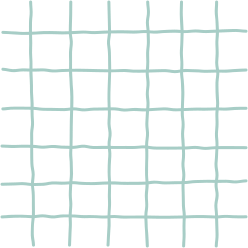 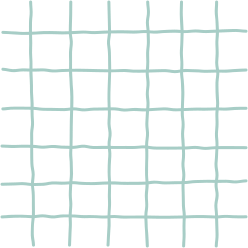 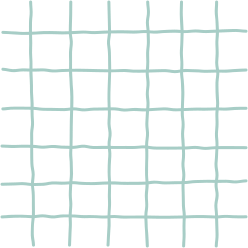 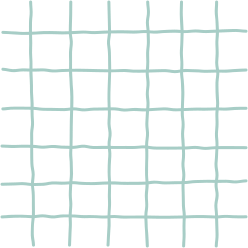 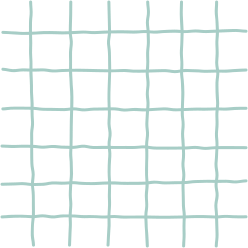 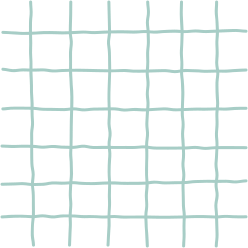 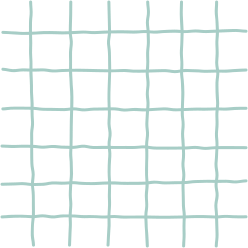 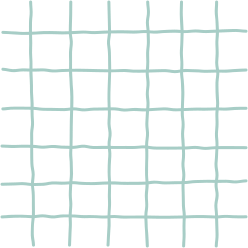 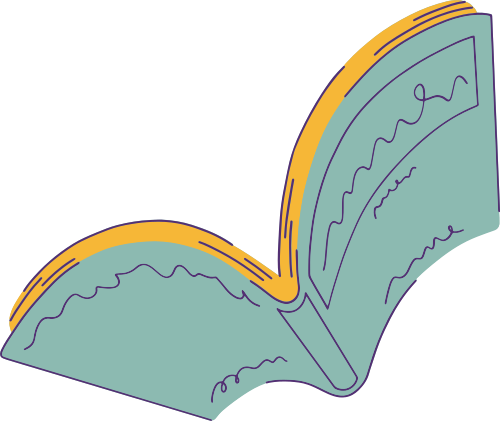 KHÁM PHÁ
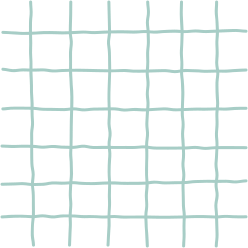 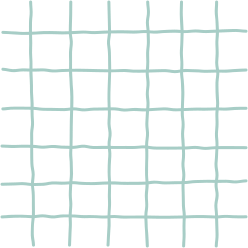 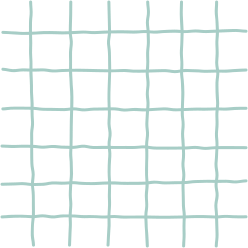 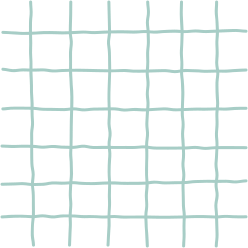 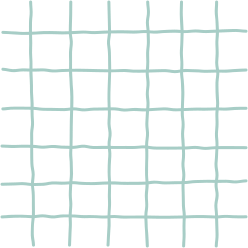 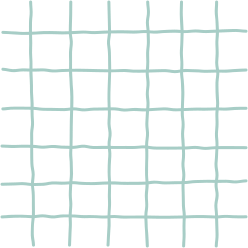 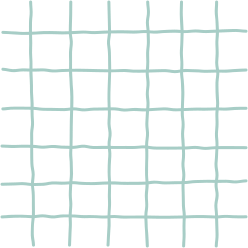 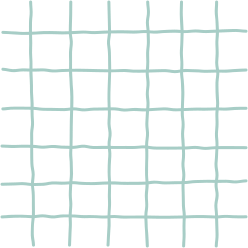 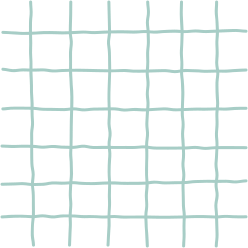 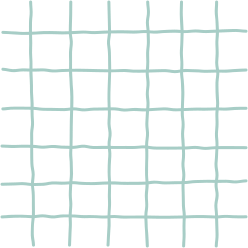 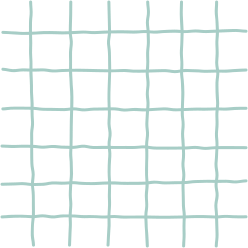 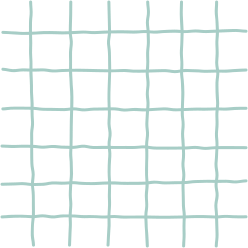 HĐ 2: Chọn hành vi đúng
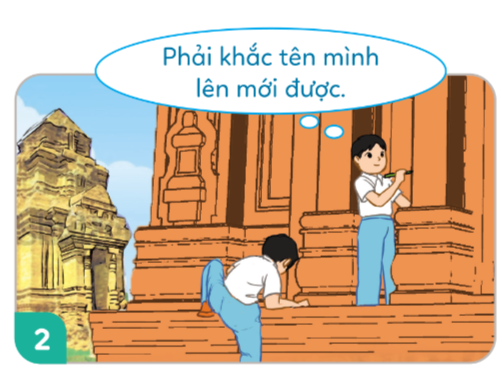 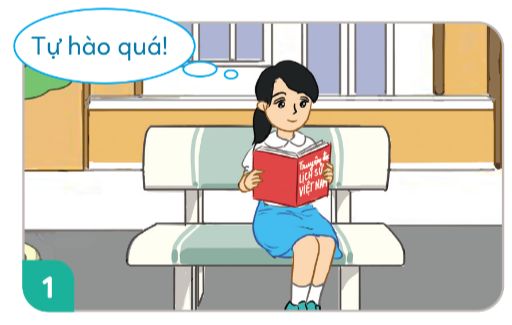 Câu hỏi:
Hành vi nào là hành vi yêu thiên nhiên, đất nước?
Em sẽ nói gì với những bạn có hành vi chưa đúng?
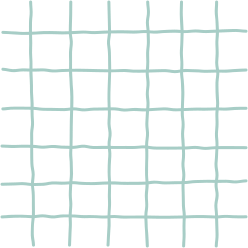 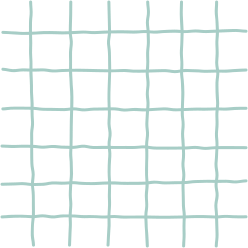 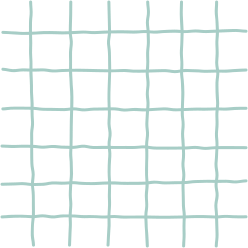 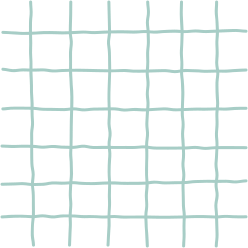 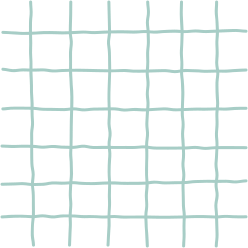 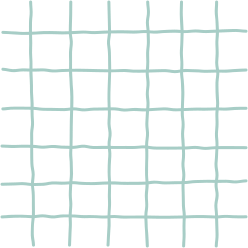 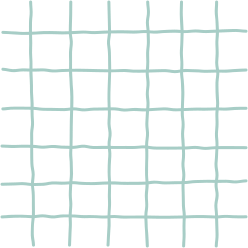 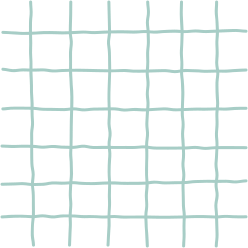 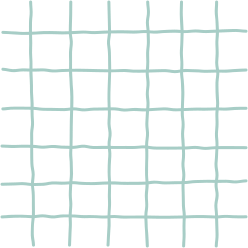 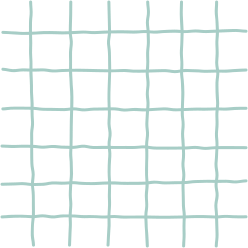 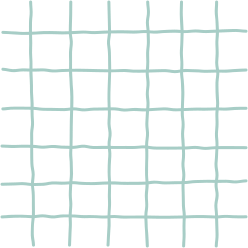 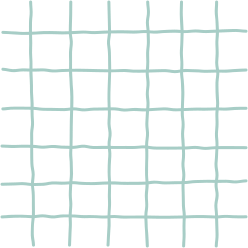 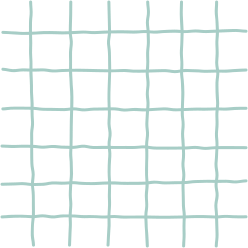 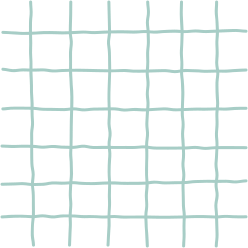 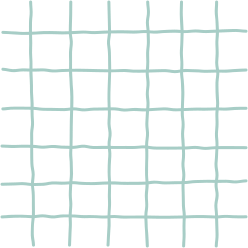 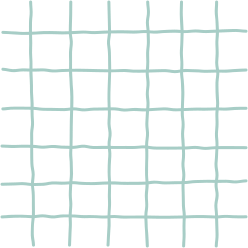 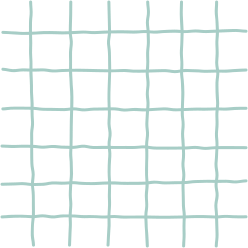 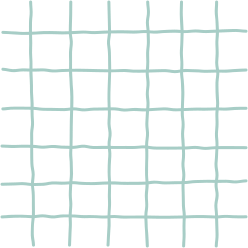 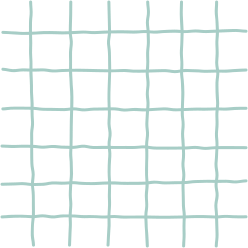 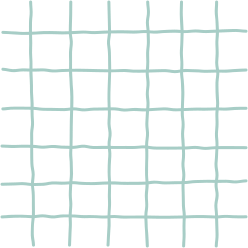 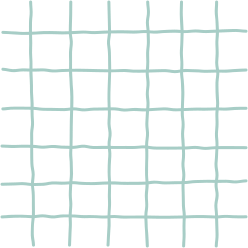 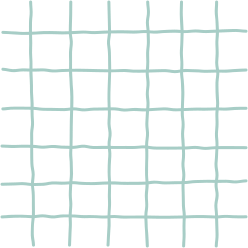 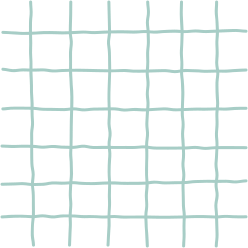 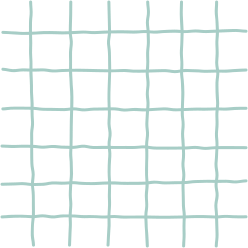 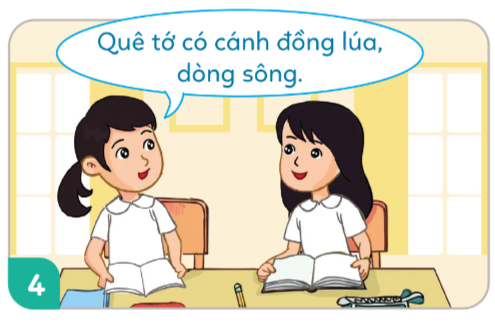 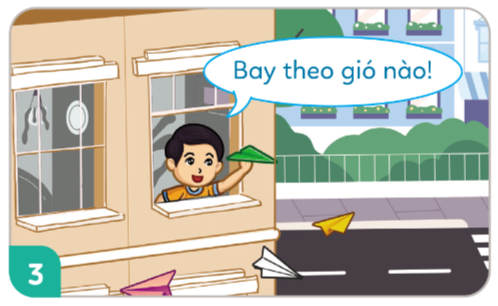 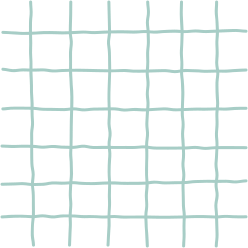 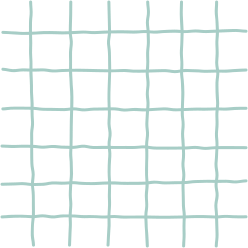 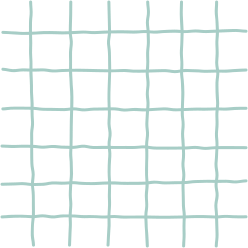 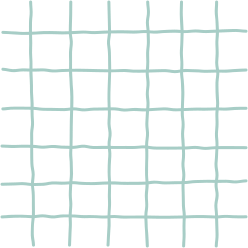 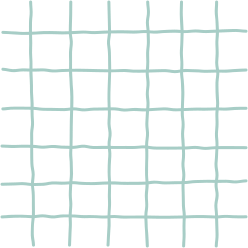 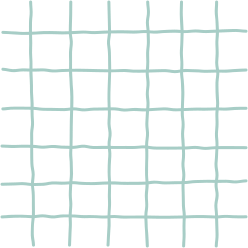 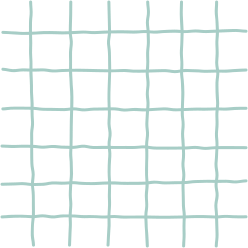 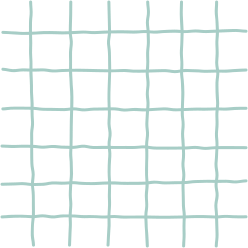 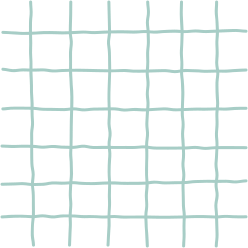 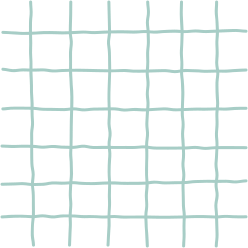 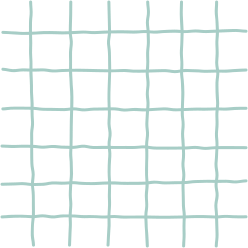 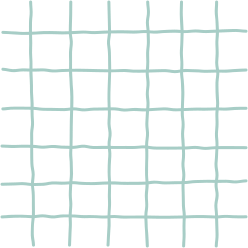 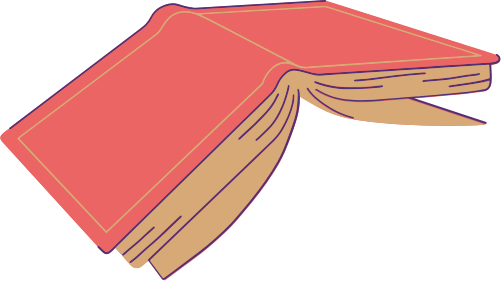 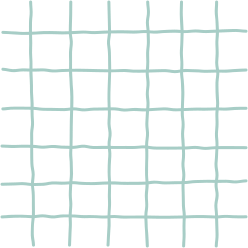 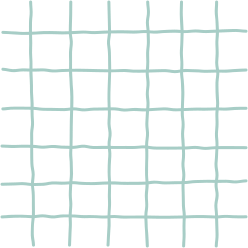 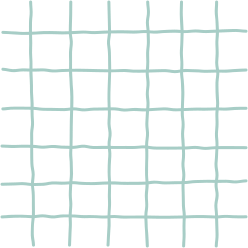 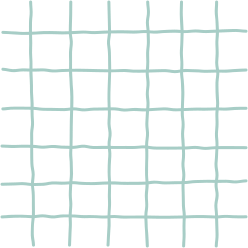 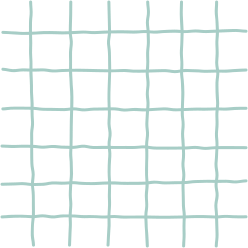 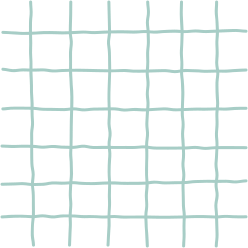 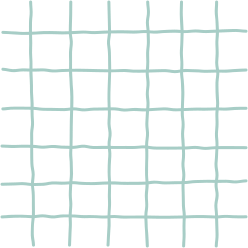 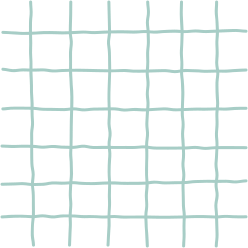 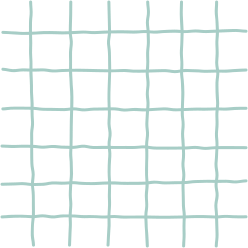 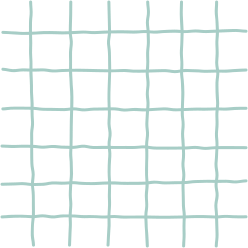 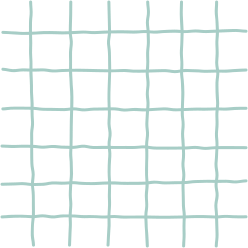 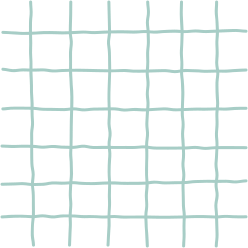 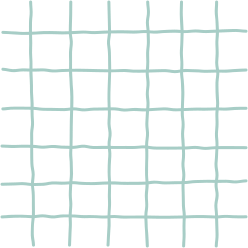 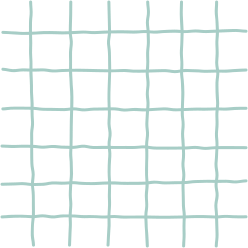 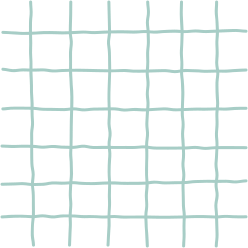 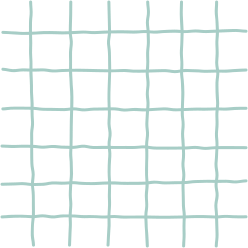 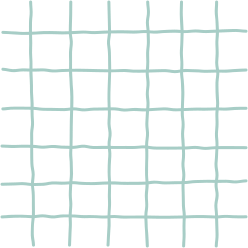 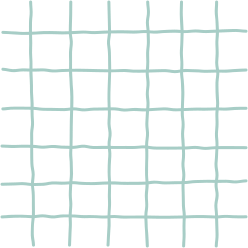 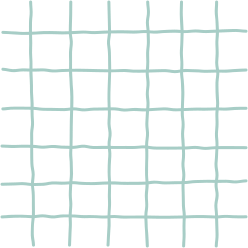 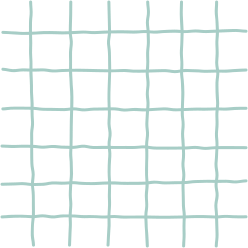 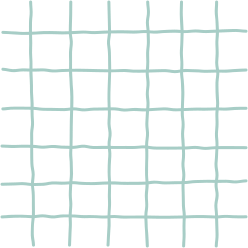 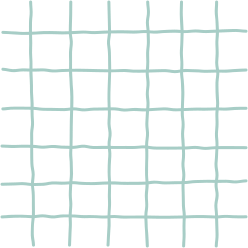 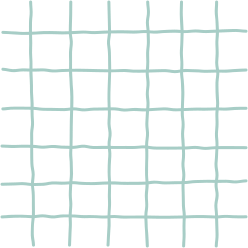 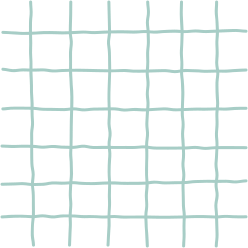 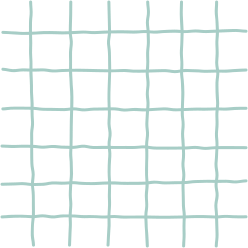 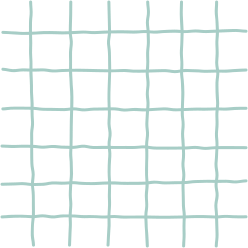 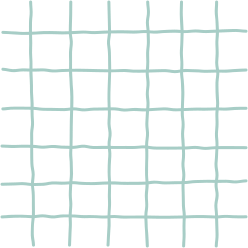 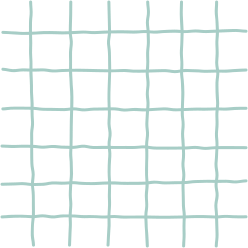 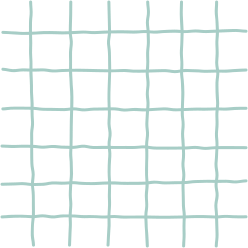 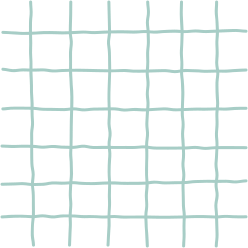 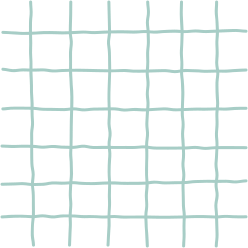 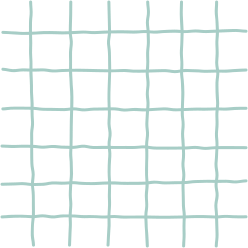 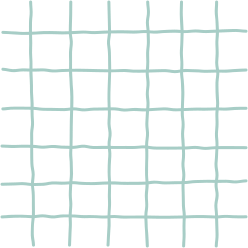 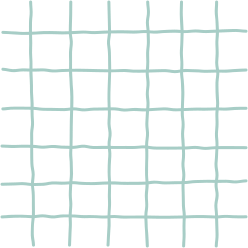 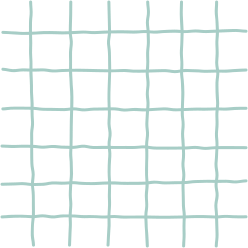 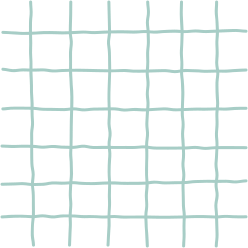 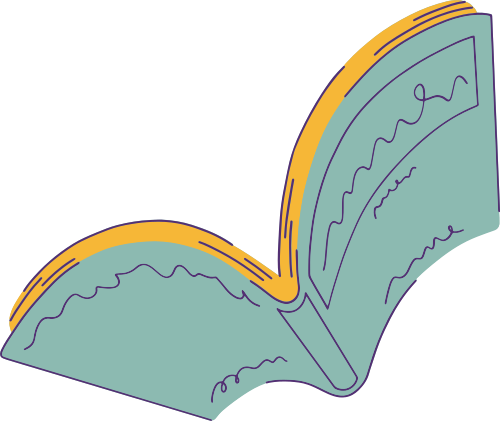 Hành vi thể hiện tình yêu thiên nhiên, đất nước
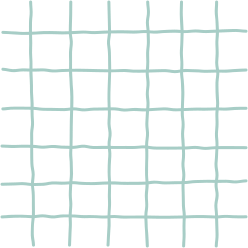 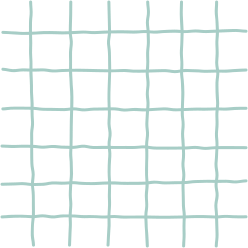 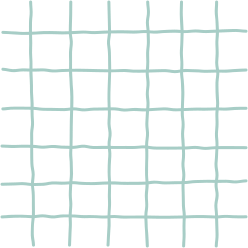 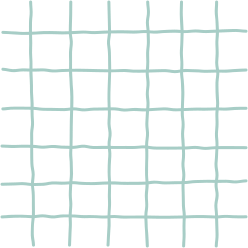 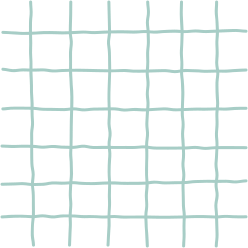 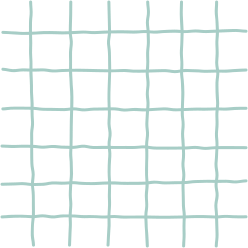 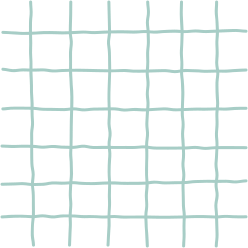 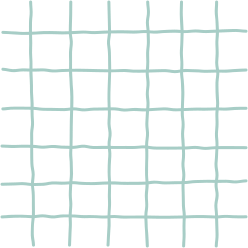 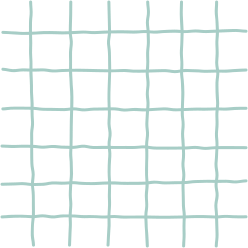 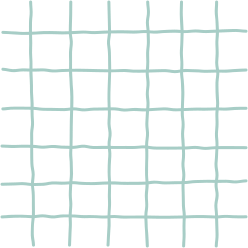 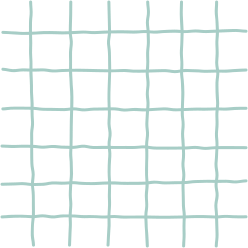 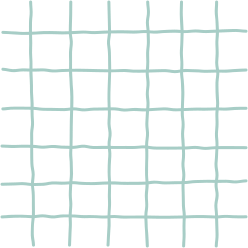 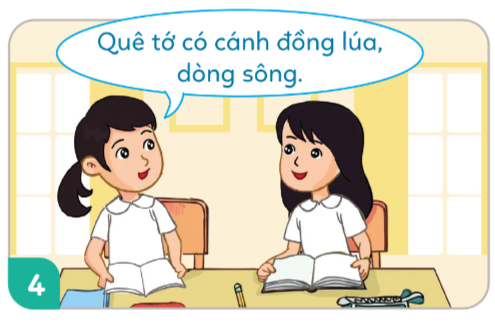 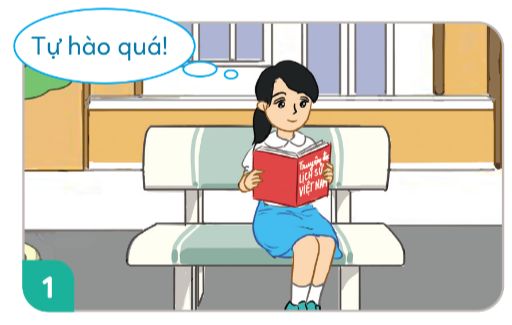 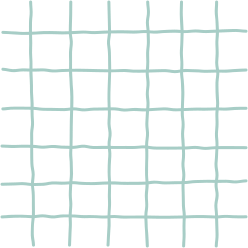 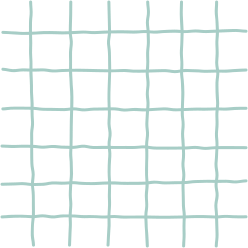 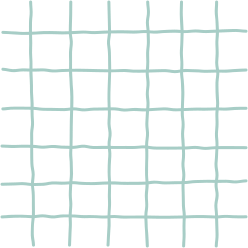 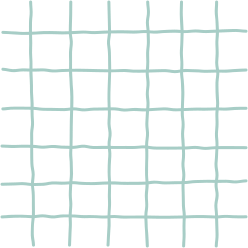 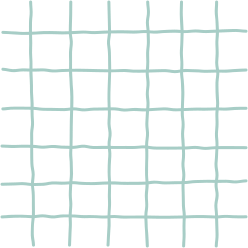 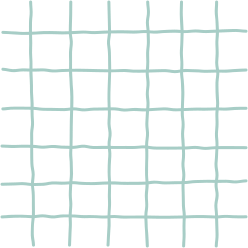 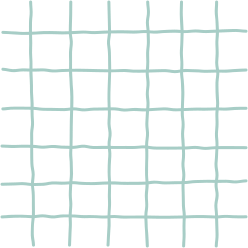 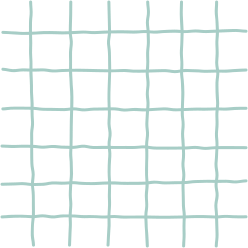 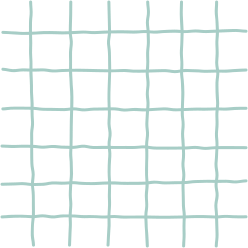 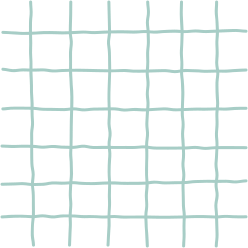 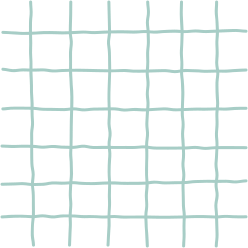 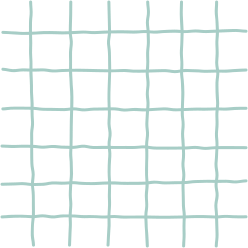 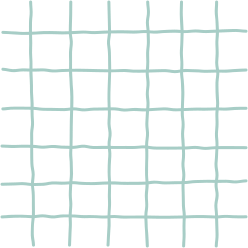 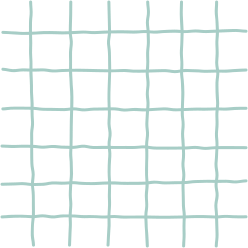 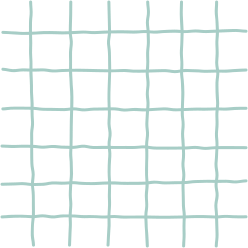 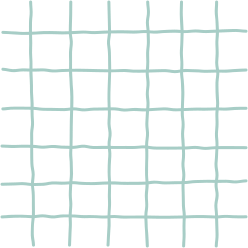 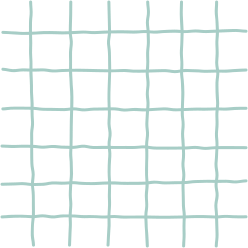 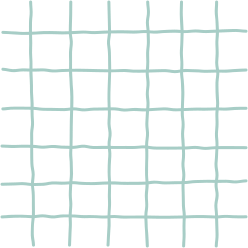 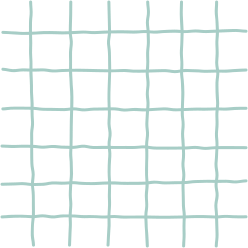 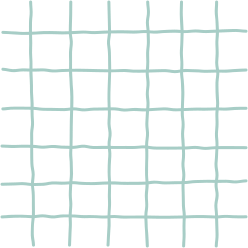 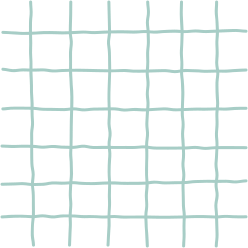 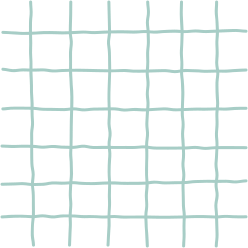 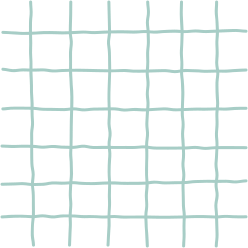 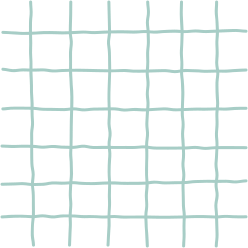 Giới thiệu về quê hương
Tìm hiểu về lịch sử
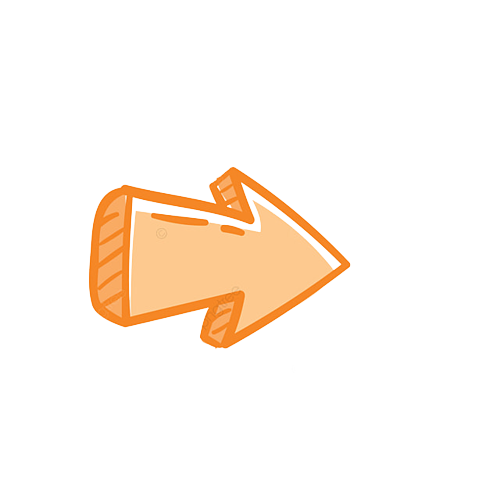 Tìm hiểu, thấu hiểu lịch sử của dân tộc, biết giữ gìn và phát huy các vẻ đẹp của quê hương đất nước.
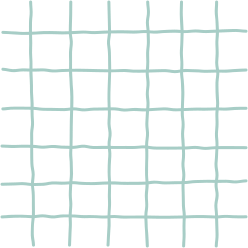 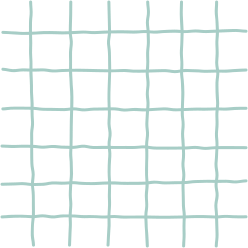 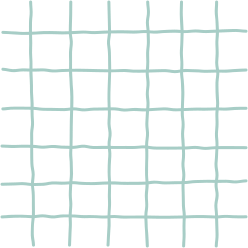 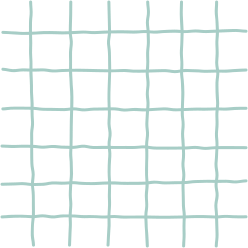 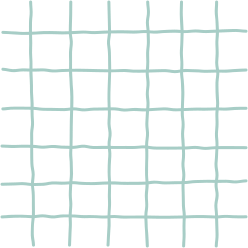 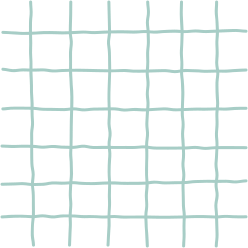 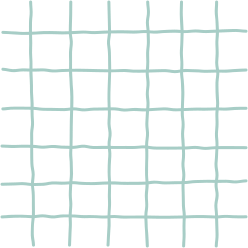 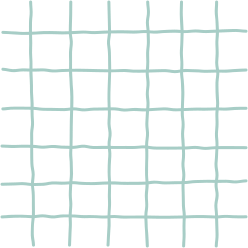 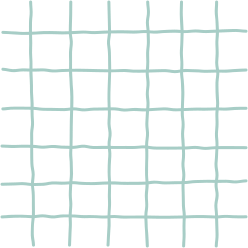 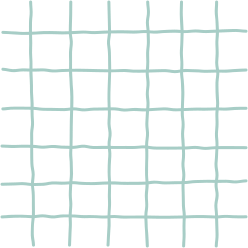 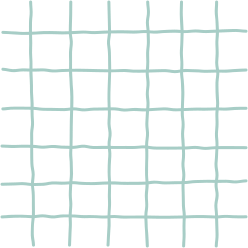 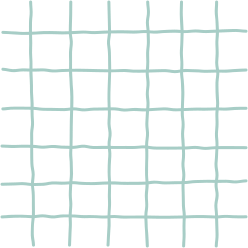 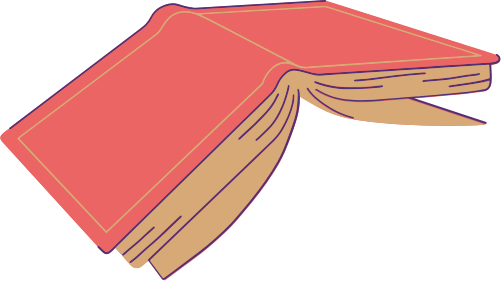 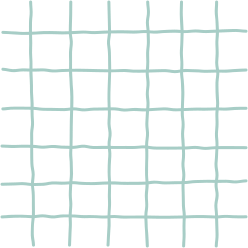 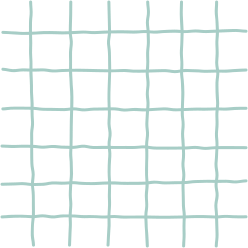 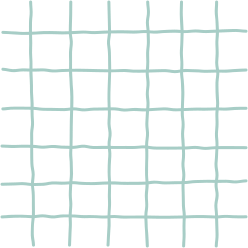 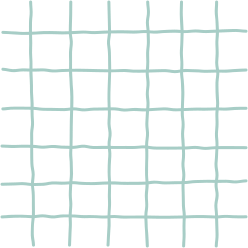 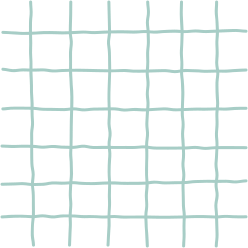 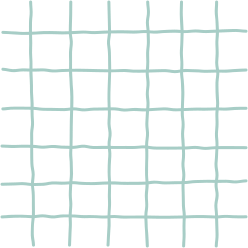 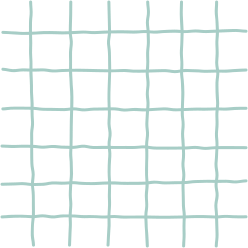 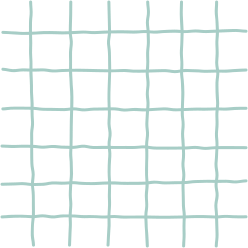 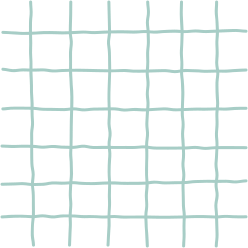 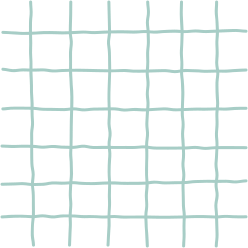 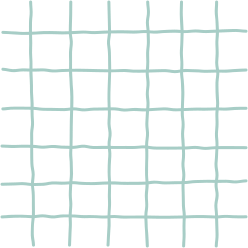 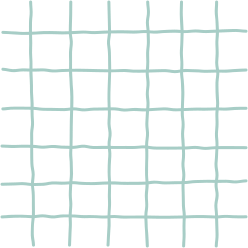 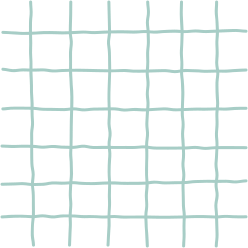 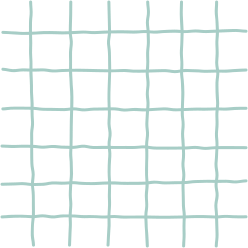 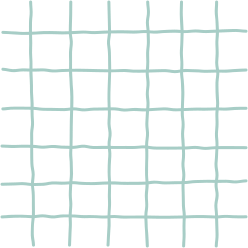 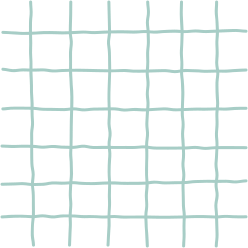 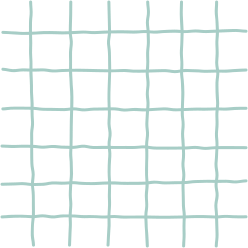 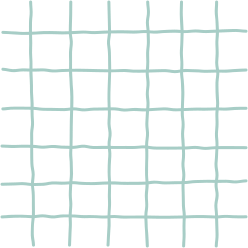 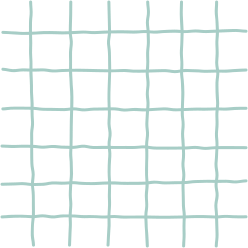 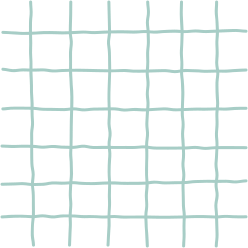 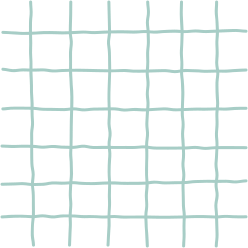 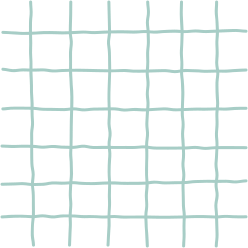 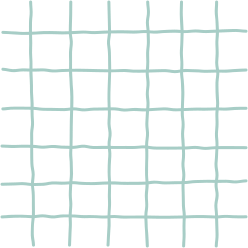 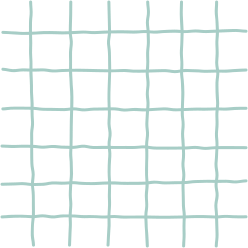 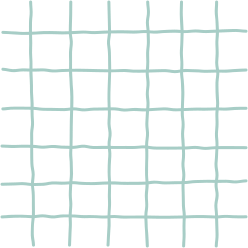 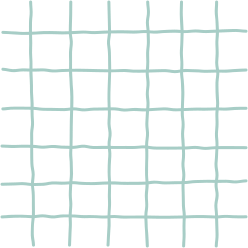 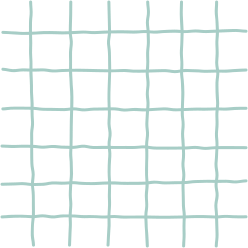 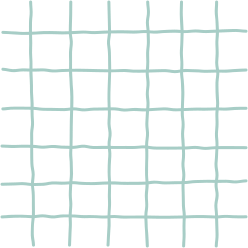 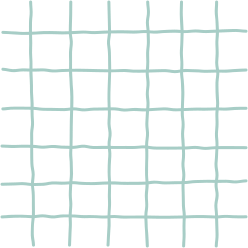 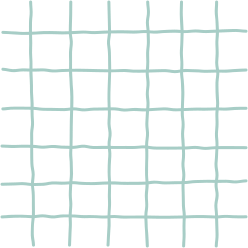 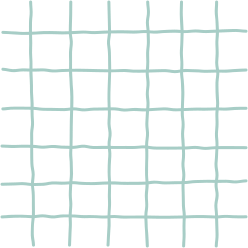 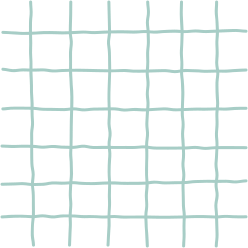 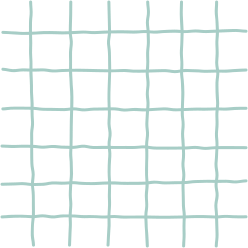 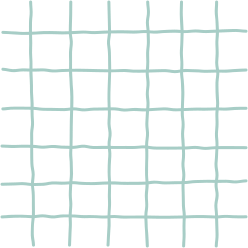 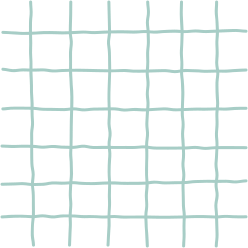 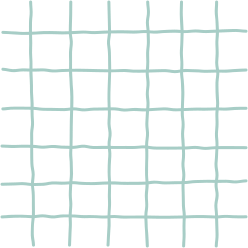 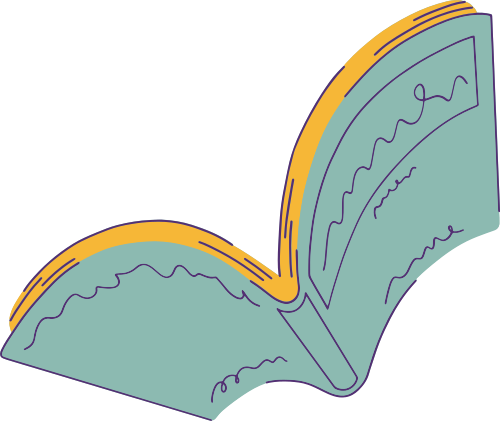 Hành vi chưa thể hiện tình yêu thiên nhiên, đất nước
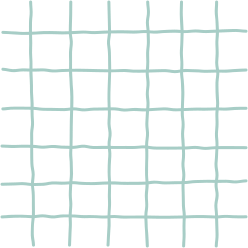 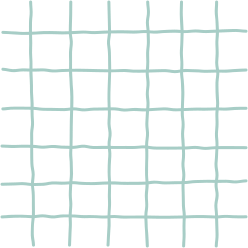 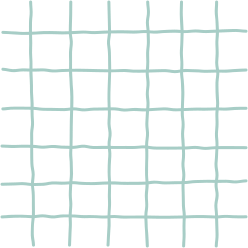 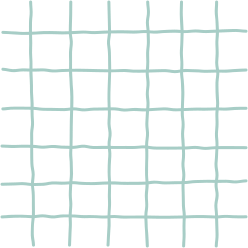 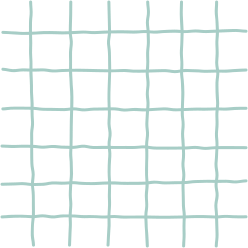 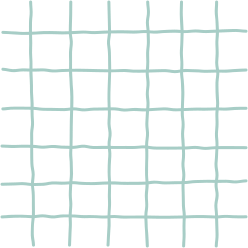 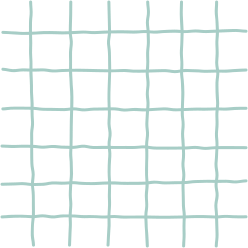 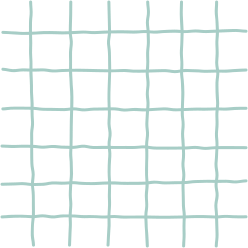 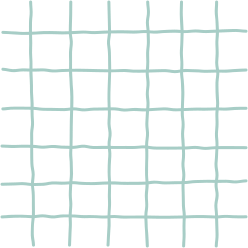 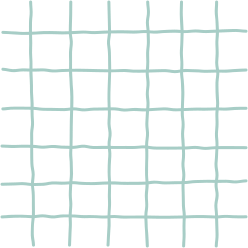 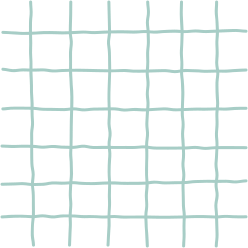 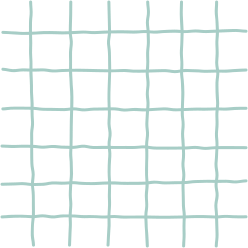 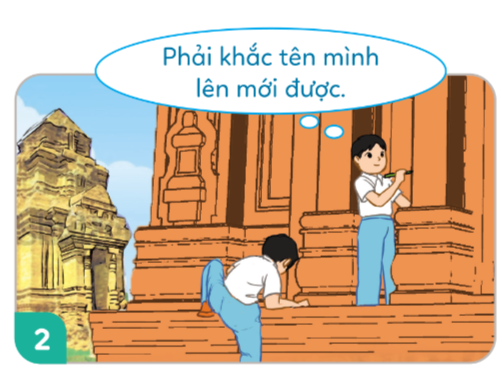 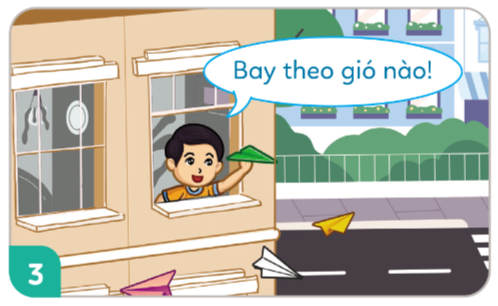 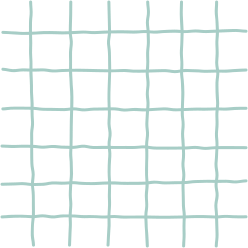 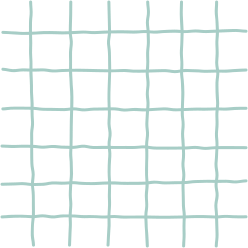 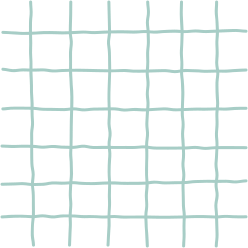 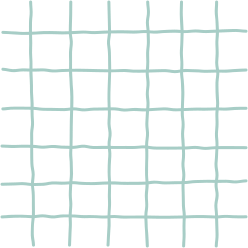 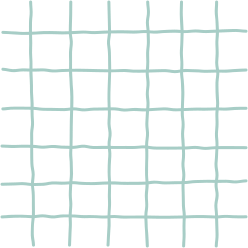 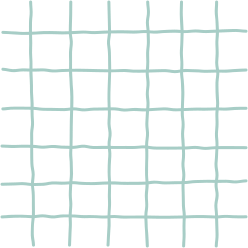 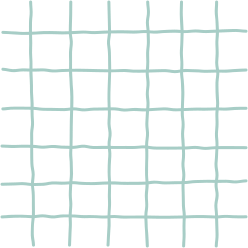 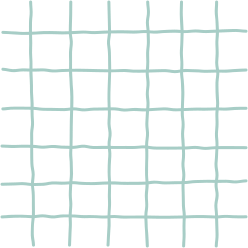 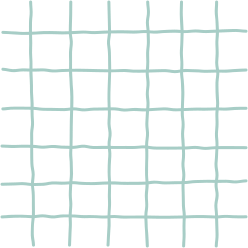 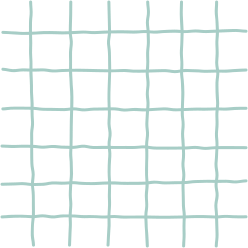 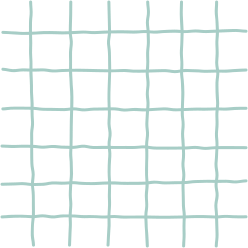 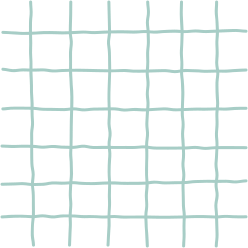 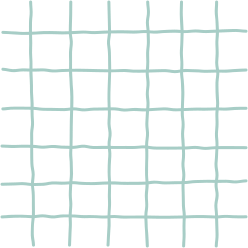 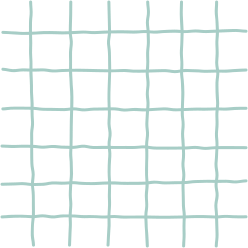 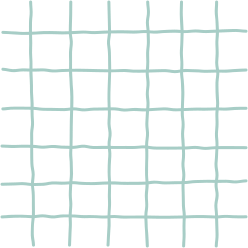 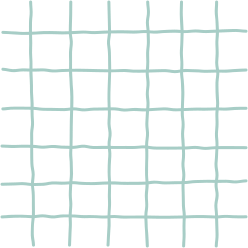 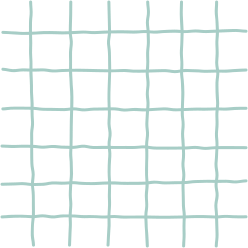 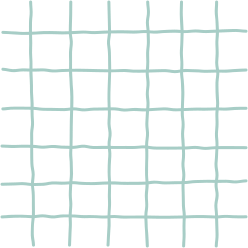 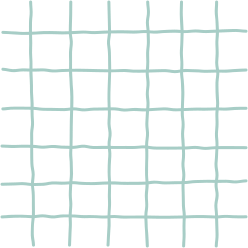 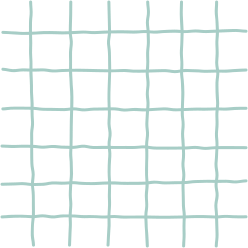 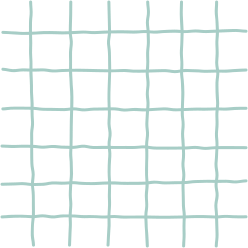 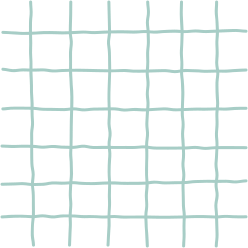 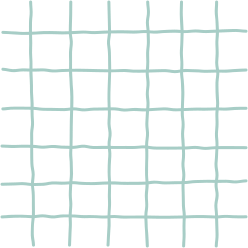 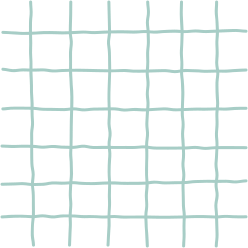 Làm ô nhiễm môi trường
Phá hoại di tích
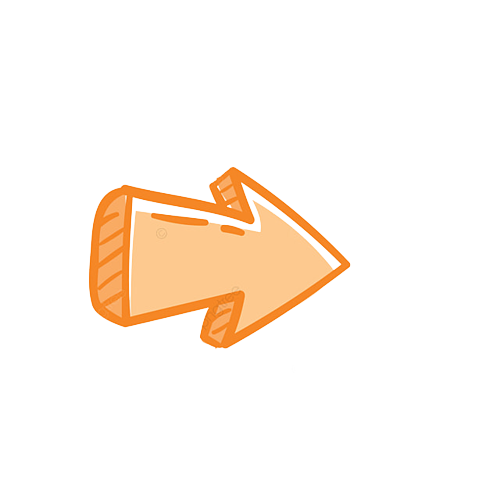 Đưa ra lời khuyên cho các bạn để bạn nhận thức được các giá trị của các di tích và biết chung tay bảo vệ.
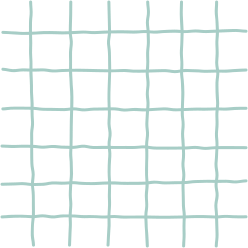 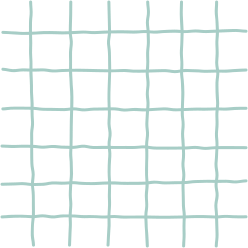 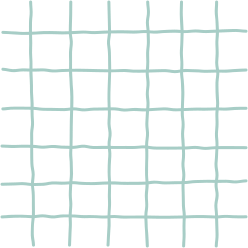 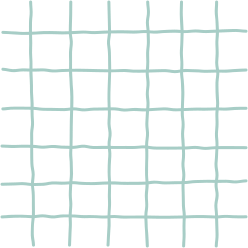 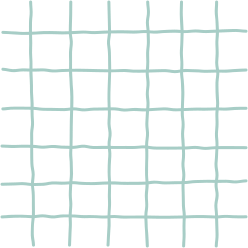 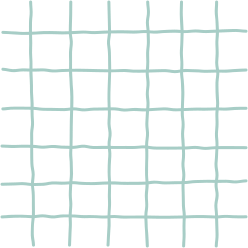 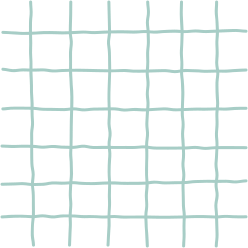 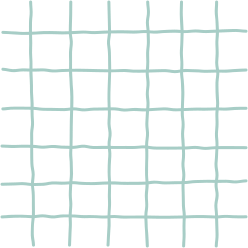 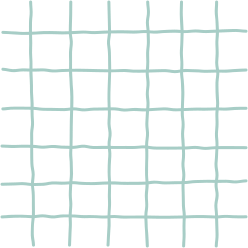 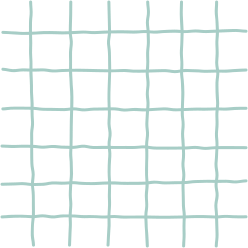 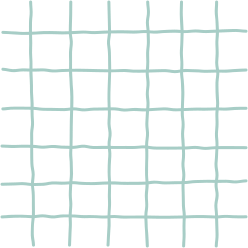 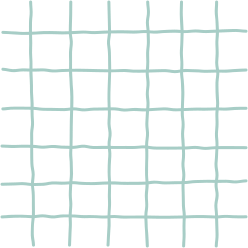 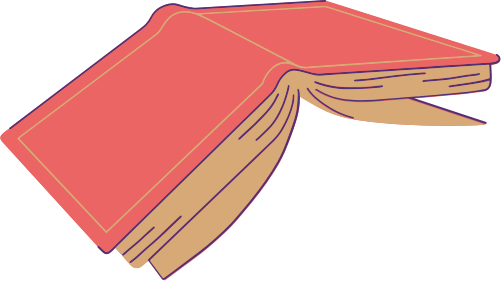 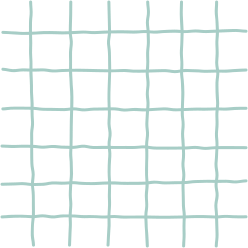 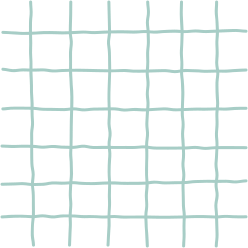 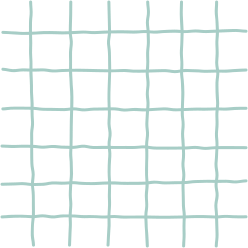 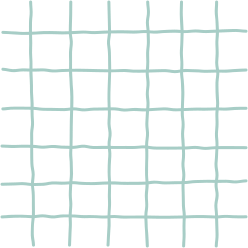 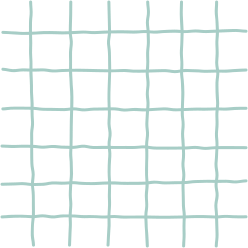 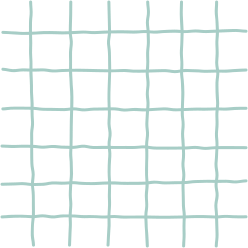 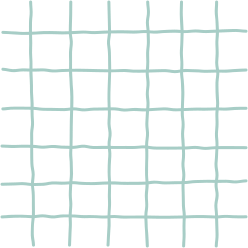 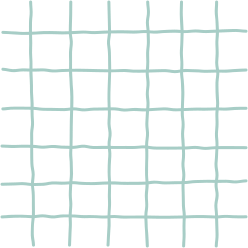 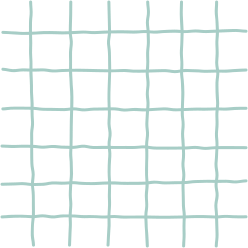 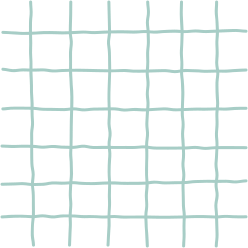 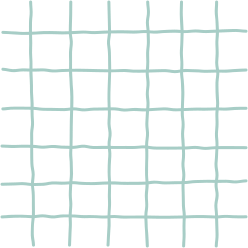 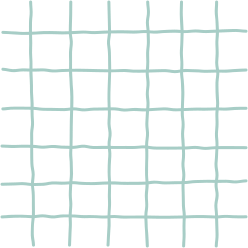 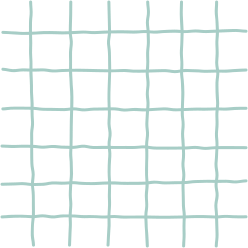 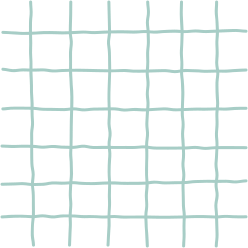 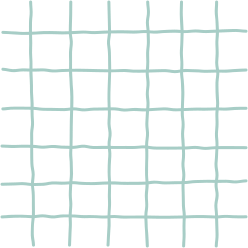 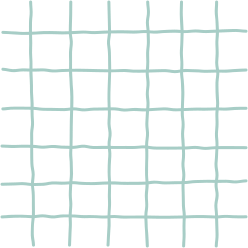 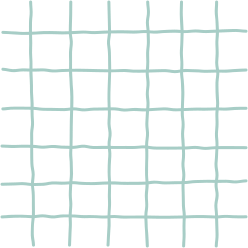 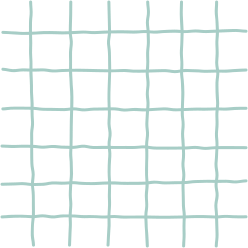 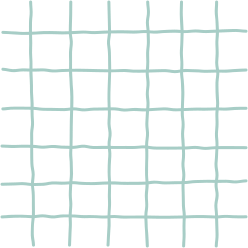 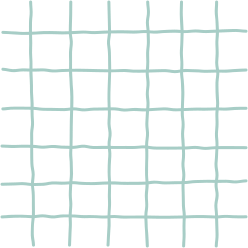 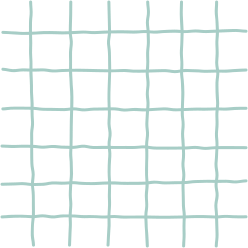 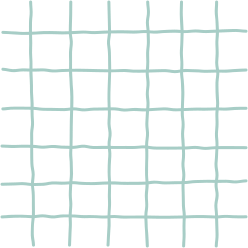 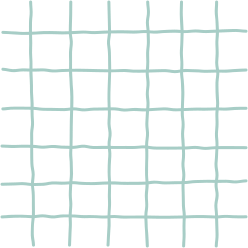 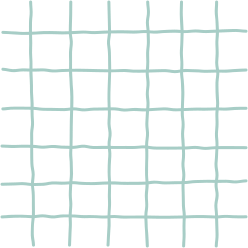 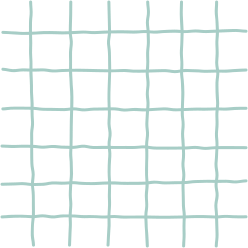 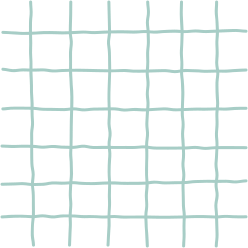 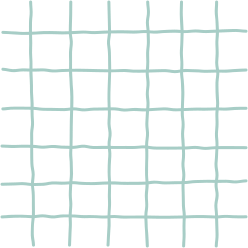 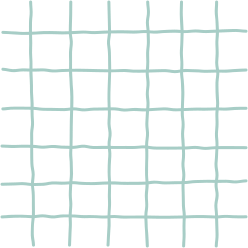 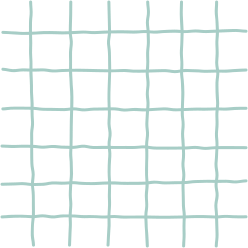 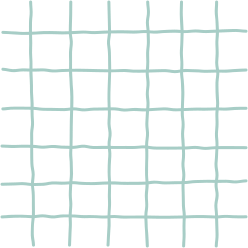 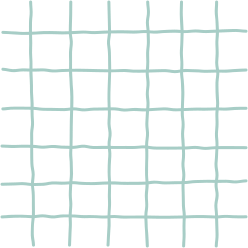 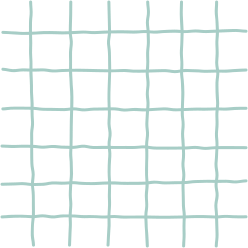 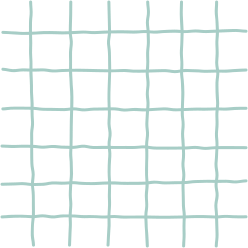 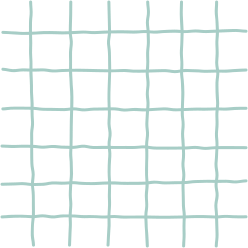 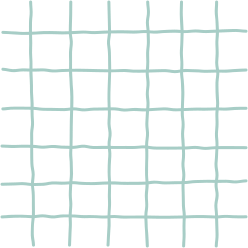 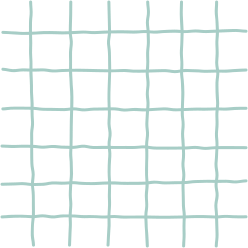 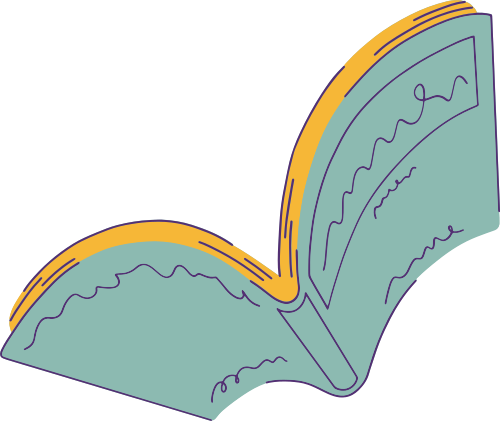 HĐ 3: Đọc thông tin và thảo luận
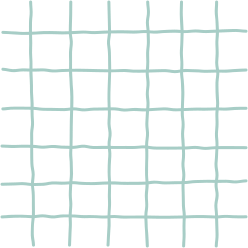 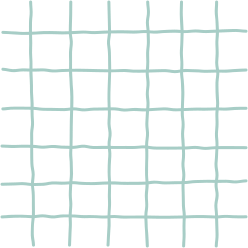 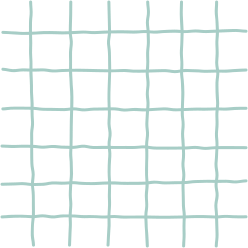 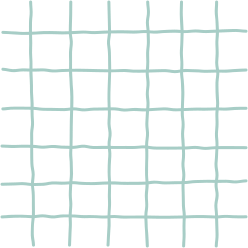 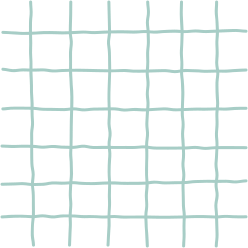 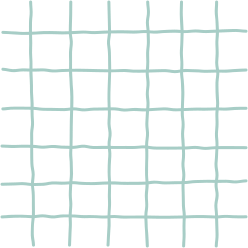 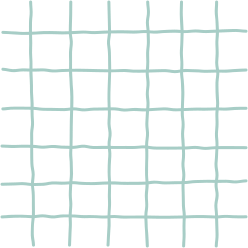 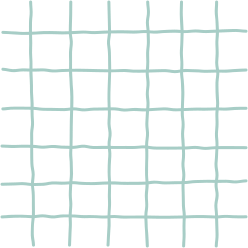 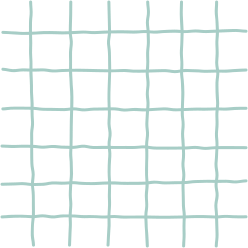 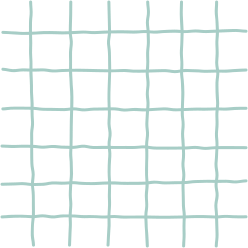 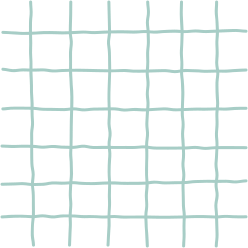 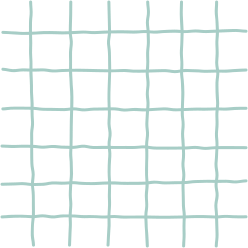 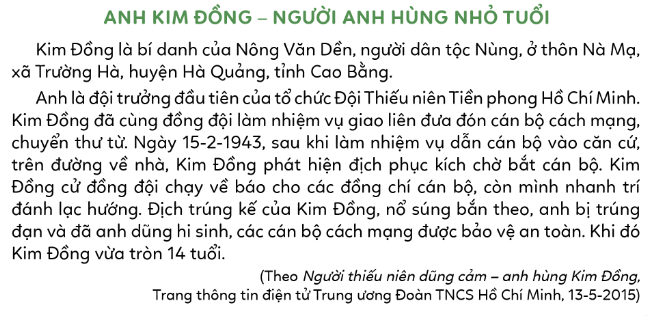 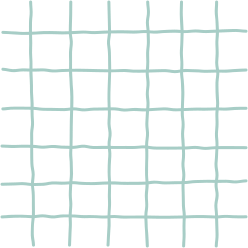 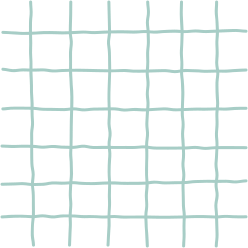 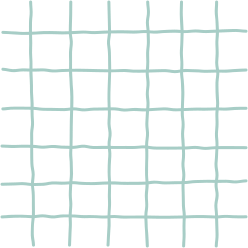 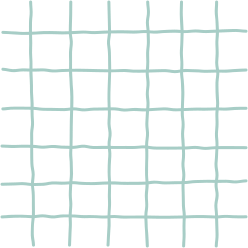 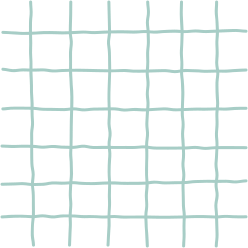 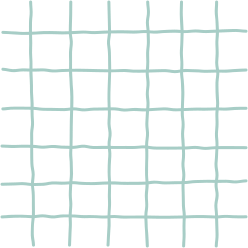 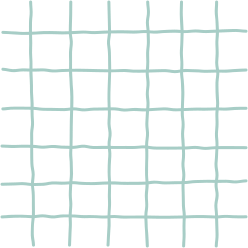 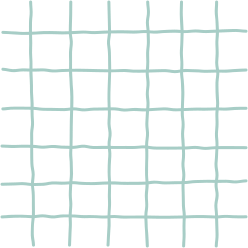 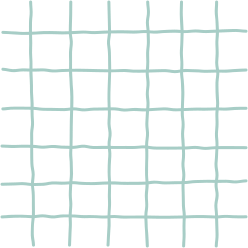 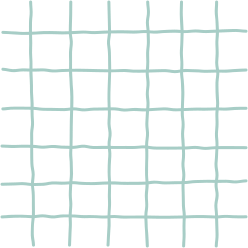 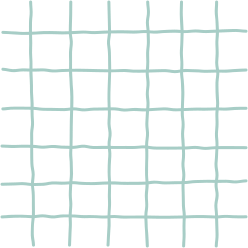 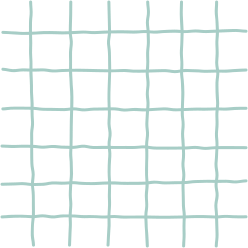 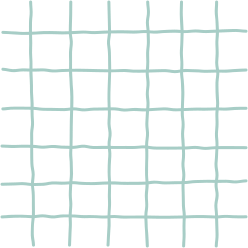 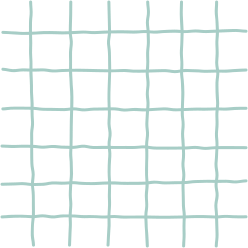 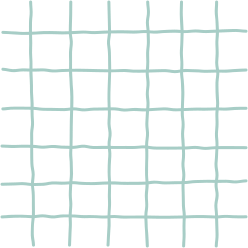 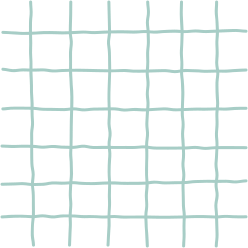 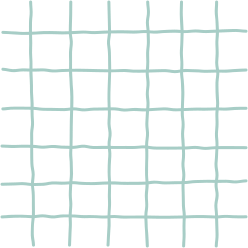 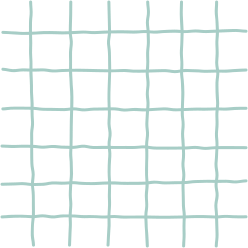 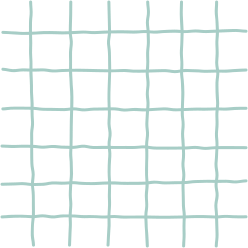 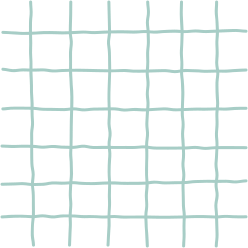 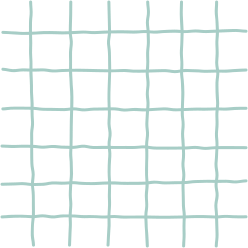 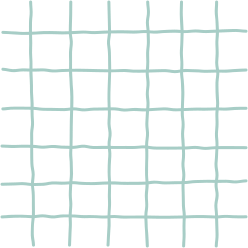 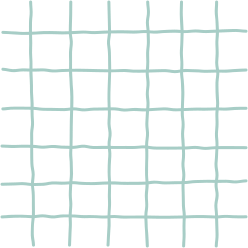 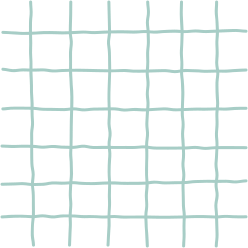 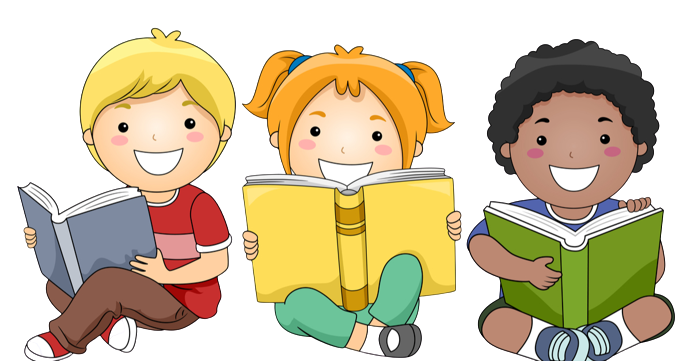 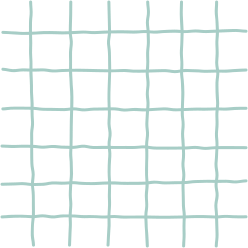 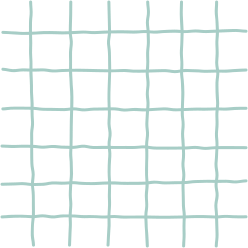 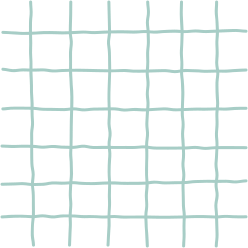 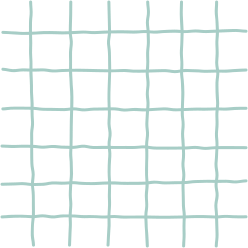 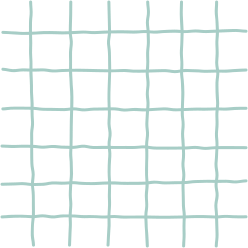 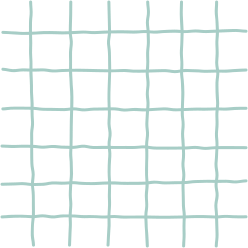 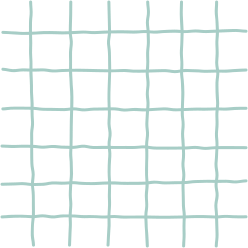 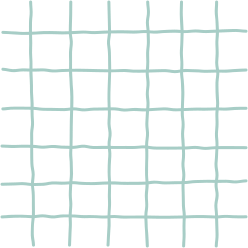 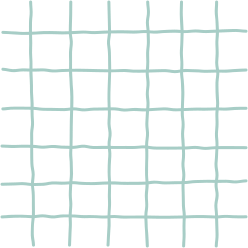 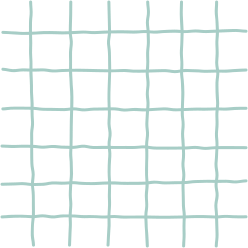 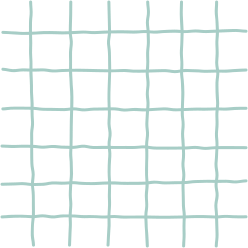 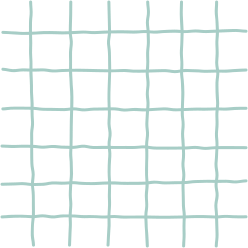 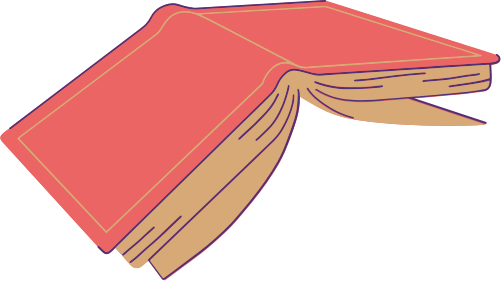 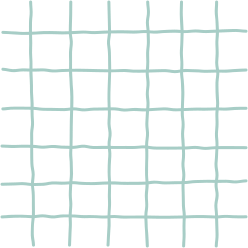 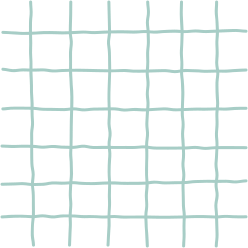 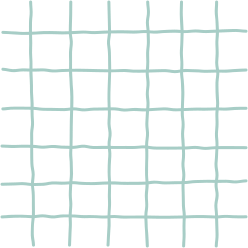 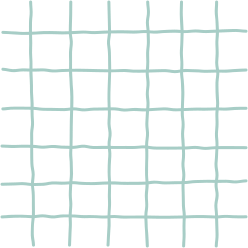 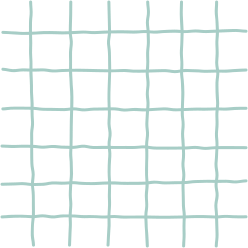 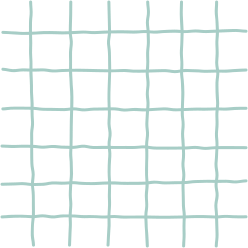 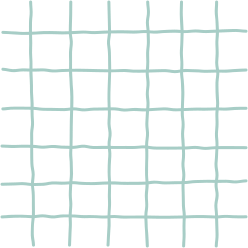 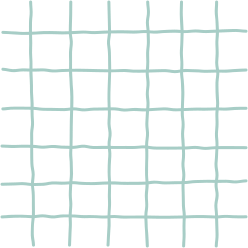 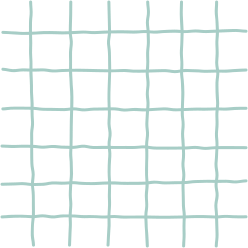 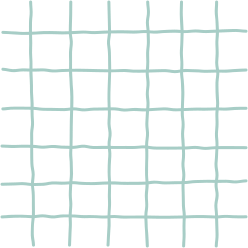 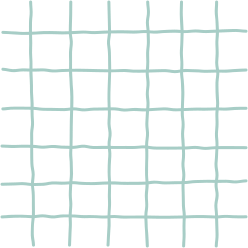 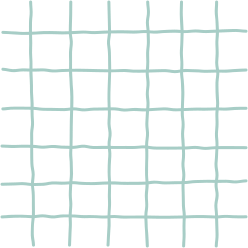 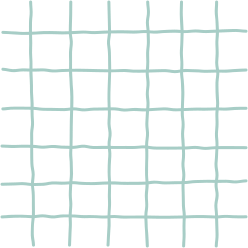 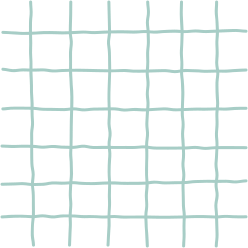 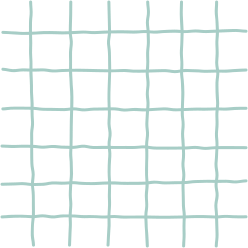 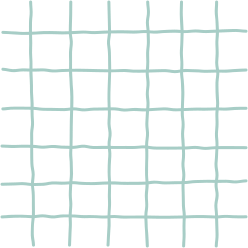 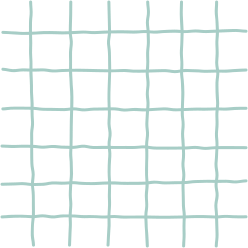 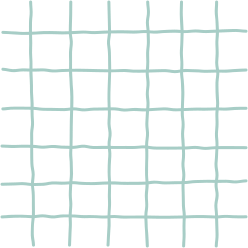 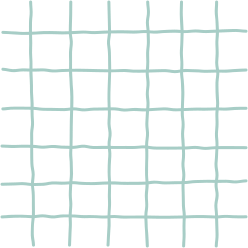 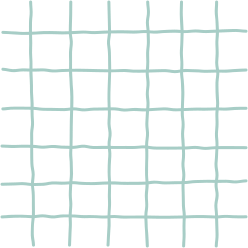 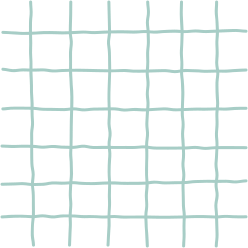 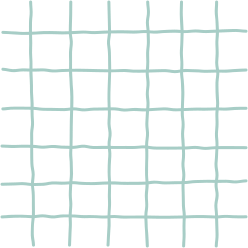 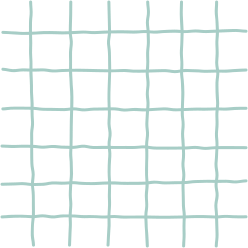 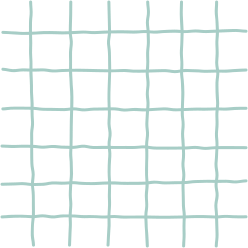 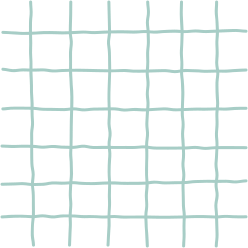 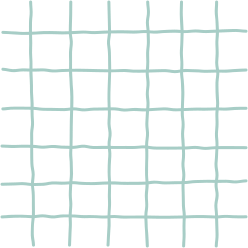 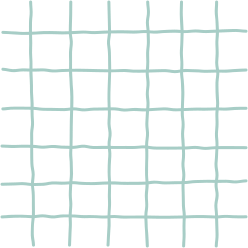 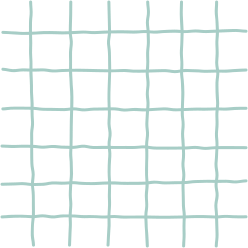 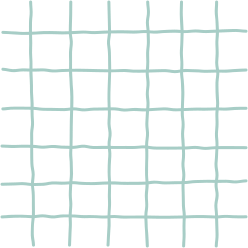 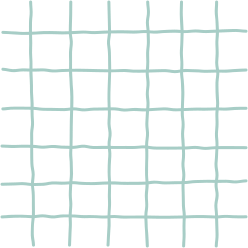 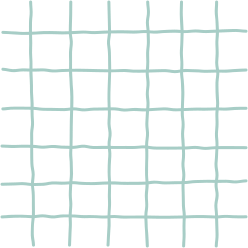 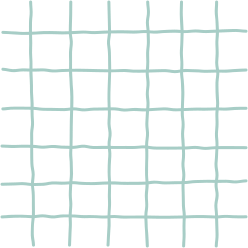 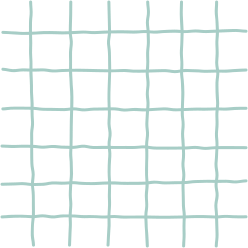 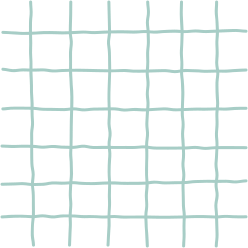 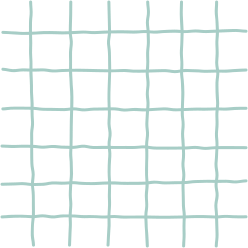 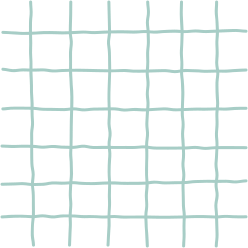 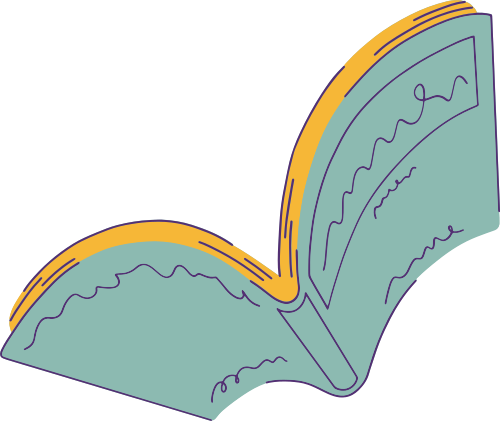 HĐ 3: Đọc thông tin và thảo luận
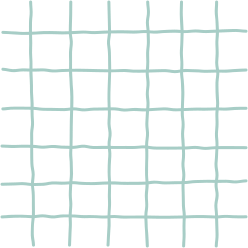 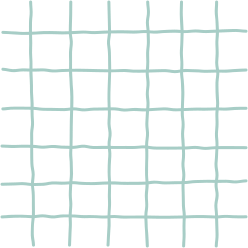 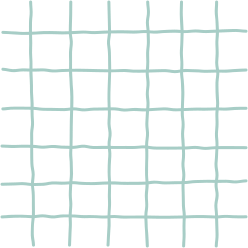 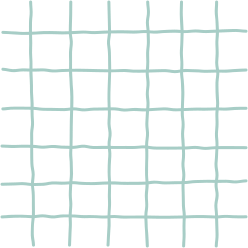 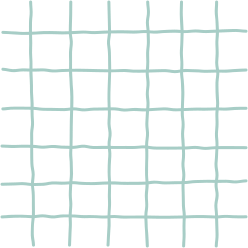 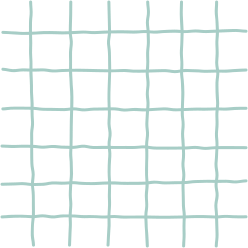 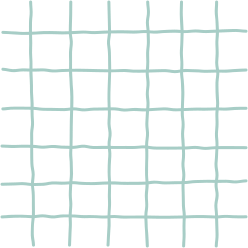 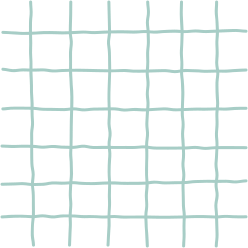 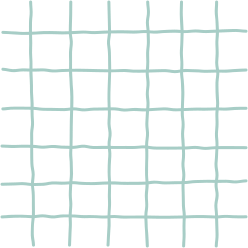 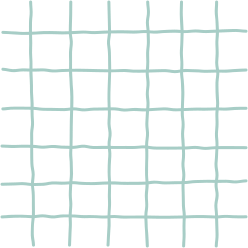 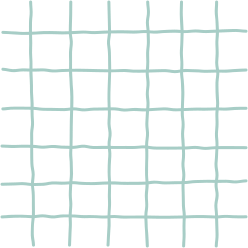 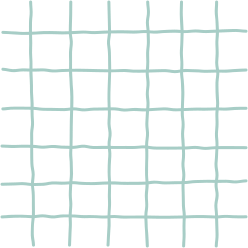 Câu hỏi thảo luận
a. Tình yêu Tổ quốc của anh Kim Đồng được thể hiện qua hành động nào?
b. Em và các bạn cấn làm gì để thể hiện tình yêu Tổ quốc?
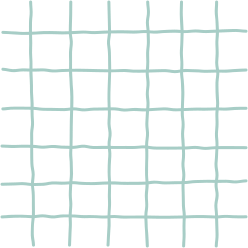 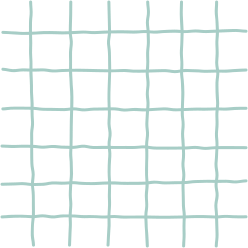 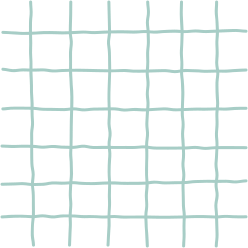 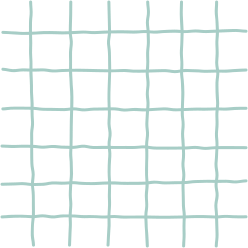 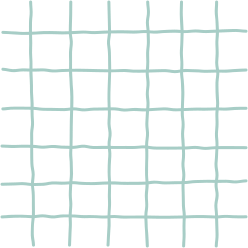 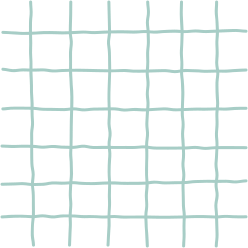 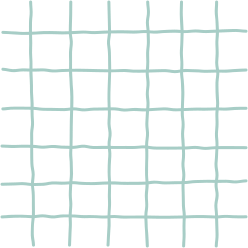 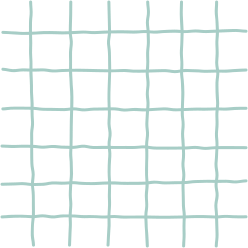 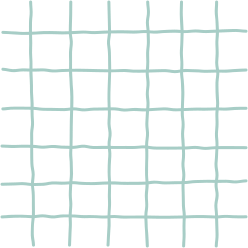 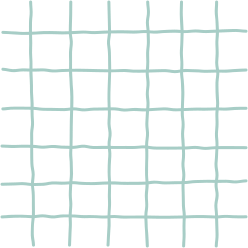 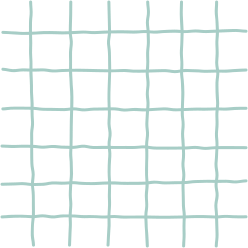 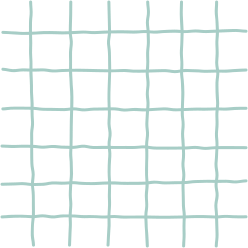 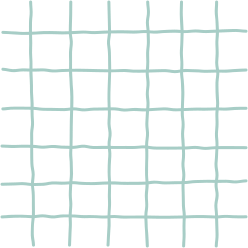 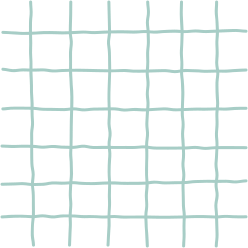 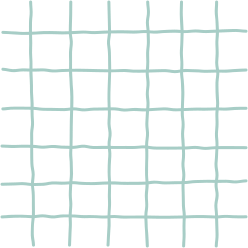 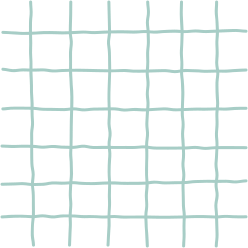 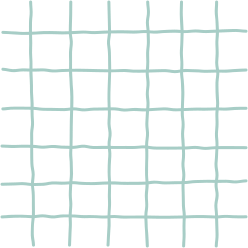 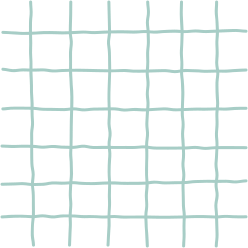 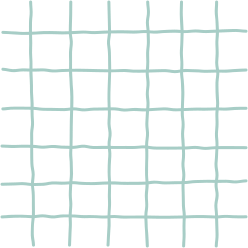 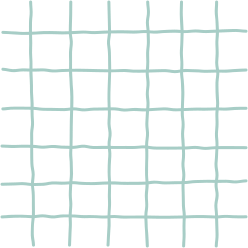 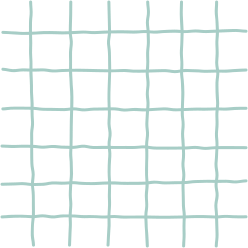 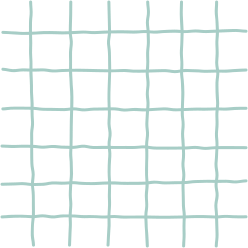 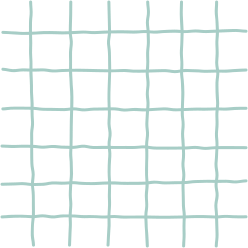 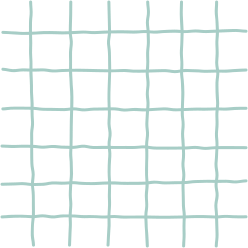 Anh Kim Đồng làm nhiệm vụ dẫn bộ đội về căn cứ để các chú bộ đội tránh được các chốt của địch.
Học tập chăm chỉ, tích cực tham gia các hoạt động…
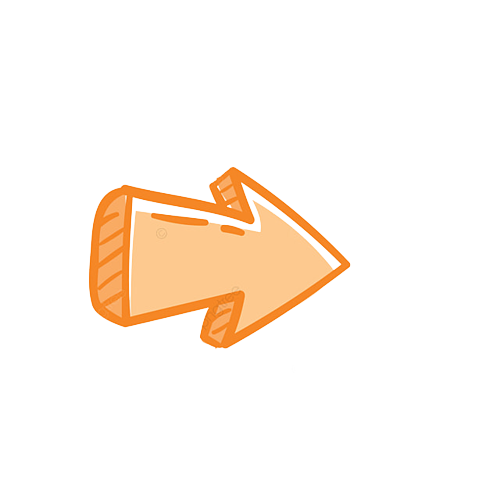 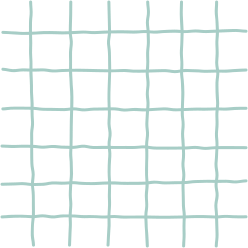 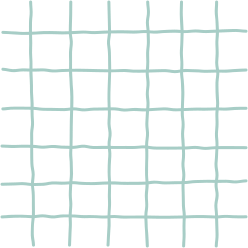 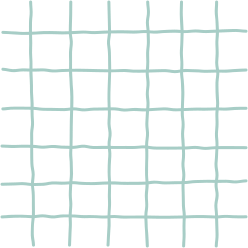 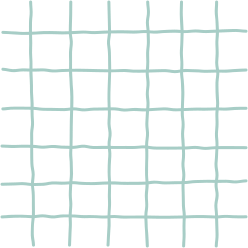 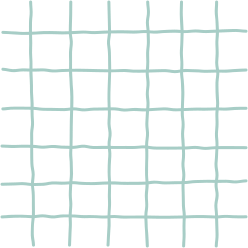 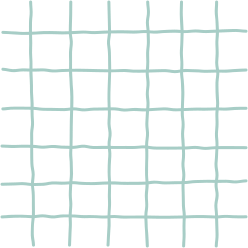 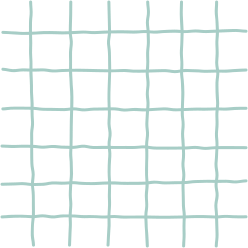 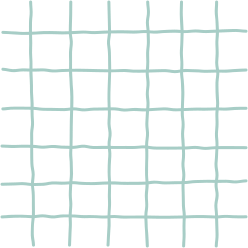 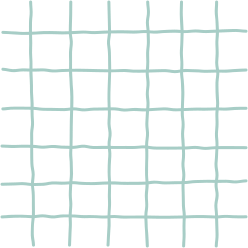 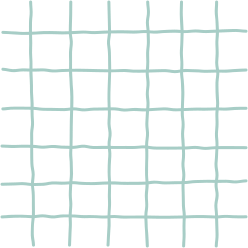 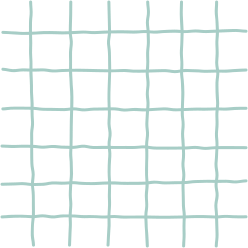 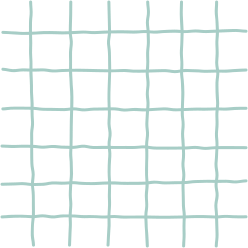 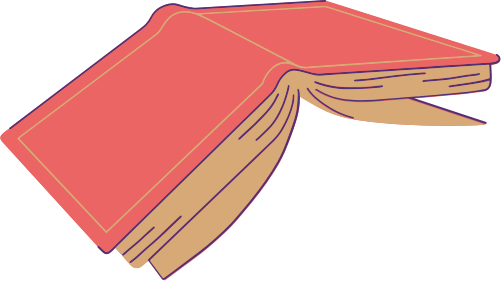 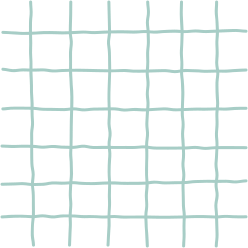 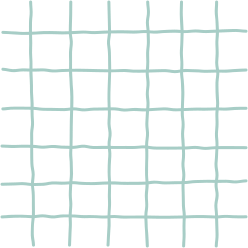 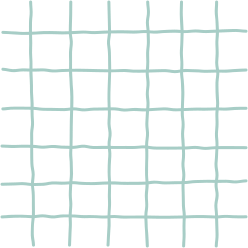 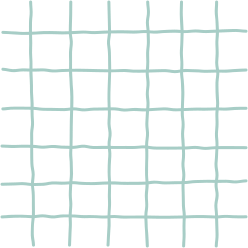 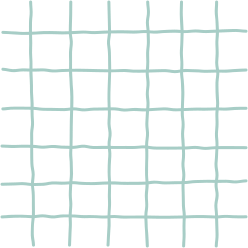 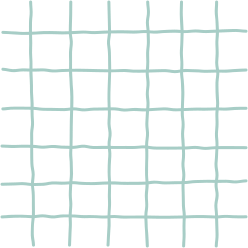 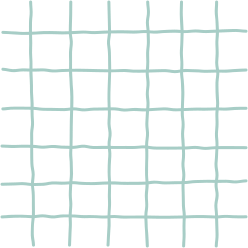 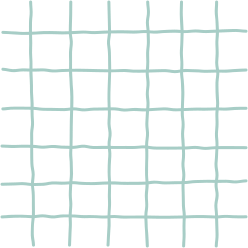 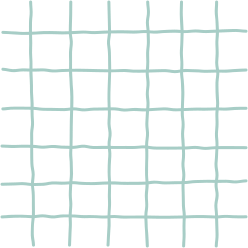 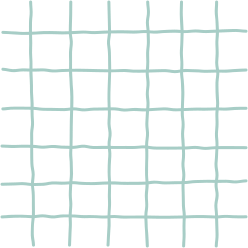 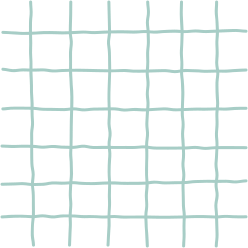 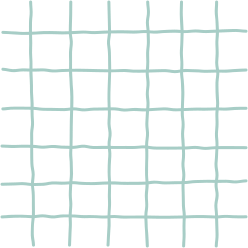 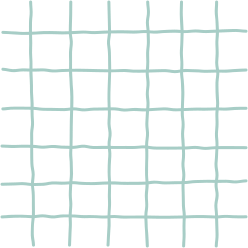 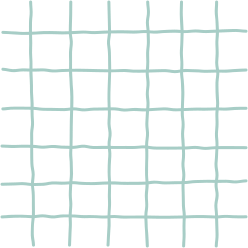 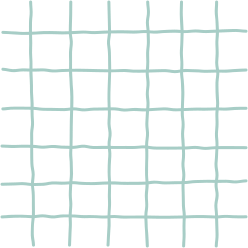 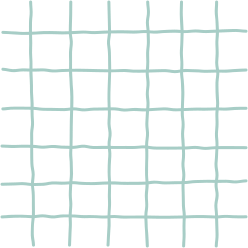 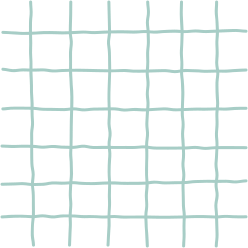 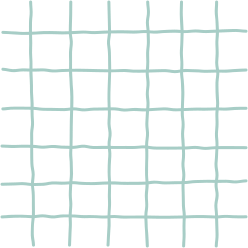 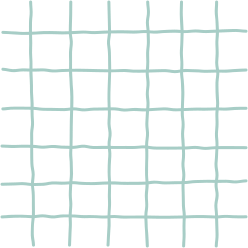 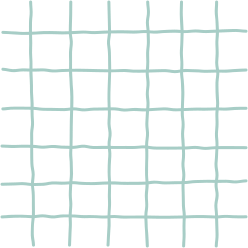 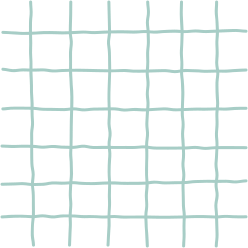 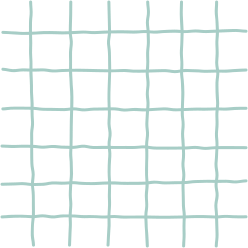 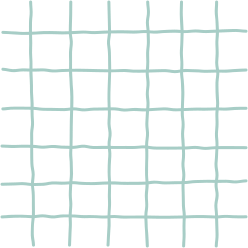 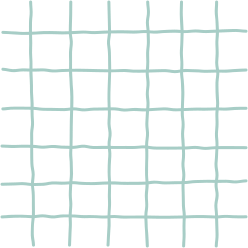 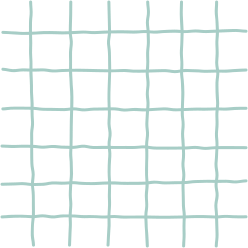 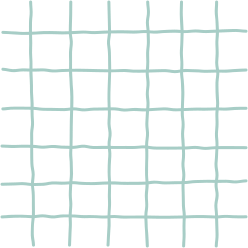 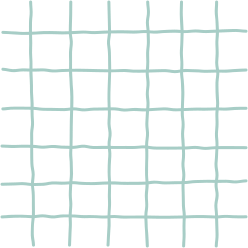 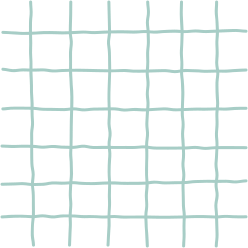 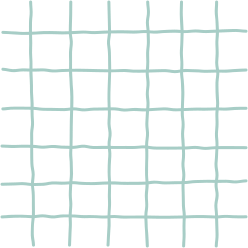 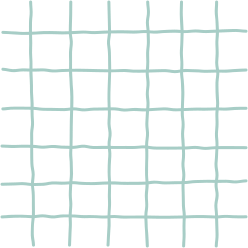 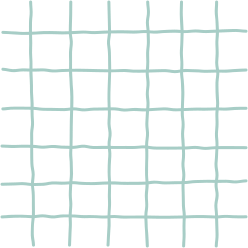 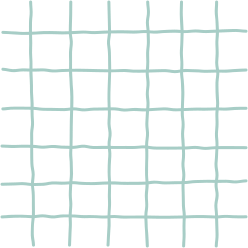 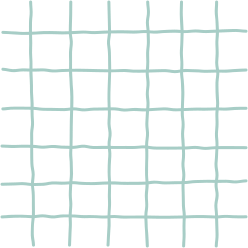 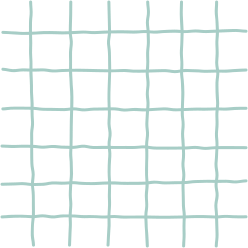 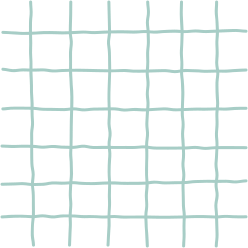 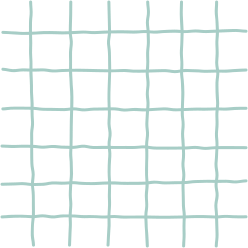 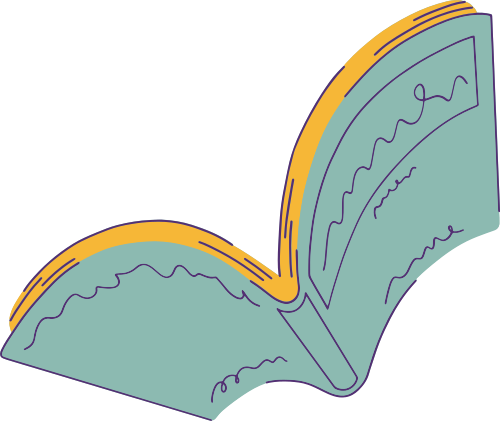 HĐ 4: Quan sát tranh và trả lời câu hỏi
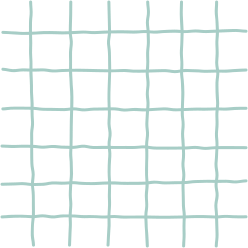 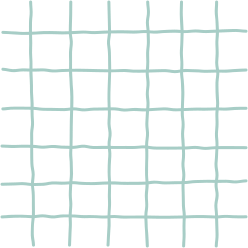 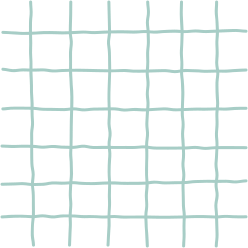 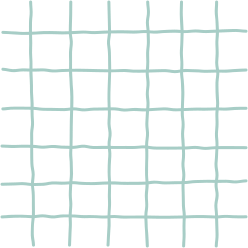 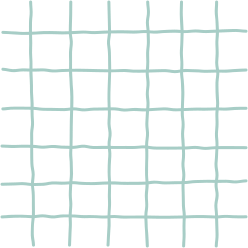 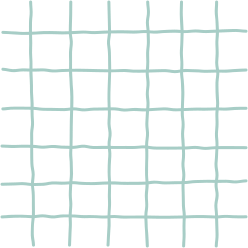 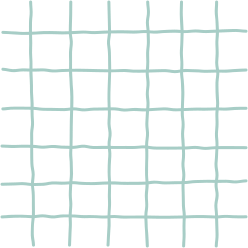 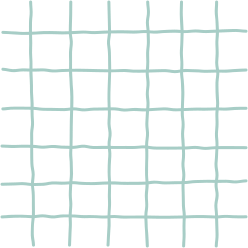 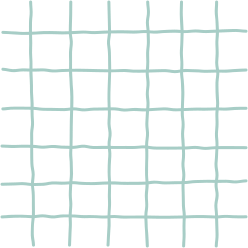 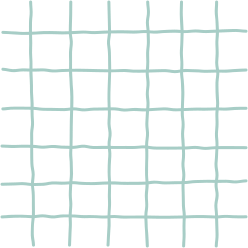 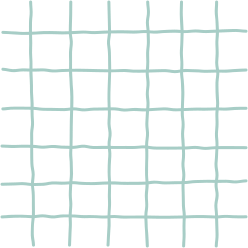 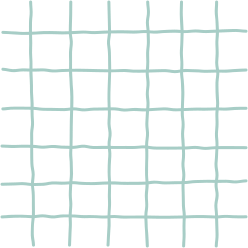 Câu hỏi:
Các bạn trong tranh thể hiện sự tôn trọng bảo vệ truyền thống dân tộc như thế nào?
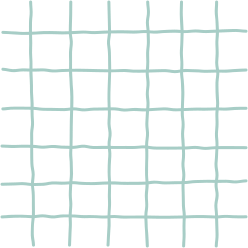 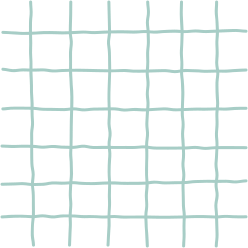 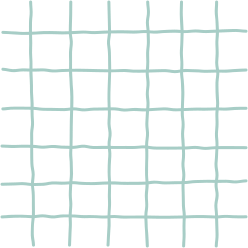 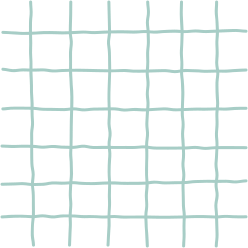 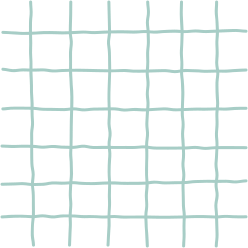 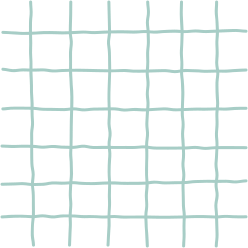 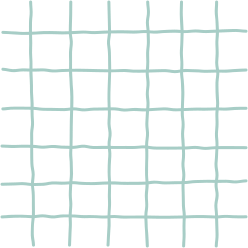 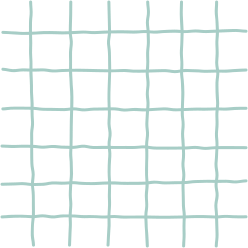 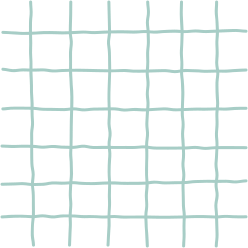 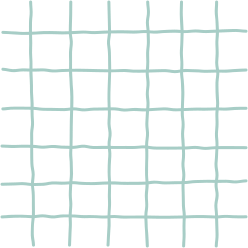 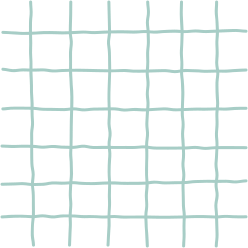 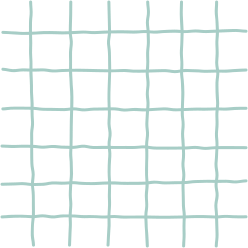 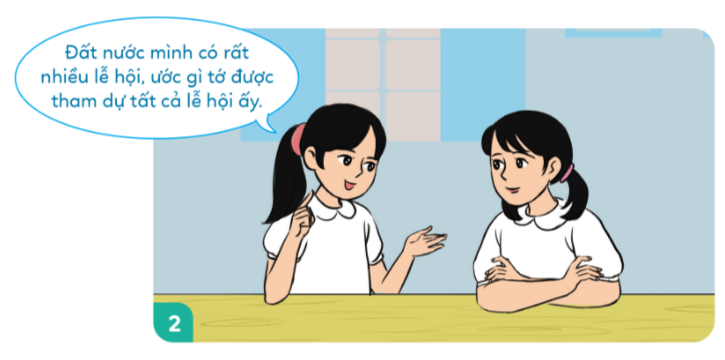 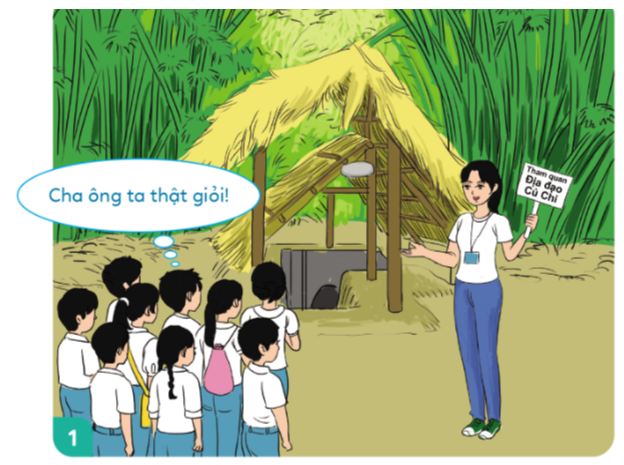 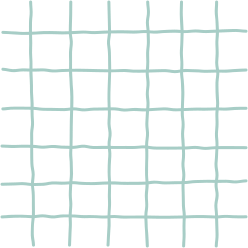 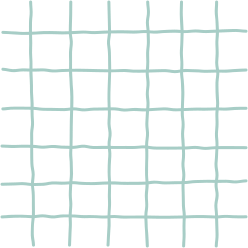 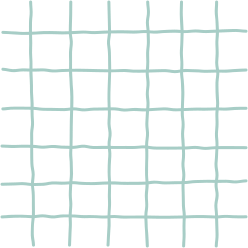 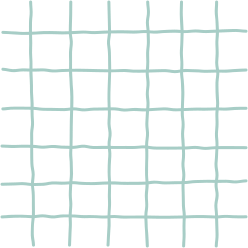 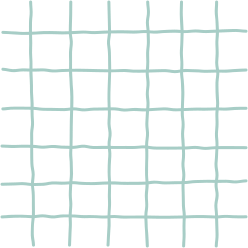 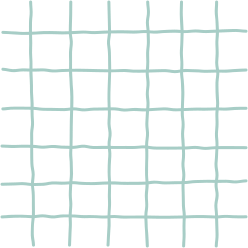 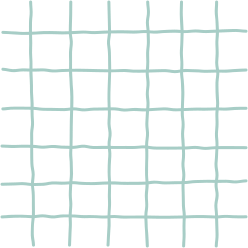 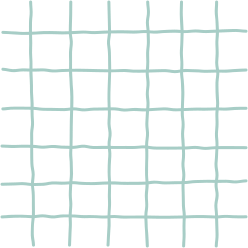 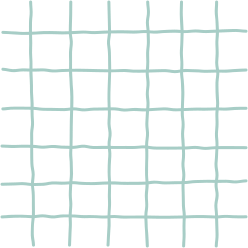 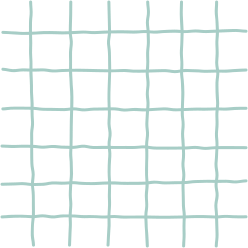 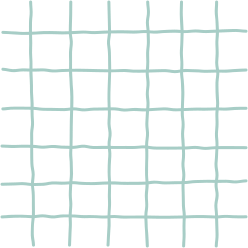 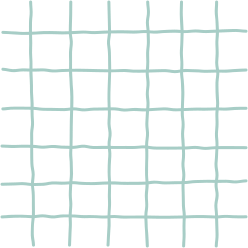 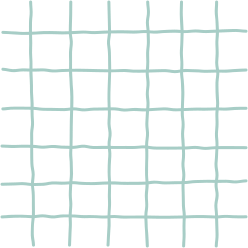 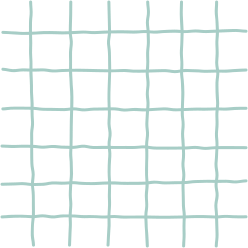 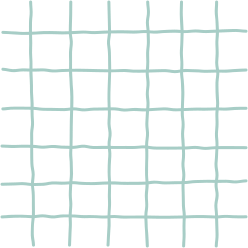 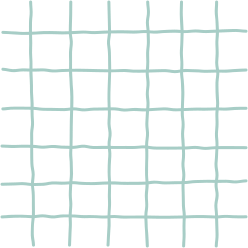 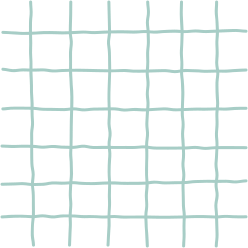 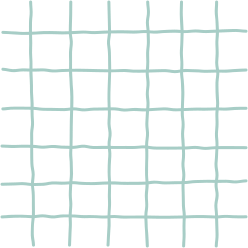 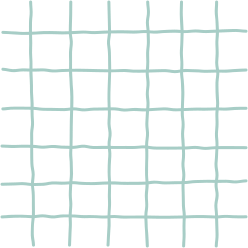 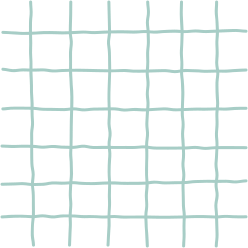 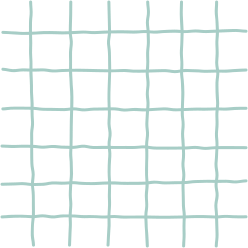 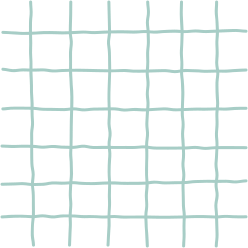 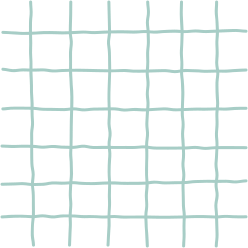 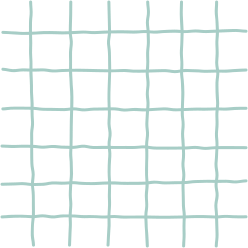 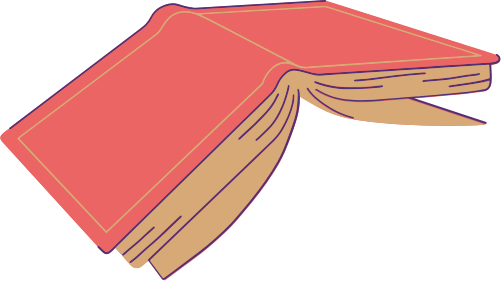 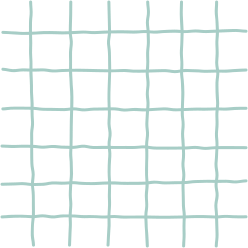 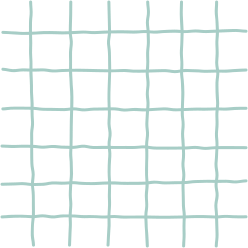 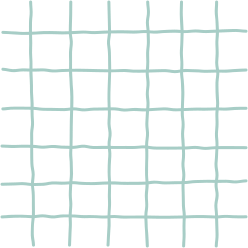 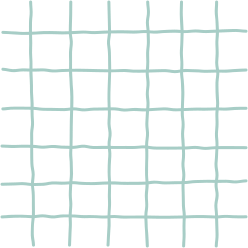 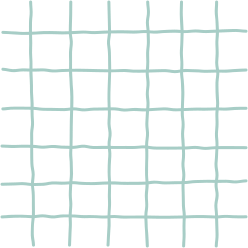 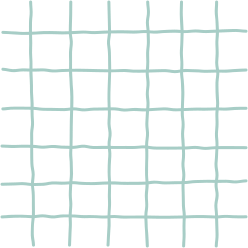 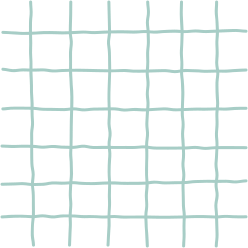 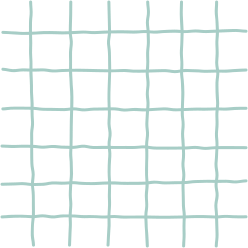 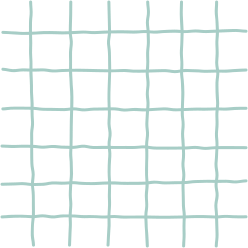 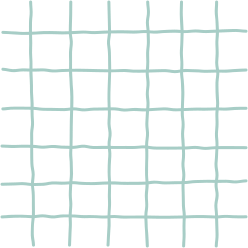 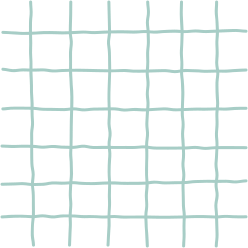 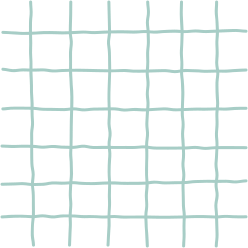 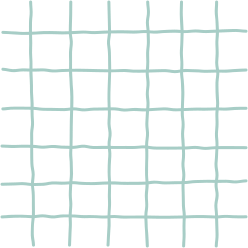 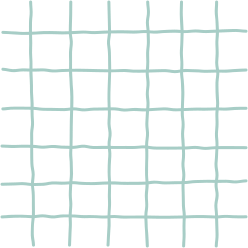 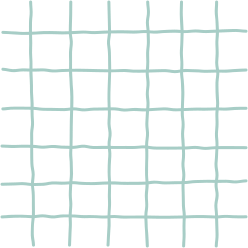 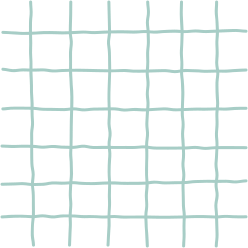 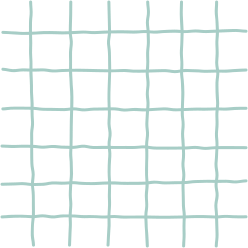 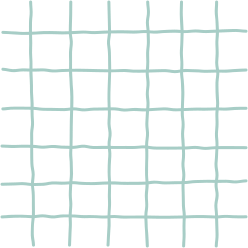 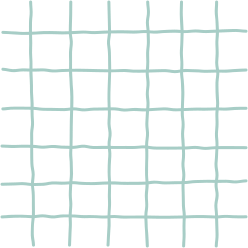 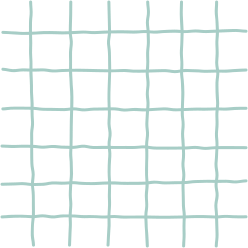 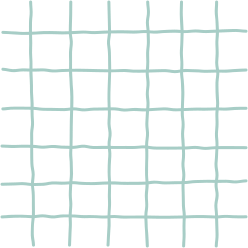 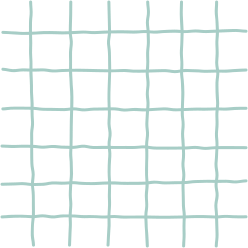 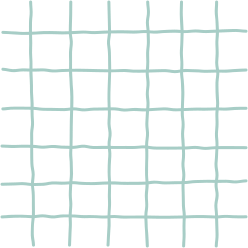 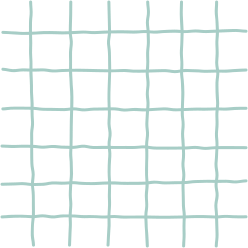 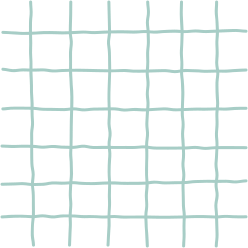 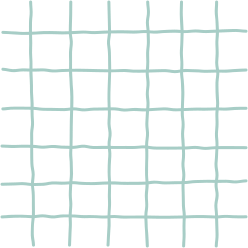 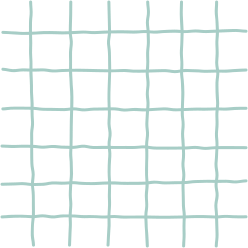 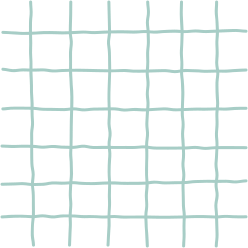 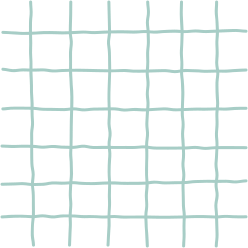 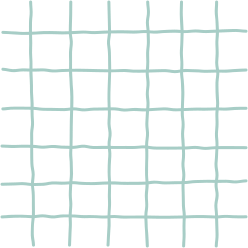 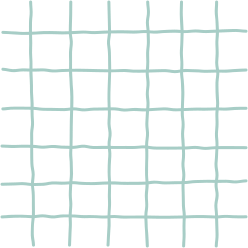 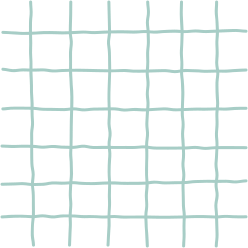 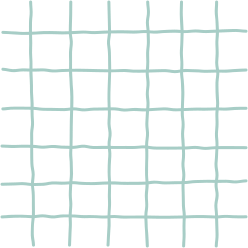 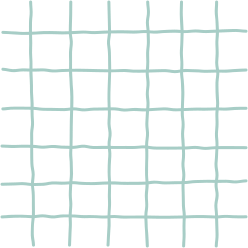 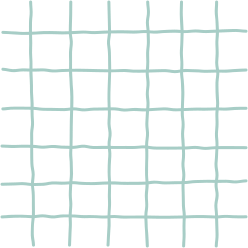 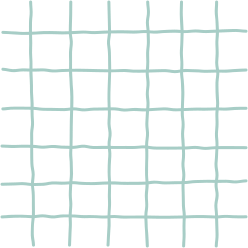 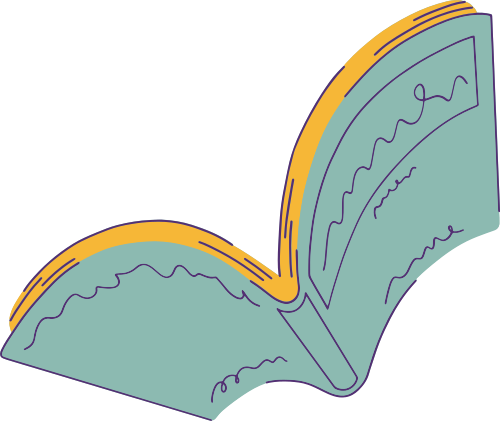 Các bạn trong tranh thể hiện sự trân trong lịch sử, di tích bằng cách:
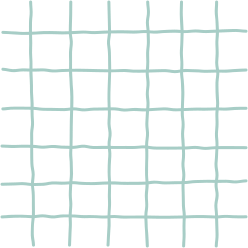 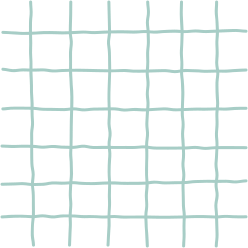 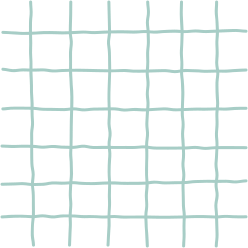 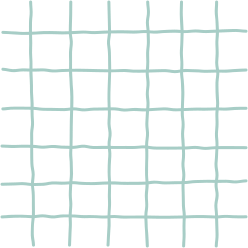 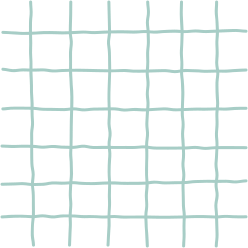 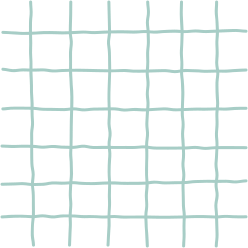 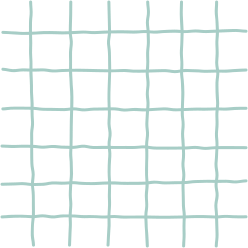 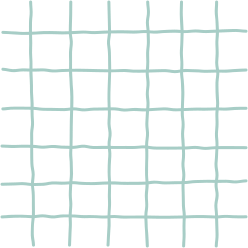 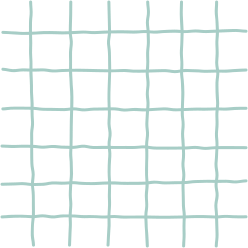 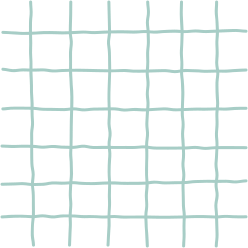 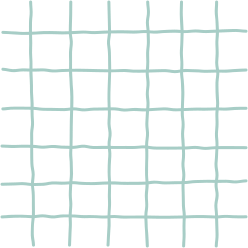 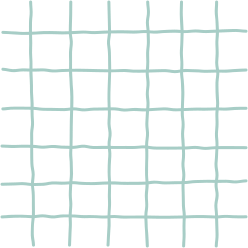 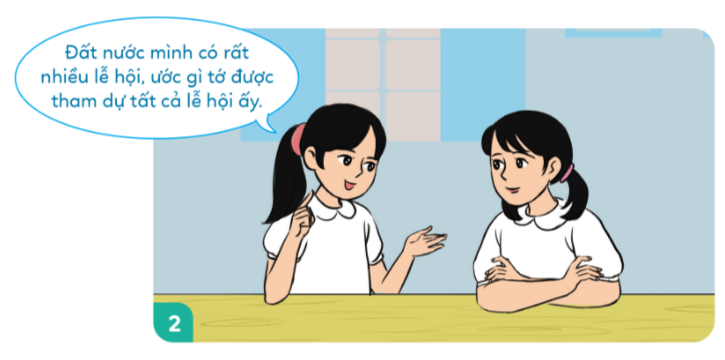 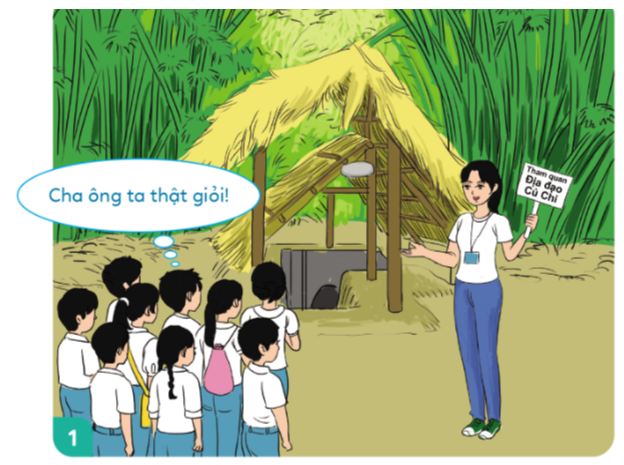 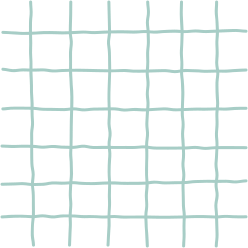 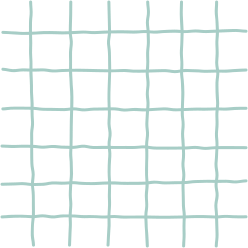 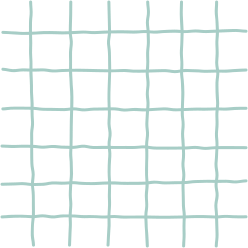 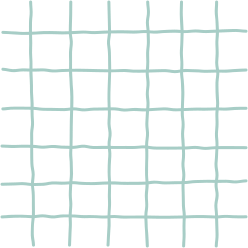 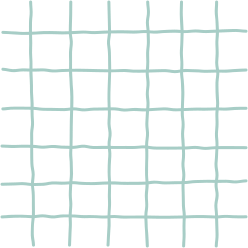 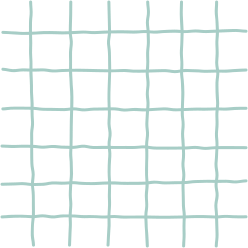 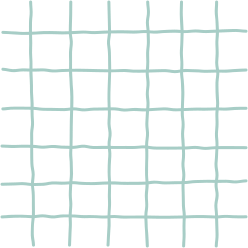 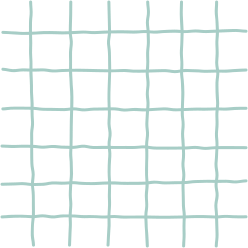 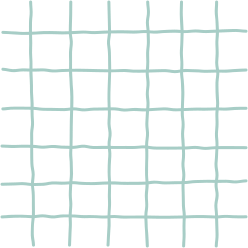 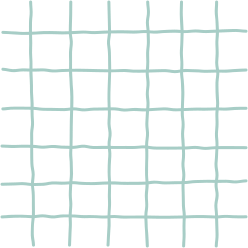 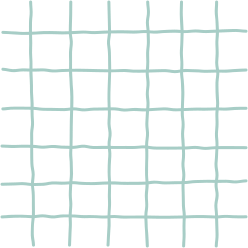 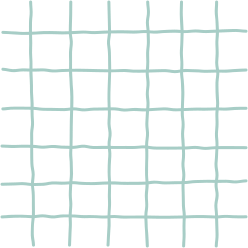 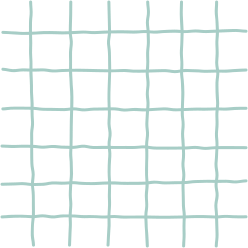 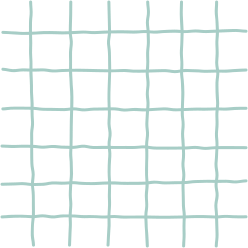 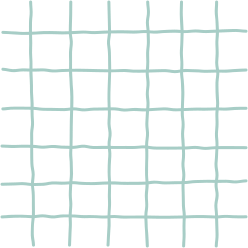 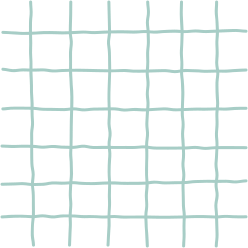 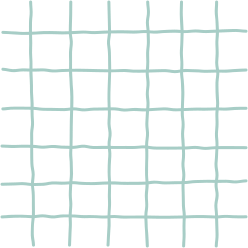 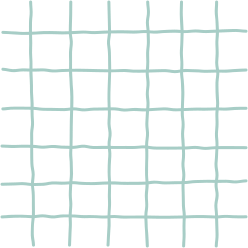 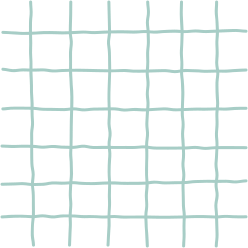 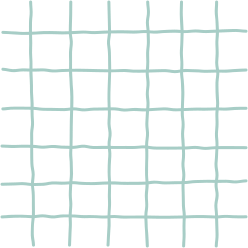 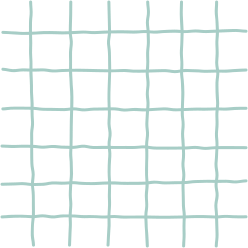 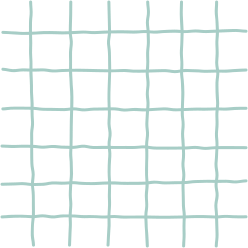 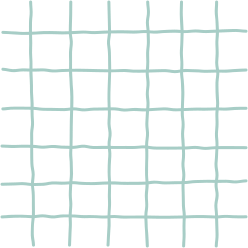 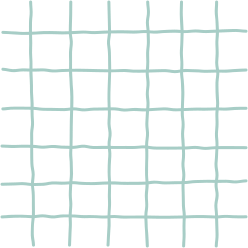 Tham gia vào các hoạt động
Ngợi ca các chiến công
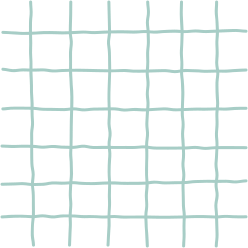 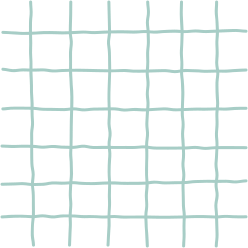 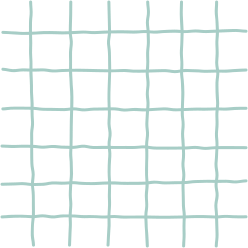 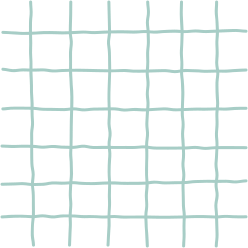 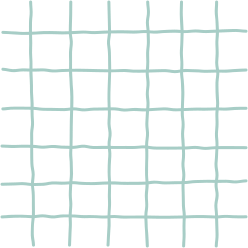 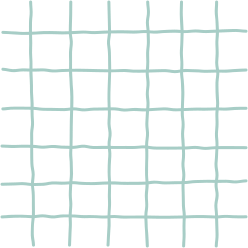 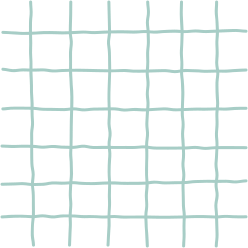 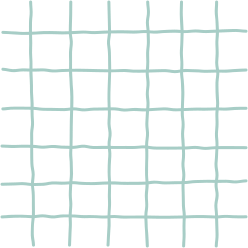 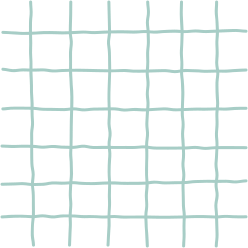 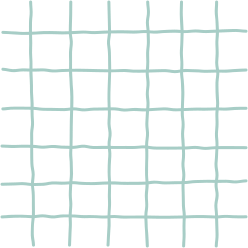 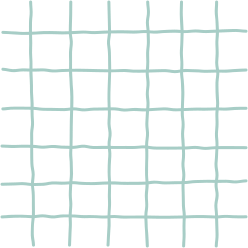 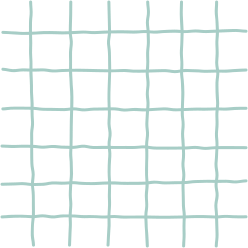 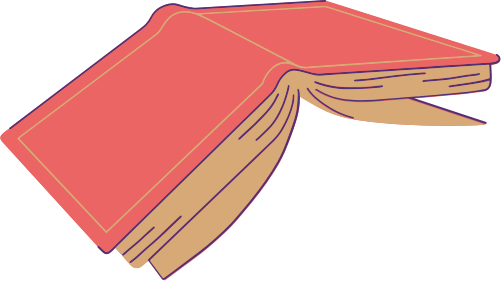 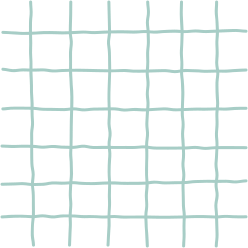 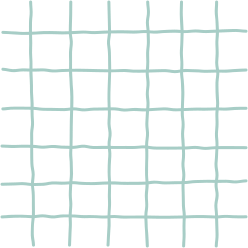 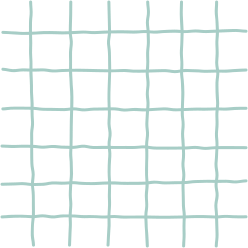 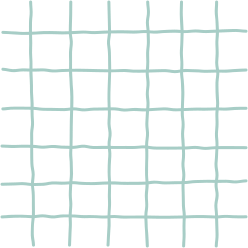 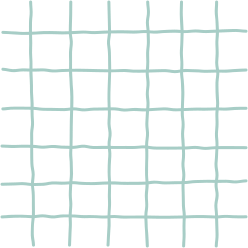 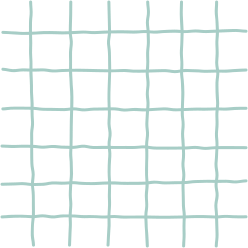 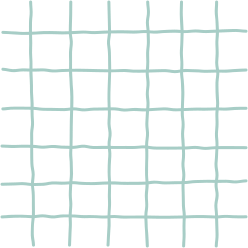 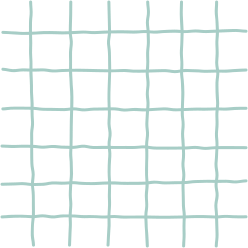 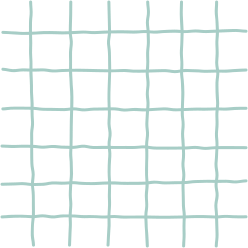 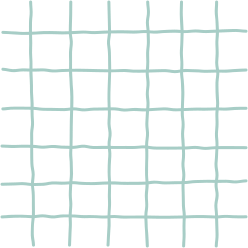 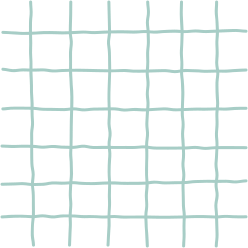 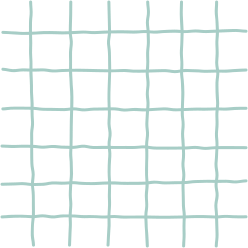 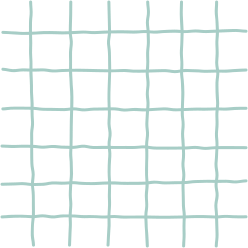 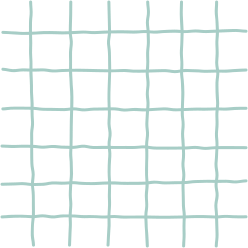 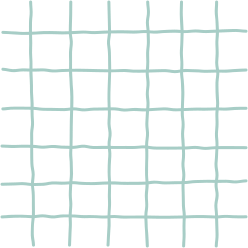 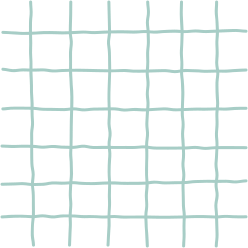 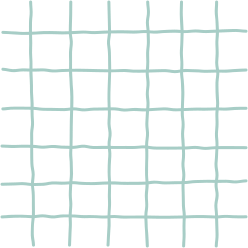 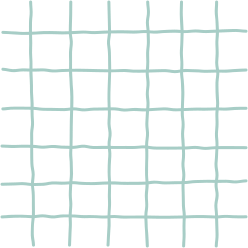 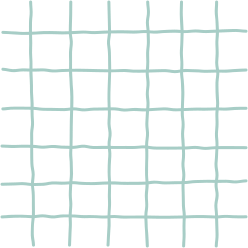 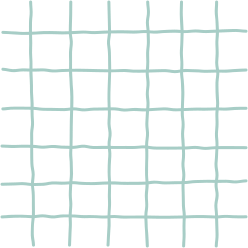 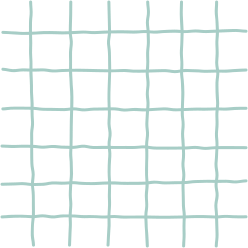 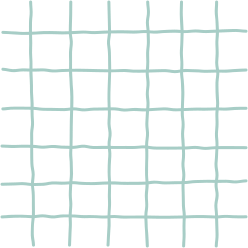 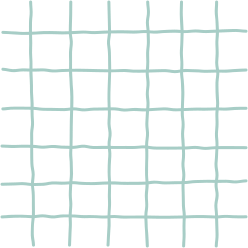 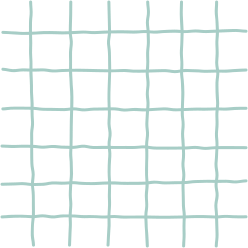 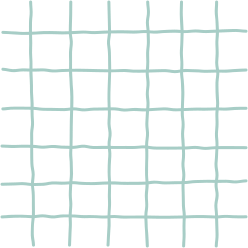 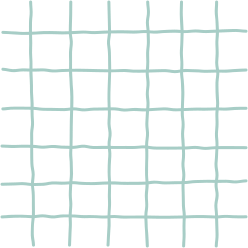 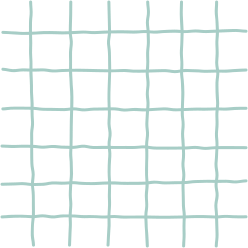 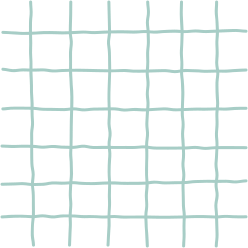 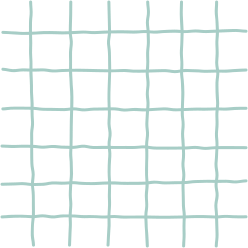 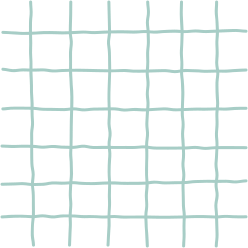 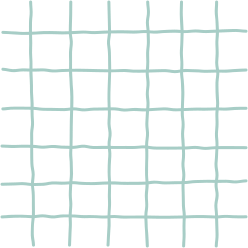 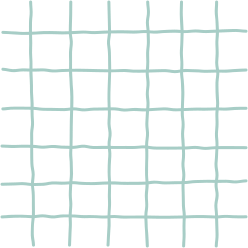 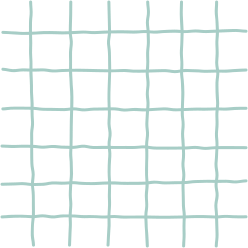 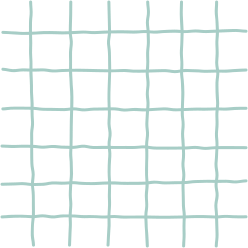 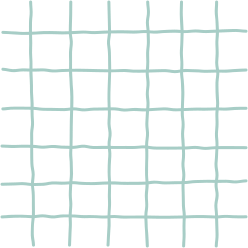 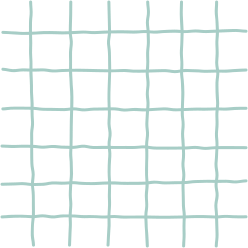 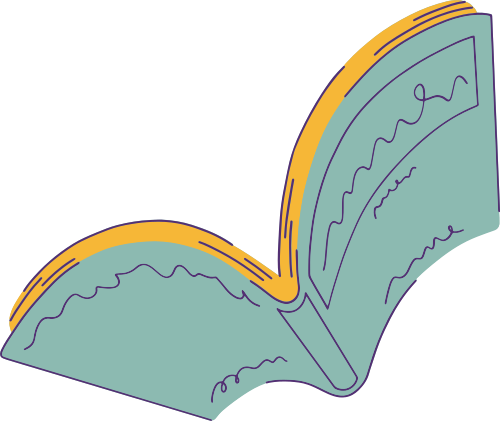 LUYỆN TẬP
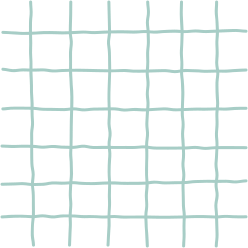 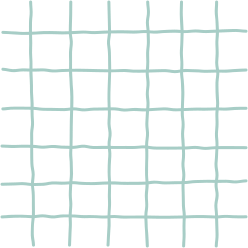 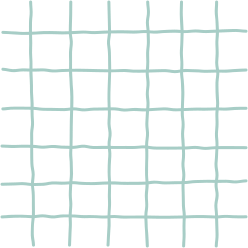 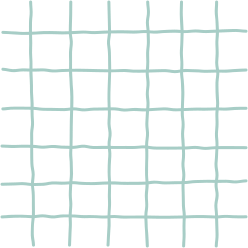 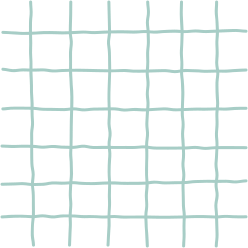 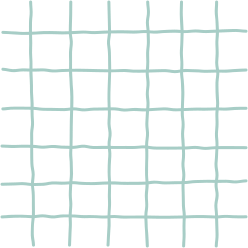 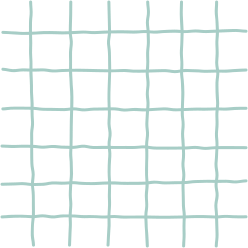 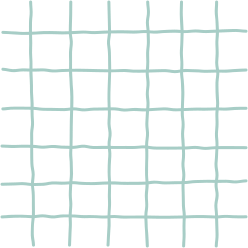 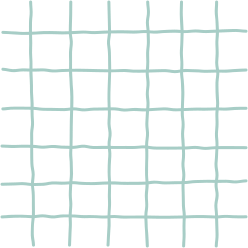 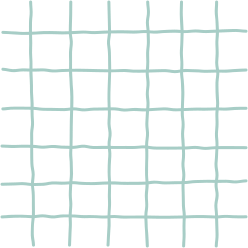 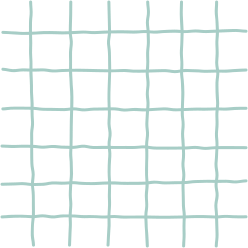 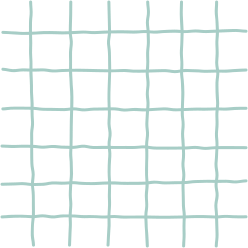 HĐ 1: Xử lí tình huống
Tình huống 1
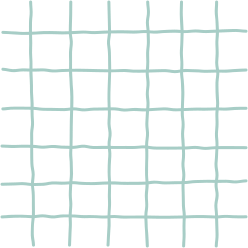 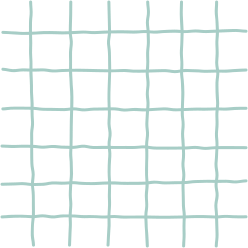 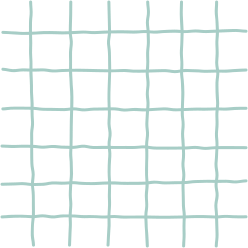 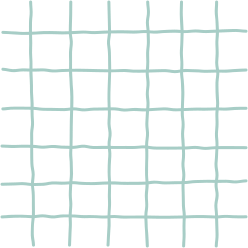 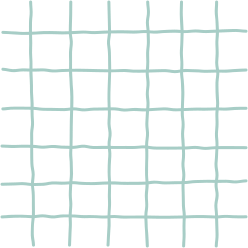 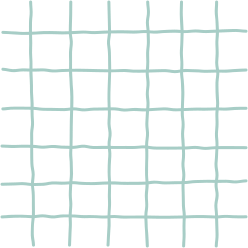 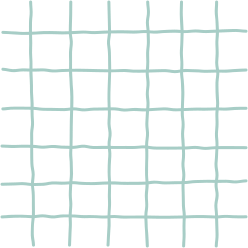 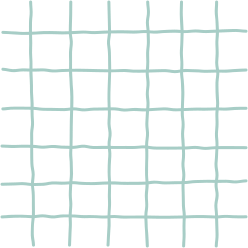 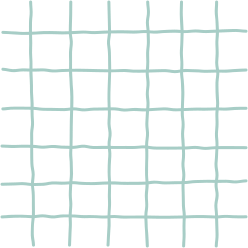 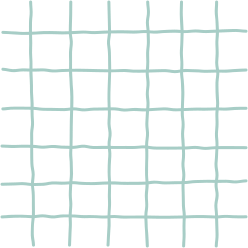 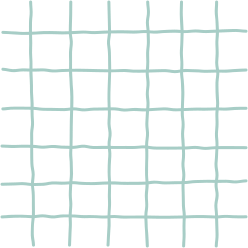 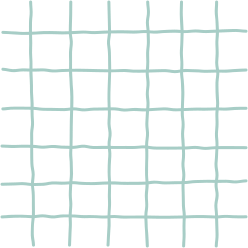 Nam rủ Lan cùng tham gia dọn vệ sinh khu phố và sáng chủ nhật. Lan sợ bị mắng nên từ chối.
Nếu là Nam, em sẽ làm gì?
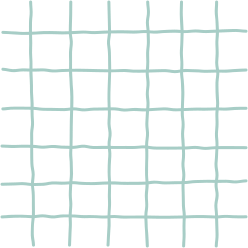 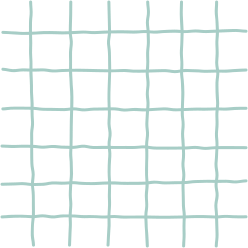 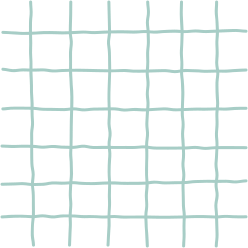 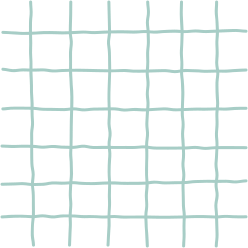 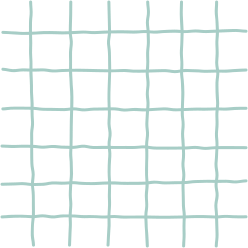 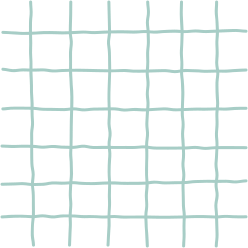 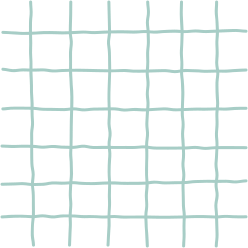 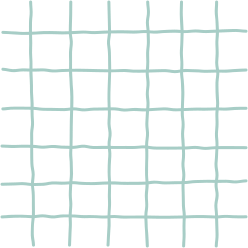 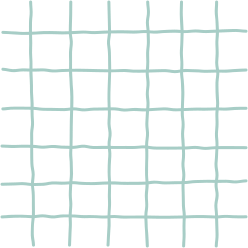 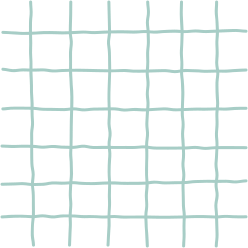 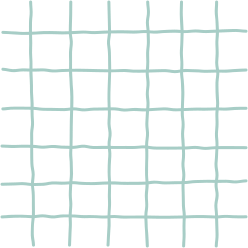 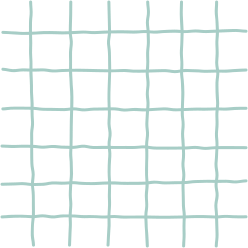 Giải thích cho bạn nghe về ý nghĩa của việc dọn dẹp vệ sinh khu phố là một việc làm thể hiện tình yêu quê hương đất nước.
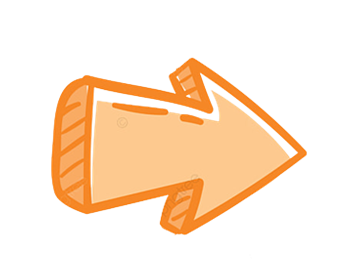 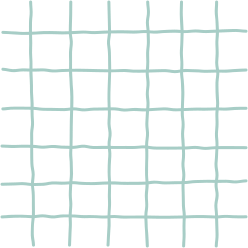 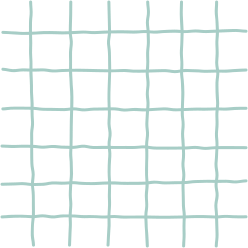 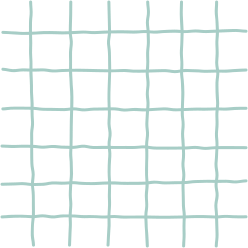 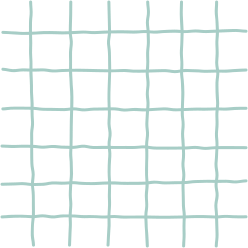 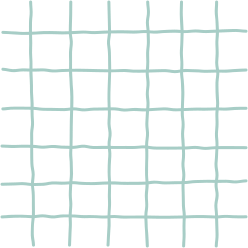 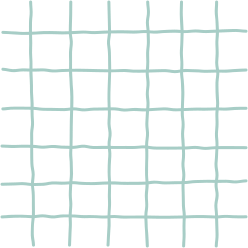 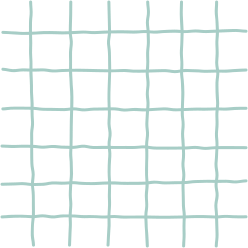 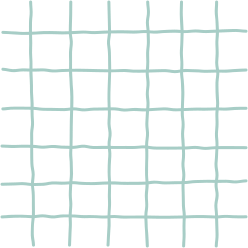 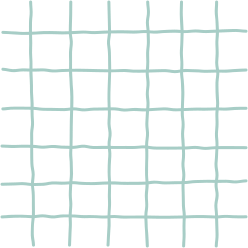 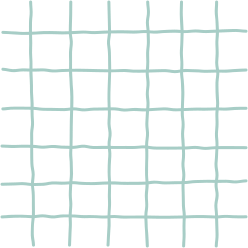 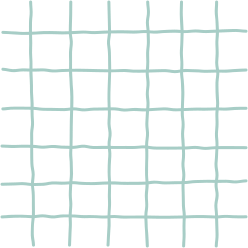 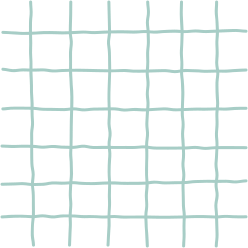 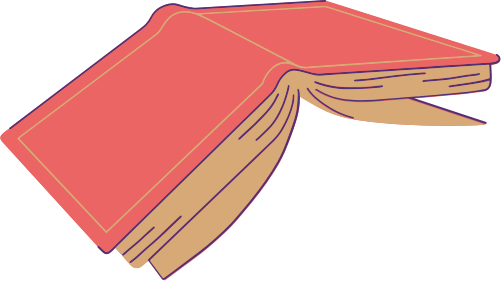 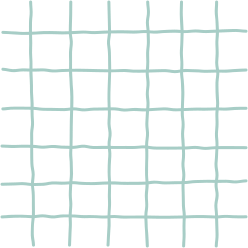 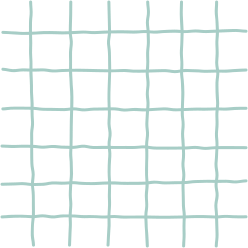 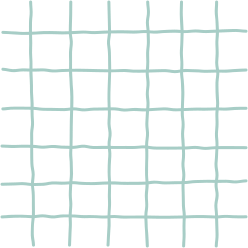 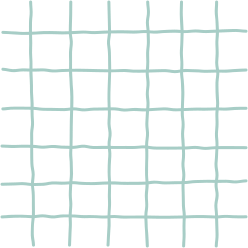 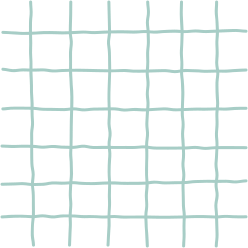 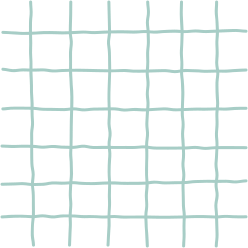 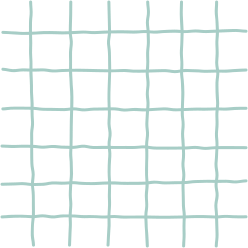 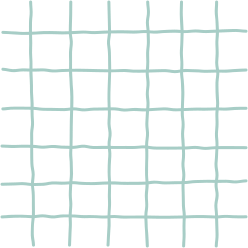 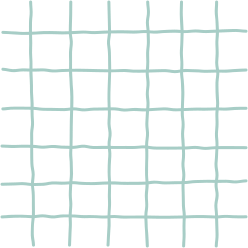 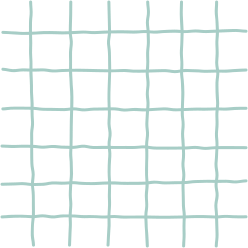 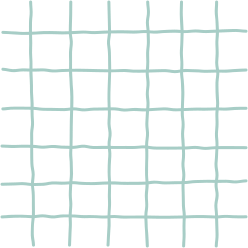 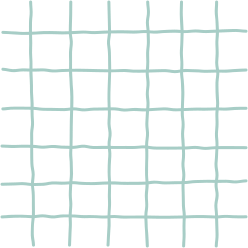 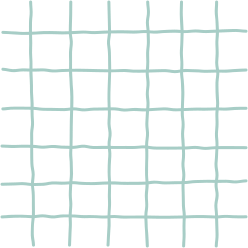 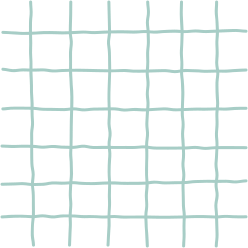 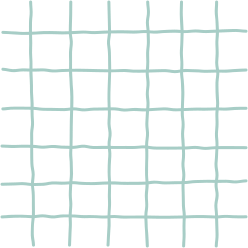 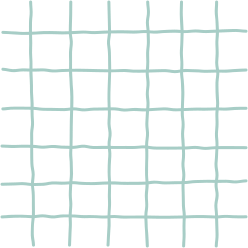 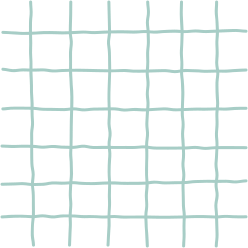 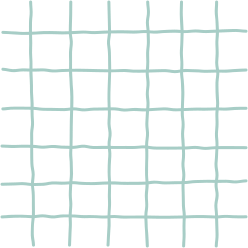 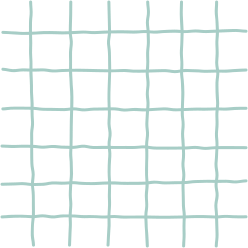 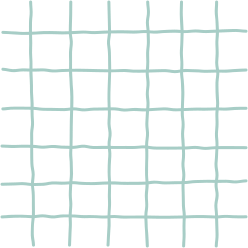 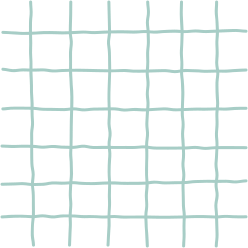 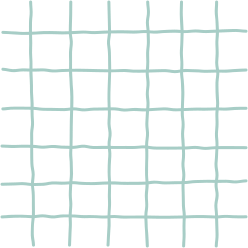 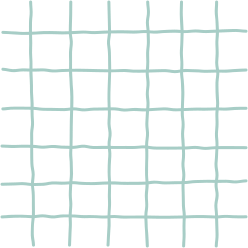 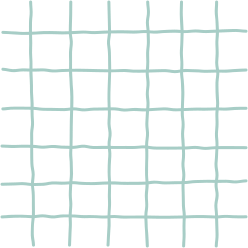 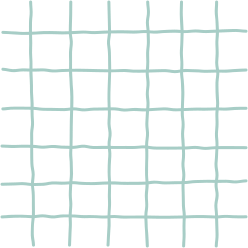 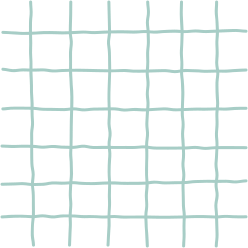 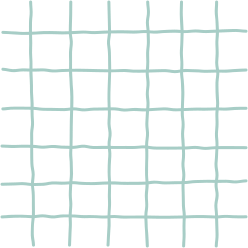 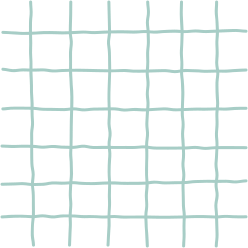 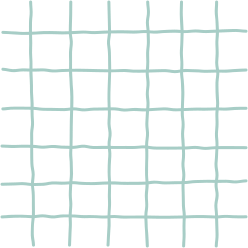 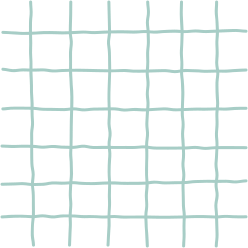 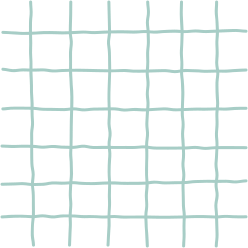 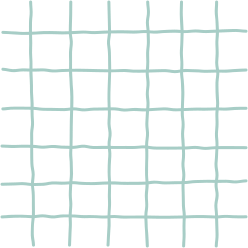 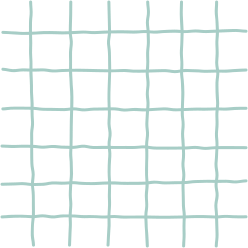 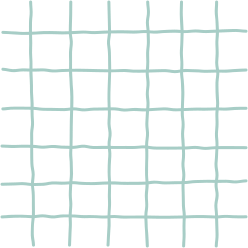 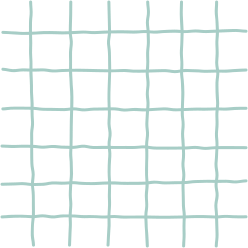 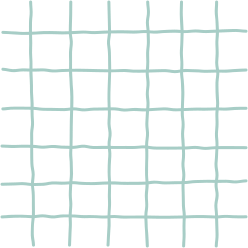 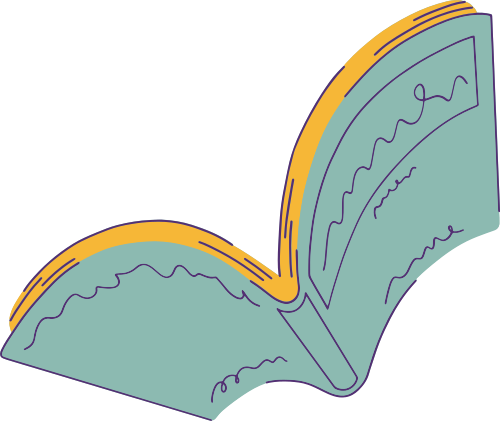 LUYỆN TẬP
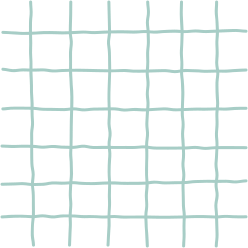 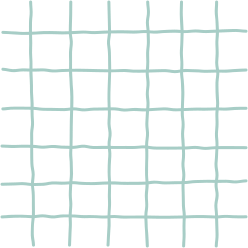 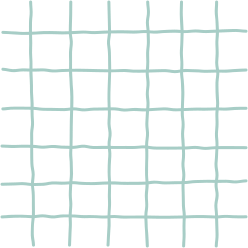 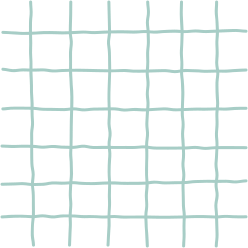 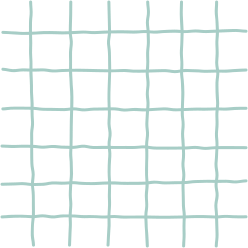 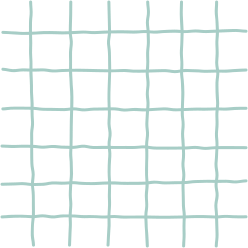 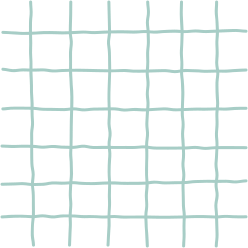 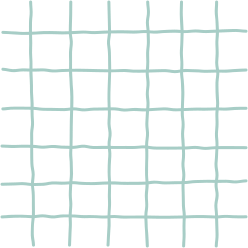 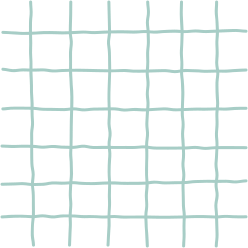 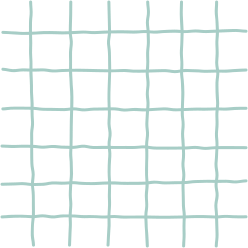 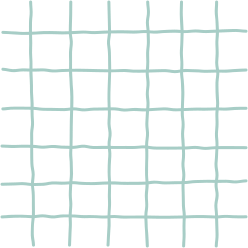 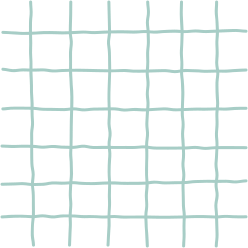 HĐ 1: Xử lí tình huống
Tình huống 2
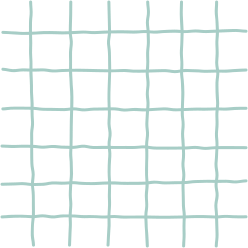 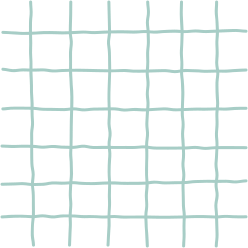 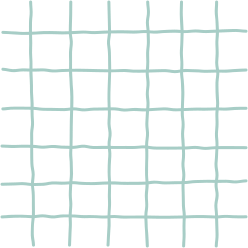 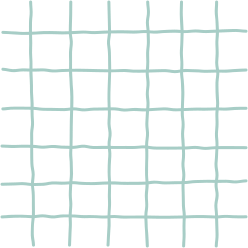 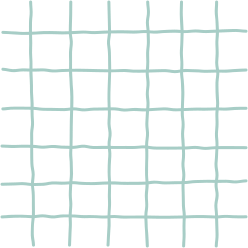 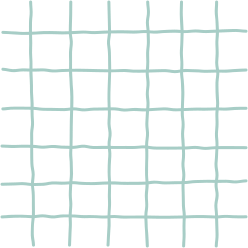 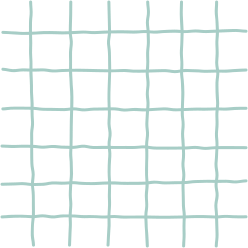 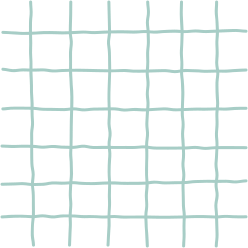 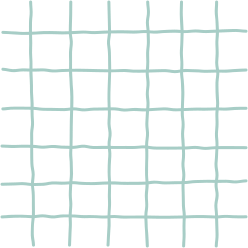 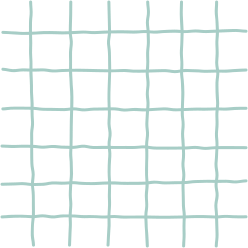 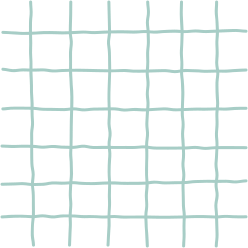 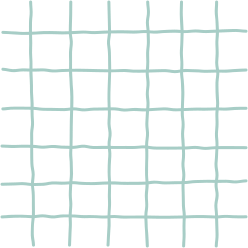 Trong buổi giao lưu với các nghệ sĩ đờn ca tài tử do trường tổ chức. Minh đã không tập trung mà còn rủ Đức đọc truyện.
Nếu là Đức, em sẽ làm gì?
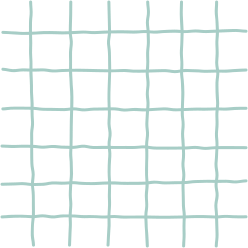 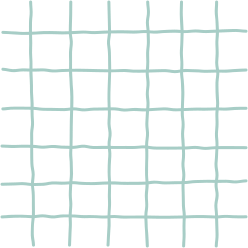 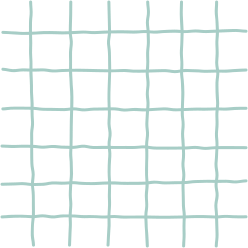 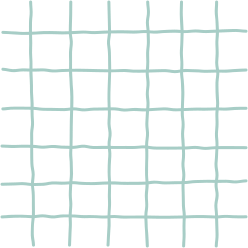 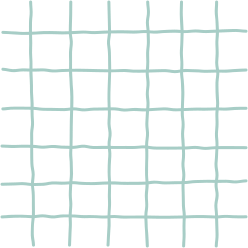 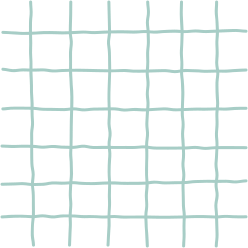 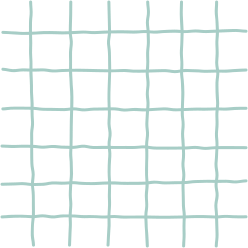 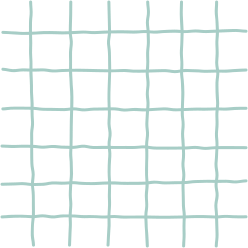 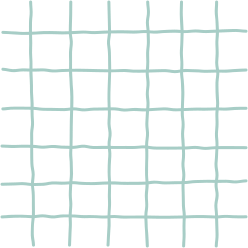 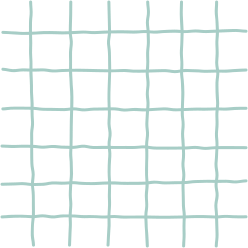 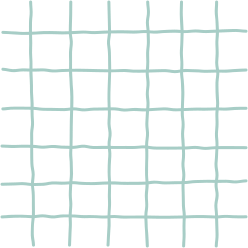 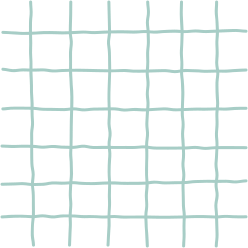 Nhắc nhở Minh nên tôn trọng nghệ sĩ, buổi diễn đờn ca vì đây là một nét đẹp văn hóa cần được lan truyền rộng rãi.
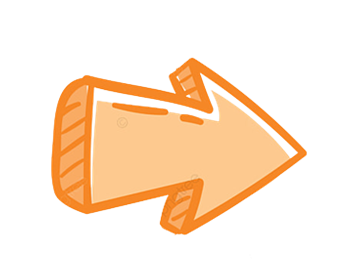 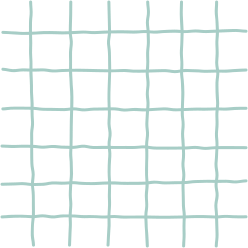 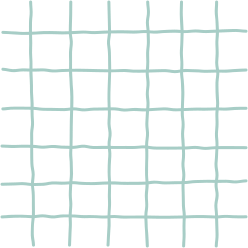 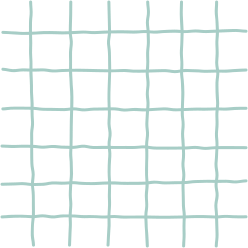 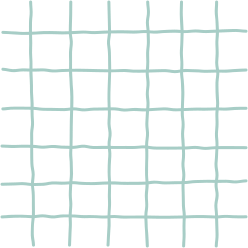 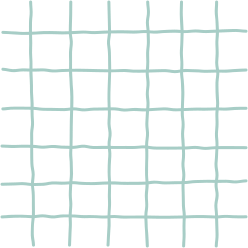 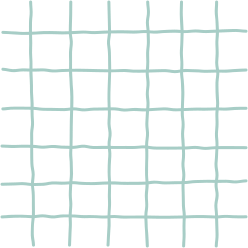 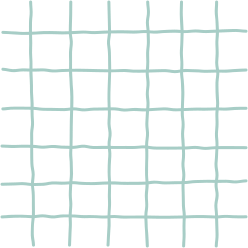 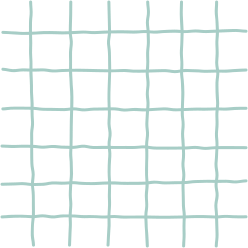 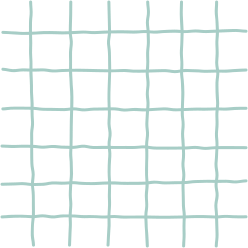 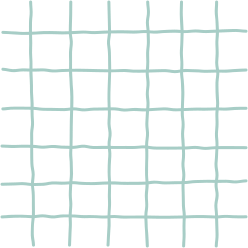 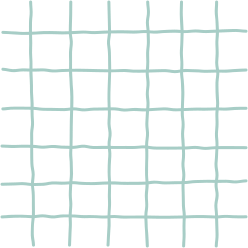 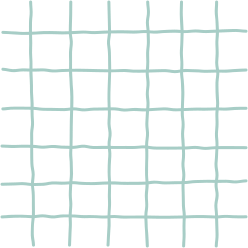 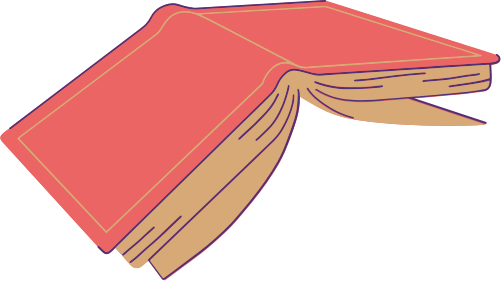 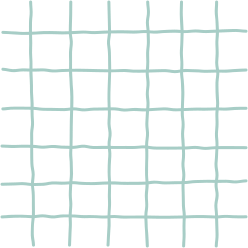 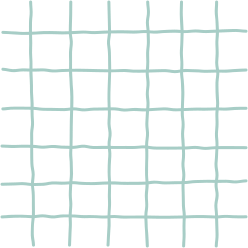 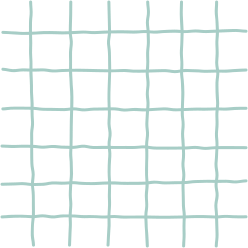 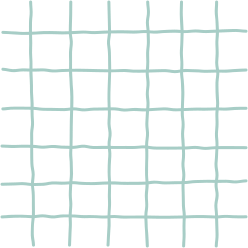 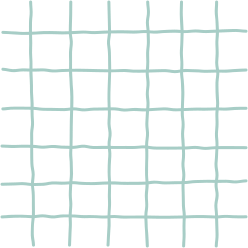 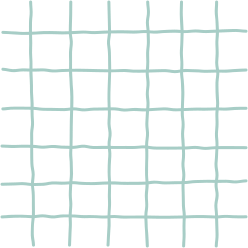 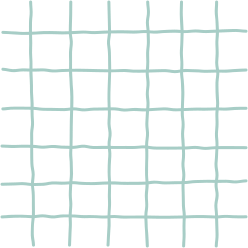 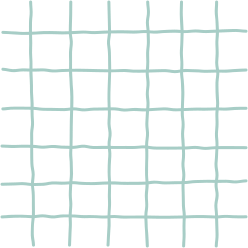 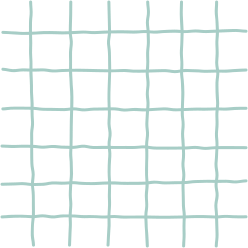 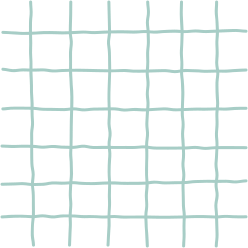 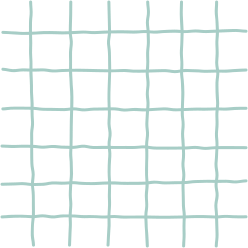 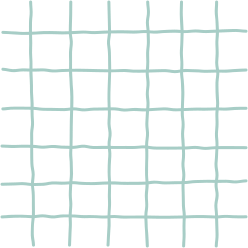 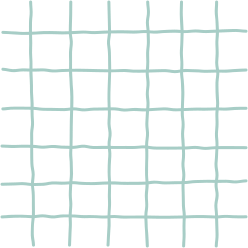 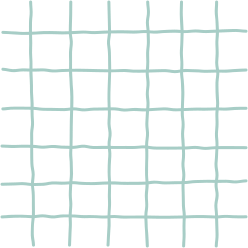 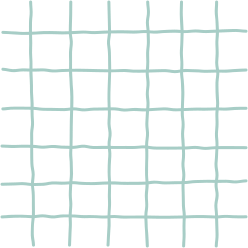 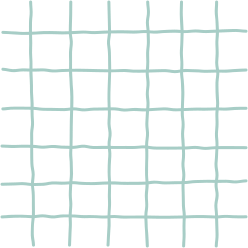 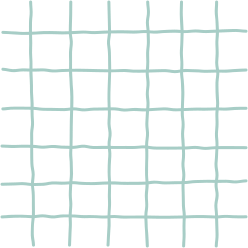 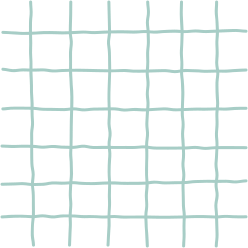 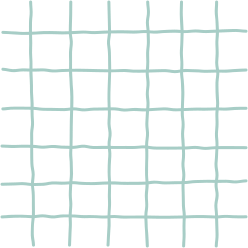 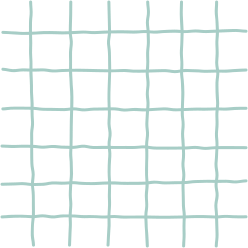 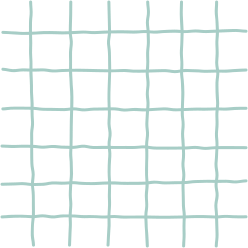 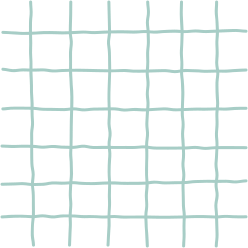 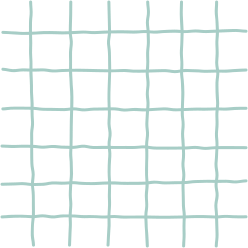 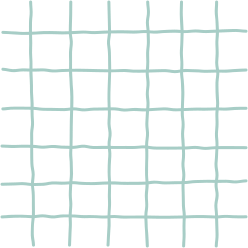 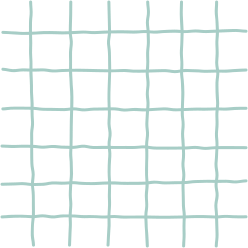 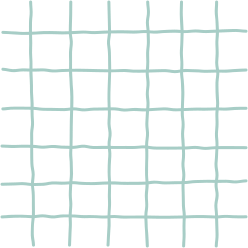 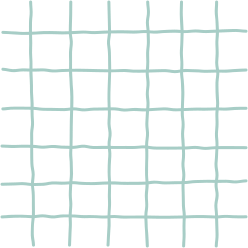 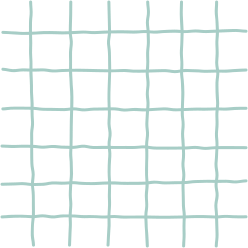 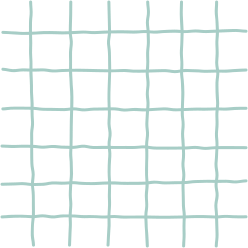 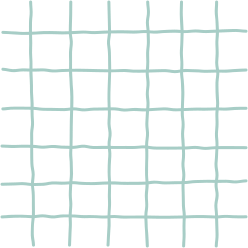 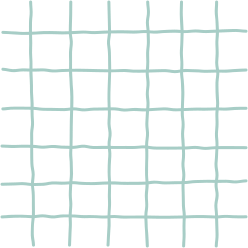 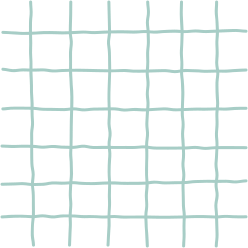 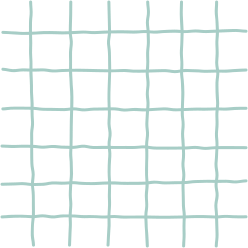 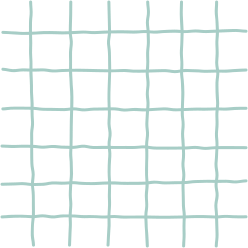 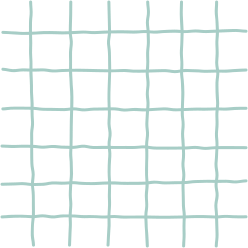 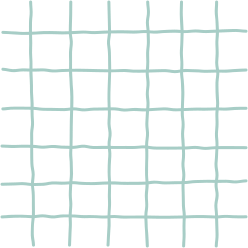 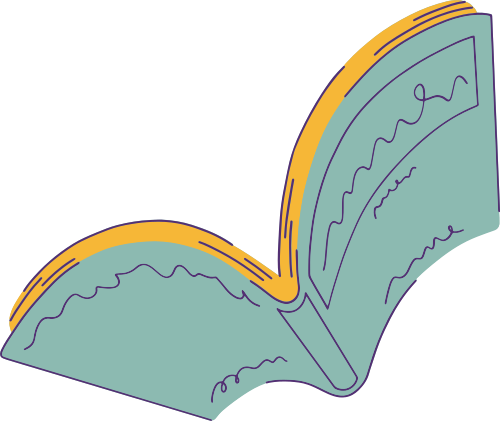 LUYỆN TẬP
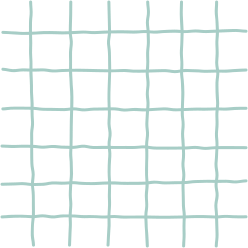 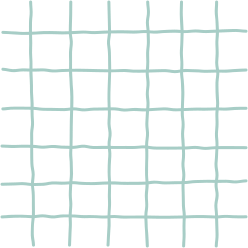 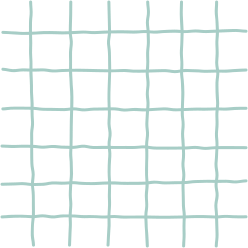 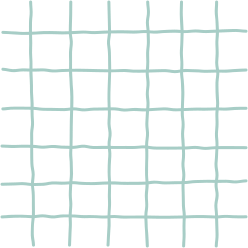 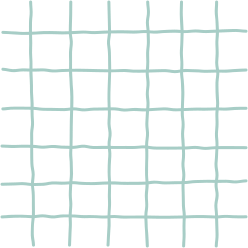 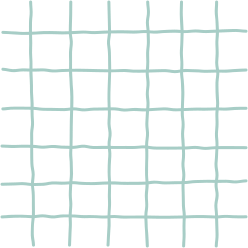 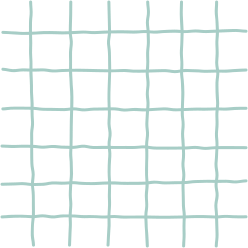 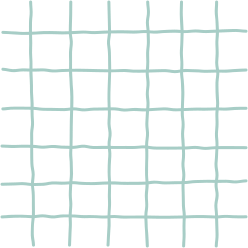 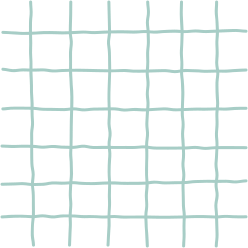 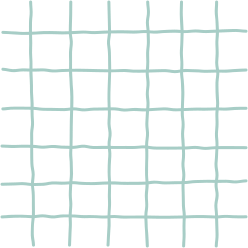 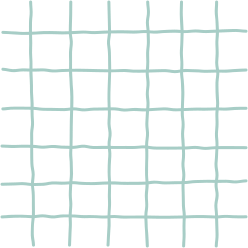 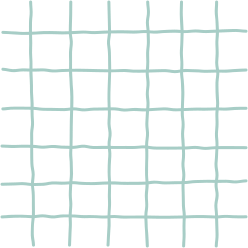 HĐ 2: Bày tỏ ý kiến
Em đồng tình với ý kiến nào sau đây:
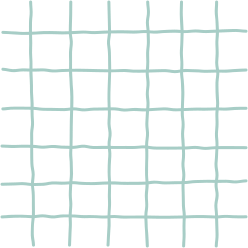 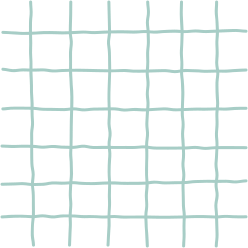 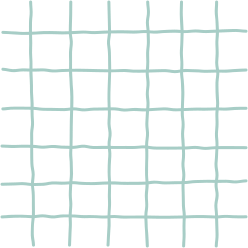 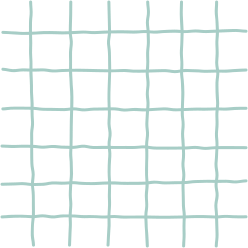 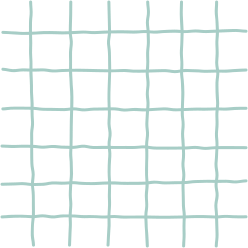 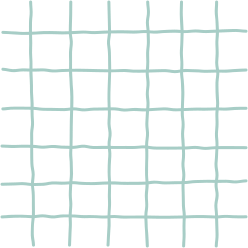 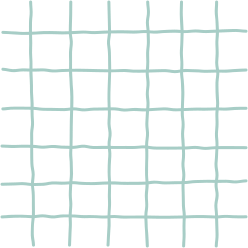 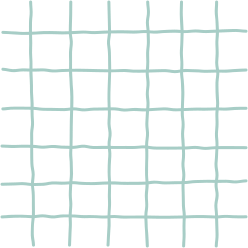 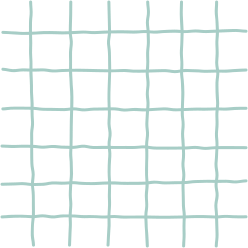 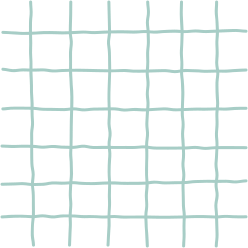 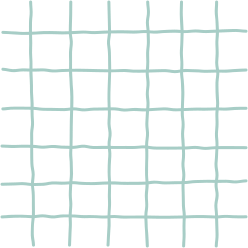 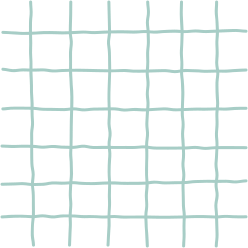 Những trò chơi dân gian không hấp dẫn
Nghiêm trang khi chào cờ thể hiện tình yêu Tổ quốc
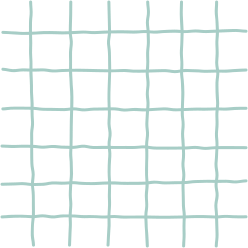 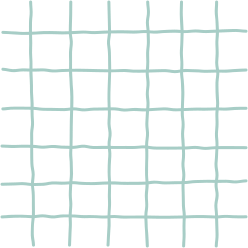 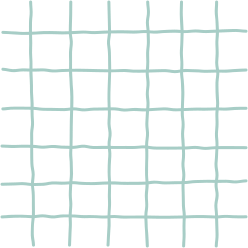 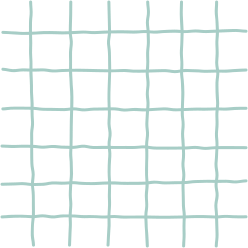 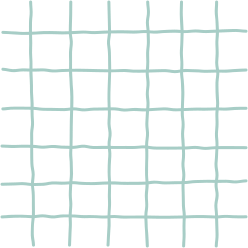 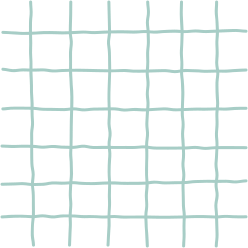 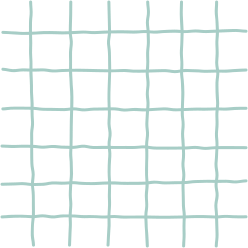 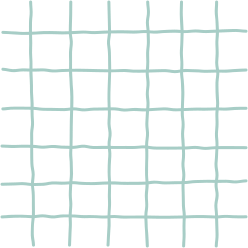 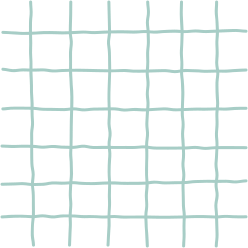 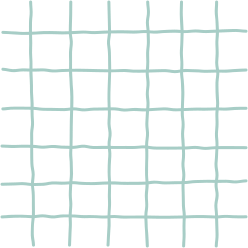 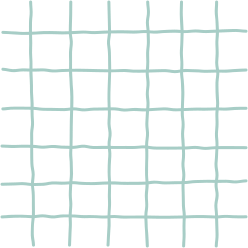 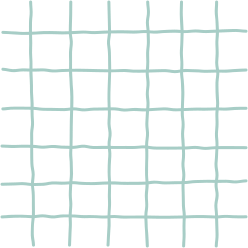 Giữ gìn vẻ đẹp quê hương là trách nhiệm của mỗi chúng ta
Yêu nước là một truyền thống quý báu
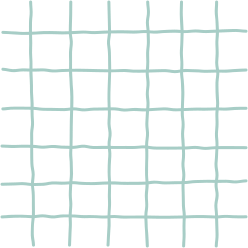 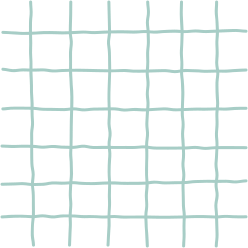 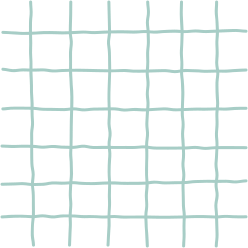 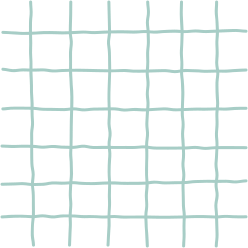 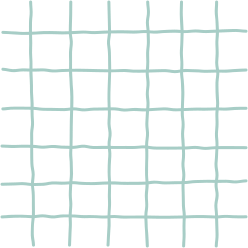 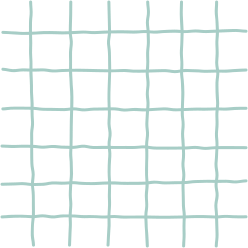 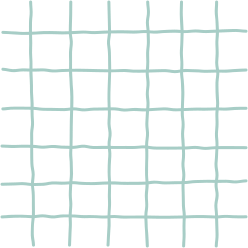 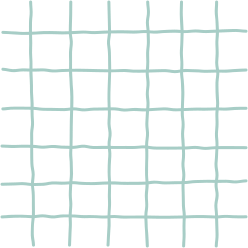 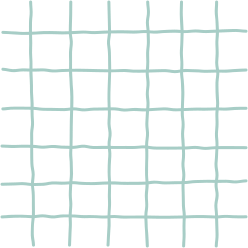 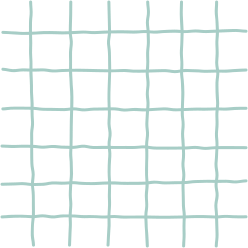 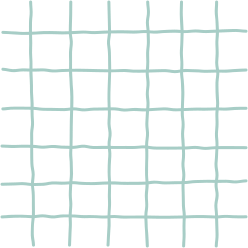 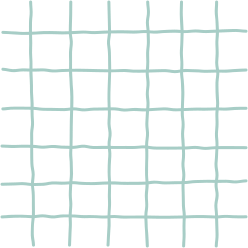 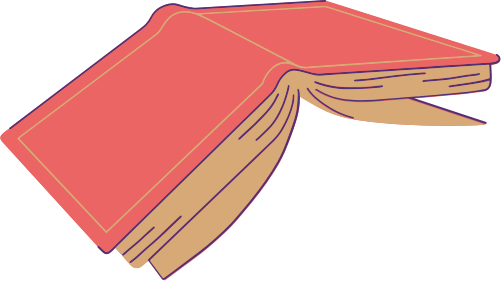 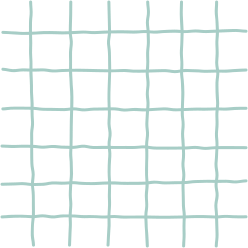 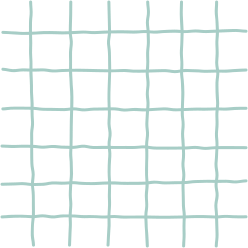 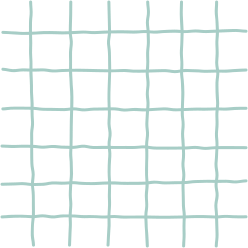 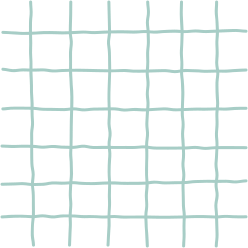 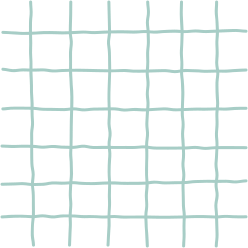 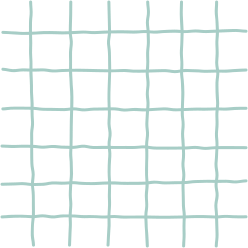 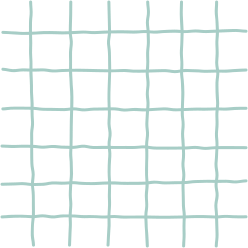 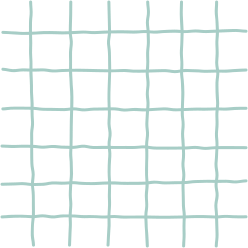 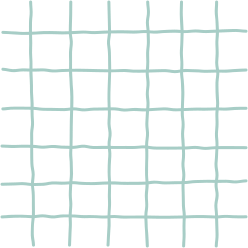 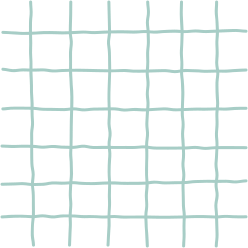 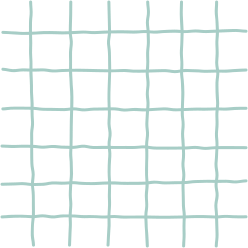 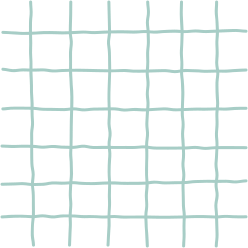 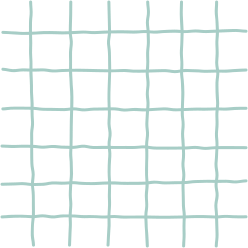 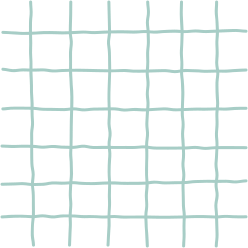 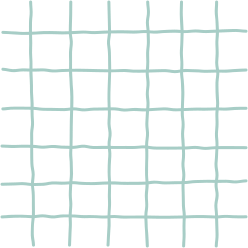 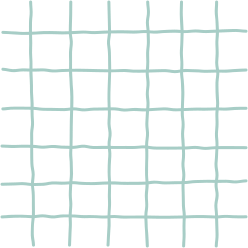 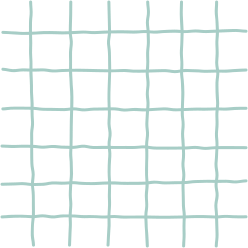 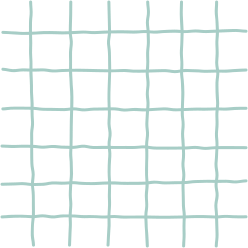 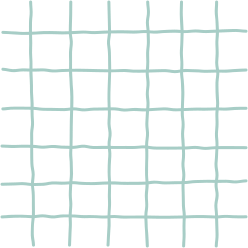 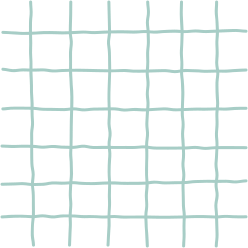 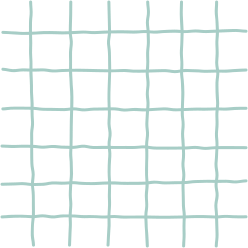 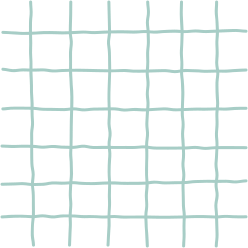 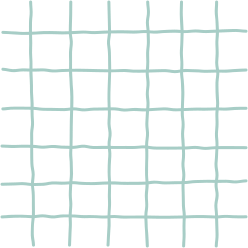 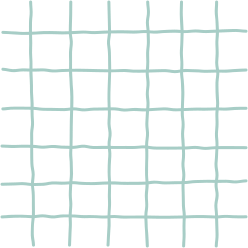 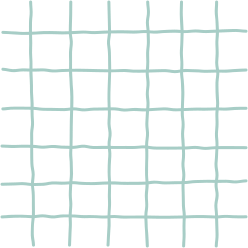 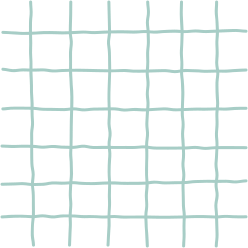 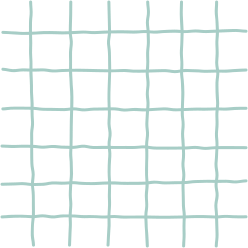 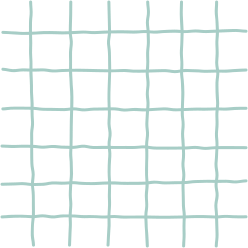 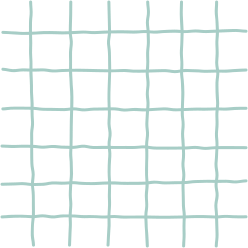 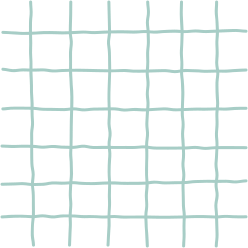 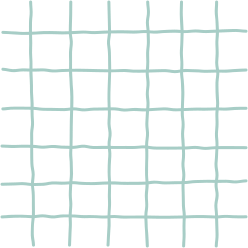 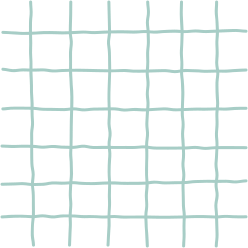 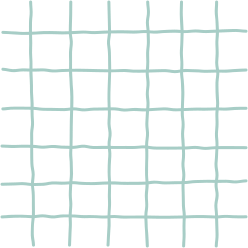 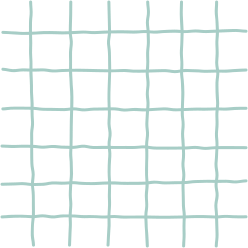 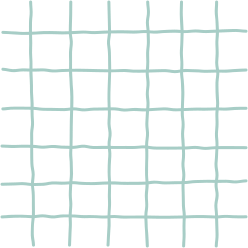 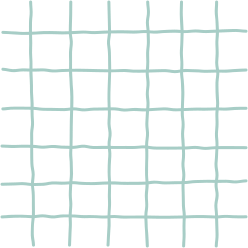 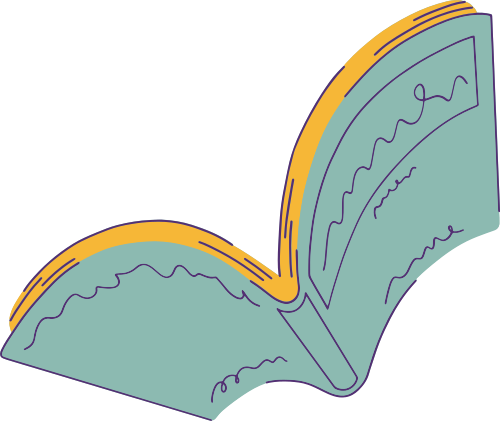 HĐ 3: Nêu những hiểu biết của em về các địa danh
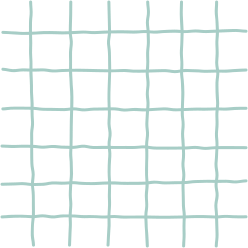 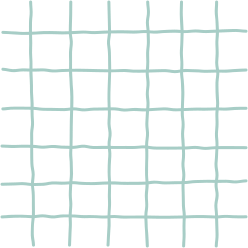 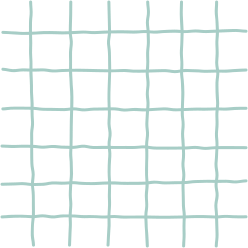 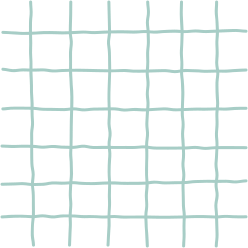 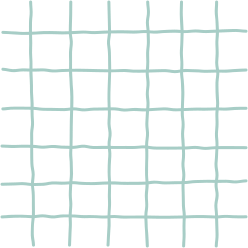 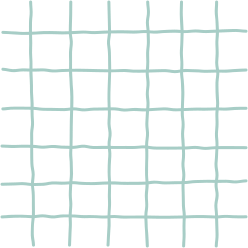 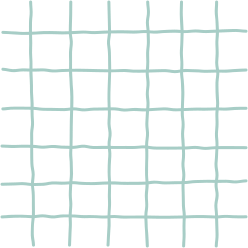 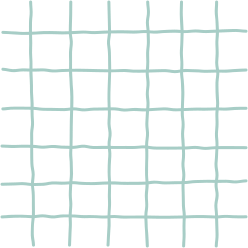 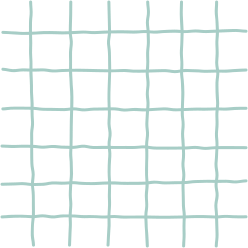 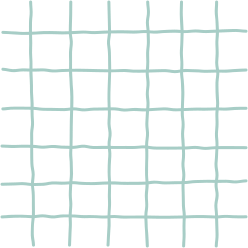 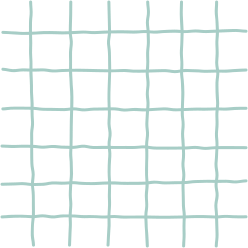 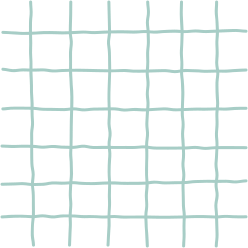 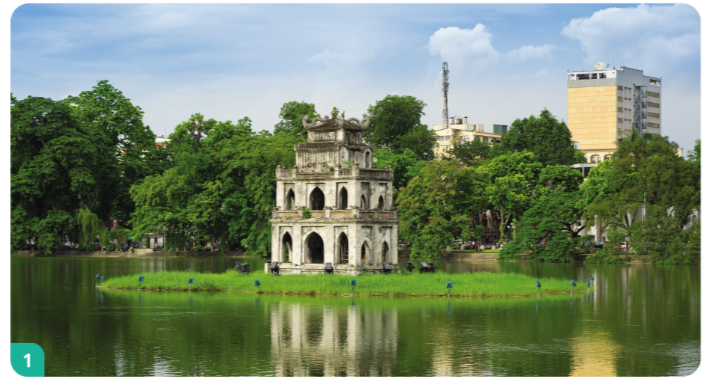 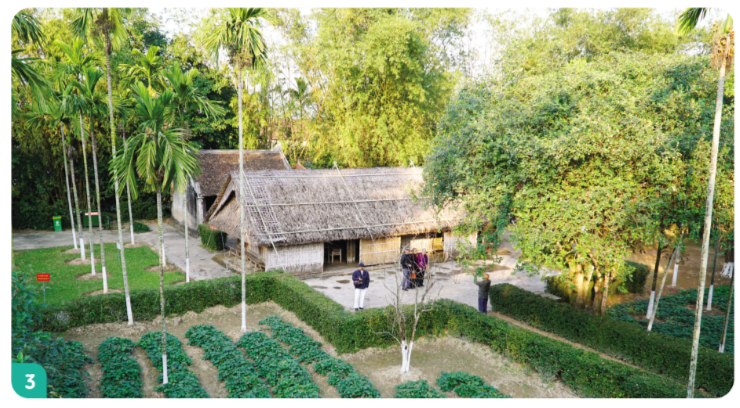 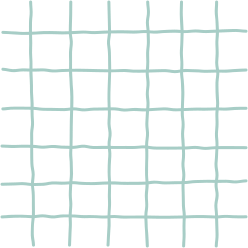 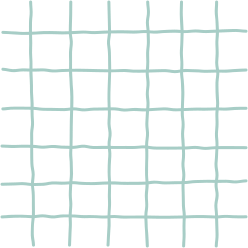 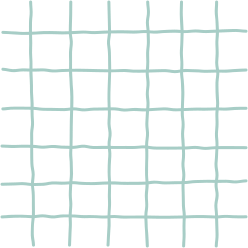 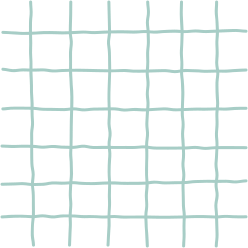 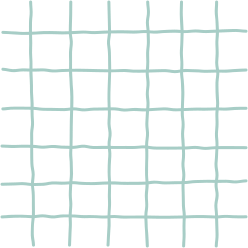 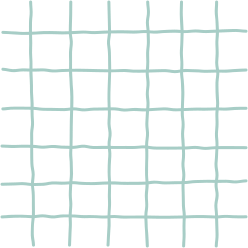 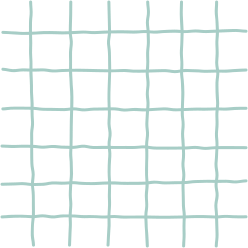 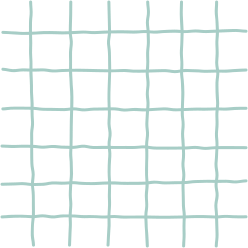 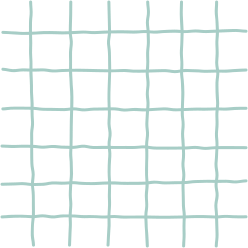 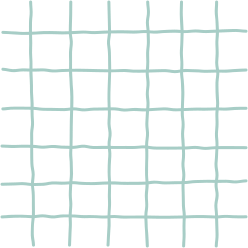 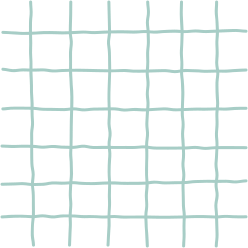 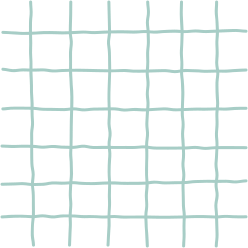 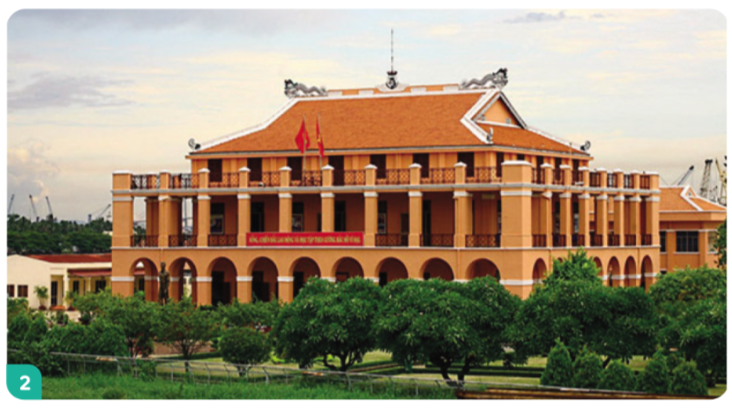 Làng Sen quê Bác
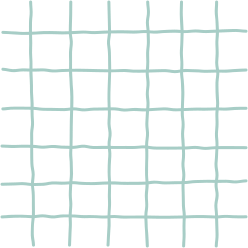 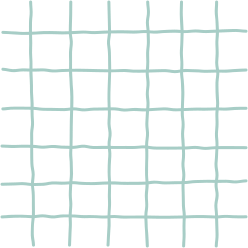 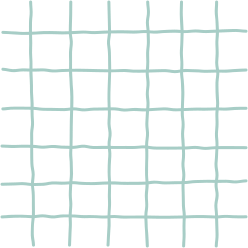 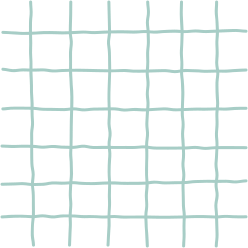 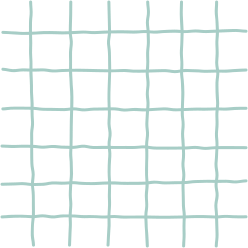 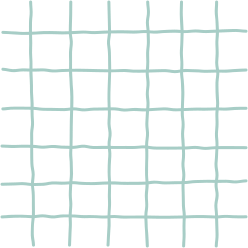 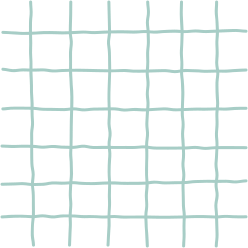 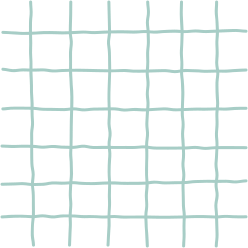 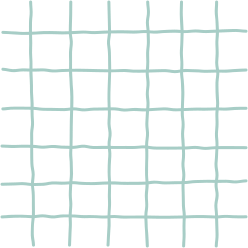 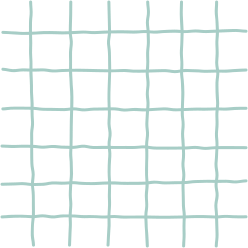 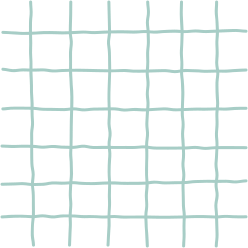 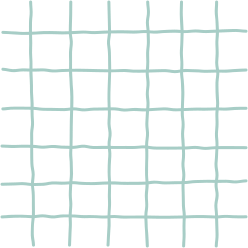 Hồ Gươm
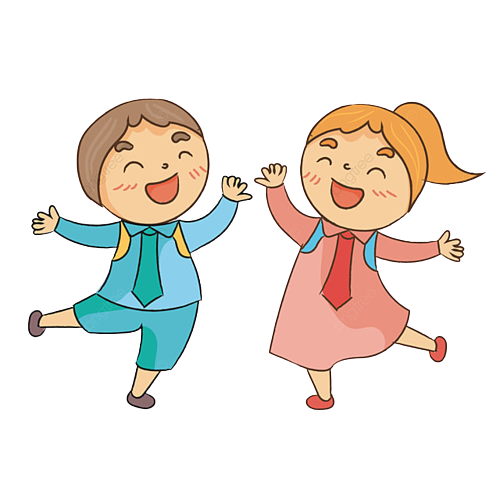 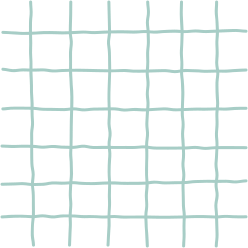 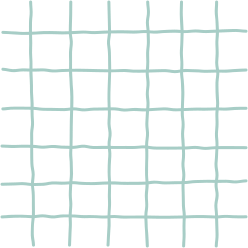 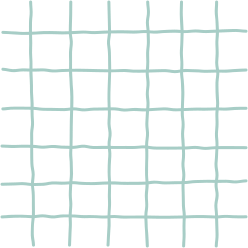 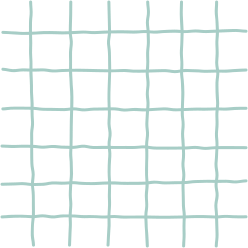 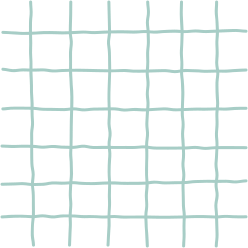 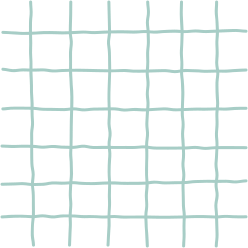 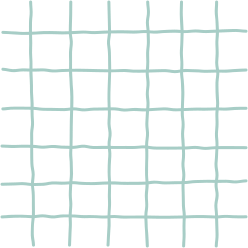 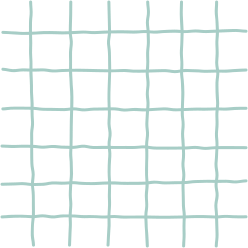 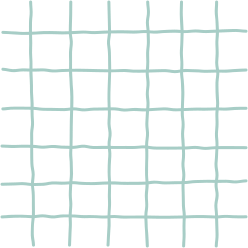 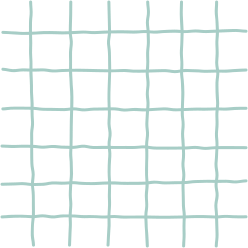 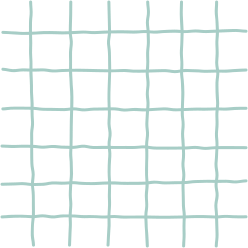 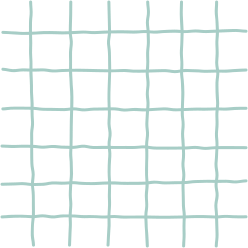 Bến Nhà Rồng
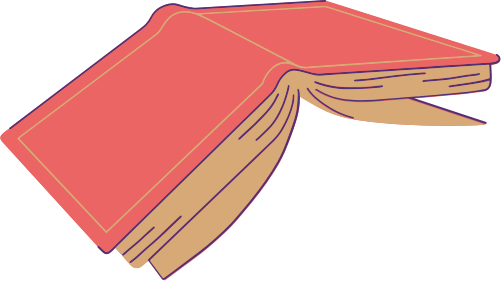 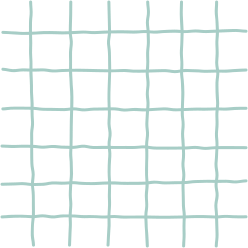 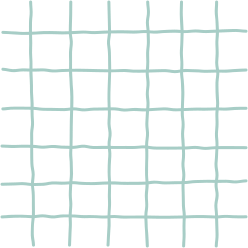 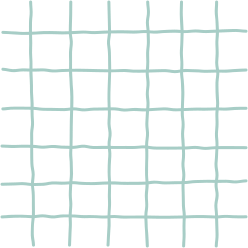 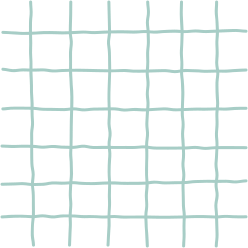 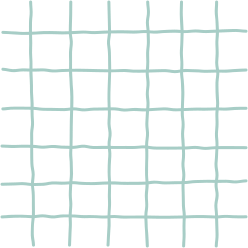 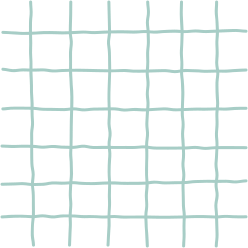 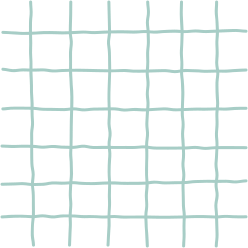 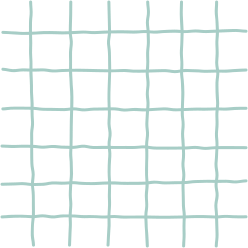 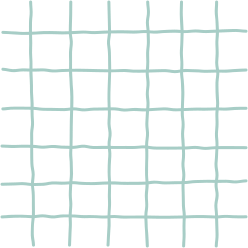 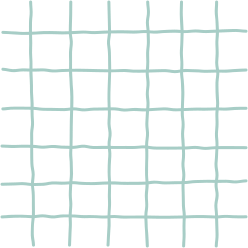 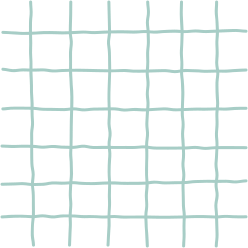 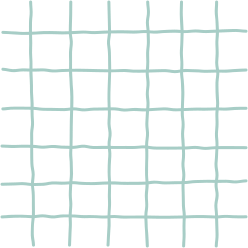 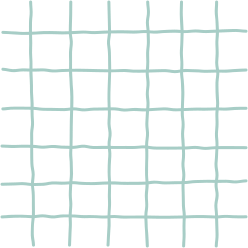 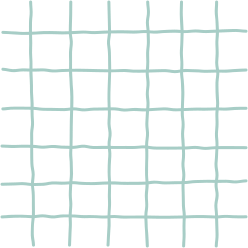 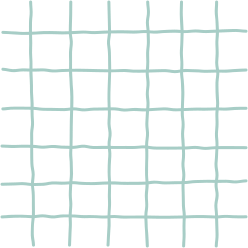 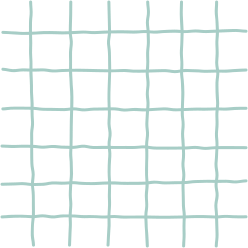 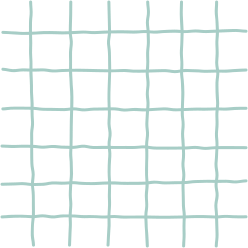 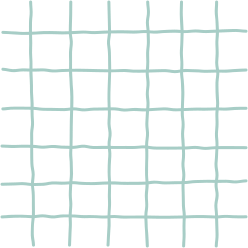 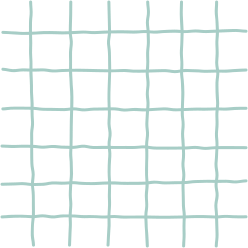 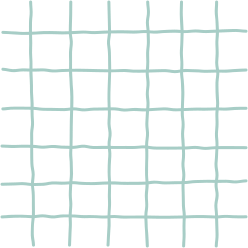 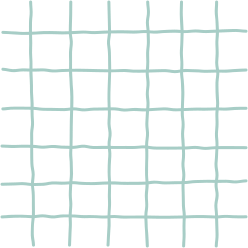 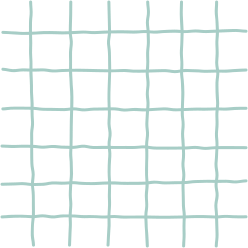 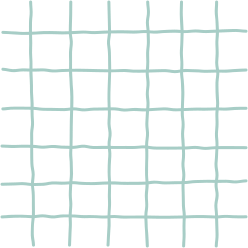 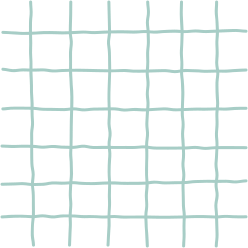 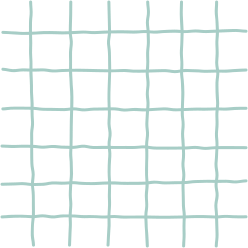 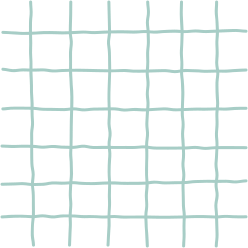 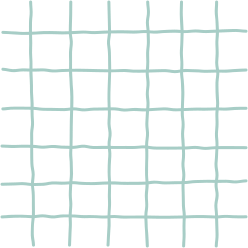 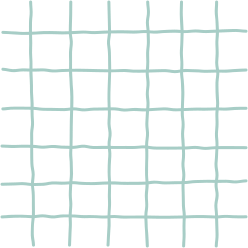 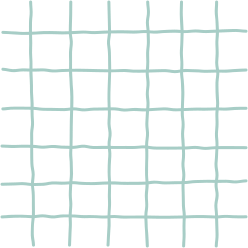 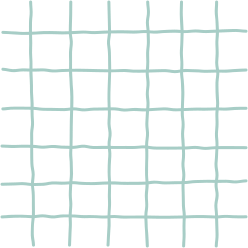 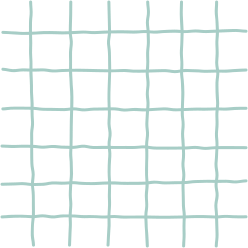 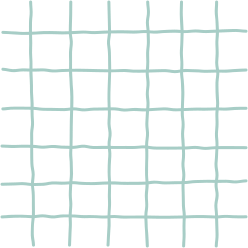 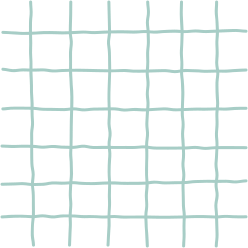 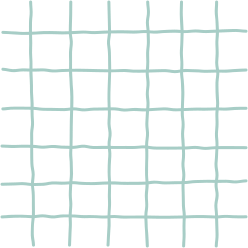 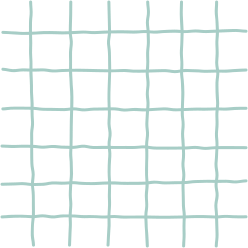 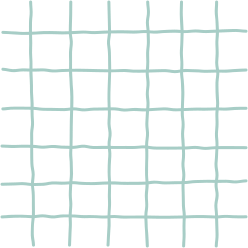 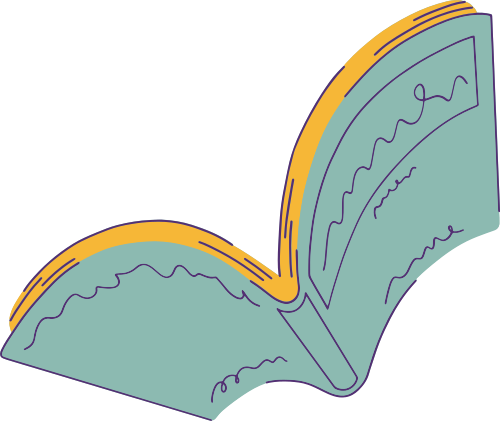 HĐ 3: Nêu những hiểu biết của em về các địa danh
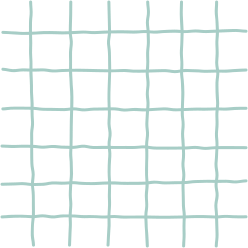 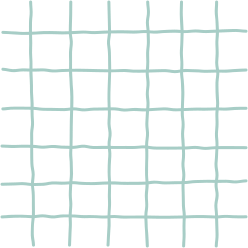 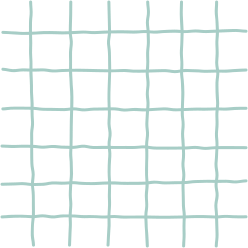 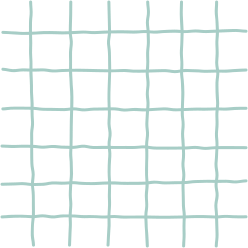 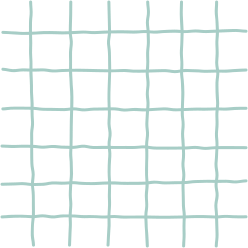 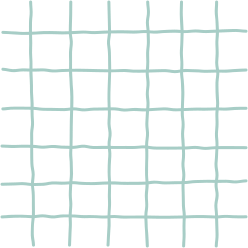 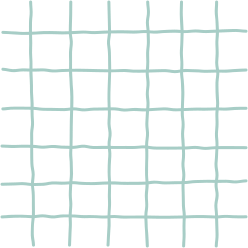 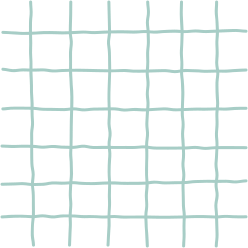 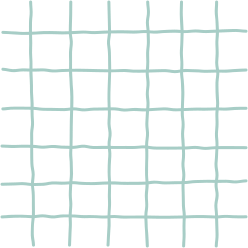 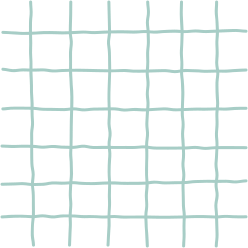 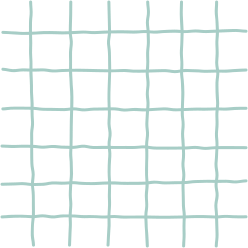 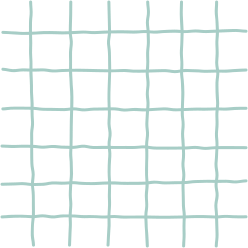 Viên ngọc xanh giữa lòng Hà Nội.
Tháp Rùa nổi giữa mặt hồ với rêu phong cổ kính làm tôn nên nét cổ kính ngàn xưa.
Ngoài ra còn có các di tích khác như đền Ngọc Sơn, tháp Bút, đài Nghiên.
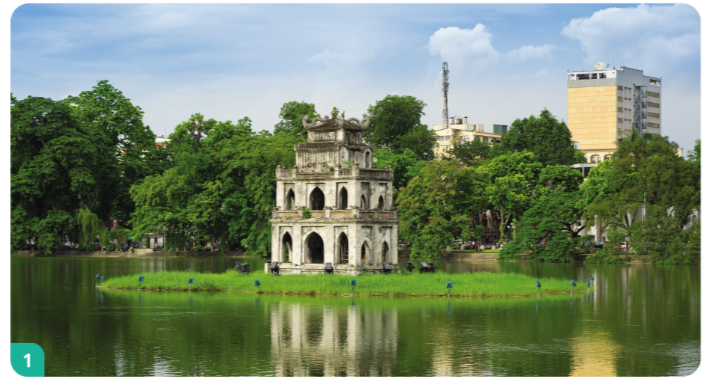 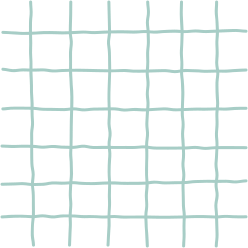 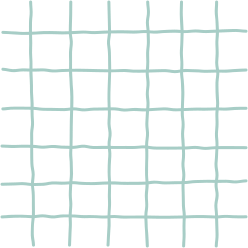 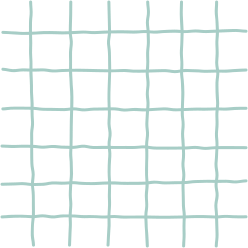 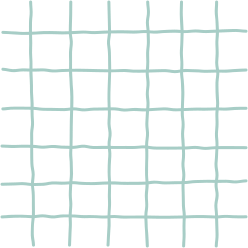 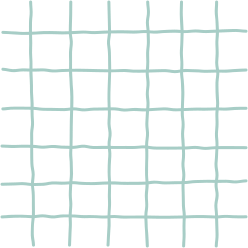 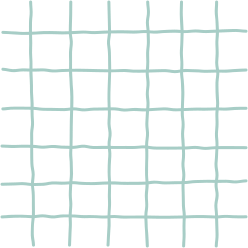 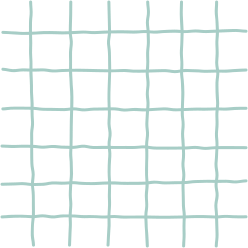 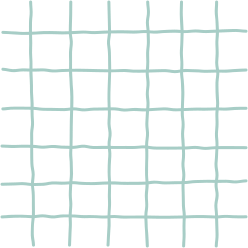 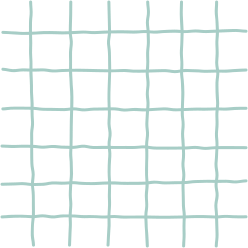 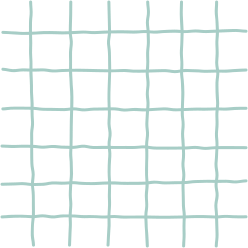 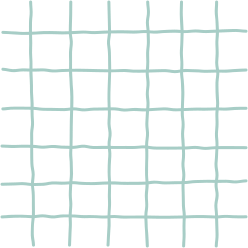 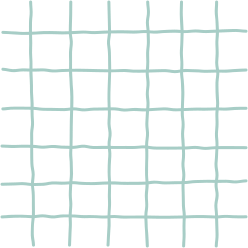 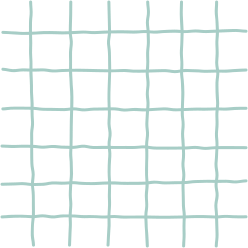 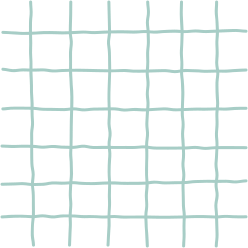 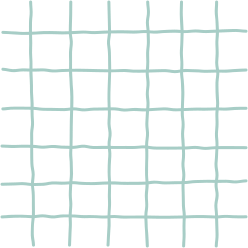 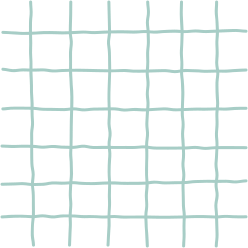 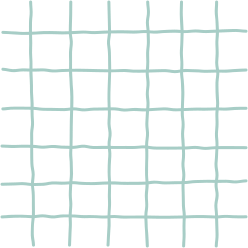 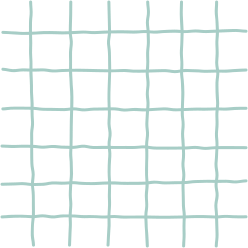 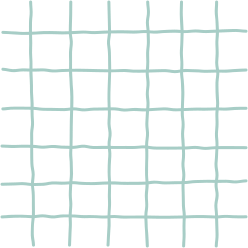 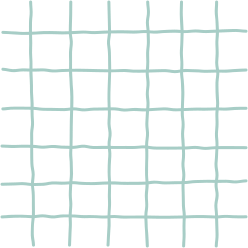 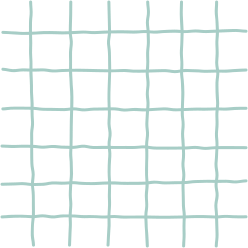 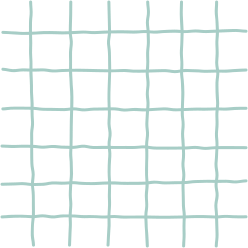 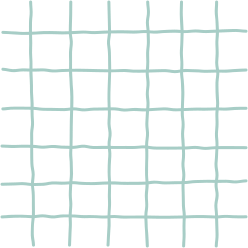 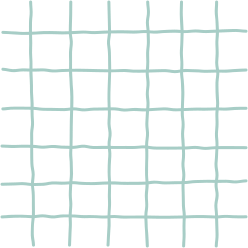 Hồ Gươm
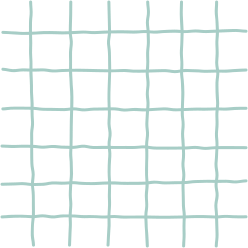 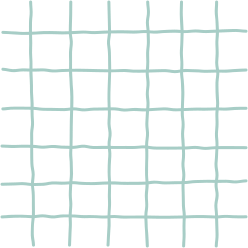 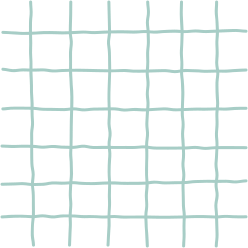 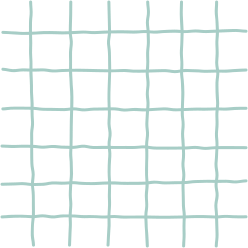 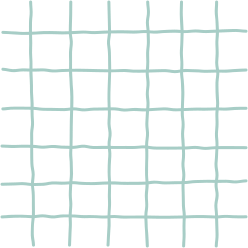 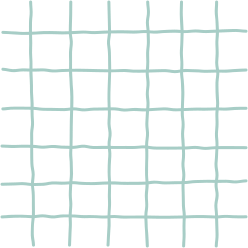 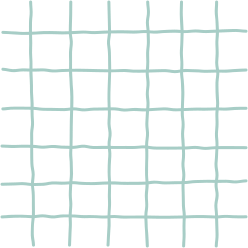 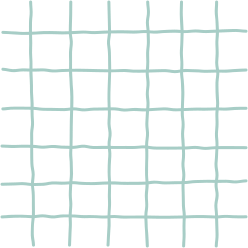 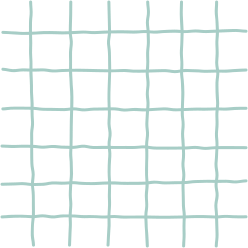 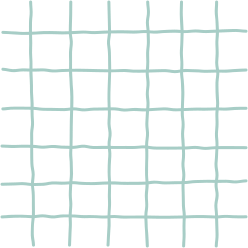 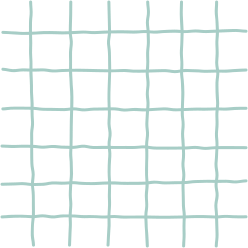 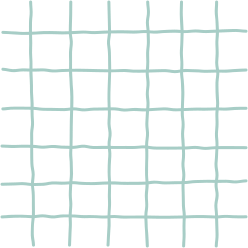 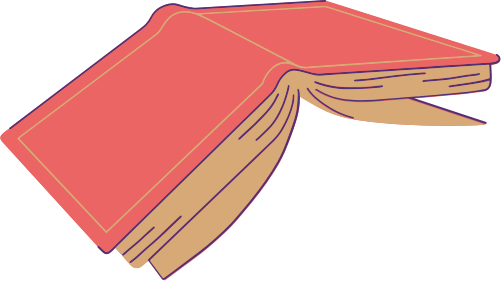 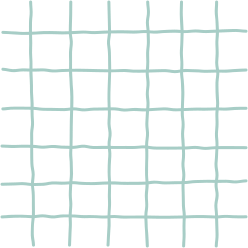 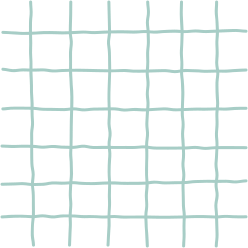 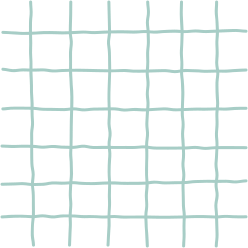 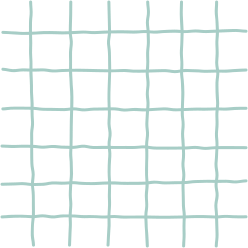 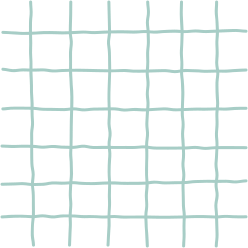 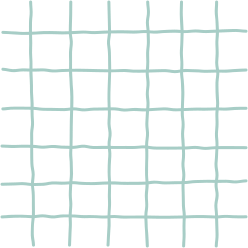 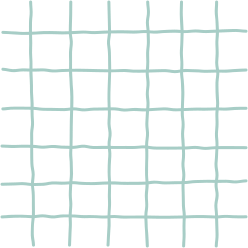 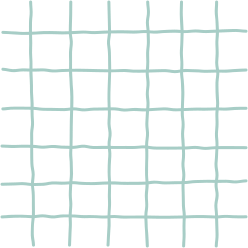 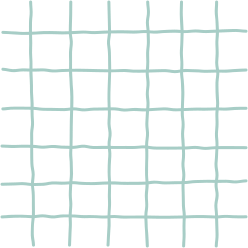 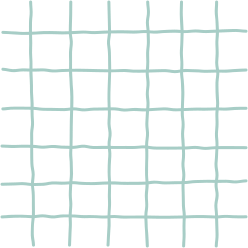 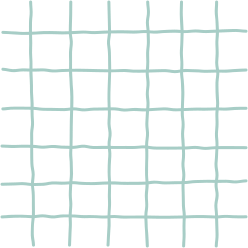 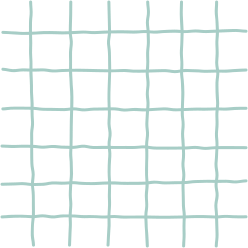 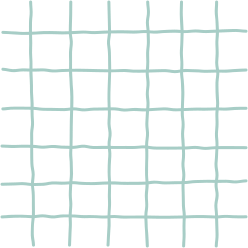 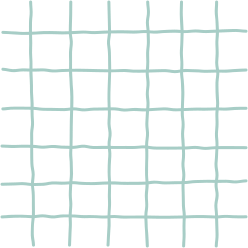 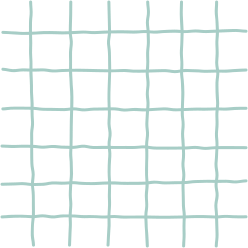 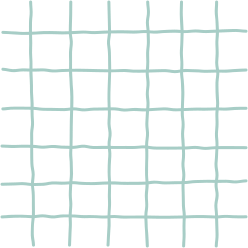 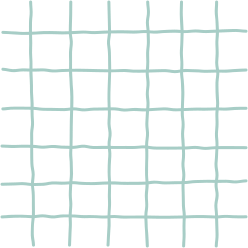 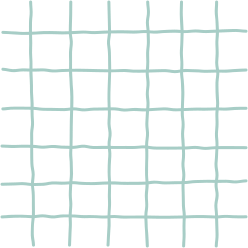 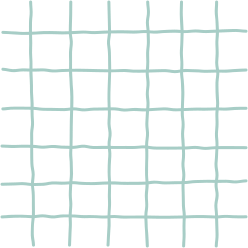 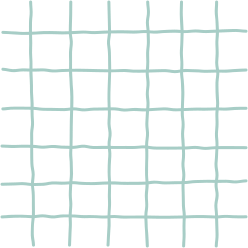 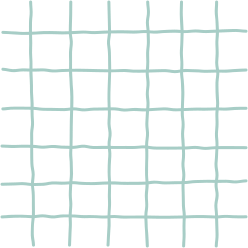 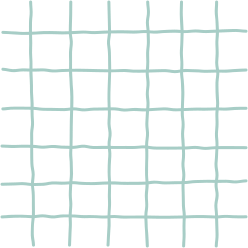 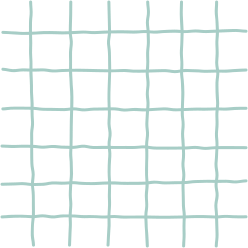 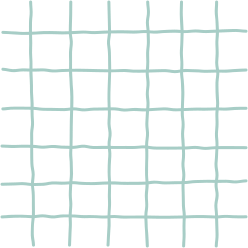 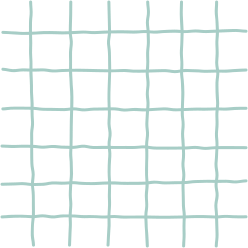 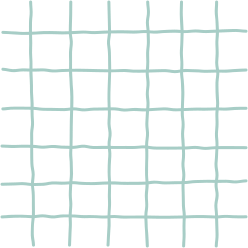 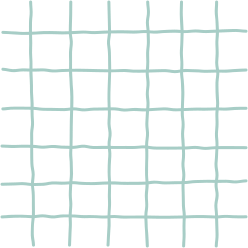 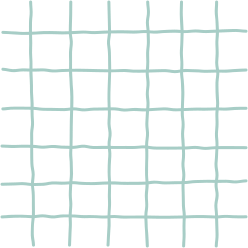 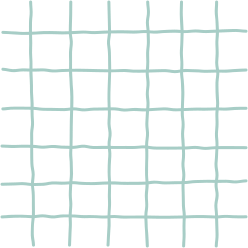 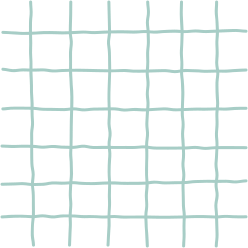 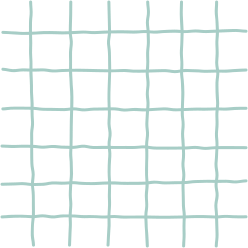 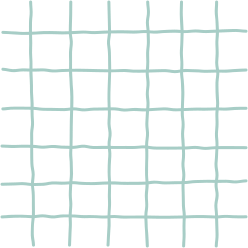 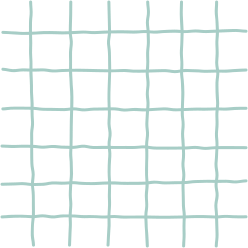 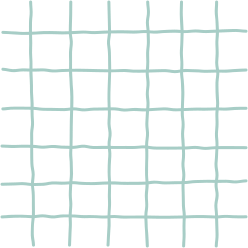 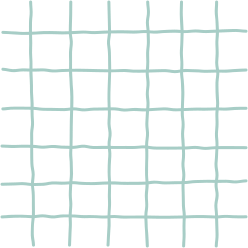 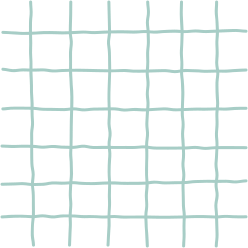 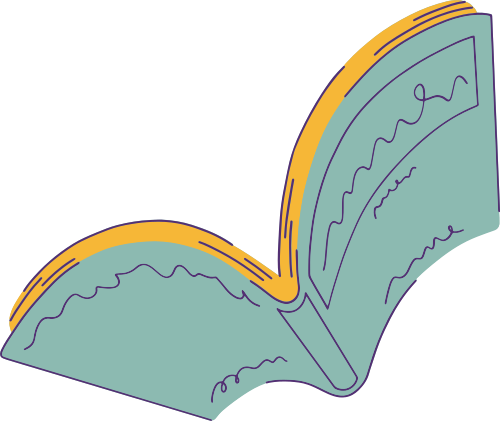 HĐ 3: Nêu những hiểu biết của em về các địa danh
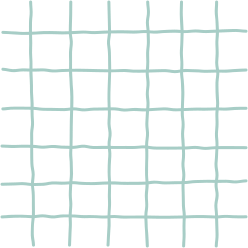 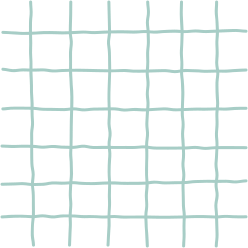 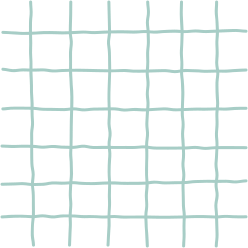 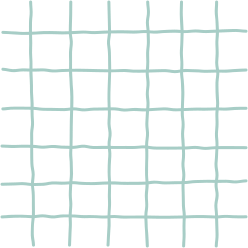 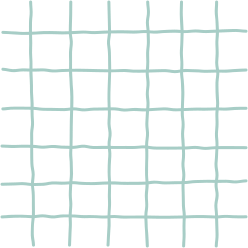 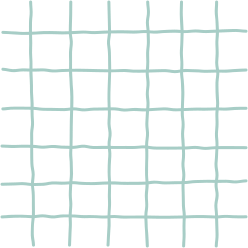 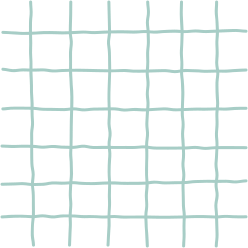 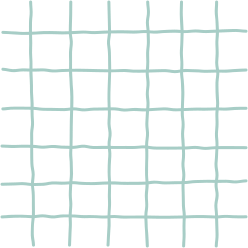 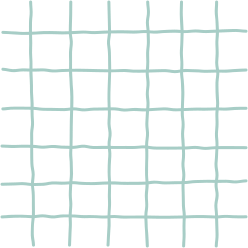 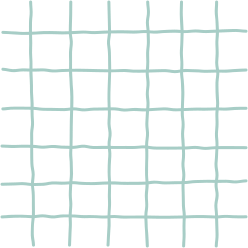 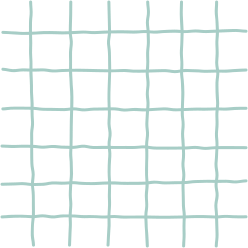 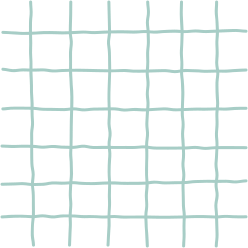 Trụ sở thương cảng của Sài Gòn.
Là công trình đầu tiên được thực dân Pháp xây dựng vào năm 1863
Nơi Bác Hồ ra đi tìm đường cứu nước, tìm lại tự do cho dân tộc.
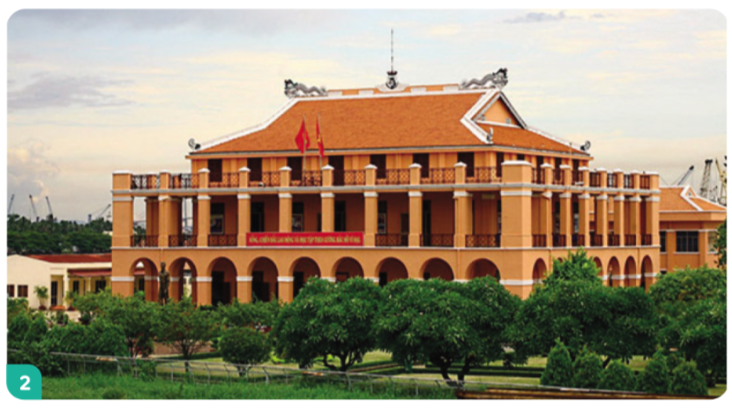 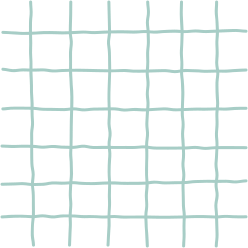 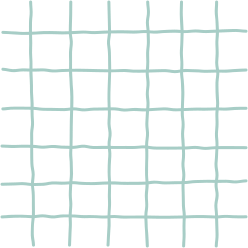 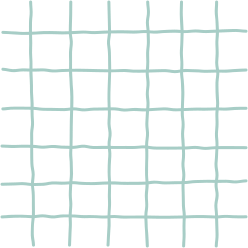 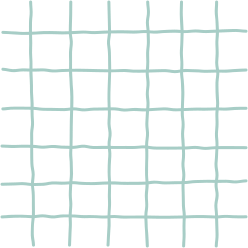 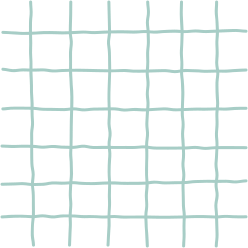 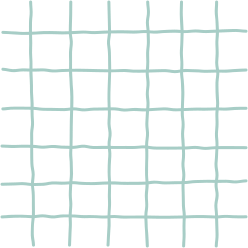 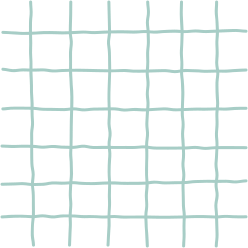 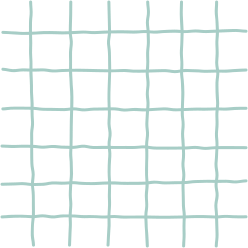 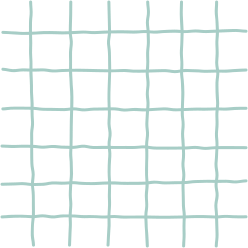 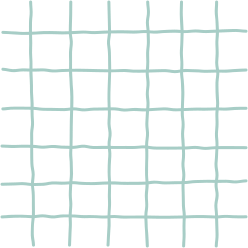 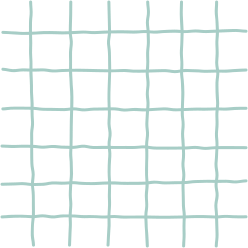 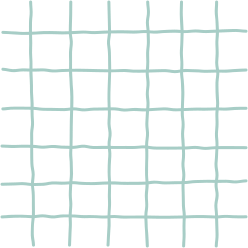 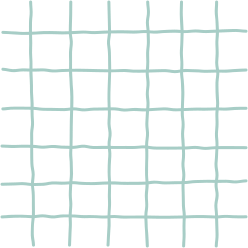 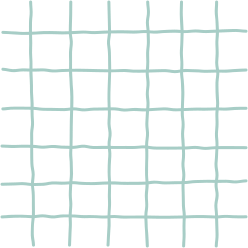 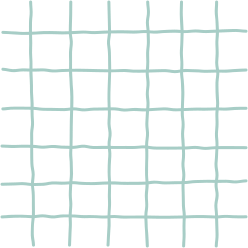 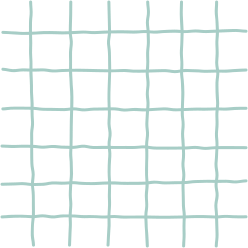 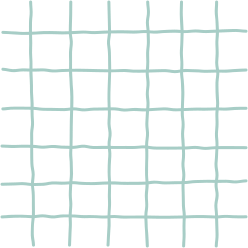 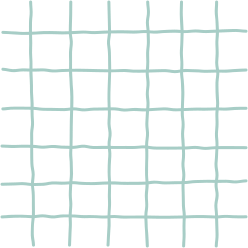 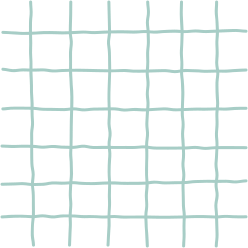 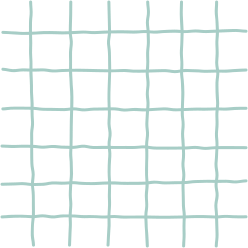 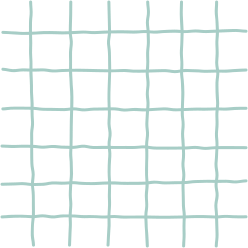 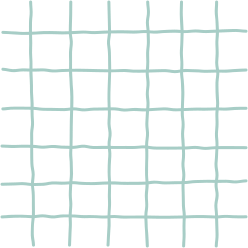 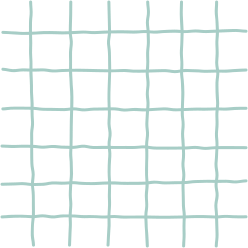 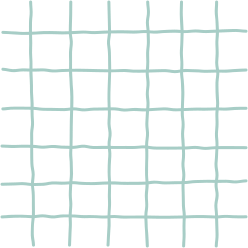 Bến Nhà Rồng
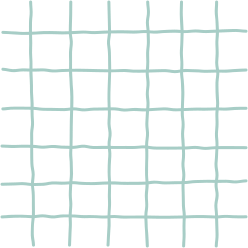 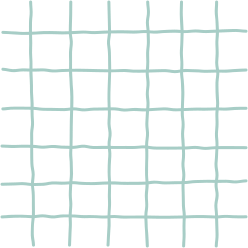 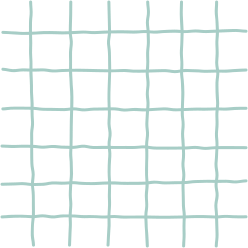 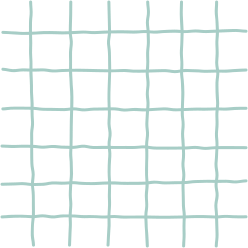 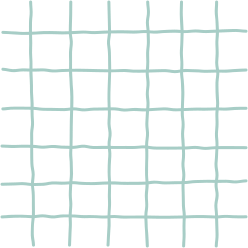 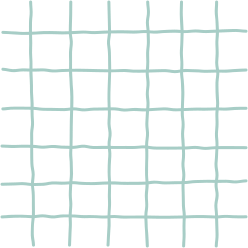 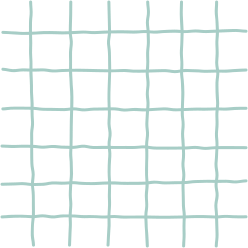 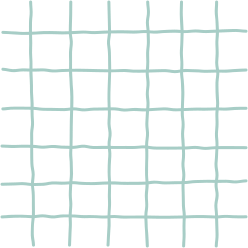 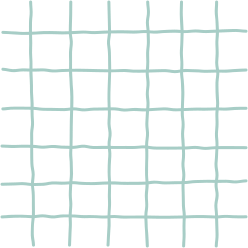 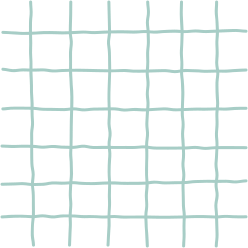 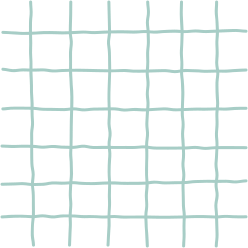 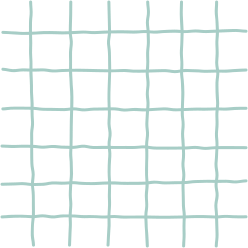 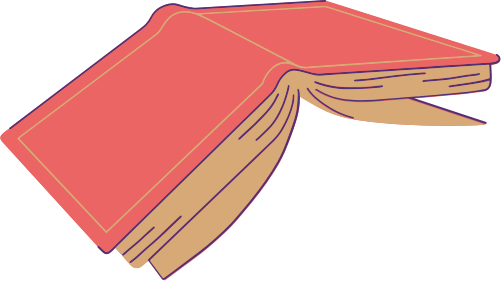 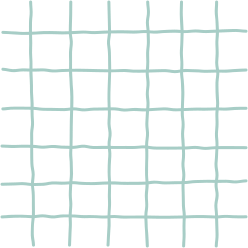 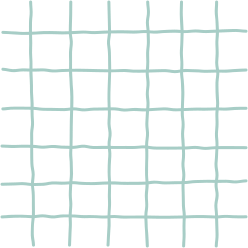 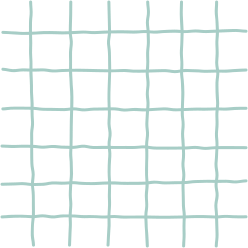 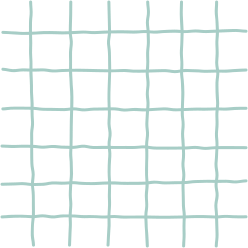 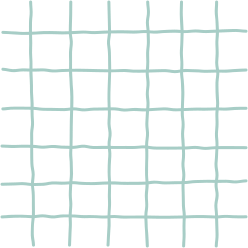 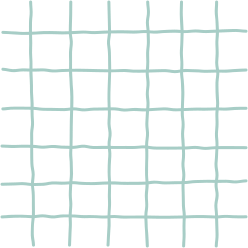 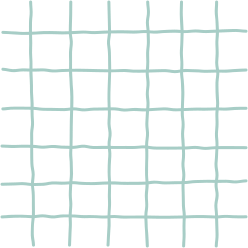 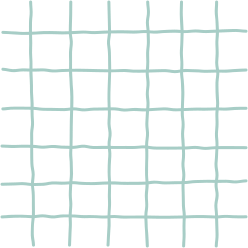 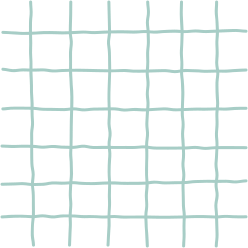 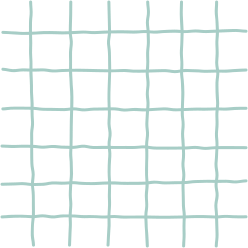 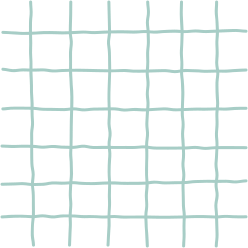 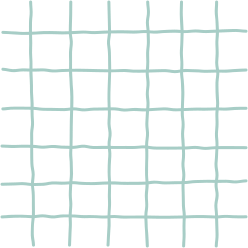 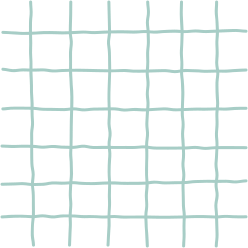 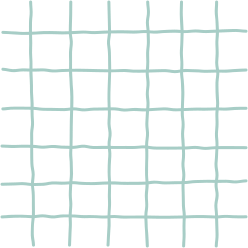 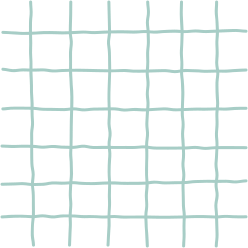 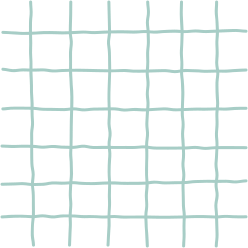 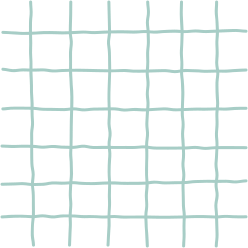 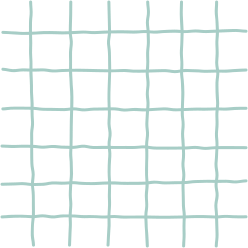 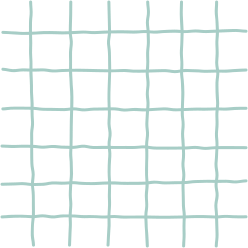 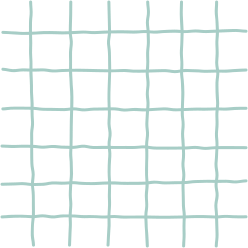 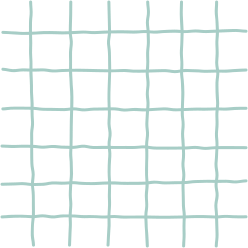 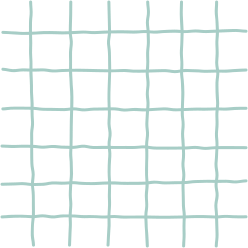 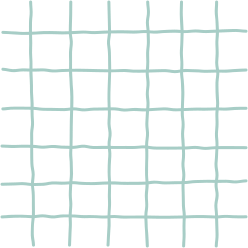 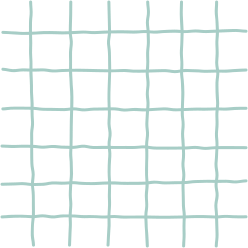 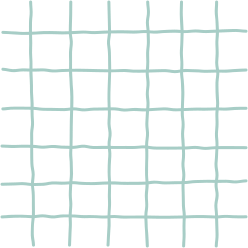 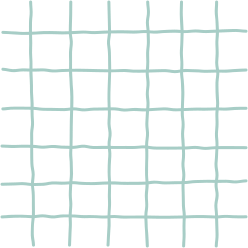 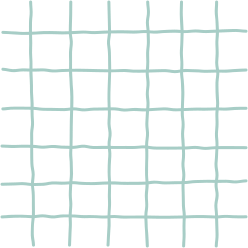 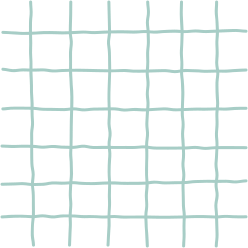 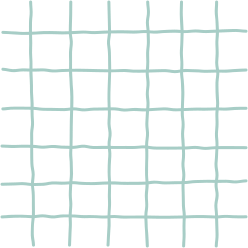 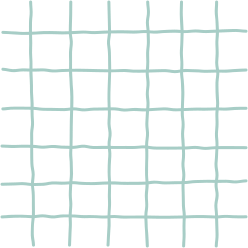 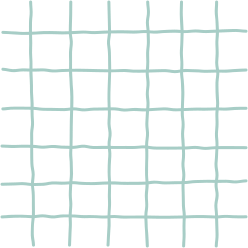 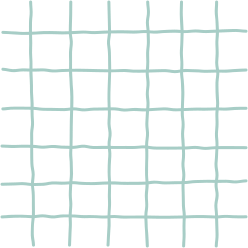 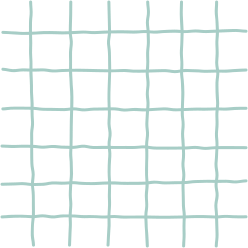 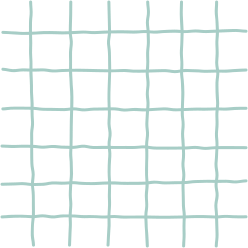 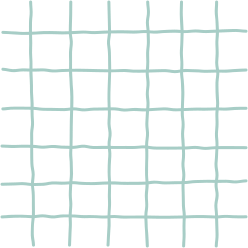 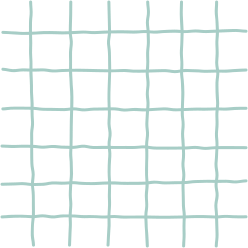 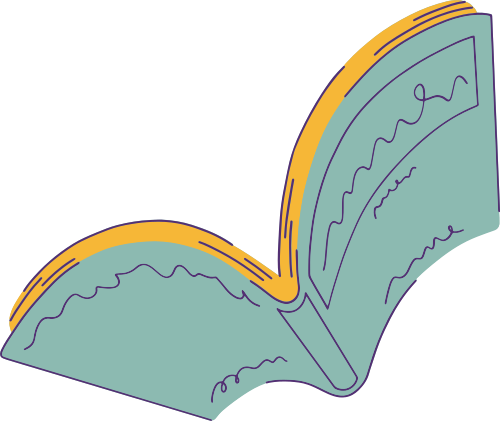 HĐ 3: Nêu những hiểu biết của em về các địa danh
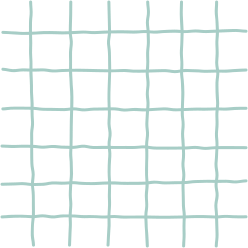 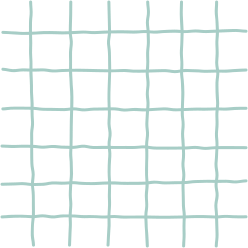 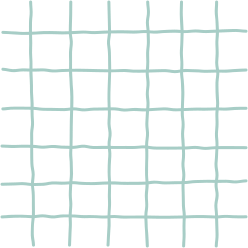 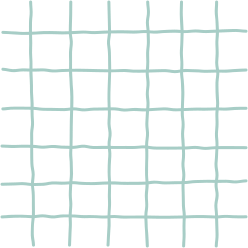 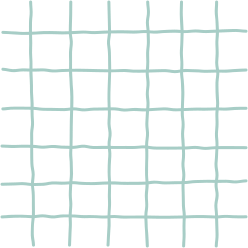 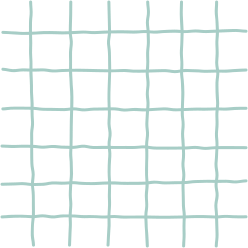 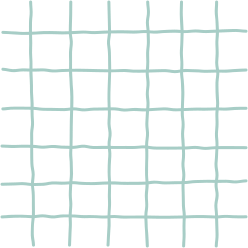 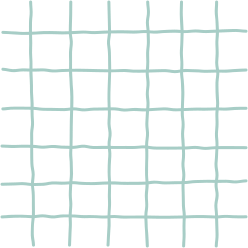 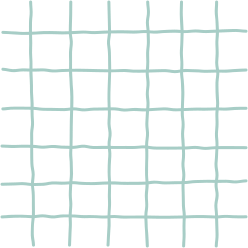 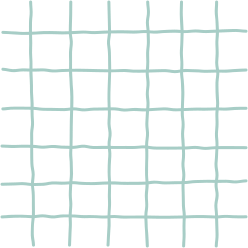 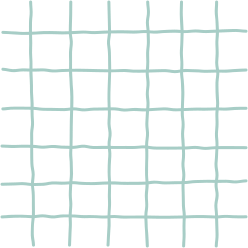 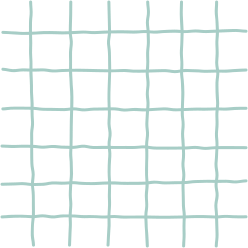 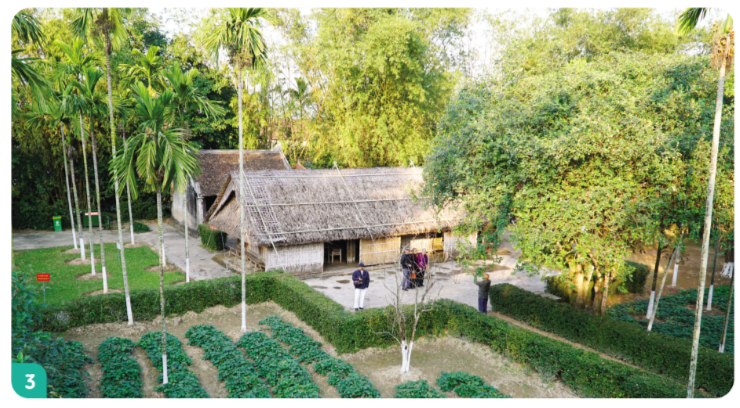 Làng Sen có tên chính thức là làng Kim Liên, huyện Nam Đàn, tỉnh Nghệ An.
Nơi đây nổi bật với những họ sen, đầm sen dày đặc, bung hoa khoe sắc thơm ngát.
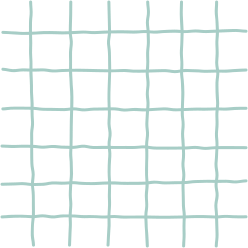 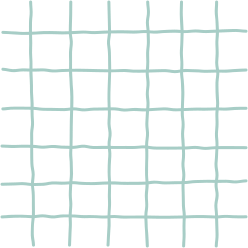 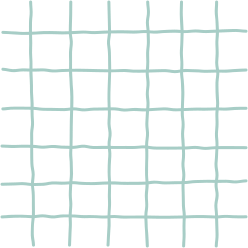 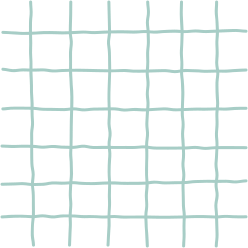 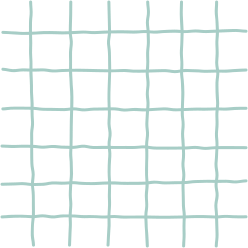 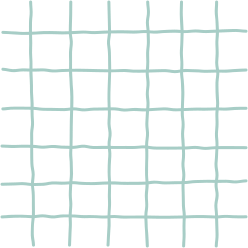 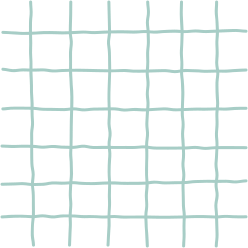 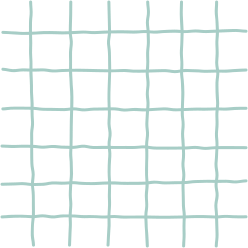 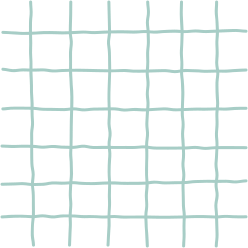 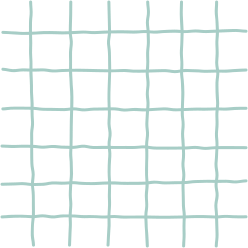 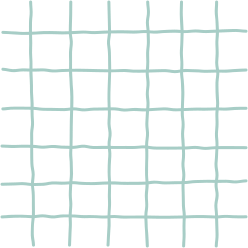 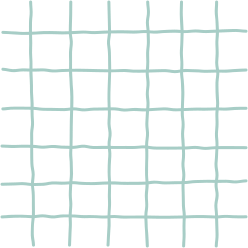 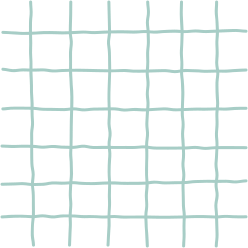 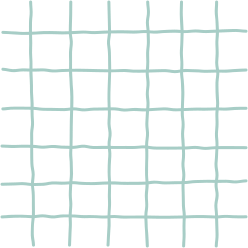 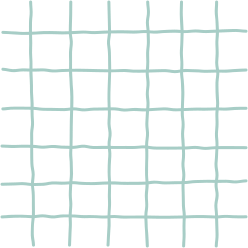 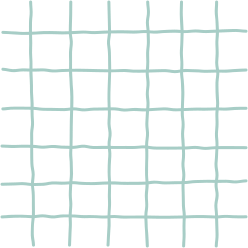 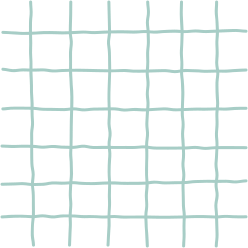 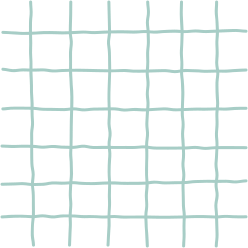 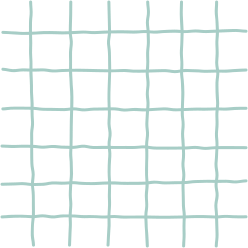 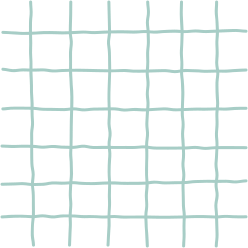 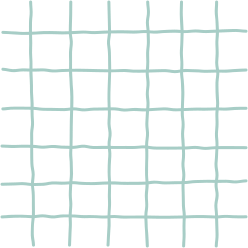 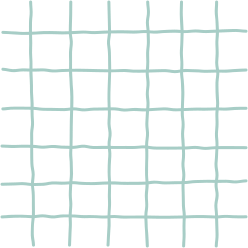 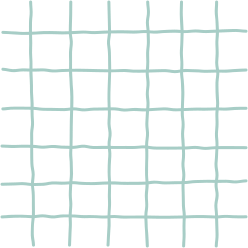 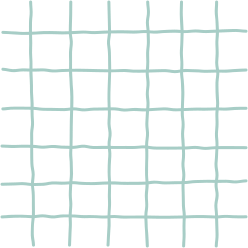 Làng Sen quê Bác
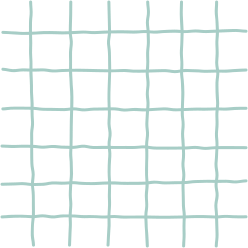 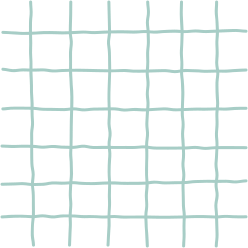 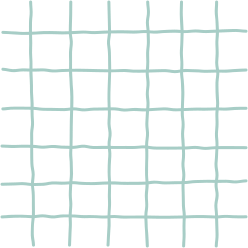 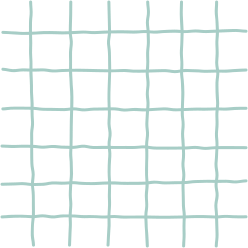 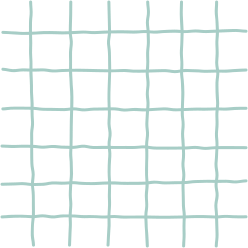 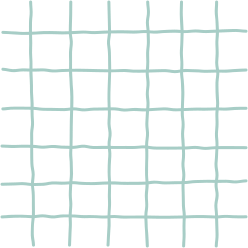 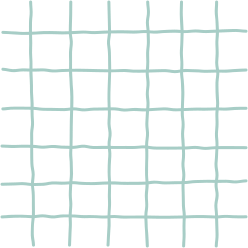 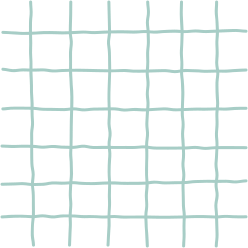 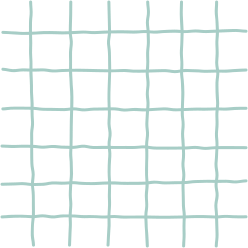 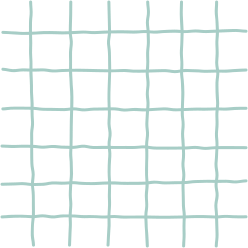 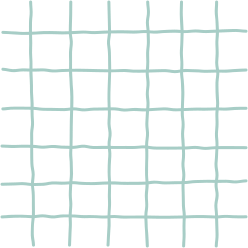 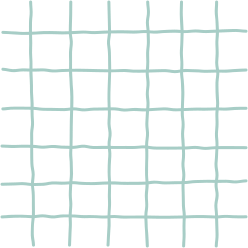 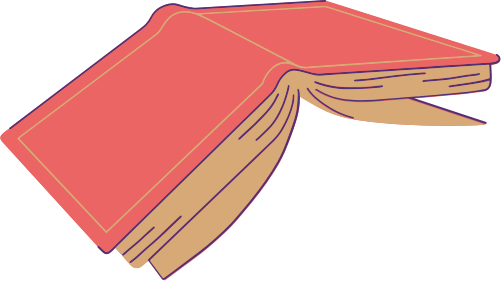 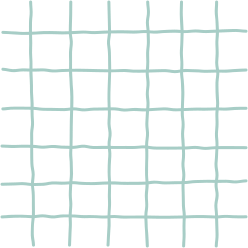 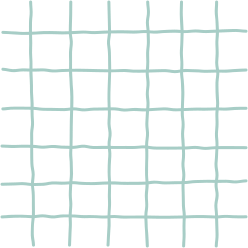 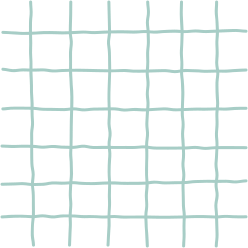 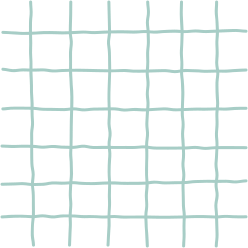 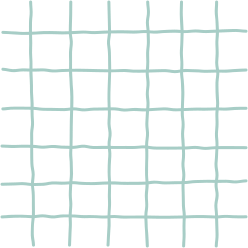 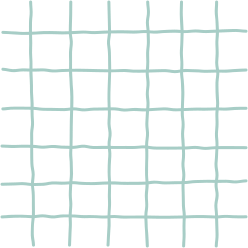 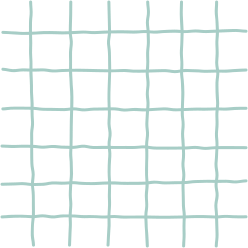 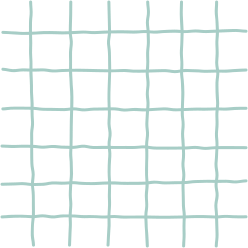 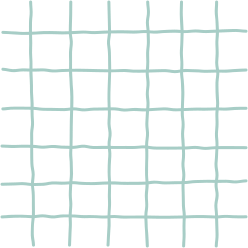 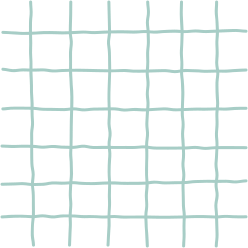 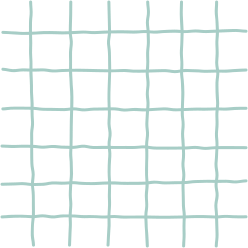 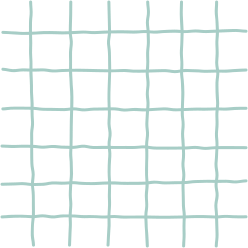 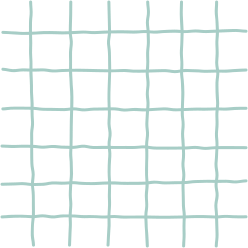 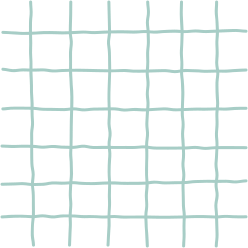 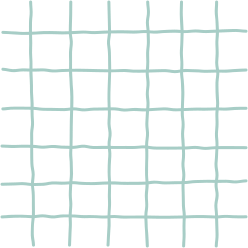 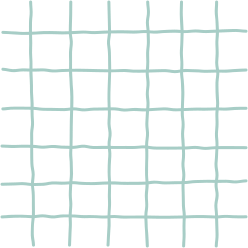 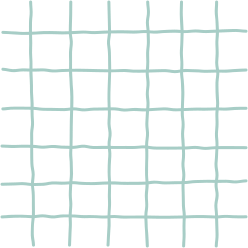 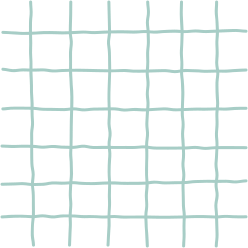 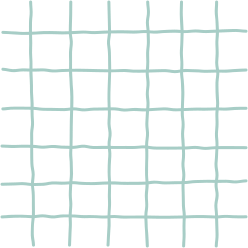 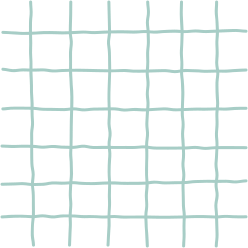 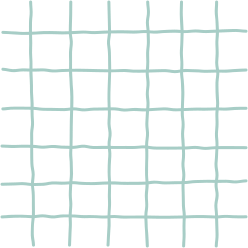 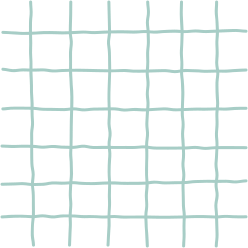 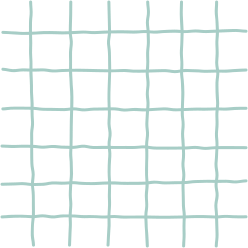 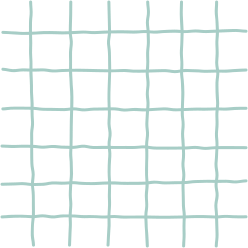 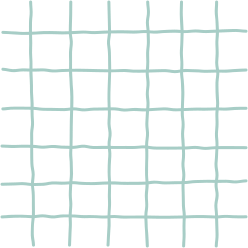 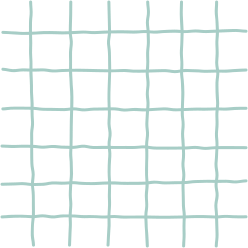 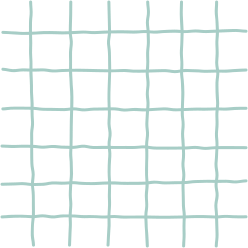 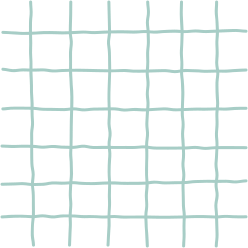 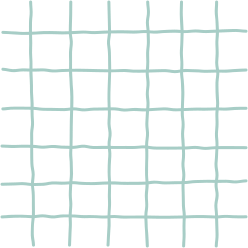 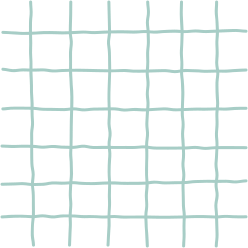 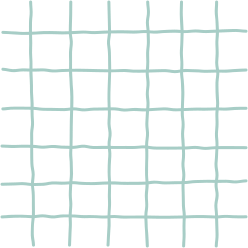 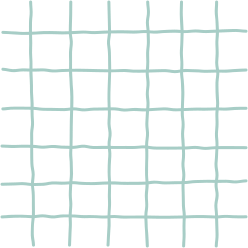 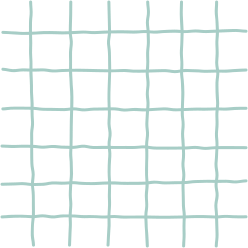 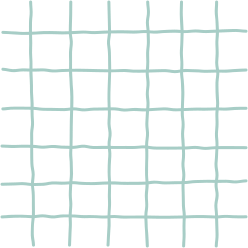 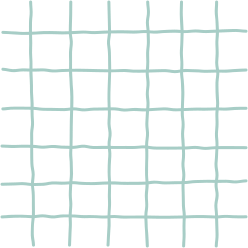 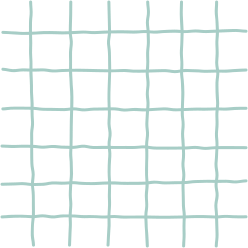 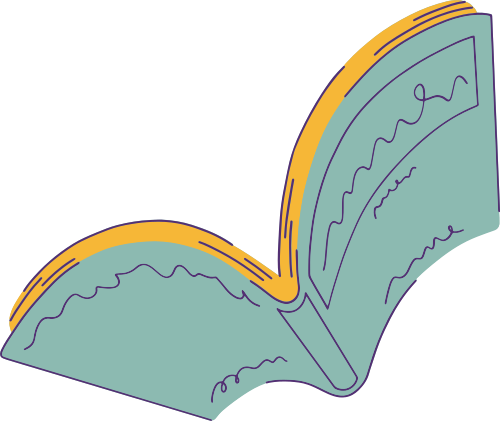 HĐ 4: Thực hiện tư thế trang nghiêm khi chào cờ
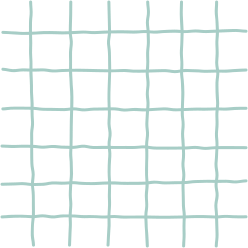 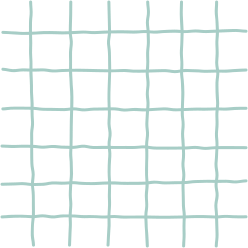 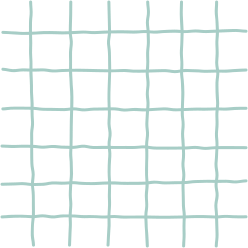 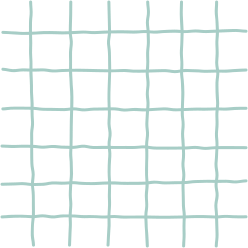 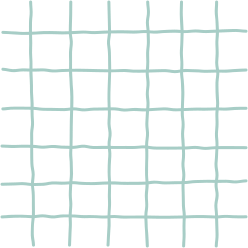 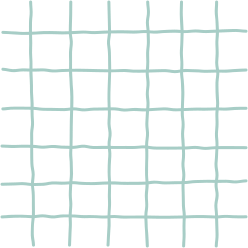 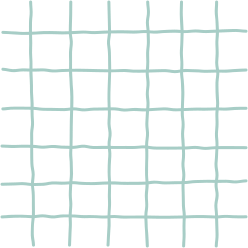 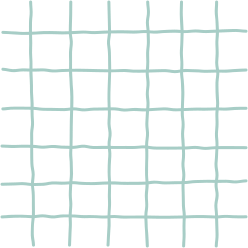 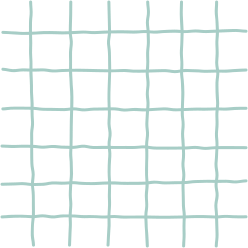 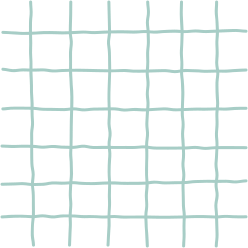 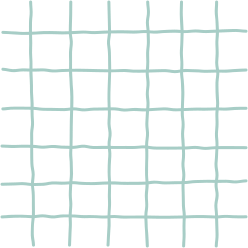 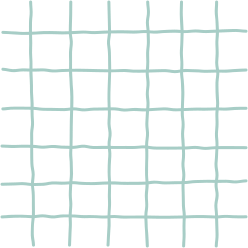 Các em thực hiện  các thao tác sau:
Bỏ mũ, nóng xuống.
Chỉnh đốn trang phục gọn gàng.
Tư thế nghiêm trang, hai tay nắm hờ, mắt hướng về phía Quốc kì.
Thực hiện động tác chào theo nghi thức.
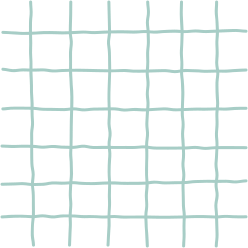 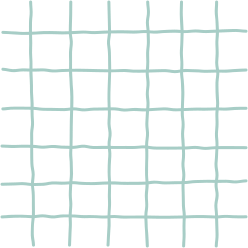 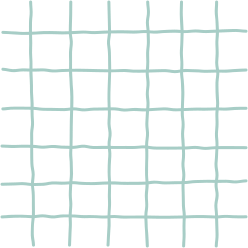 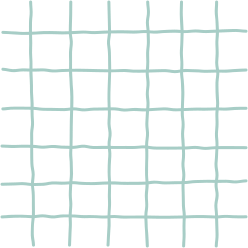 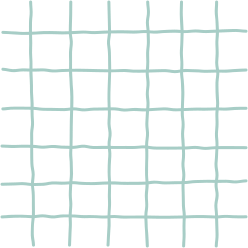 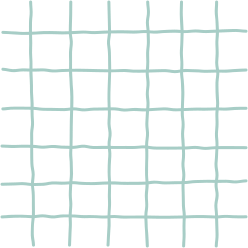 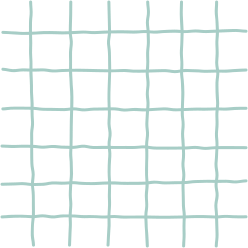 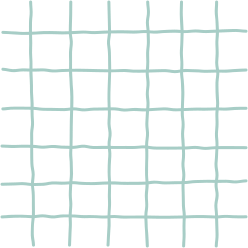 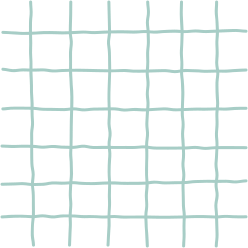 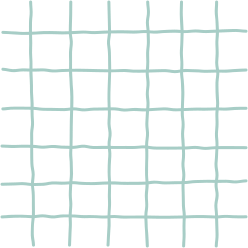 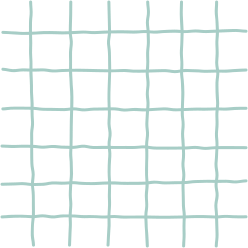 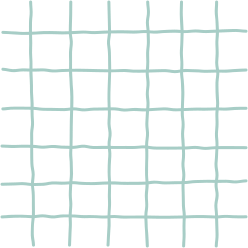 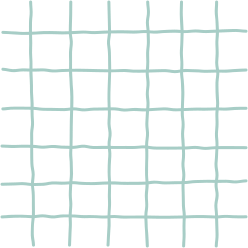 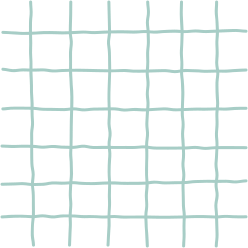 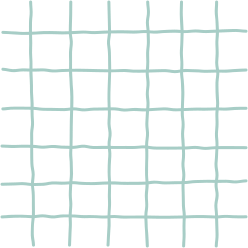 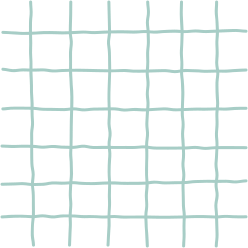 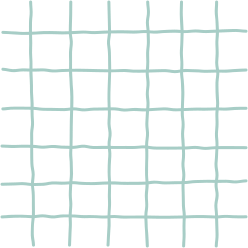 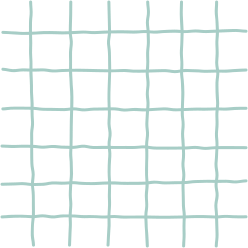 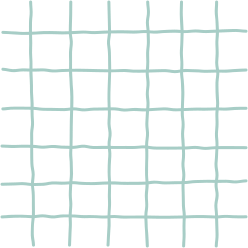 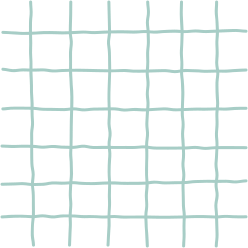 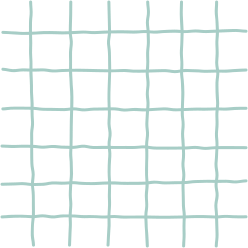 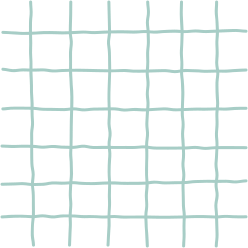 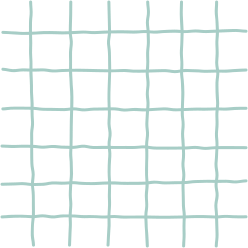 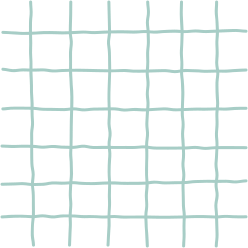 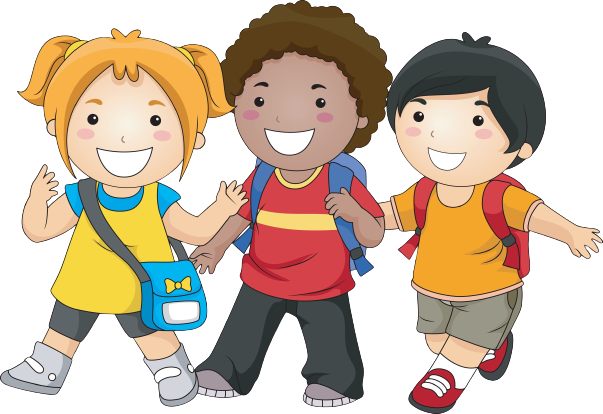 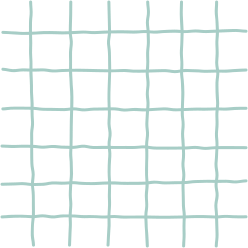 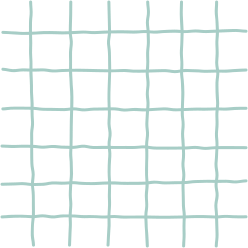 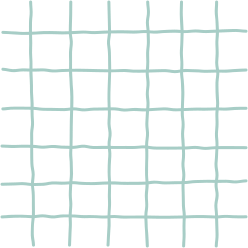 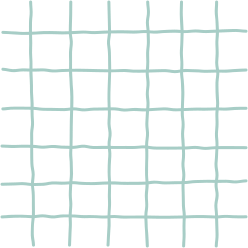 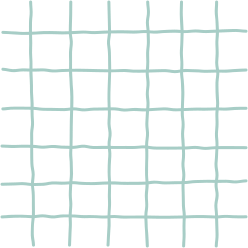 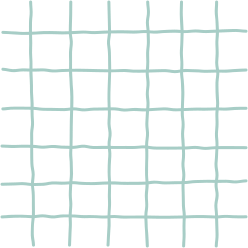 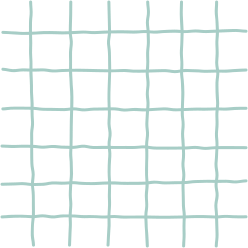 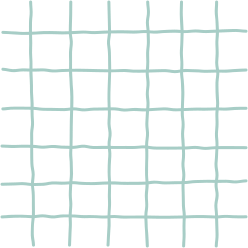 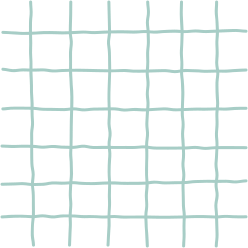 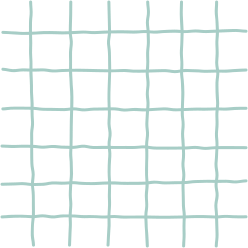 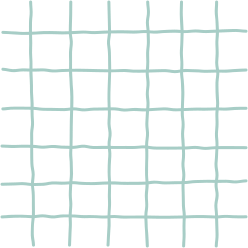 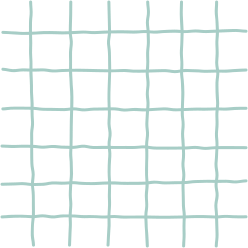 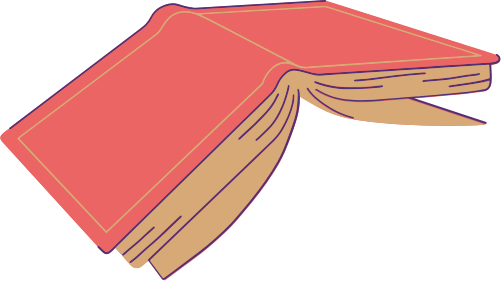 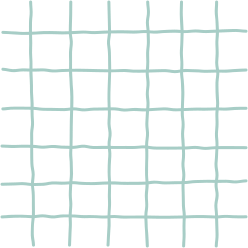 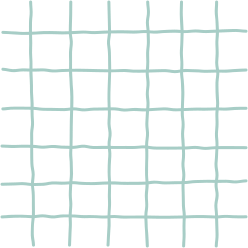 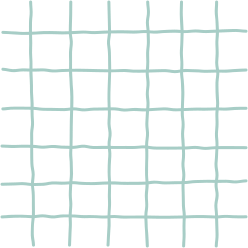 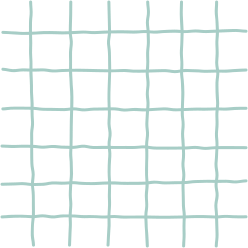 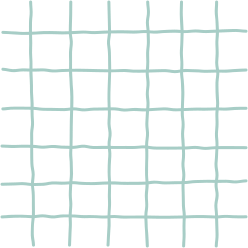 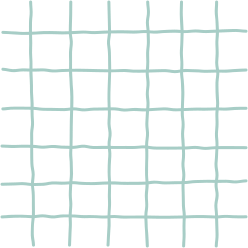 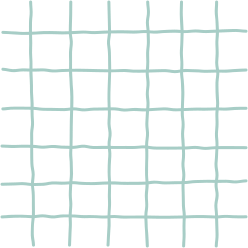 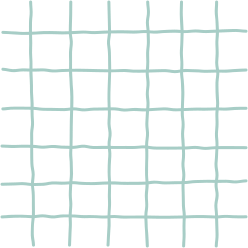 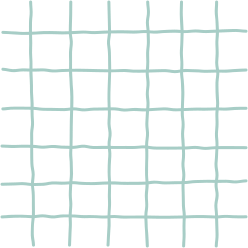 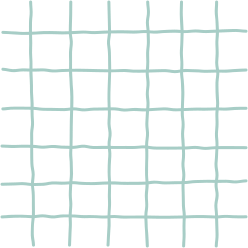 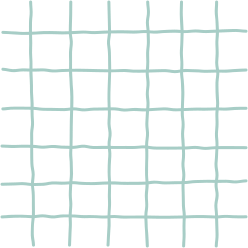 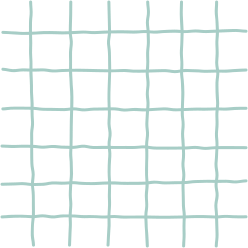 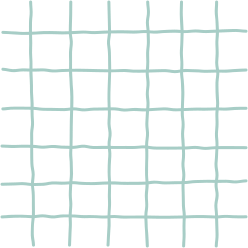 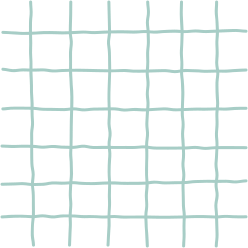 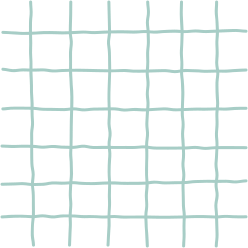 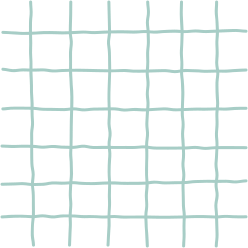 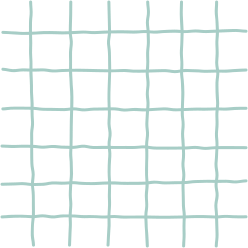 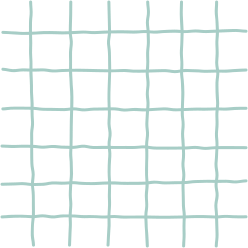 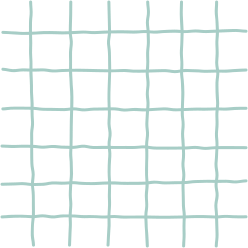 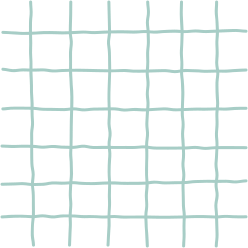 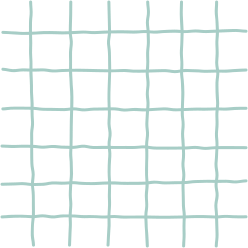 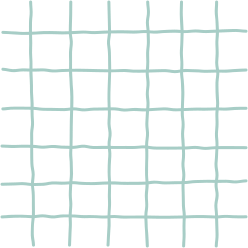 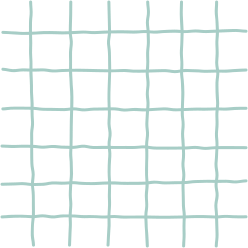 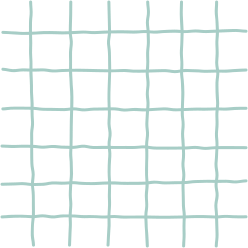 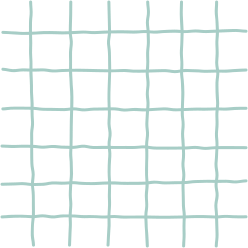 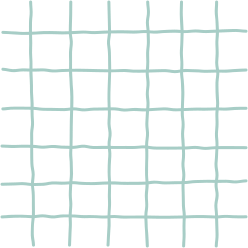 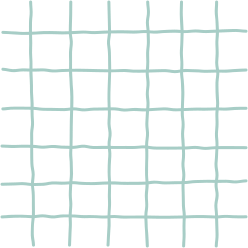 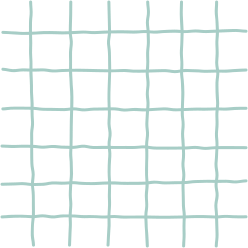 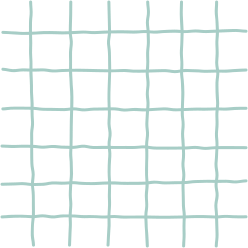 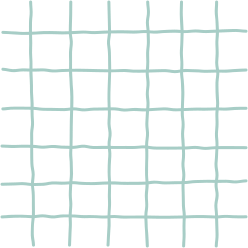 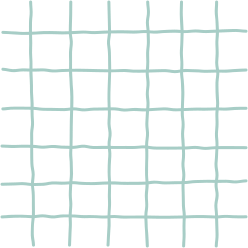 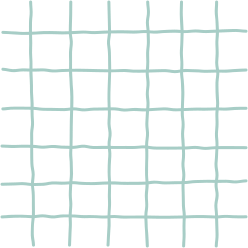 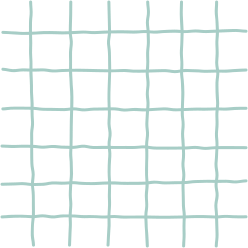 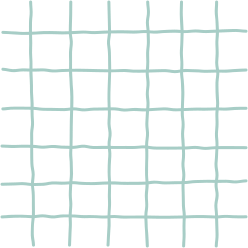 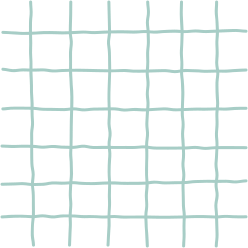 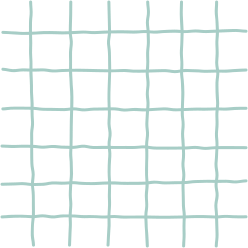 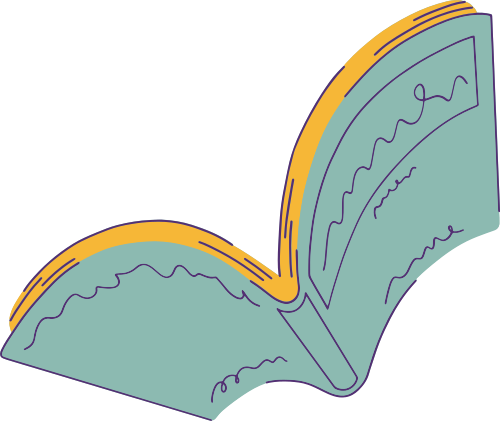 VẬN DỤNG
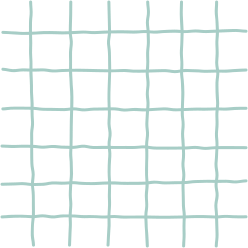 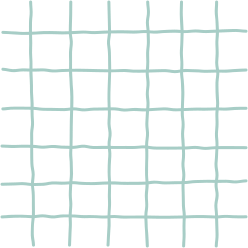 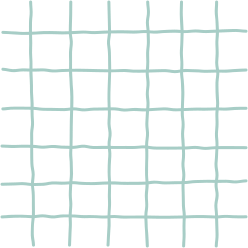 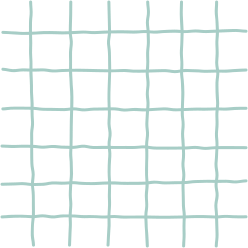 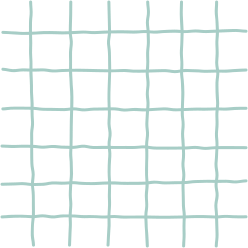 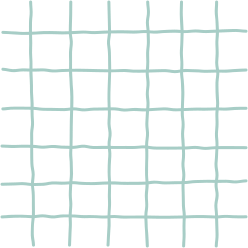 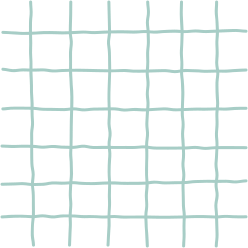 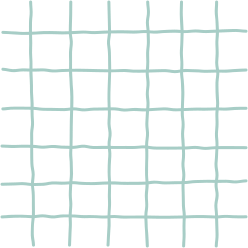 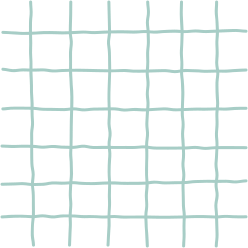 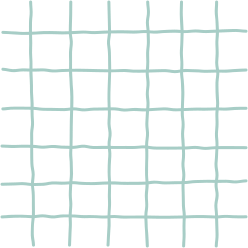 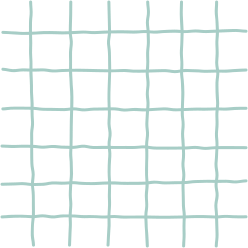 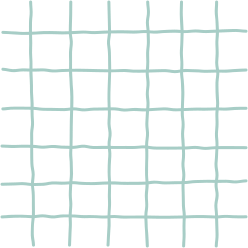 HĐ 1: Thực hiện các việc làm thể hiện tình yêu Tổ Quốc
Trò chơi “Chuyền điện”
Trong vòng 3 phút, các em hãy thực hiện kể  các việc làm để thể hiện tình yêu quê hương đất.
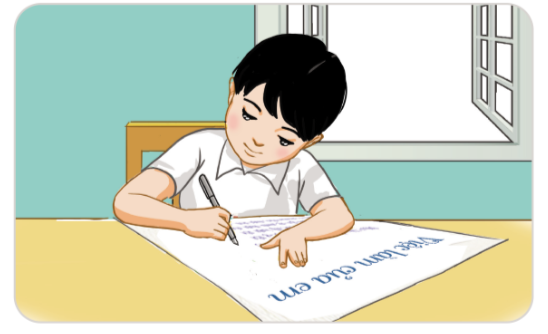 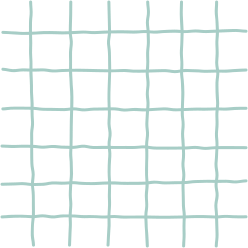 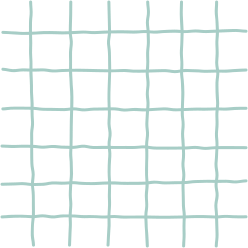 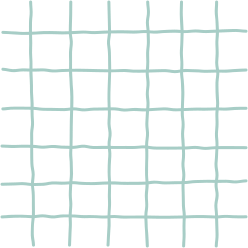 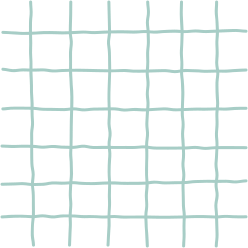 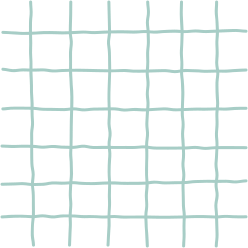 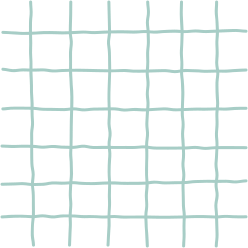 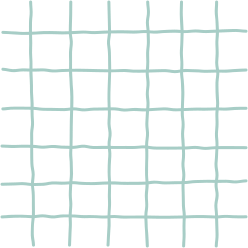 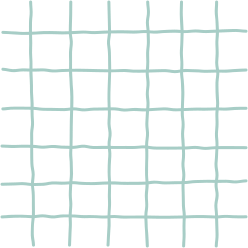 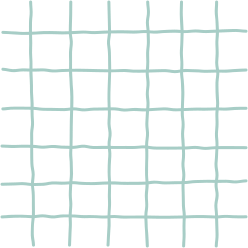 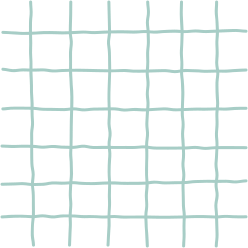 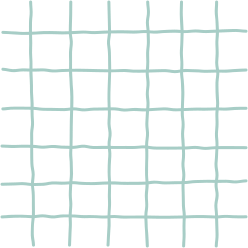 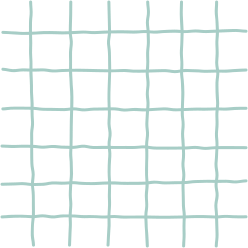 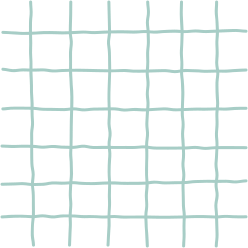 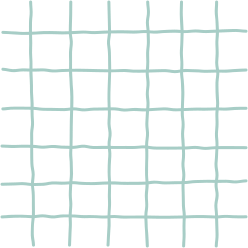 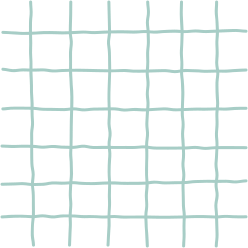 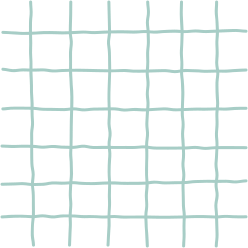 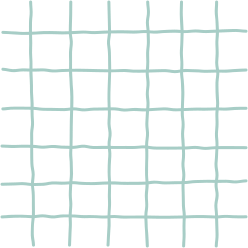 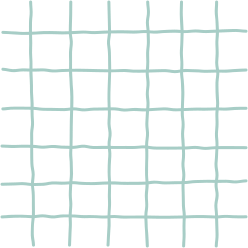 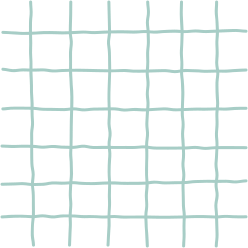 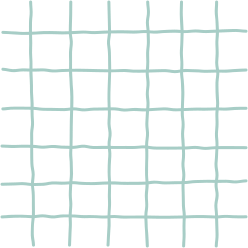 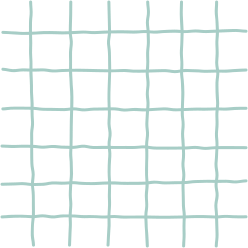 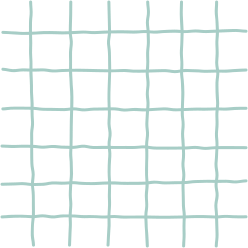 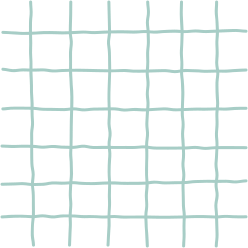 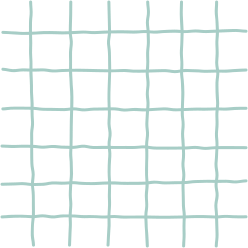 Dọn dẹp đường làng ngõ xóm, chăm ngoan học giỏi…
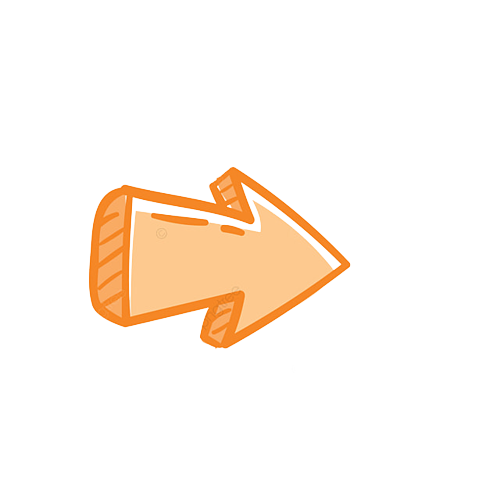 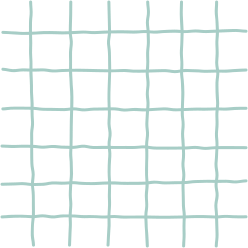 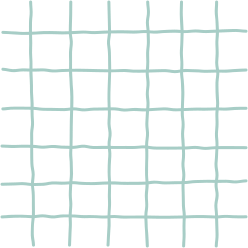 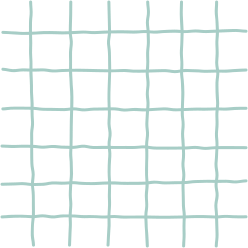 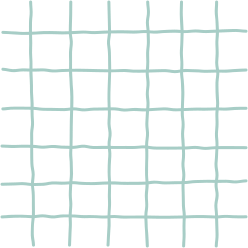 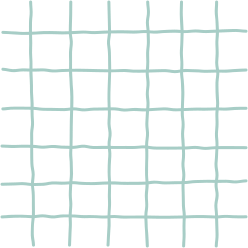 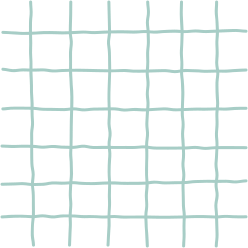 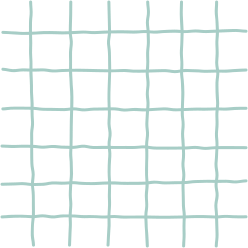 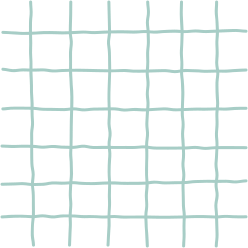 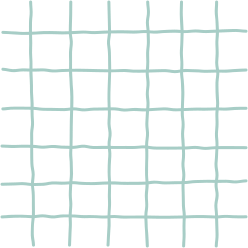 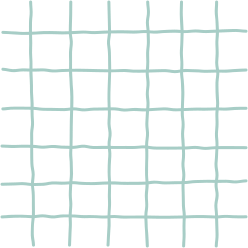 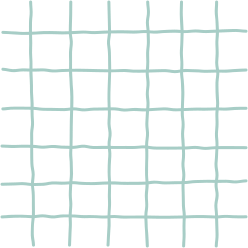 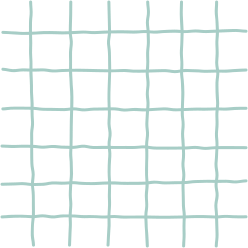 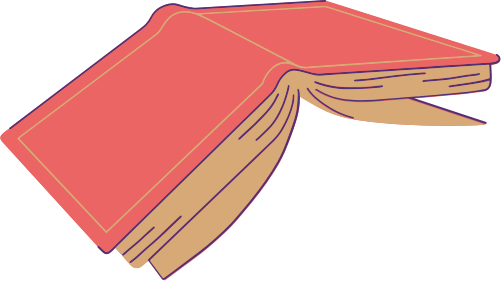 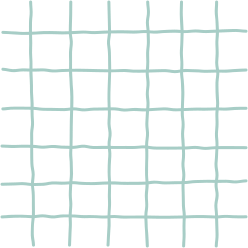 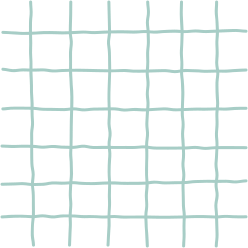 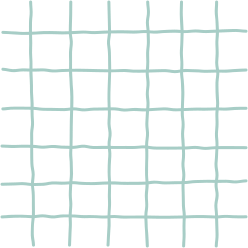 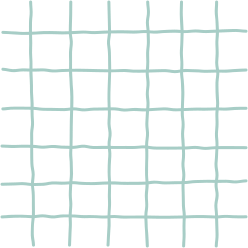 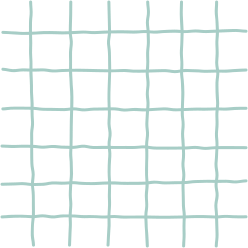 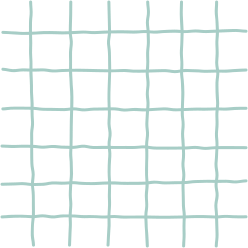 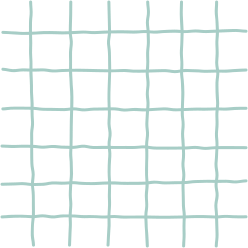 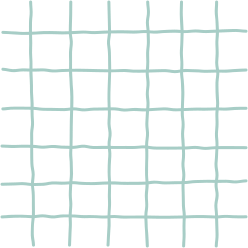 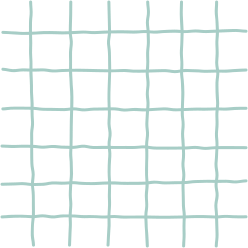 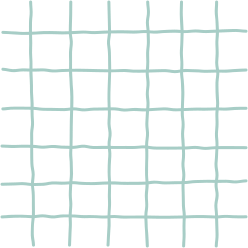 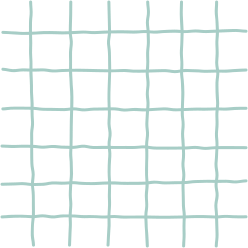 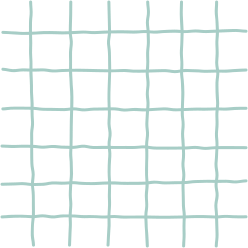 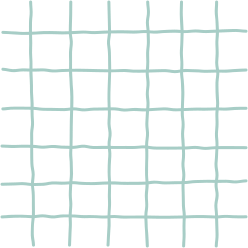 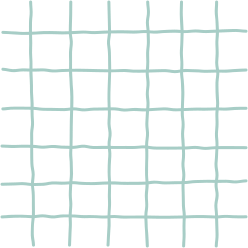 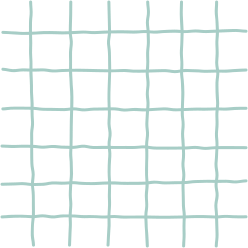 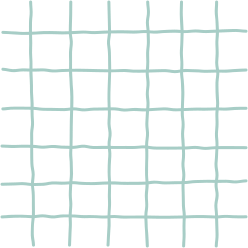 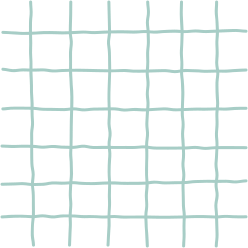 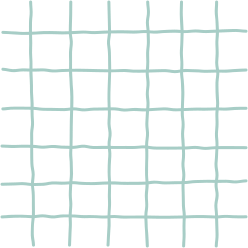 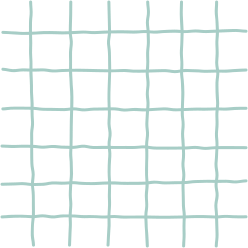 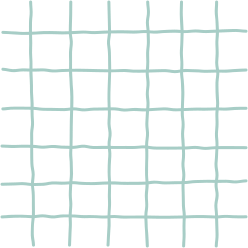 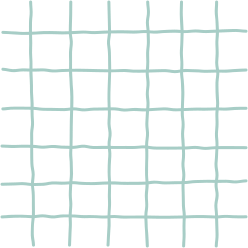 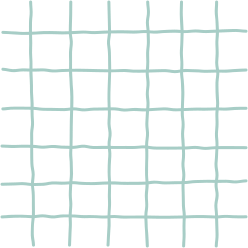 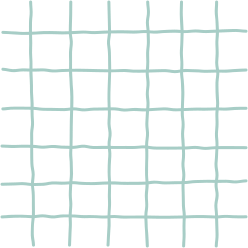 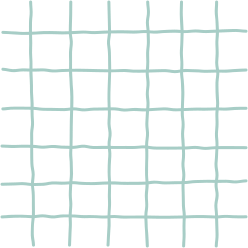 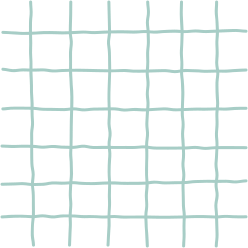 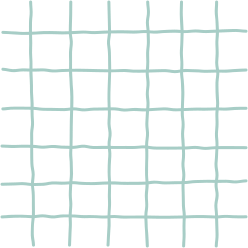 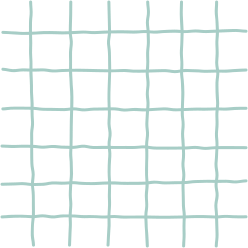 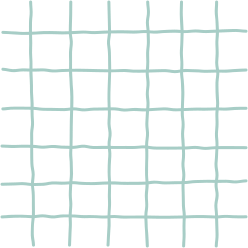 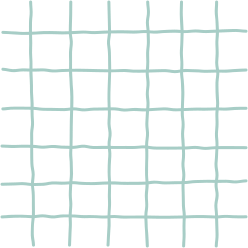 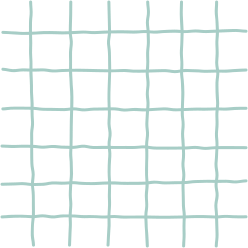 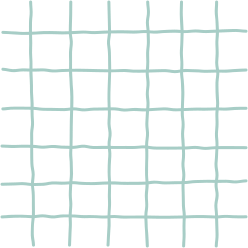 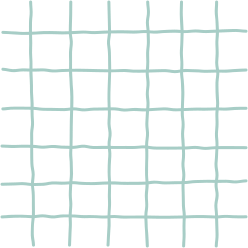 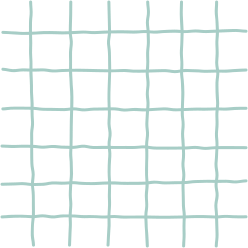 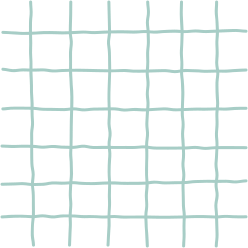 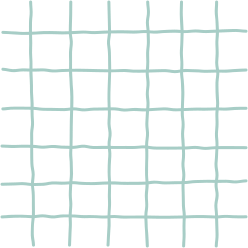 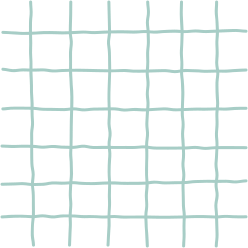 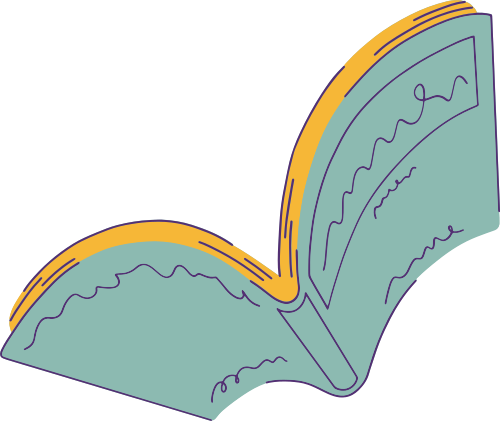 VẬN DỤNG
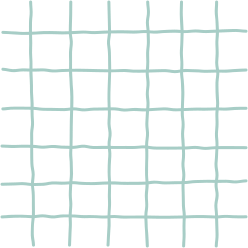 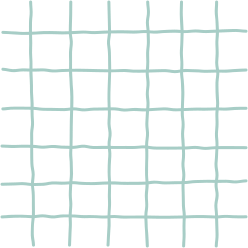 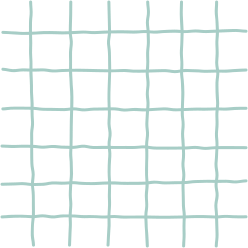 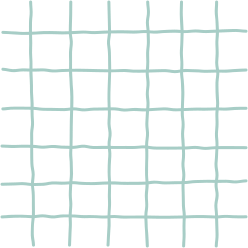 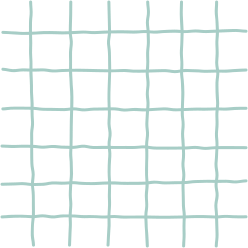 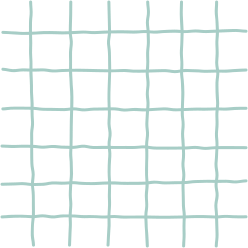 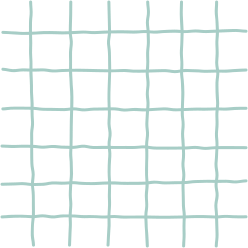 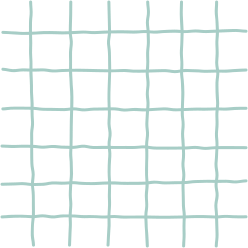 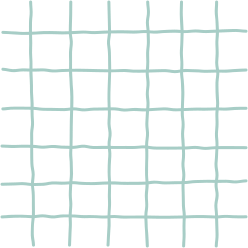 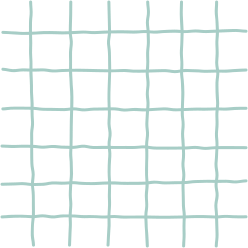 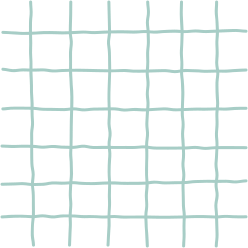 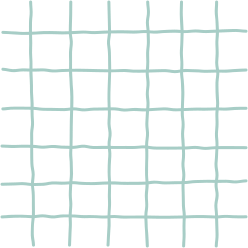 HĐ 2: Sưu tầm tranh ảnh, làm thơ… về các chú bộ đội ngoài đảo
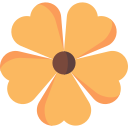 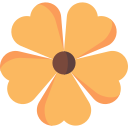 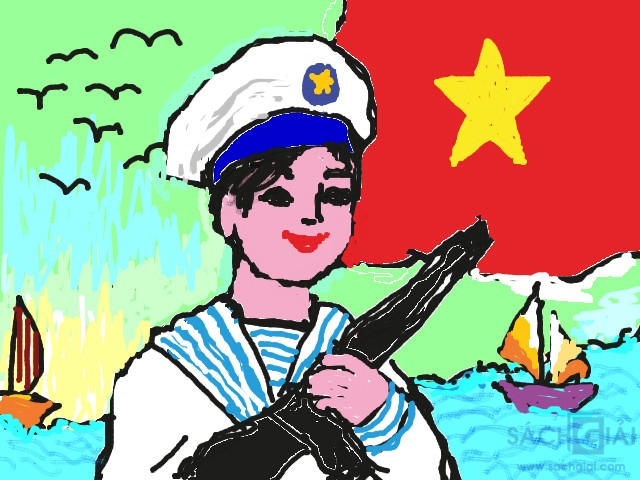 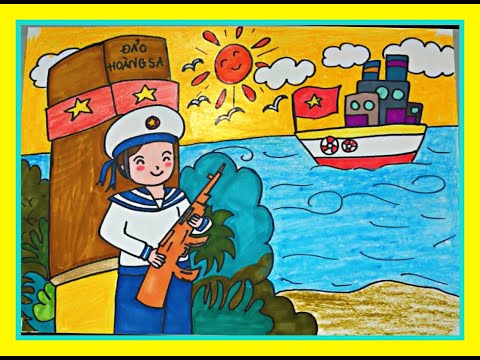 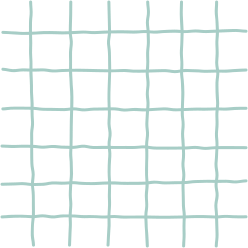 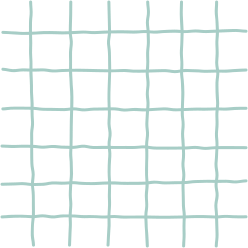 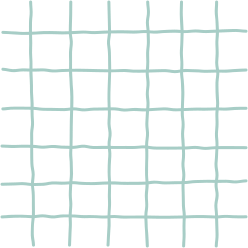 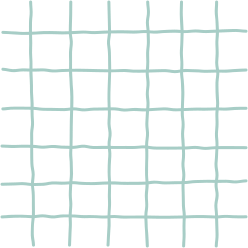 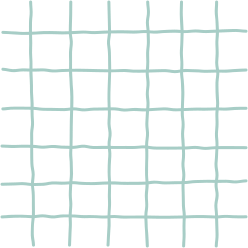 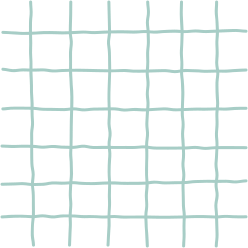 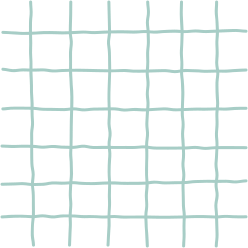 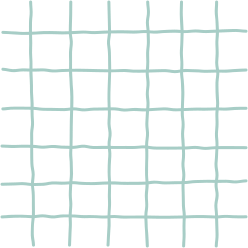 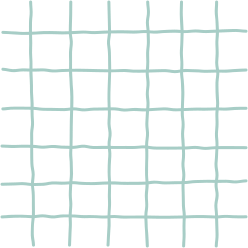 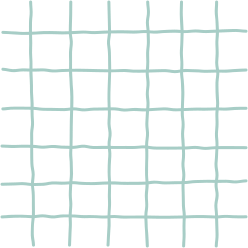 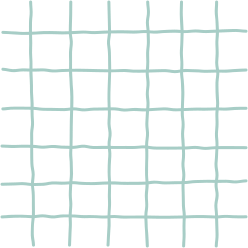 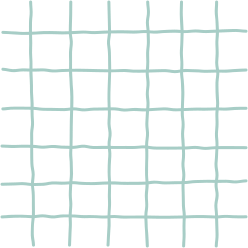 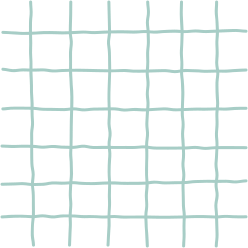 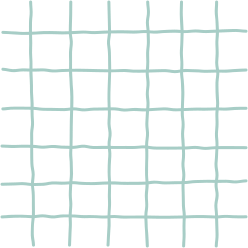 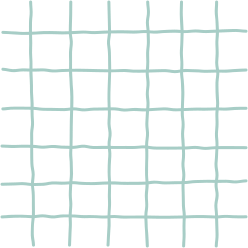 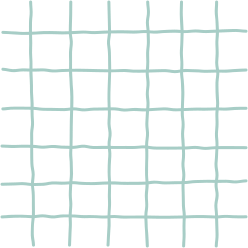 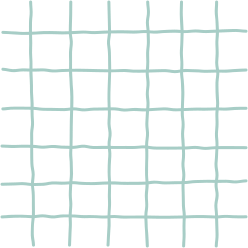 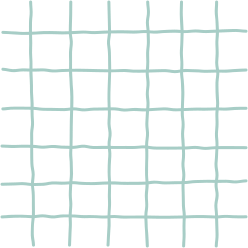 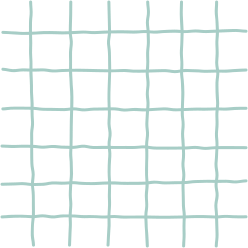 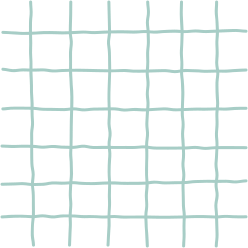 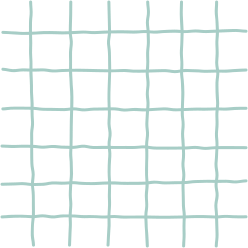 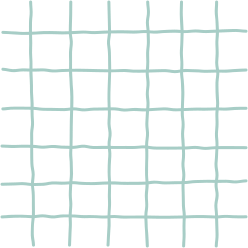 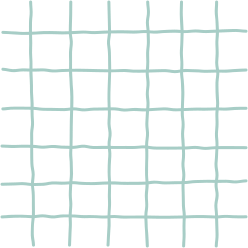 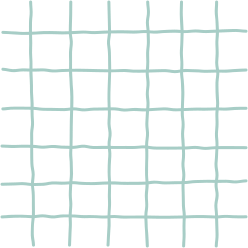 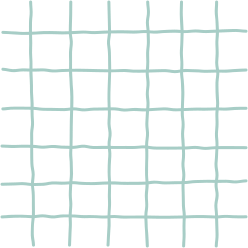 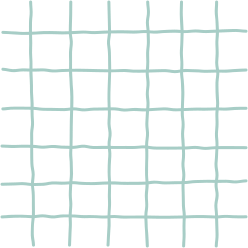 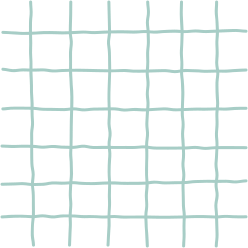 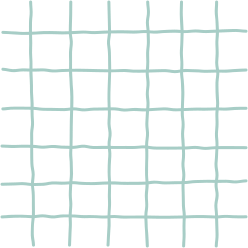 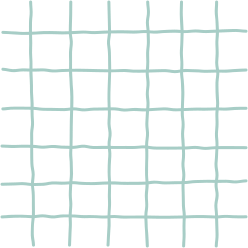 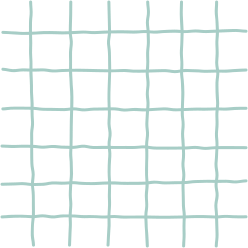 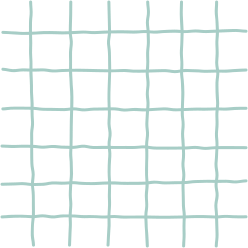 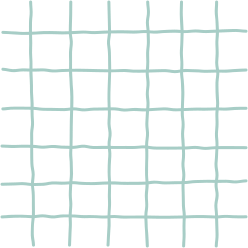 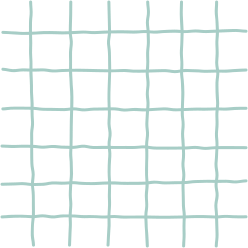 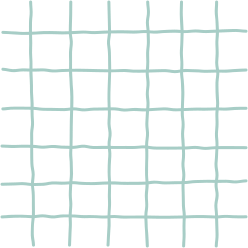 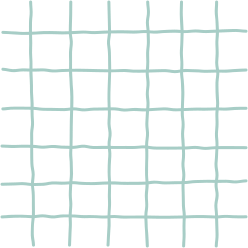 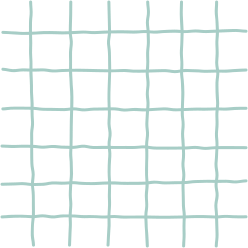 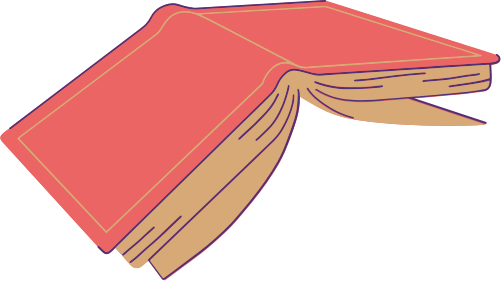 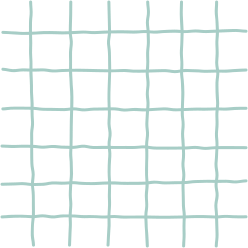 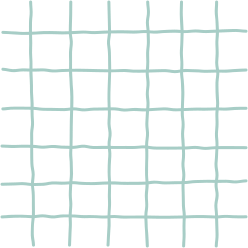 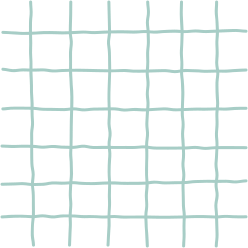 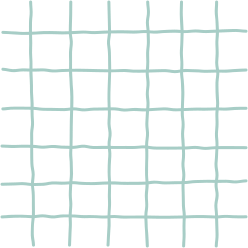 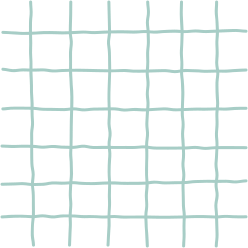 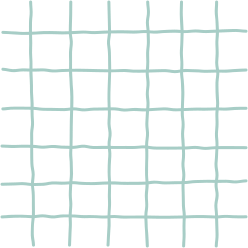 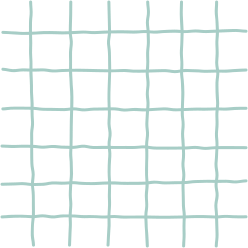 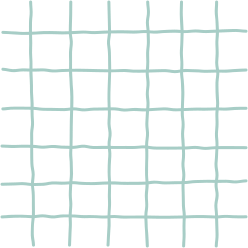 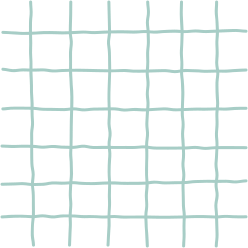 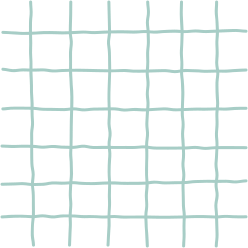 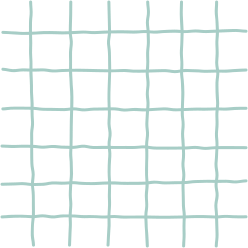 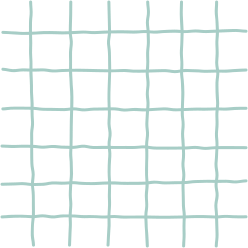 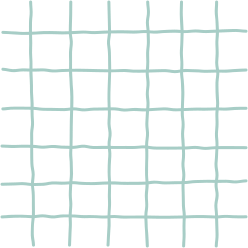 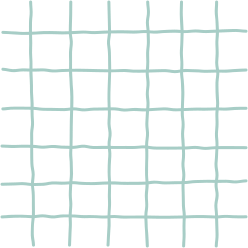 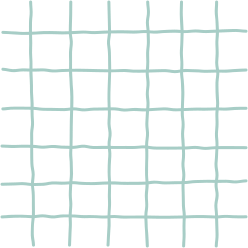 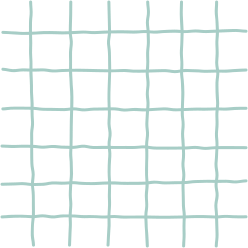 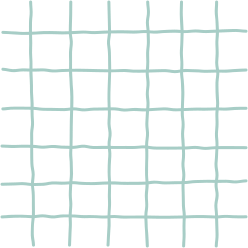 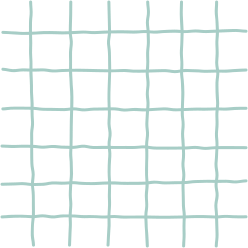 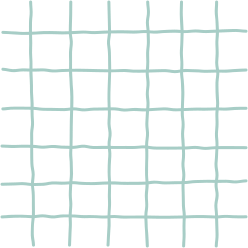 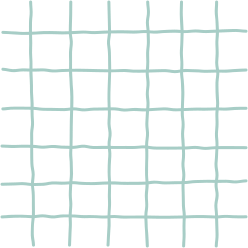 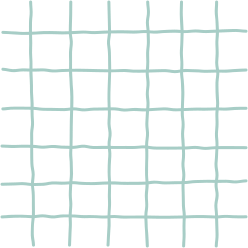 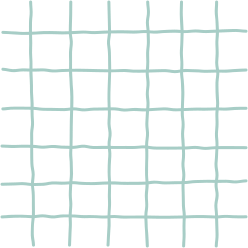 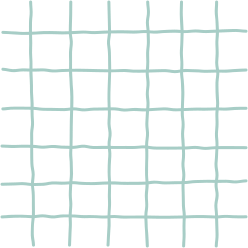 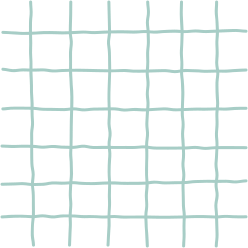 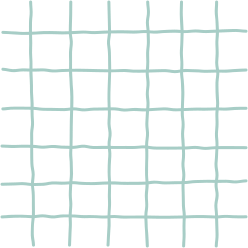 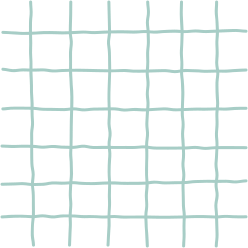 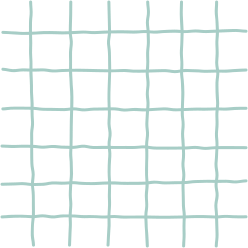 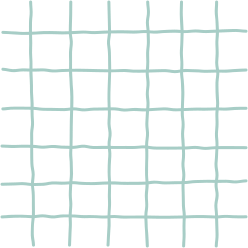 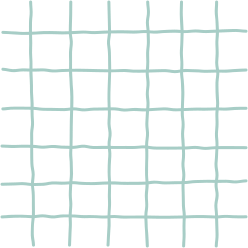 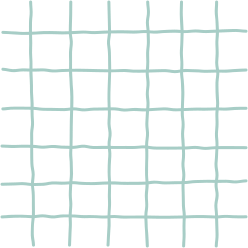 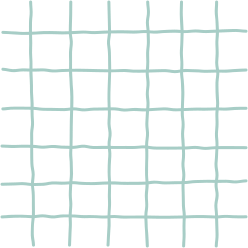 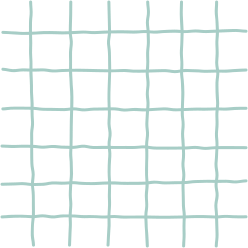 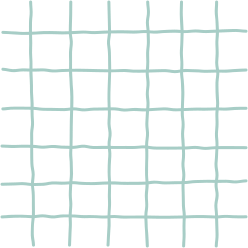 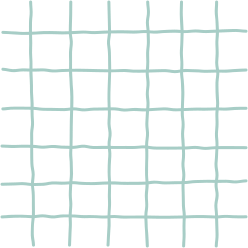 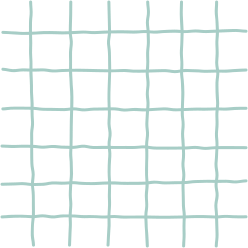 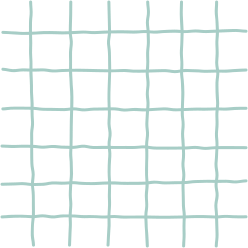 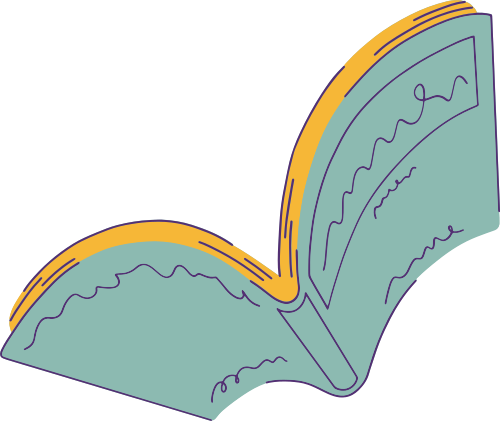 Hướng dẫn về nhà
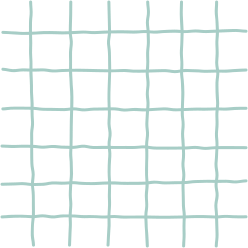 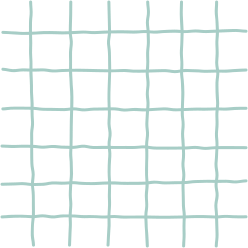 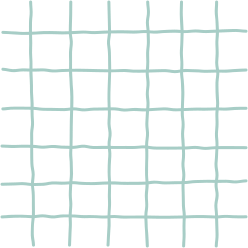 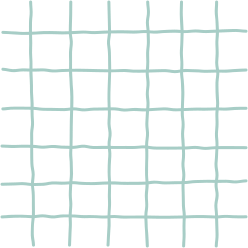 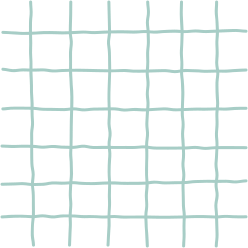 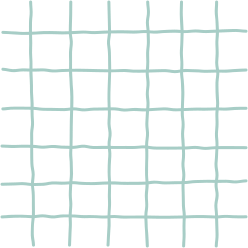 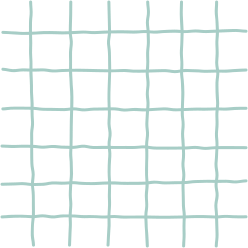 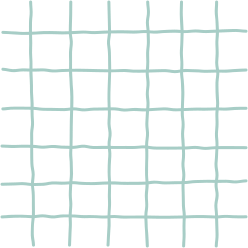 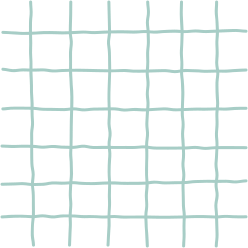 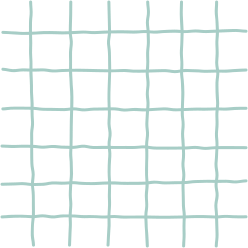 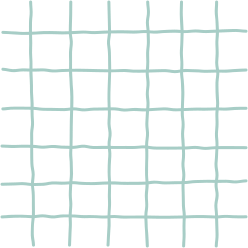 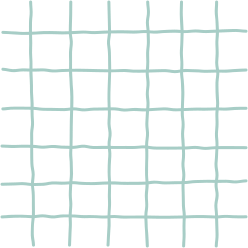 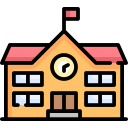 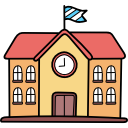 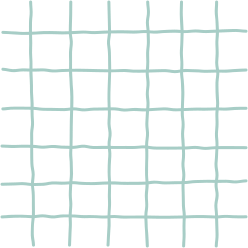 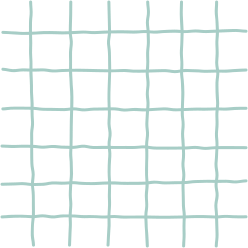 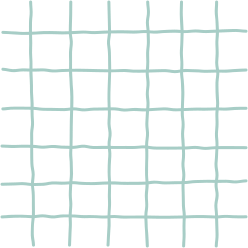 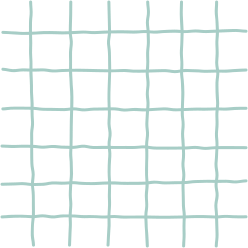 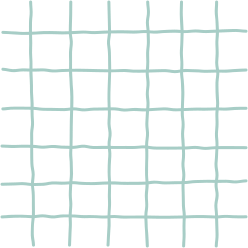 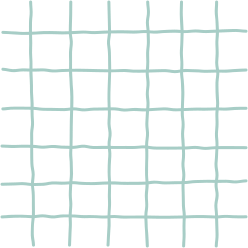 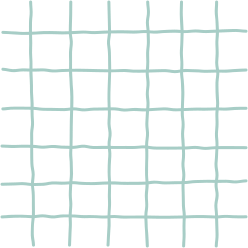 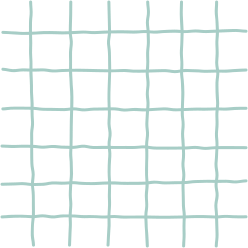 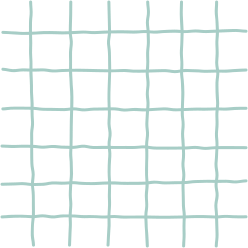 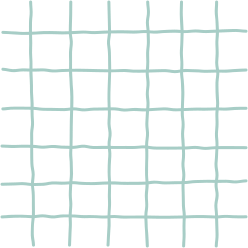 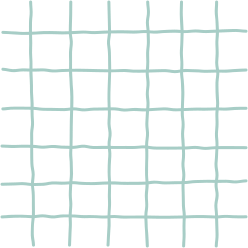 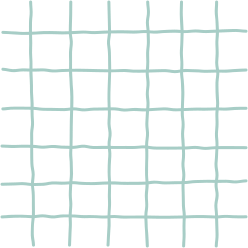 Hoàn thiện các sản phẩm và ôn tập các nội dung bài học ngày hôm nay
Đọc trước bài học mới Bài 3: Em quan tâm đến hàng xóm láng giềng
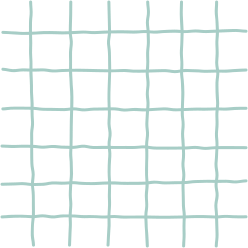 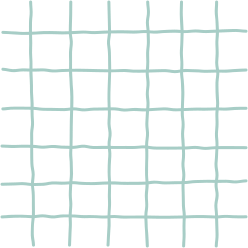 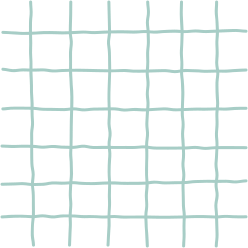 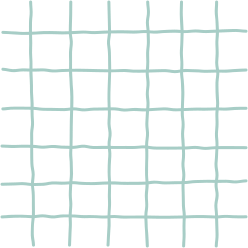 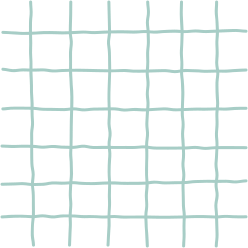 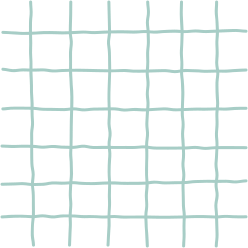 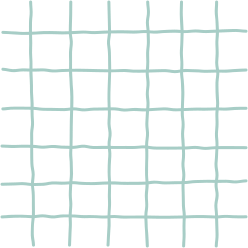 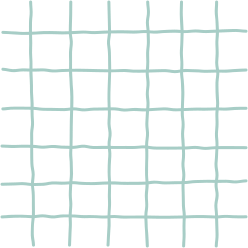 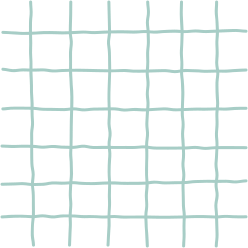 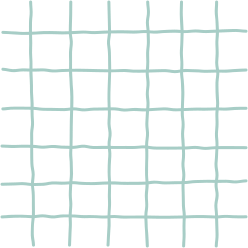 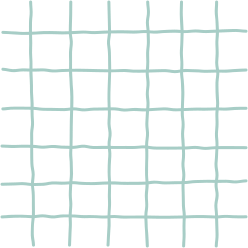 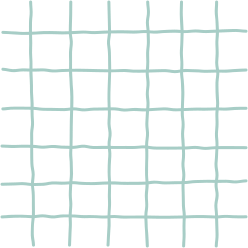 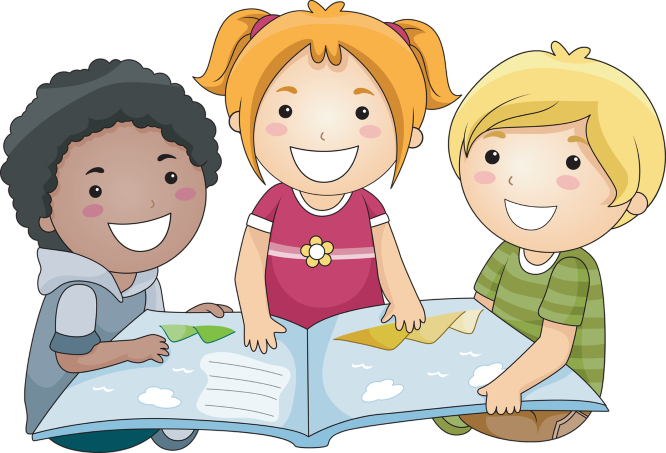 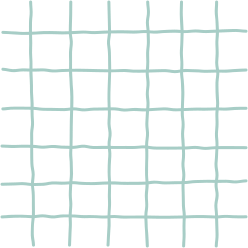 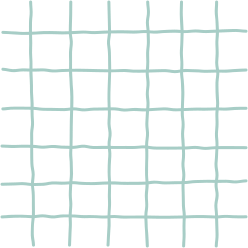 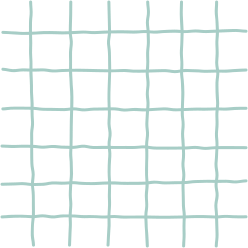 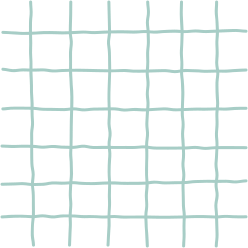 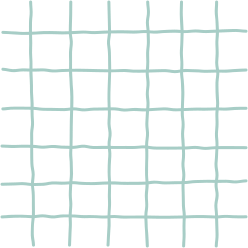 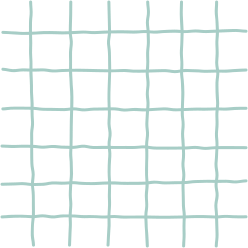 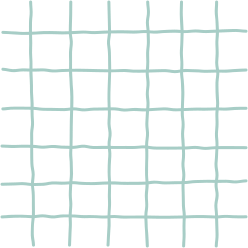 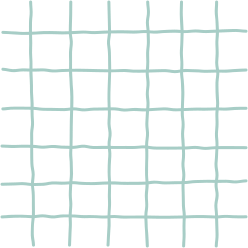 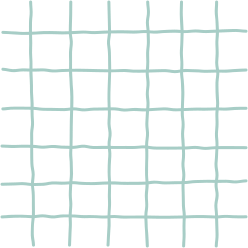 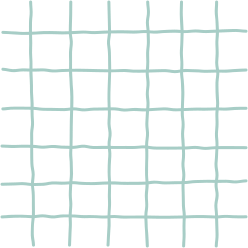 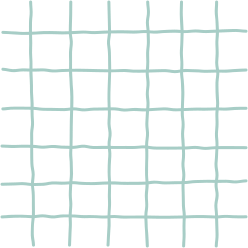 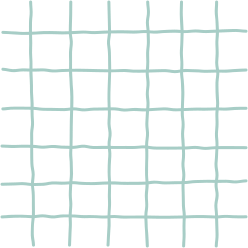 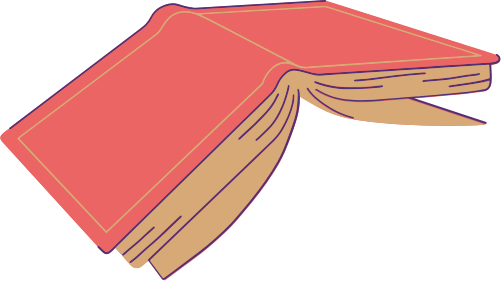 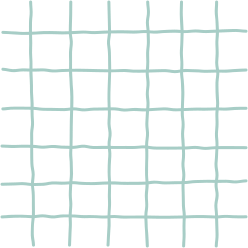 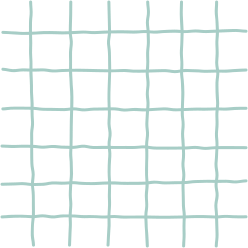 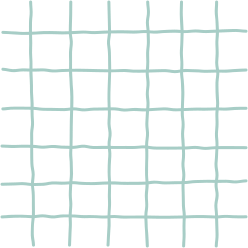 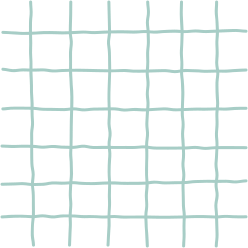 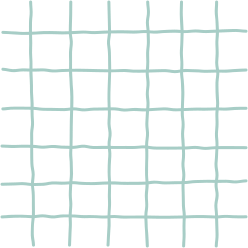 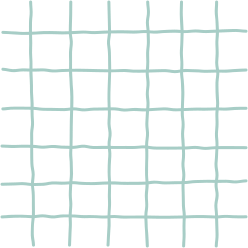 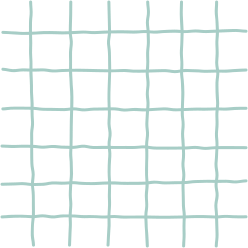 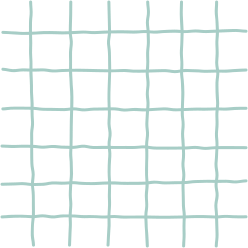 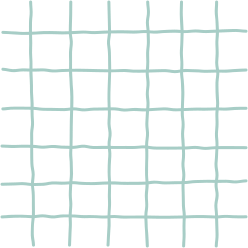 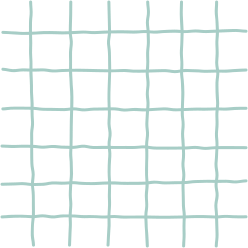 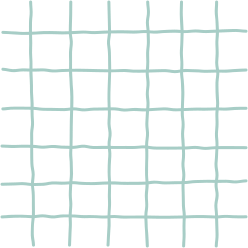 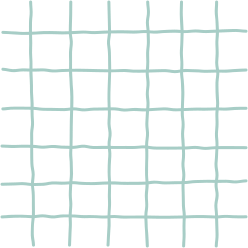 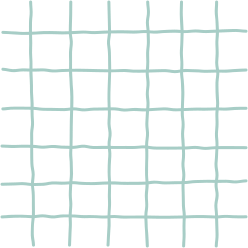 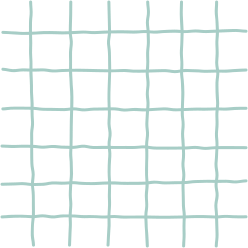 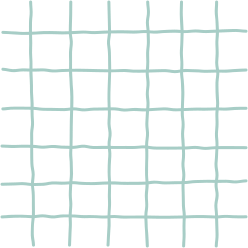 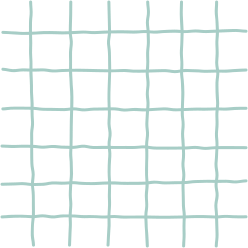 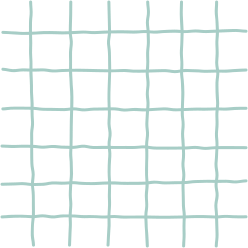 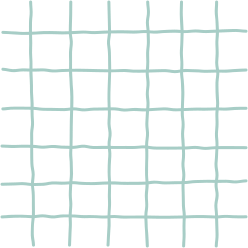 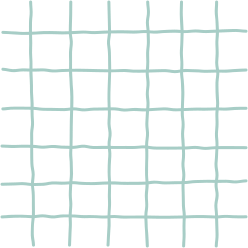 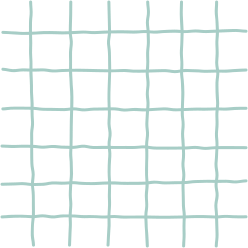 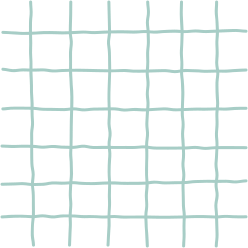 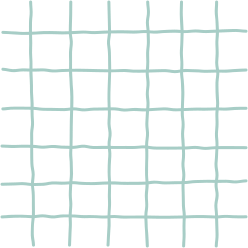 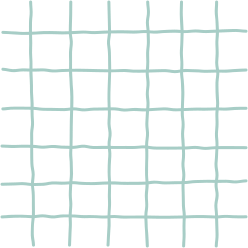 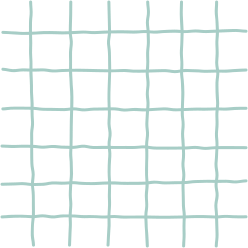 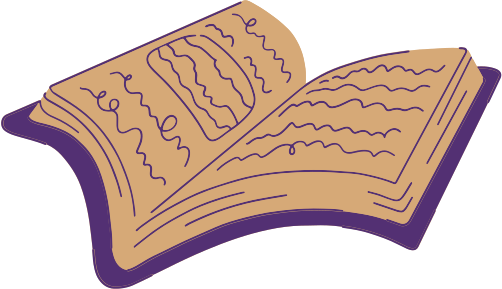 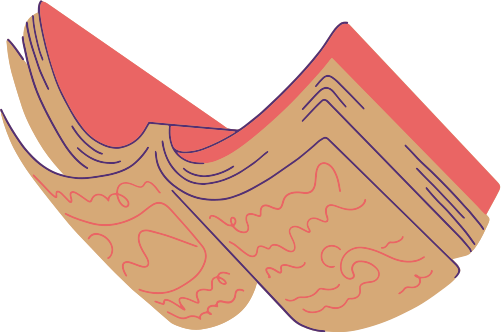 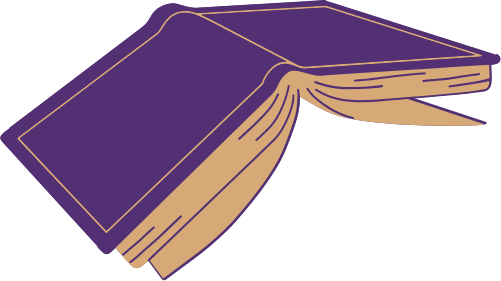 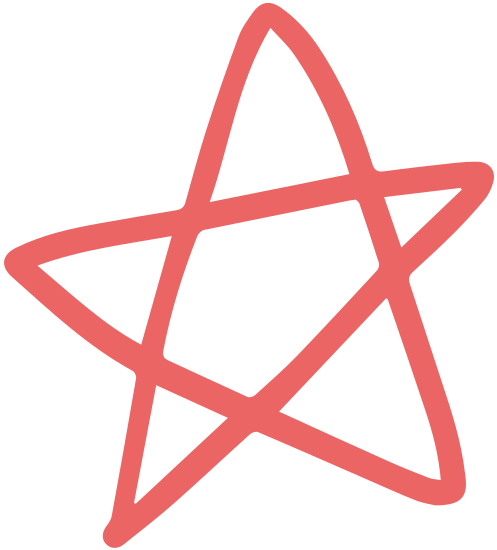 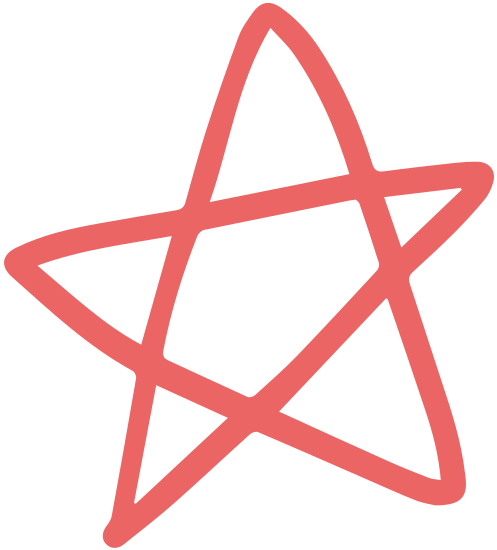 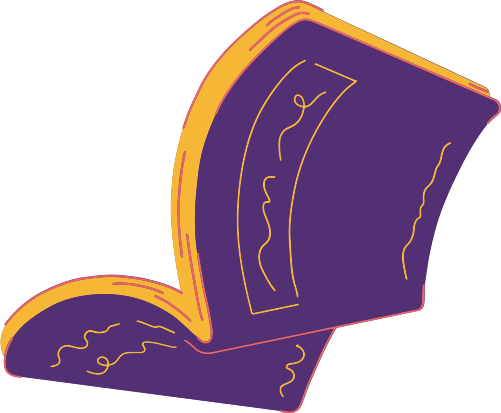 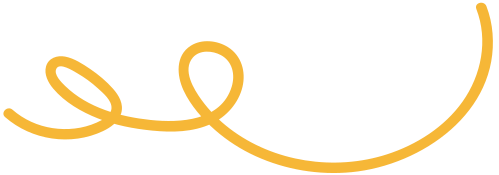 CẢM ƠN CÁC EM ĐÃ CHÚ Ý LẮNG NGHE BÀI GIẢNG!
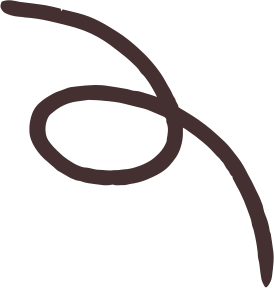 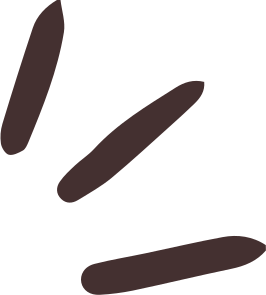 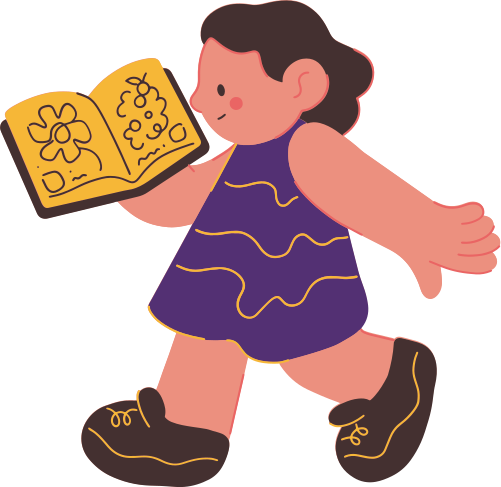 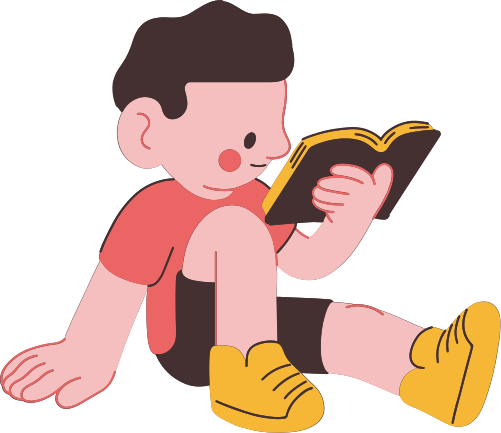 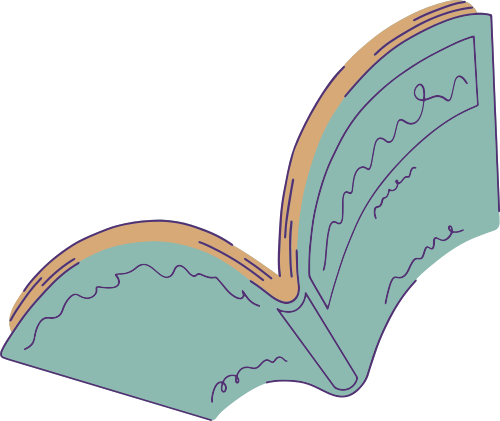 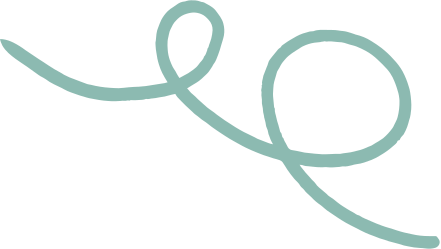